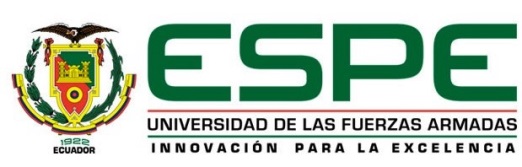 PROYECTO DE TESIS PREVIO A LA OBTENCIÓN DEL TITULO DE INGENIERO EN FINANZAS Y AUDITORIA CPA

“AUDITORÍA DE GESTIÓN AL ÁREA DE PROCESOS PRODUCTIVOS DE LA MICROEMPRESA ARTESANAL DE CONFECCIÓN DE PRENDAS DE VESTIR YAZMON”

Director: Dr. Eduardo Ron Silva
Codirector : Dr. Patricio Gálvez López
Departamento de Ciencias Administrativas y de Comercio
Carrera de Ing. En Finanzas y Auditoria
Oscar Mesías Núñez J.
Sangolqui 2014
CAPITULO IAspectos generales
CAPITULO IIDireccionamiento de la Empresa
MISIÓN
“Somos una empresa que realiza el diseño y la confección de prendas de vestir casuales para la mujer ecuatoriana, con un talento humano comprometido y de alto desempeño, que trabaja con honestidad y responsabilidad, para garantizar calidad y precios competitivos a nuestros clientes.”
VISIÓN
“Para el 2015, ser una empresa consolidada en el mercado ecuatoriano que trabaje bajo lineamientos estratégicos establecidos y procesos productivos estandarizados, liderando nuevas tendencias de moda, para penetrar en mercados internacionales.”
CAPITULO IIIAnálisis Situacional
Análisis Externo
CAPITULO IVAuditoria de Gestión
Concepto 
es el examen que se efectúa a una entidad por un profesional externo e independiente, con el propósito de evaluar la eficacia de la gestión en relación con los objetivos generales…”
FASES DE LA AUDITORÍA
PLANIFICACIÓN
PRELIMINAR
ESPECIFICA
EVALUACIÓN DE CONTROL INTERNO
PROGRAMA DE AUDITORÍA
PROGRAMA DE CONOCIMIENTO PRELIMINAR
PLAN GLOBAL DE AUDITORÍA
MOTIVO 
OBJETIVO
ALCANCE
CUESTIONARIOS
VISITAS
ENTREVISTAS
RIESGO DE CONTROL
Compañia
Departamentos
Gerente Gral
Jefes de Dptos
HALLAZGOS Y DEBILIDADES DE C.I
MATRIZ DE C.P.
MATRIZ DE R.I.
EJECUCIÓN
HALLAZGOS
EVIDENCIAS
APLICACIÓN DE PROCEDIMIENTOS Y TECNICAS DE AUDITORÍA
INDICADORES
CONDICIÓN
CRITERIO
CAUSA
EFECTO
OPORTUNA
SUFICIENTE
COMPETENTE
PERTINENTE
PAPELES DE TRABAJO
COMUNICACIÓN DE RESULTADOS
MONITOREO Y SEGUIMIENTO
DE LAS RECOMENDACIONES AL TÉRMINO DE LA AUDITORÍA
BORRADOR DEL INFORME
LECTURA DEL BORRADOR
INFORME FINAL DE AUDITORÍA
RECOMPROBACIÓN
INFORME
CONTROL INTERNO
AUDITORÍA
CAPITULO VAplicación Práctica
“AUDITORÍA DE GESTIÓN AL ÁREA DE PROCESOS PRODUCTIVOS DE LA MICROEMPRESA ARTESANAL DE CONFECCIÓN DE PRENDAS DE VESTIR YAZMON”
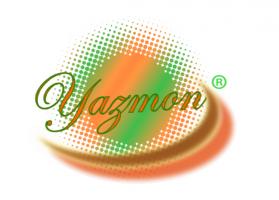 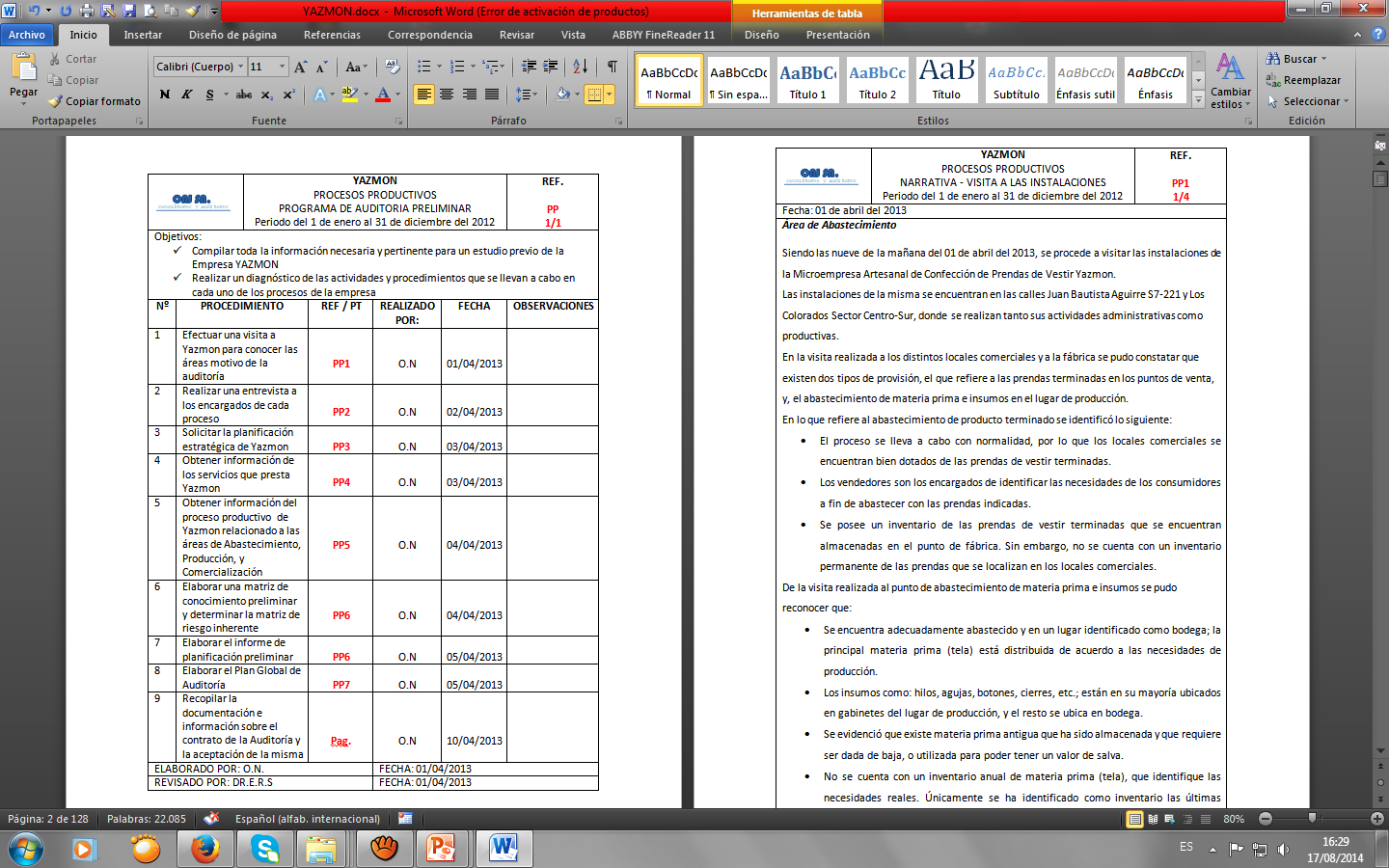 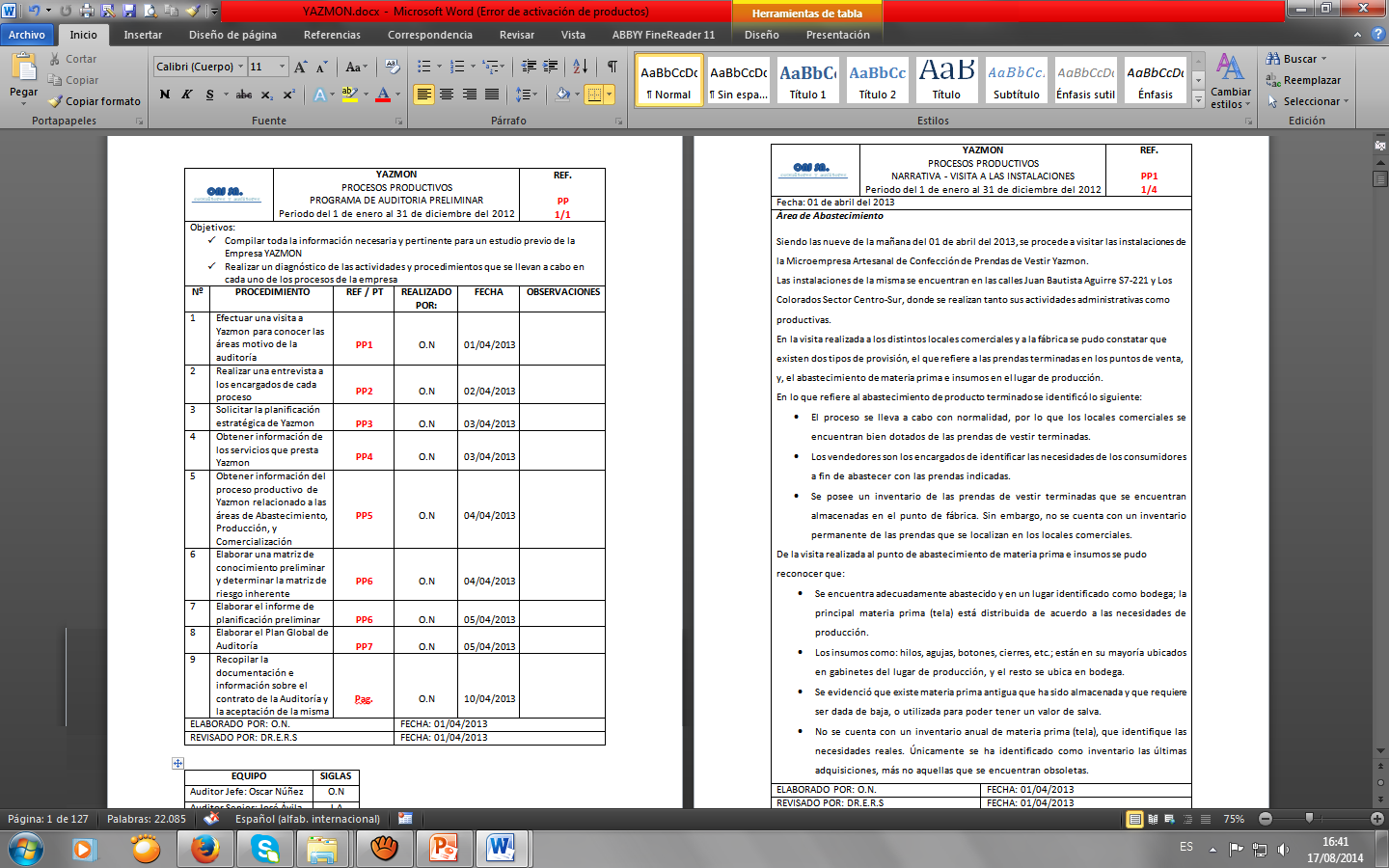 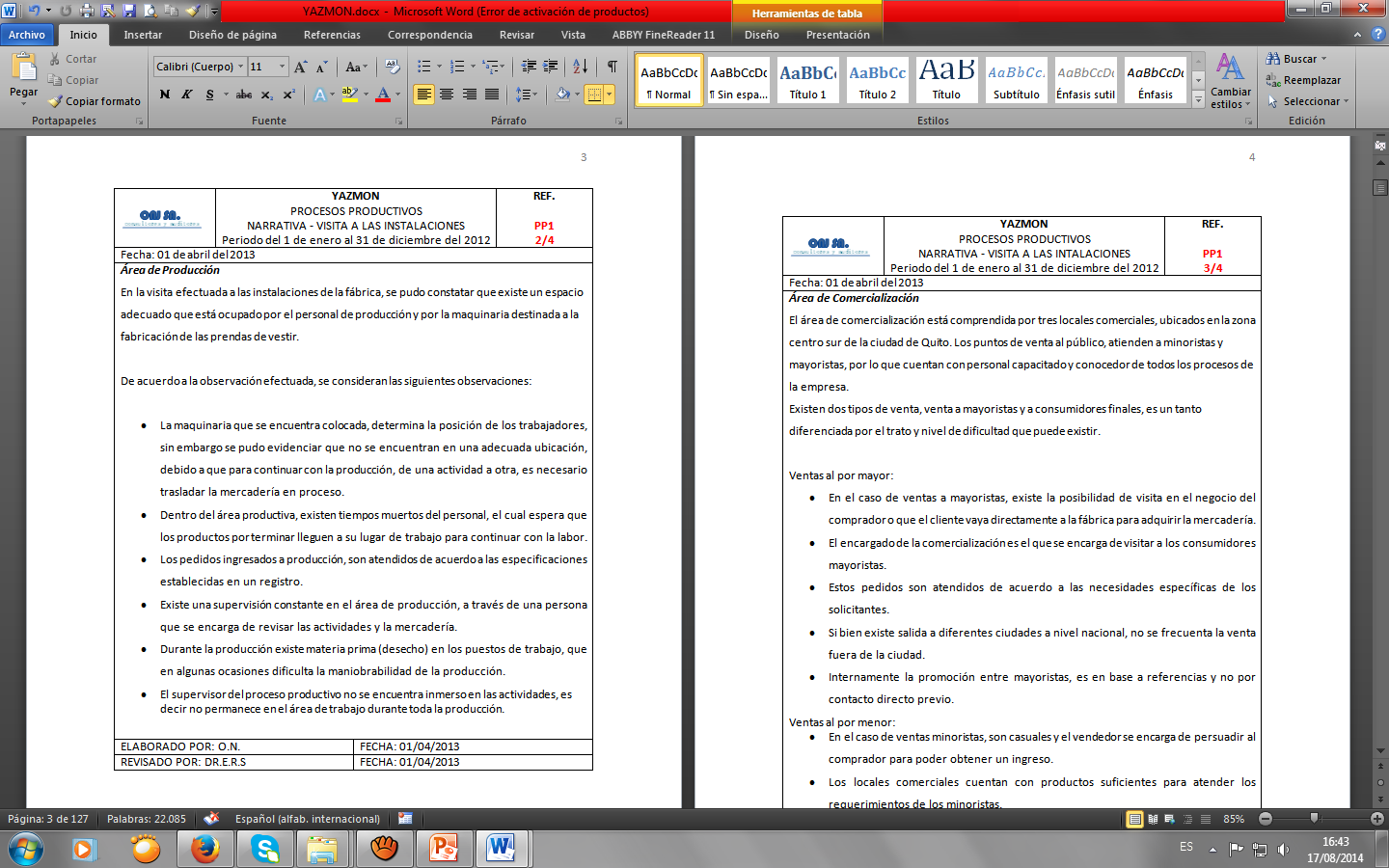 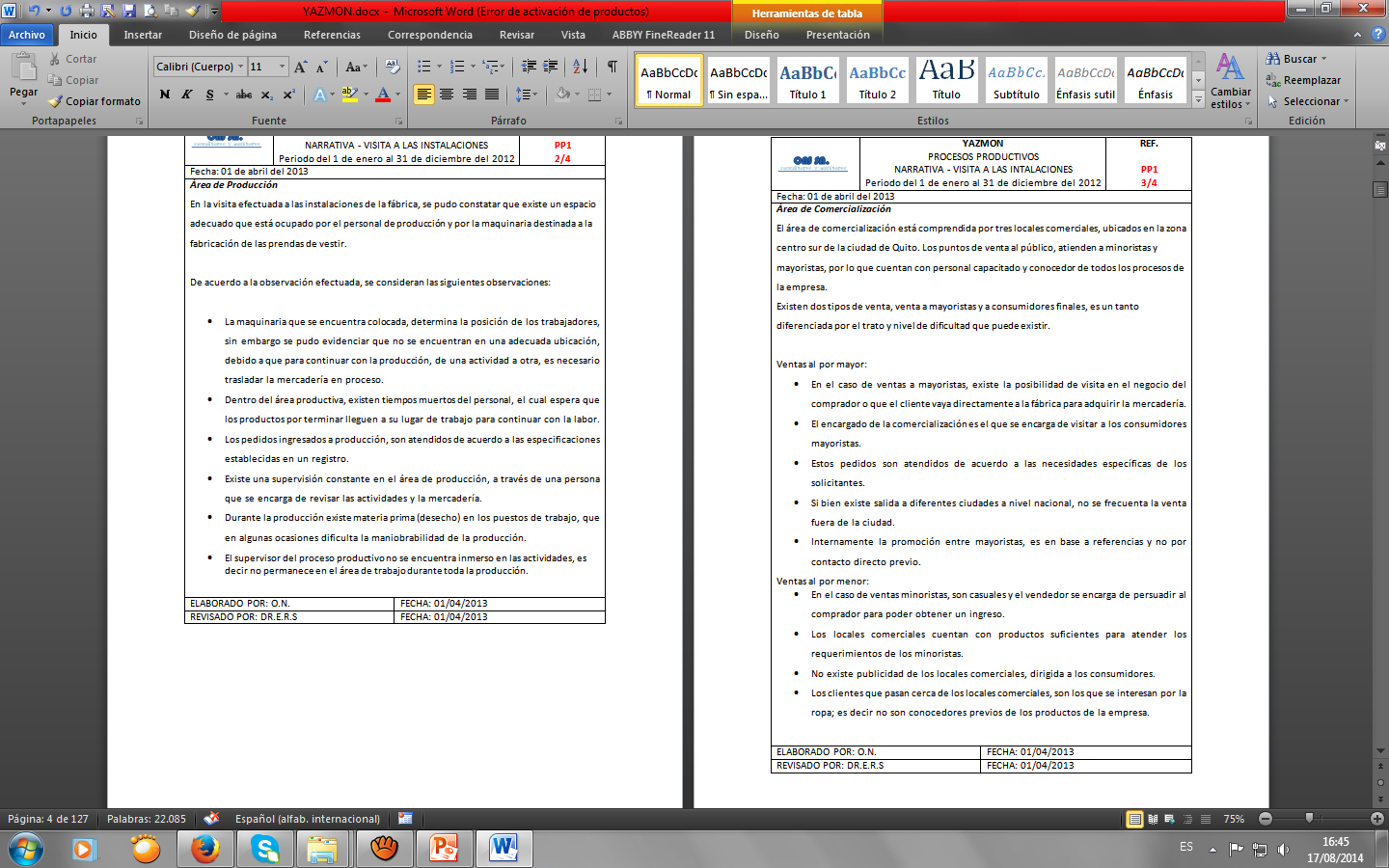 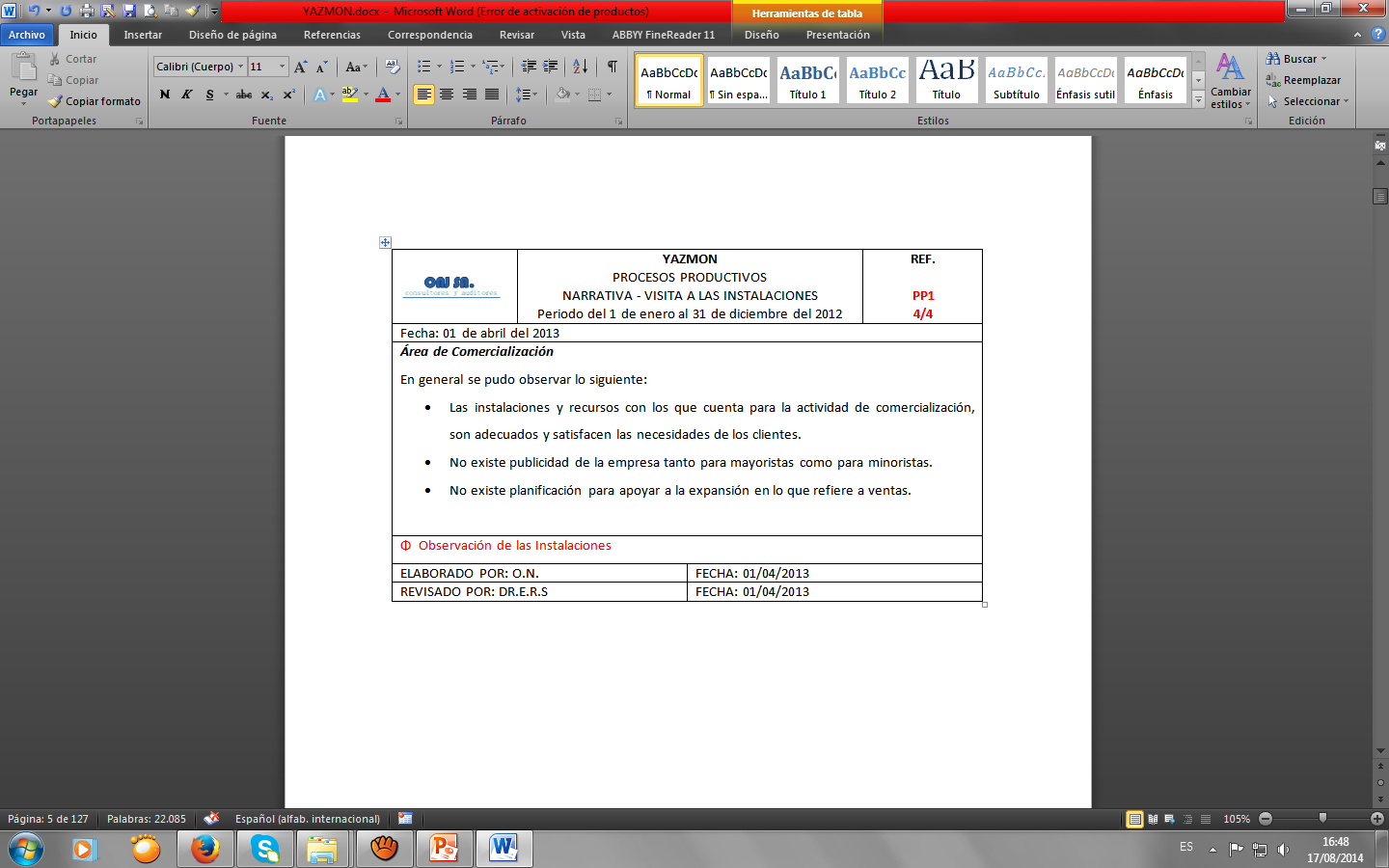 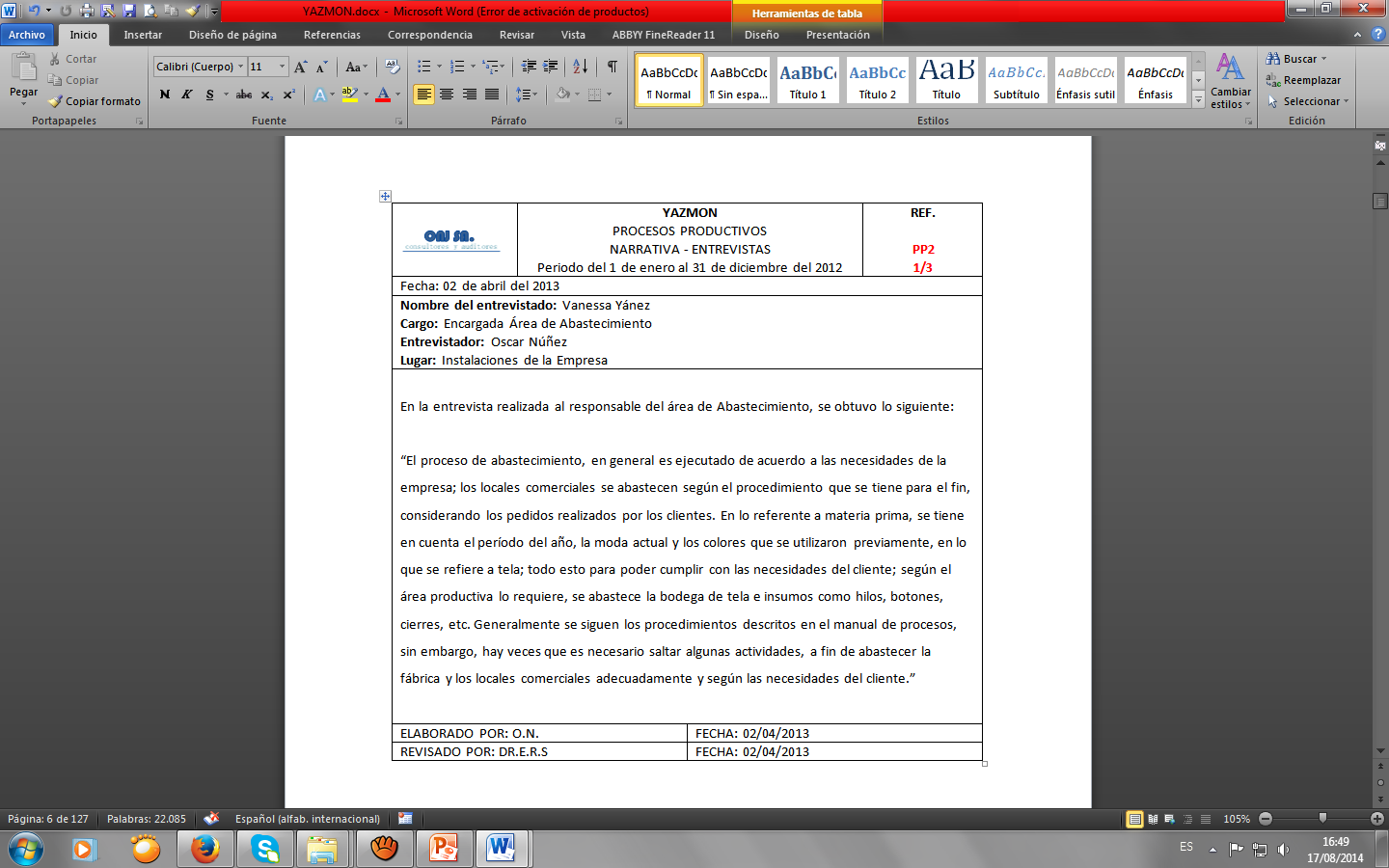 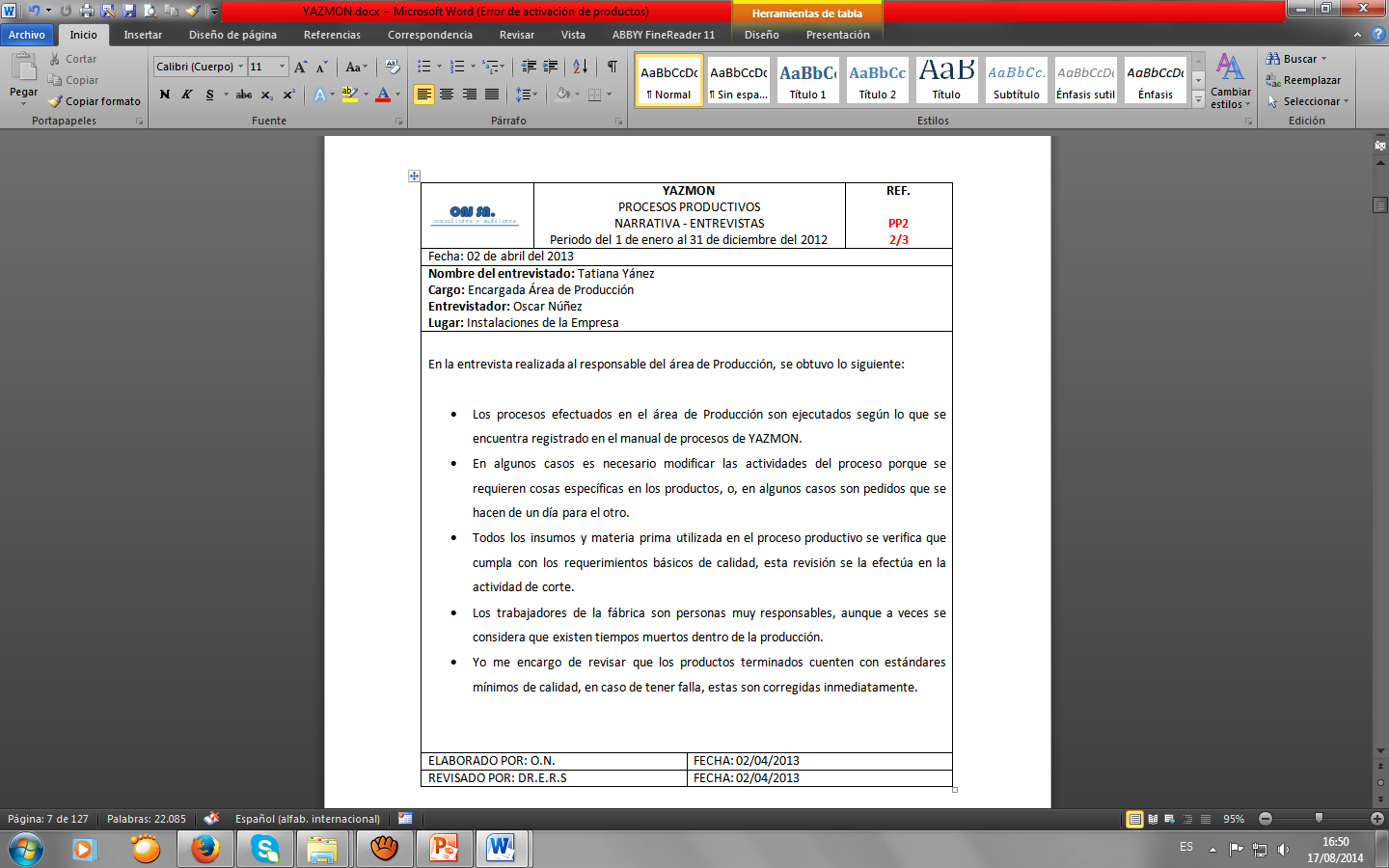 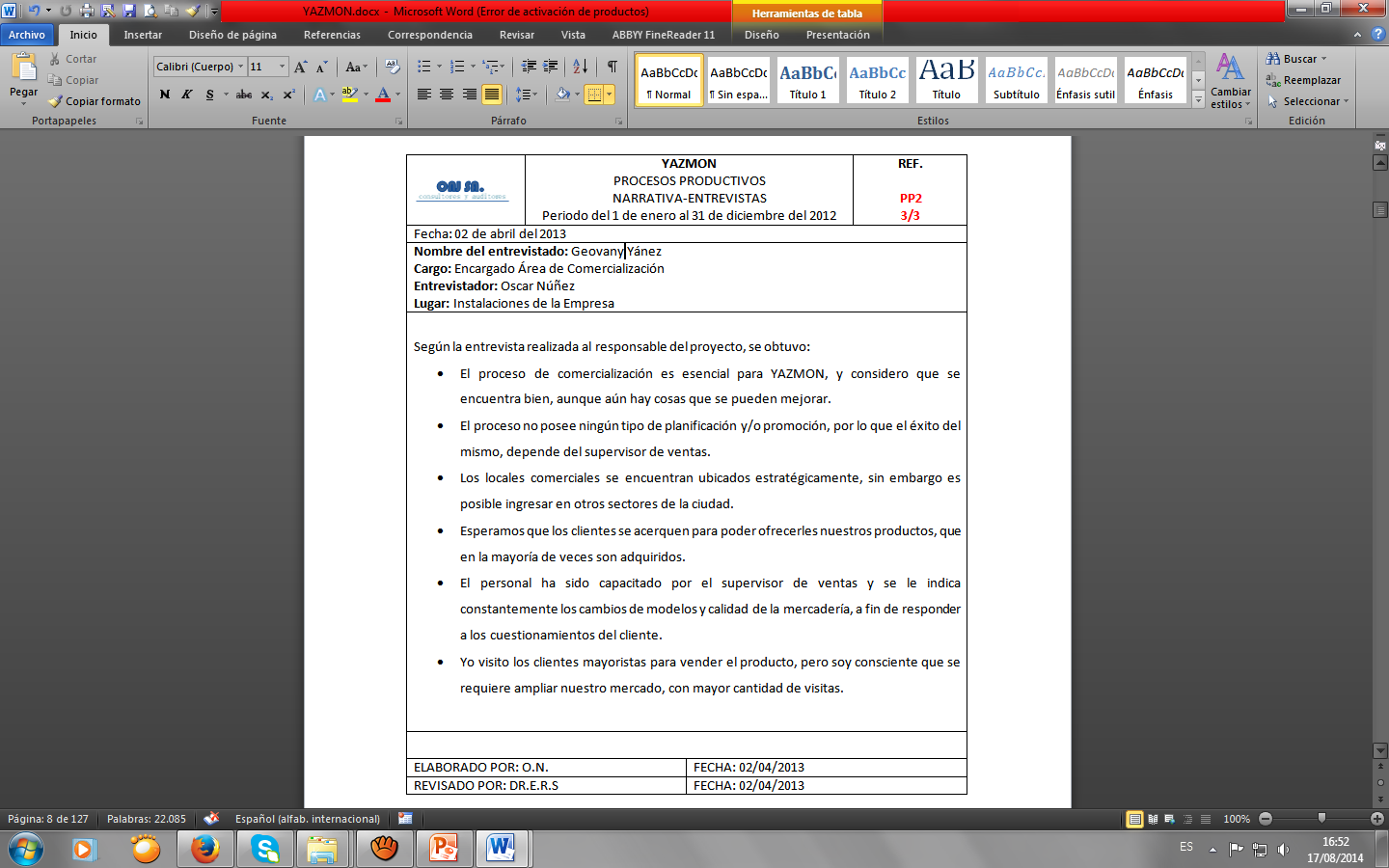 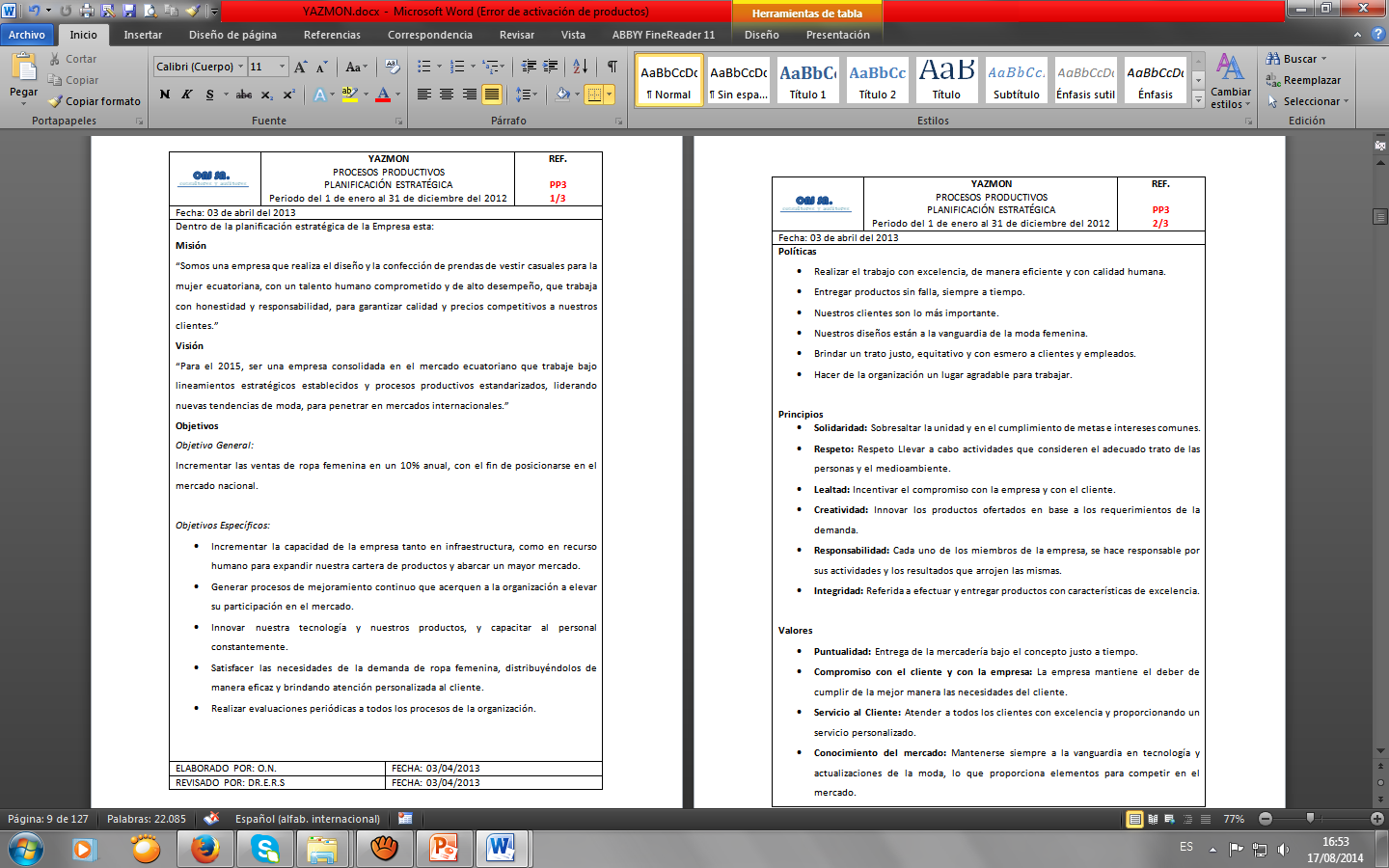 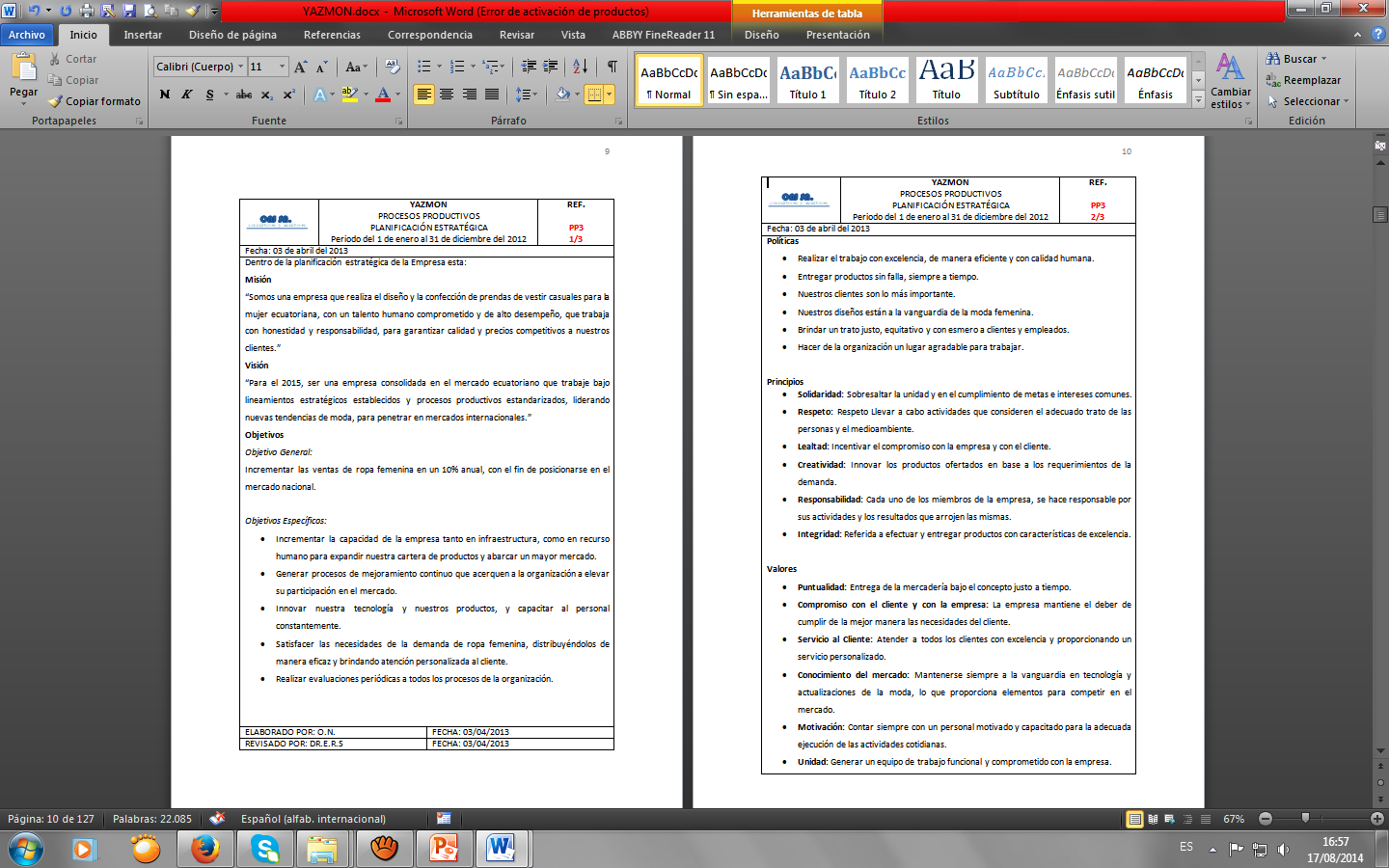 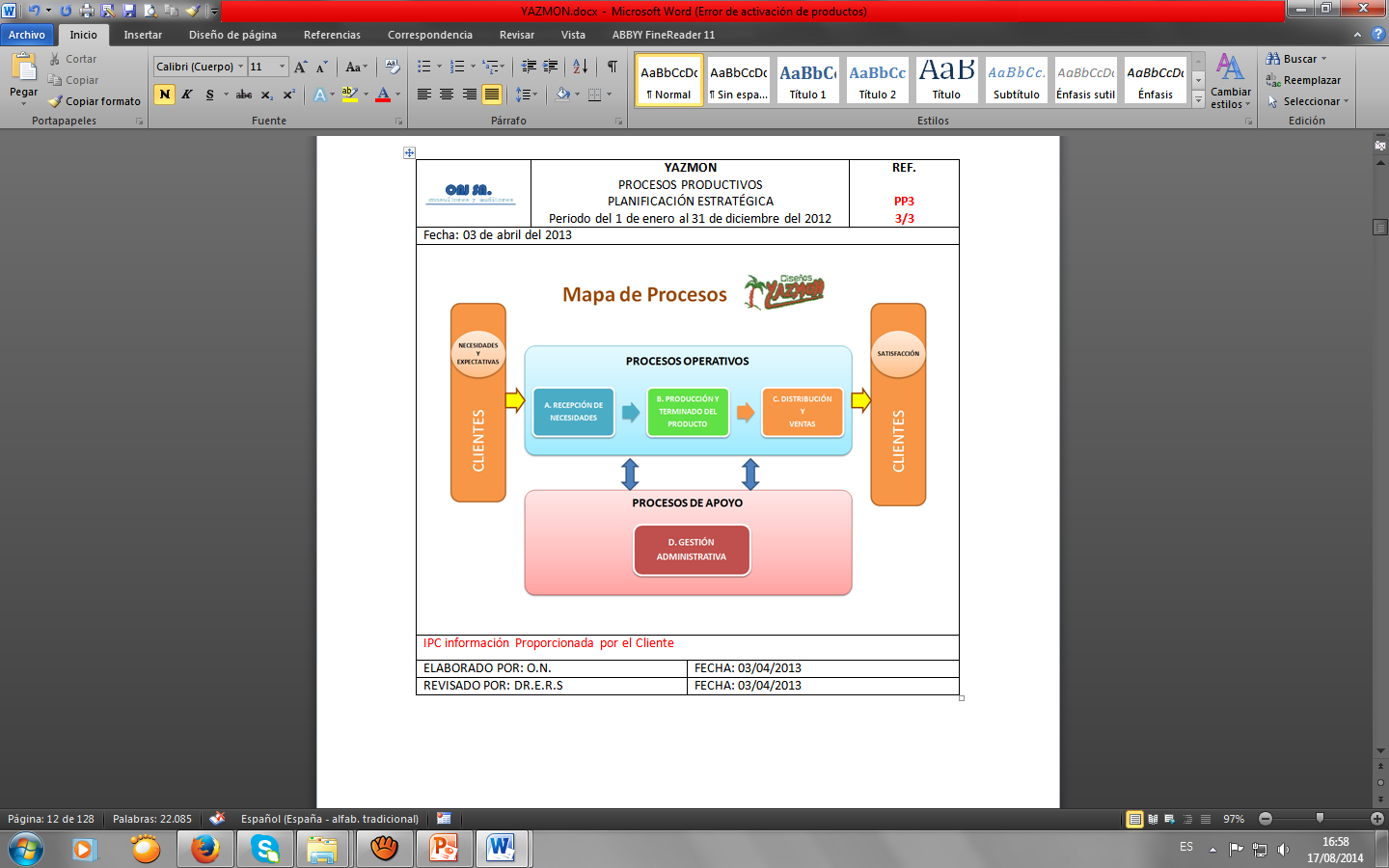 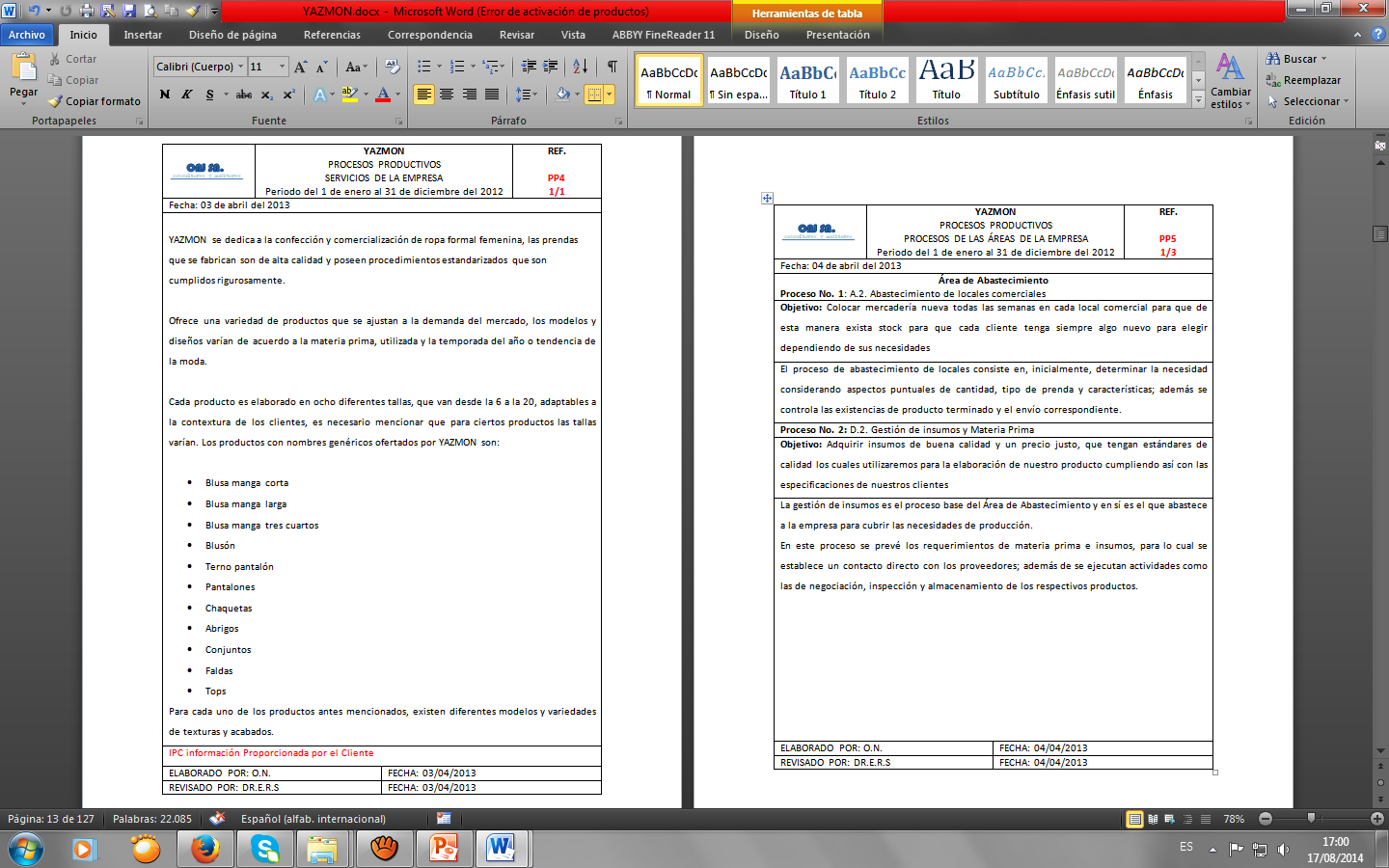 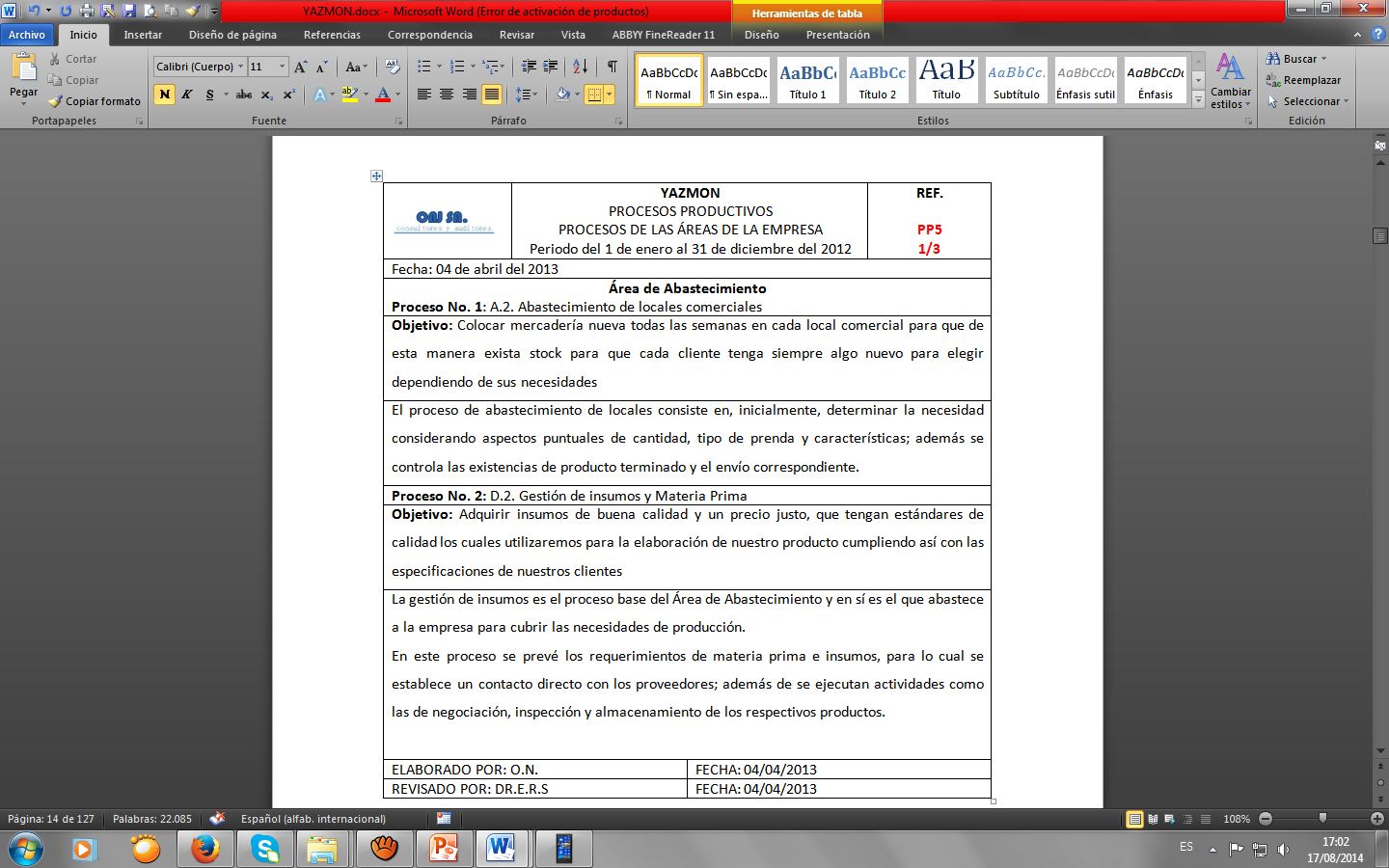 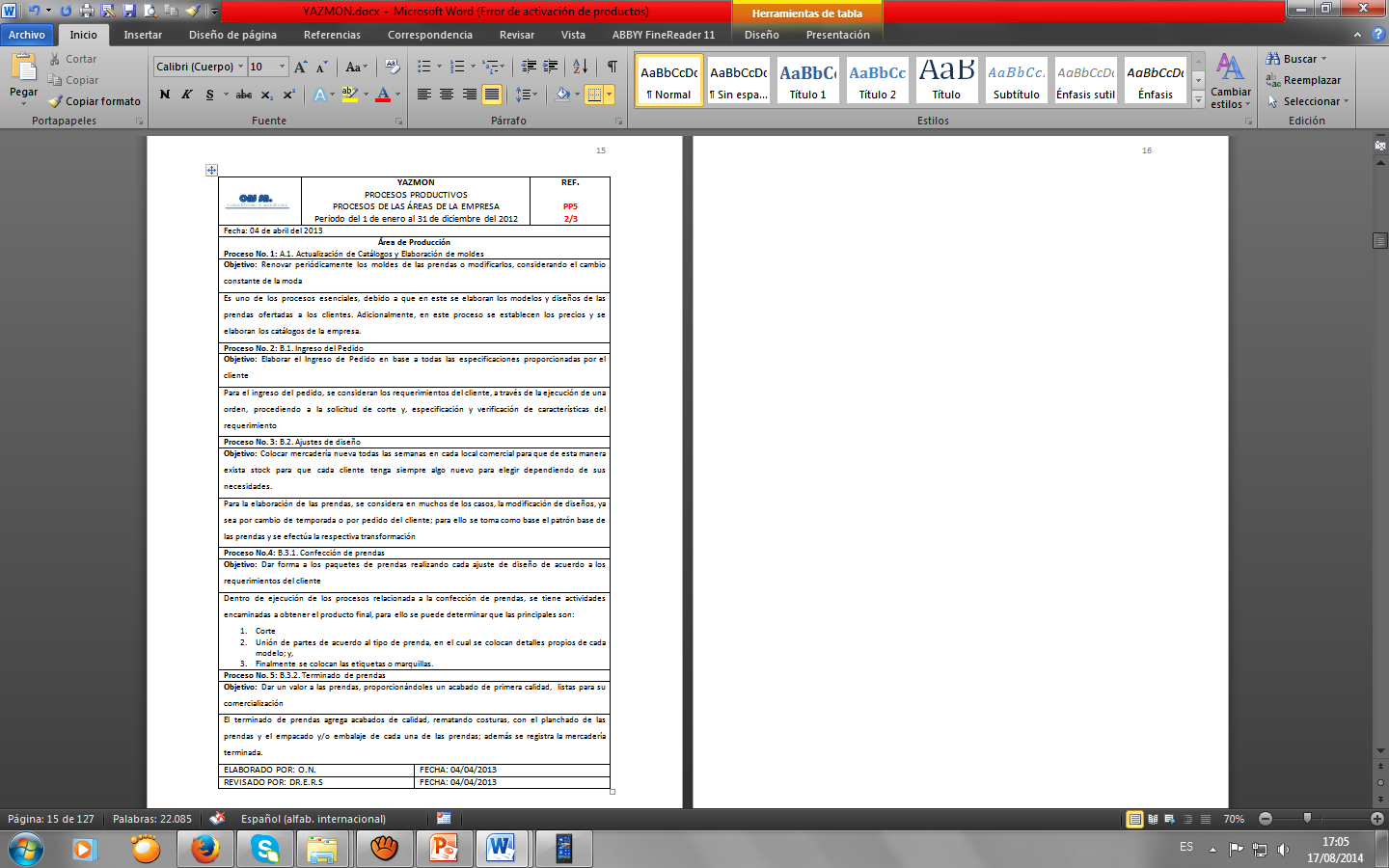 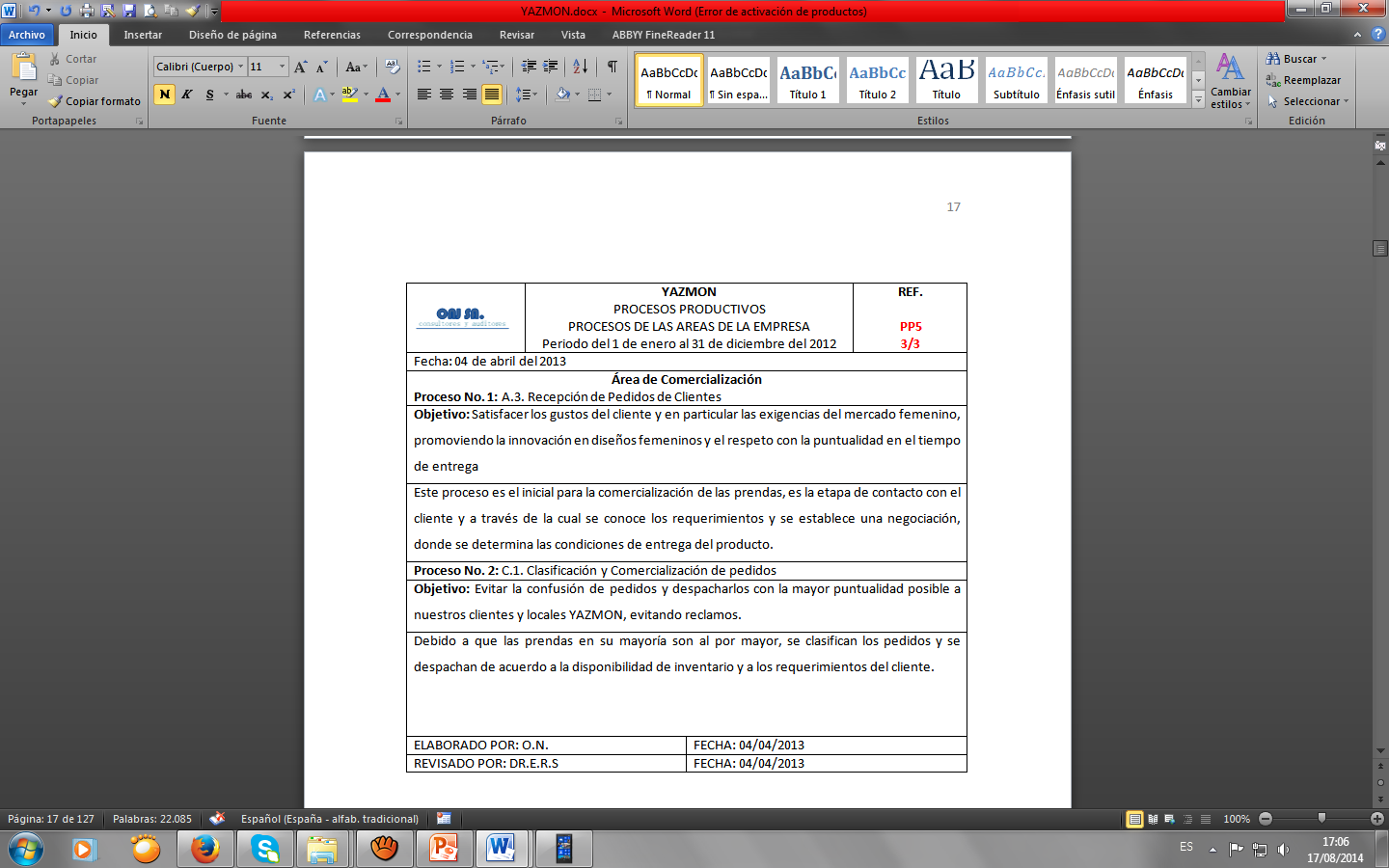 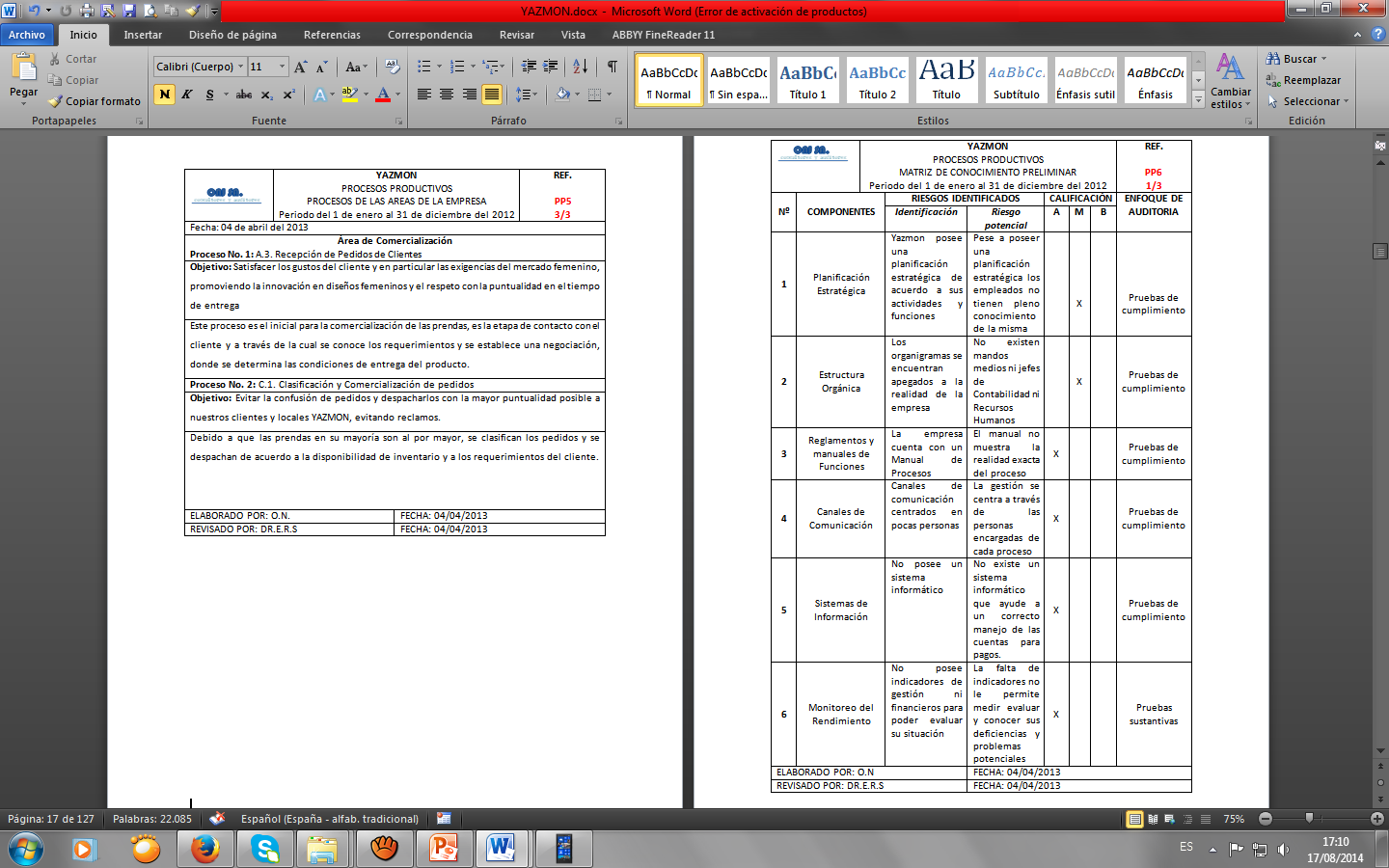 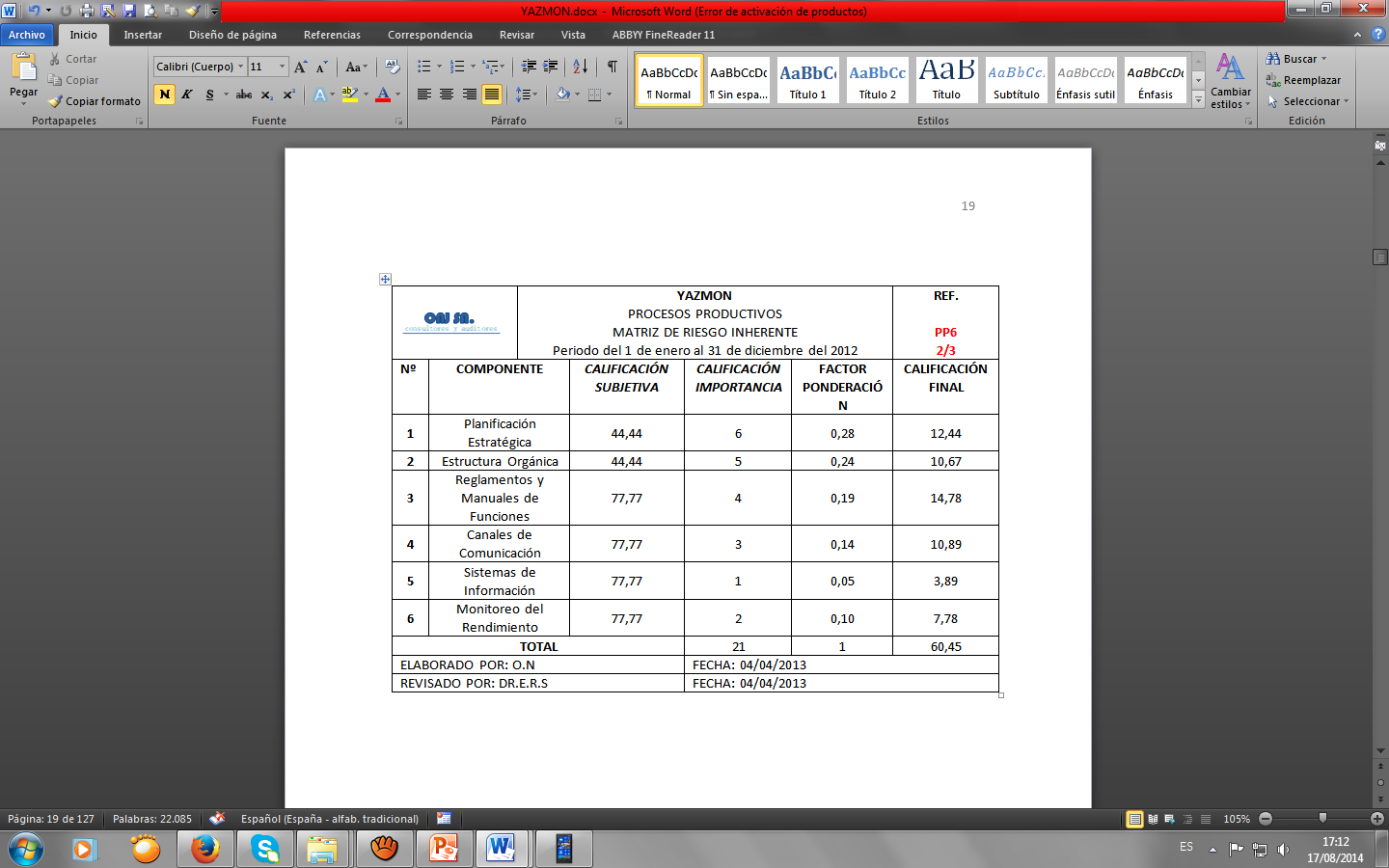 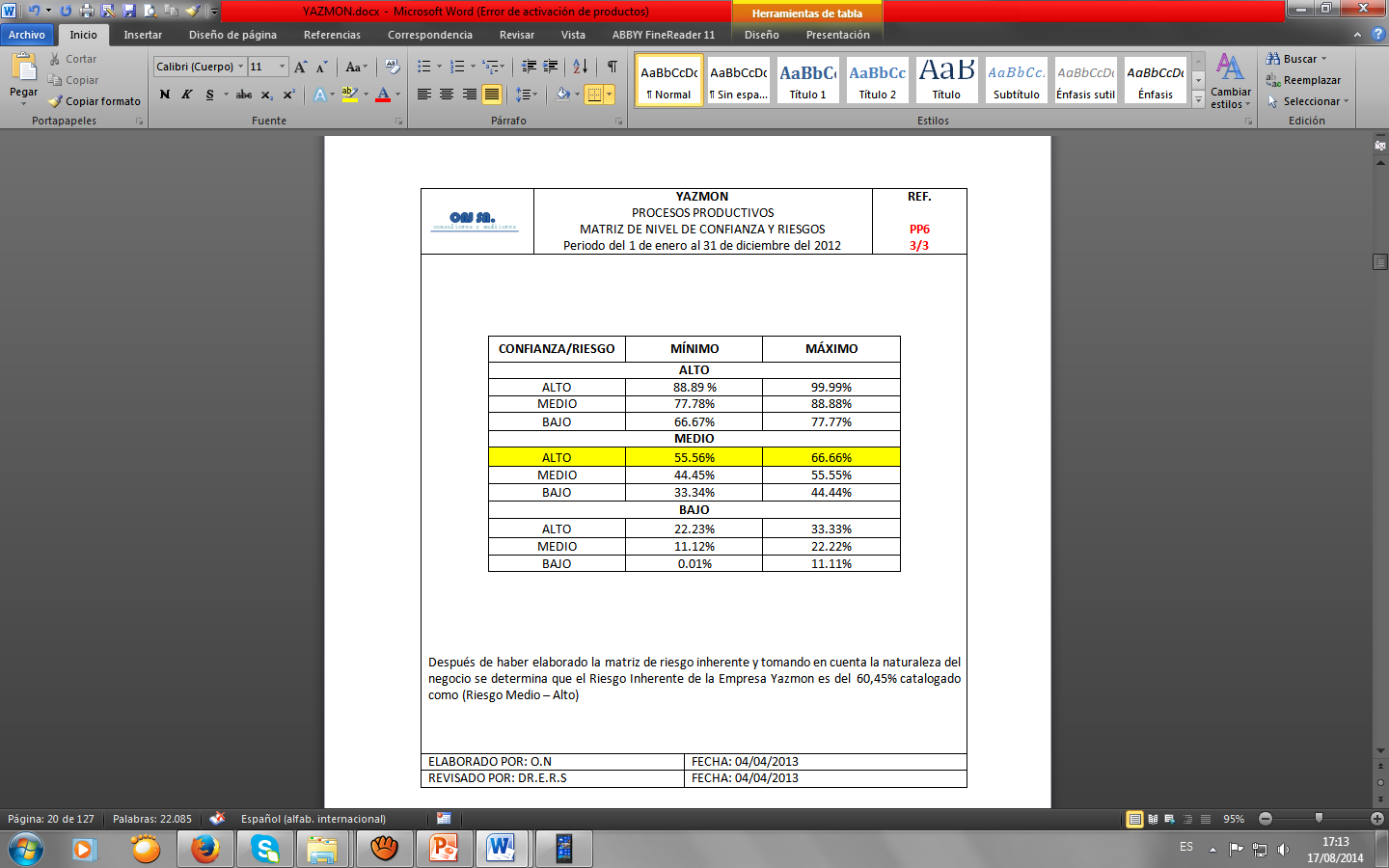 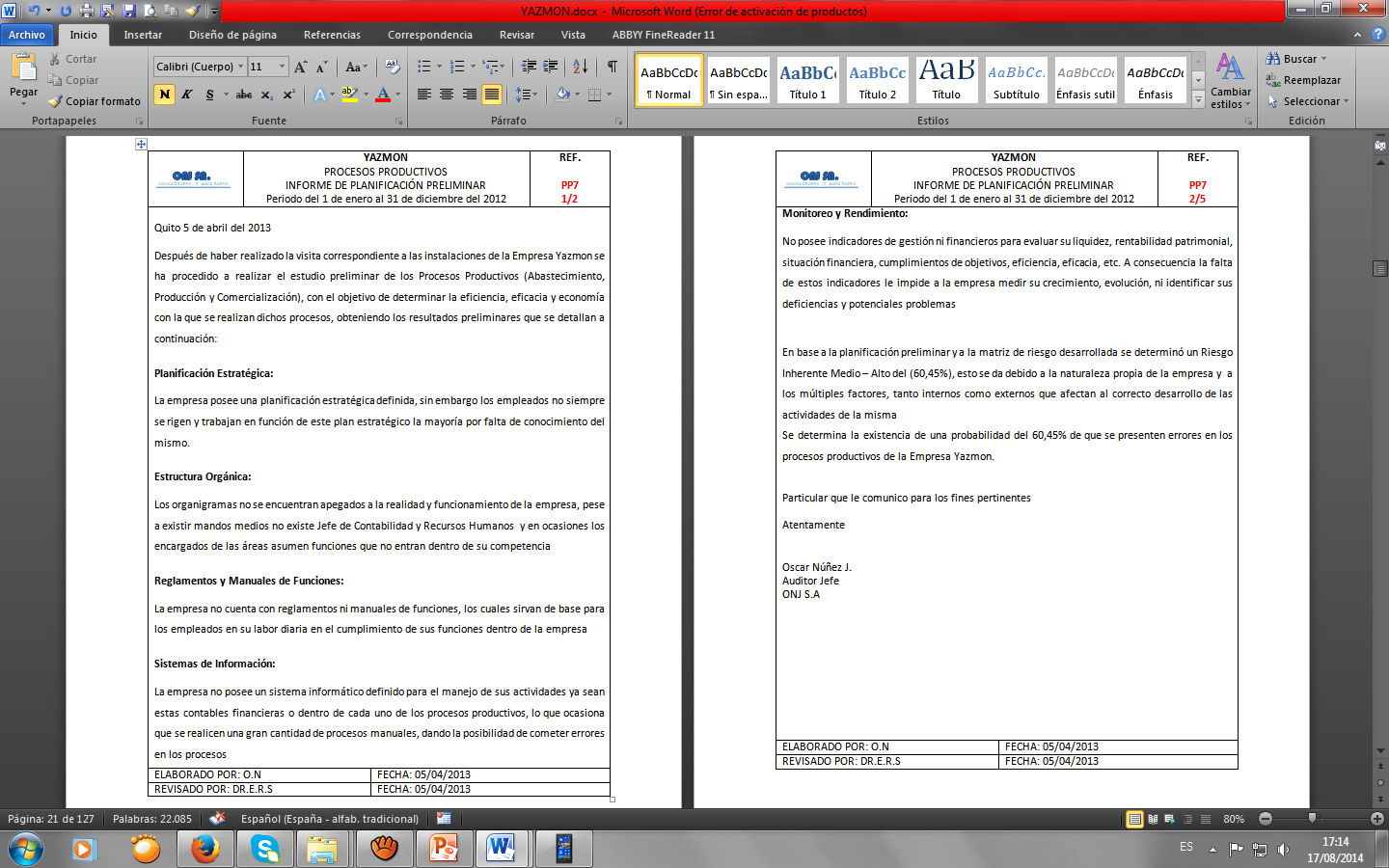 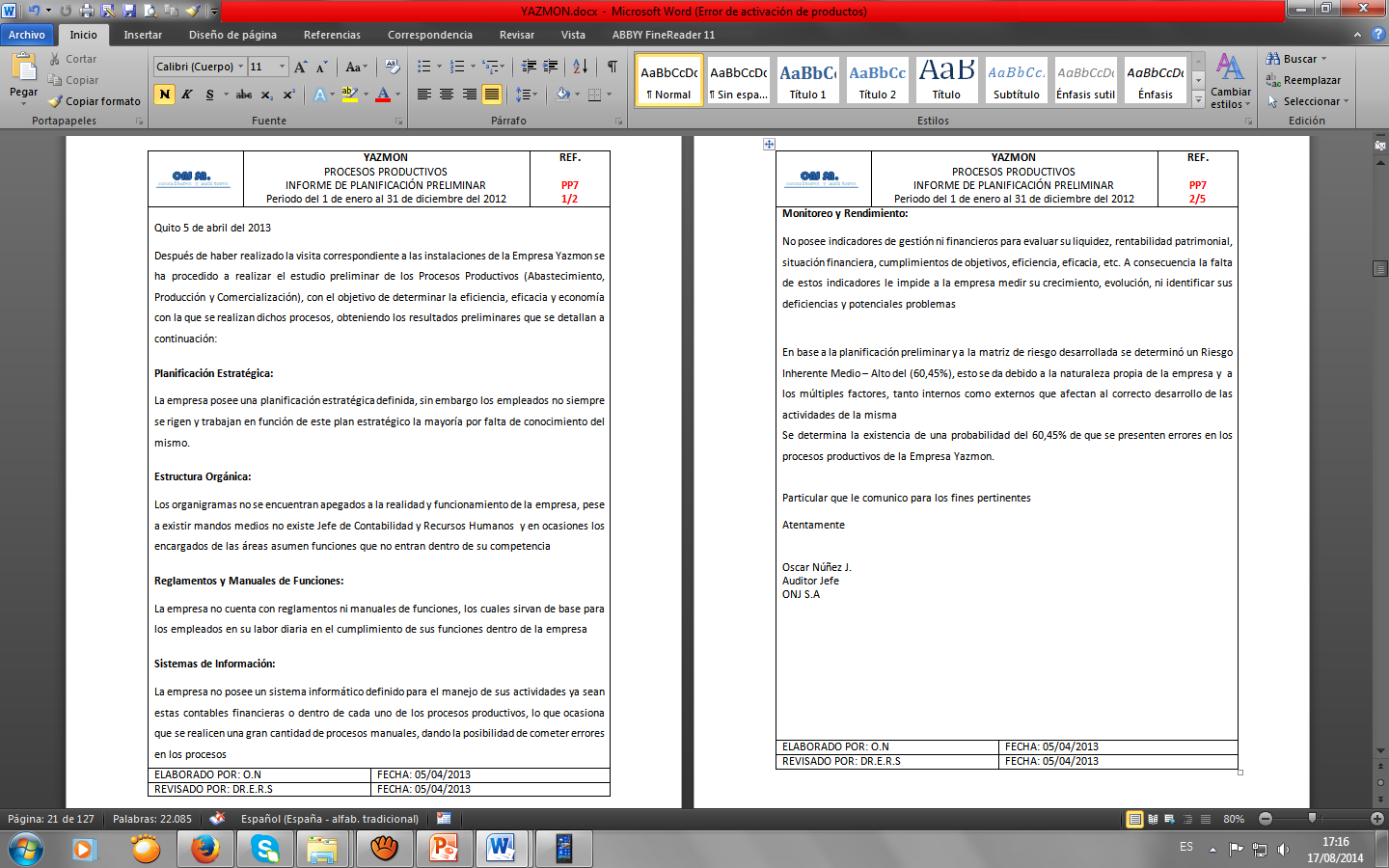 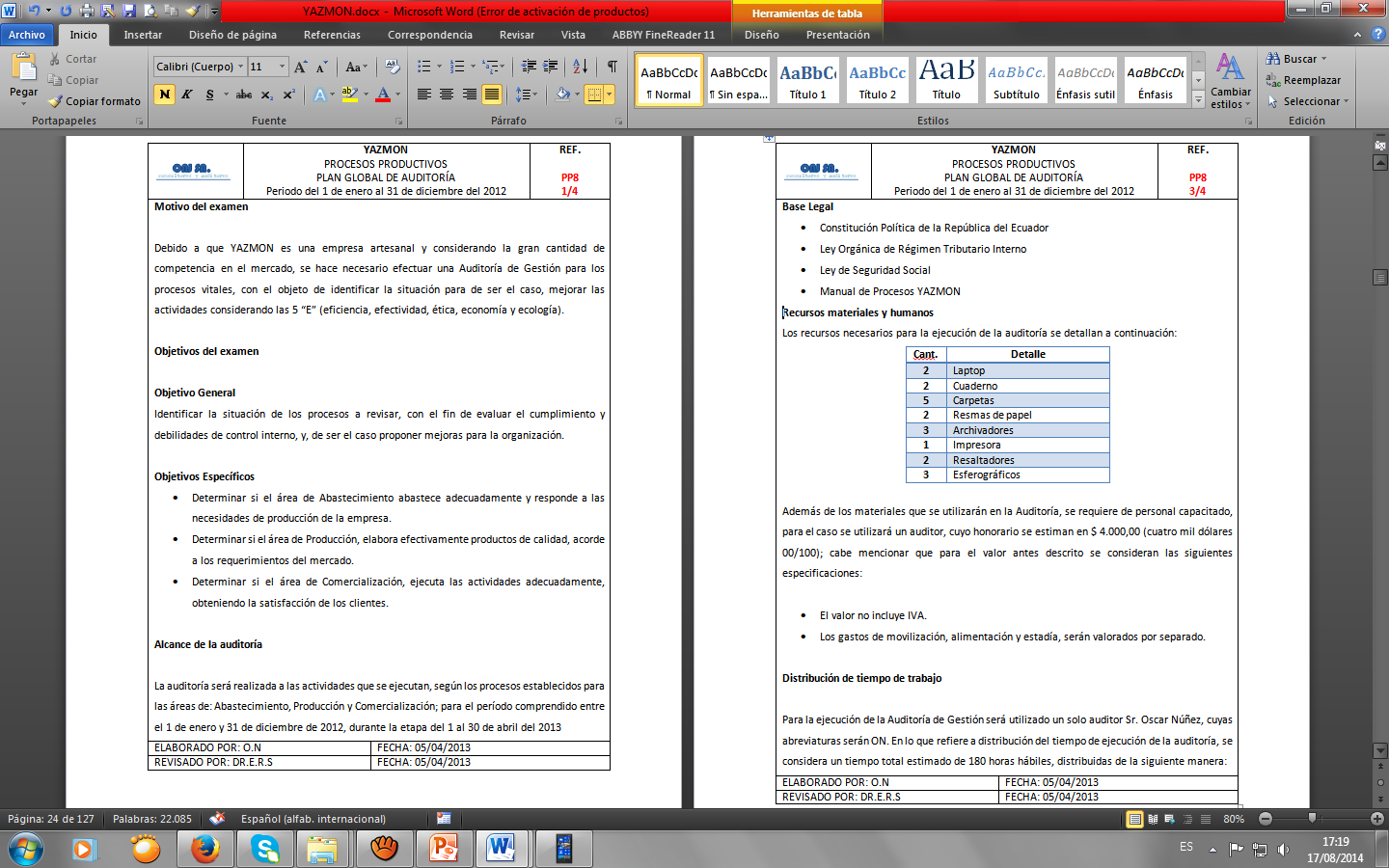 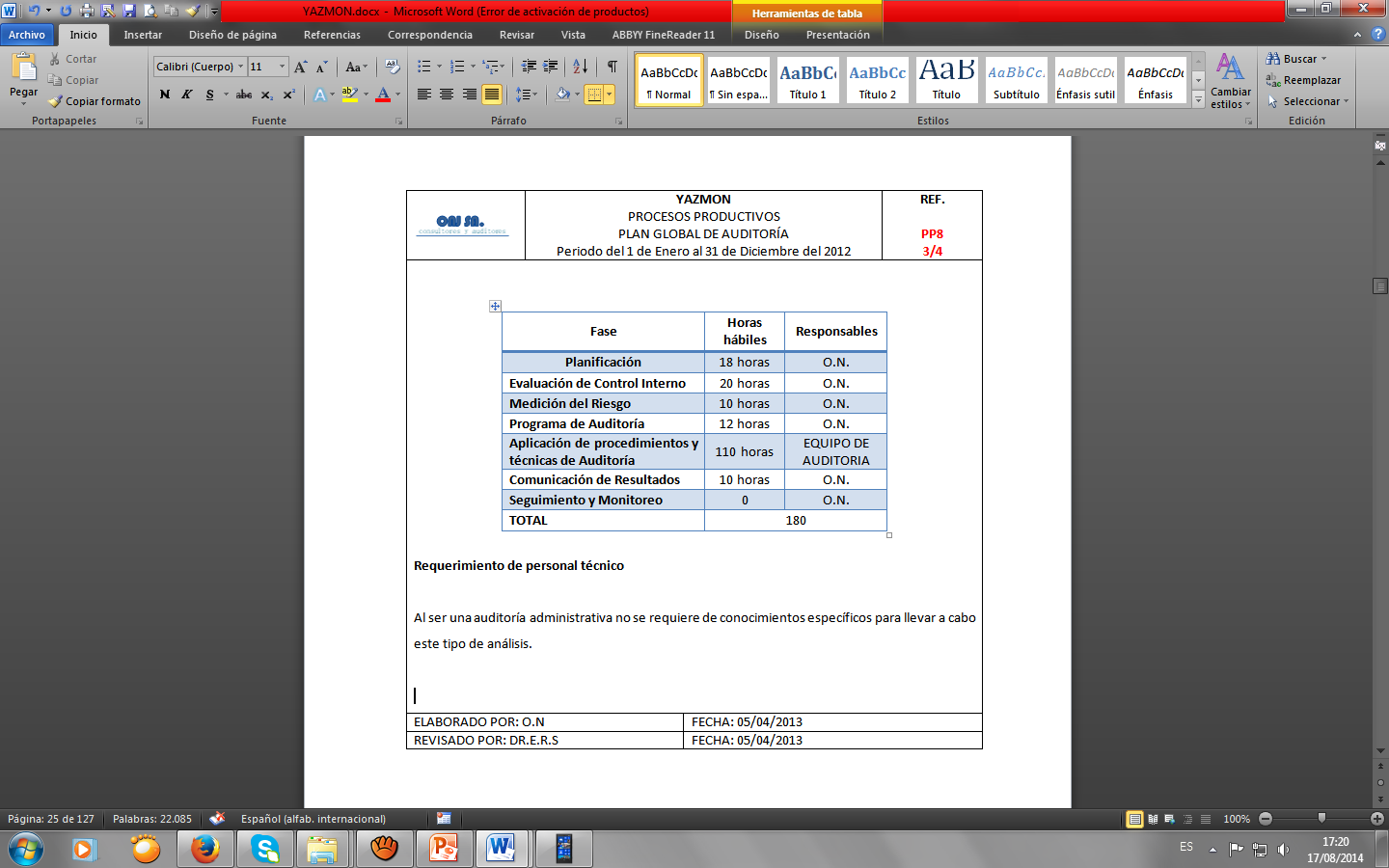 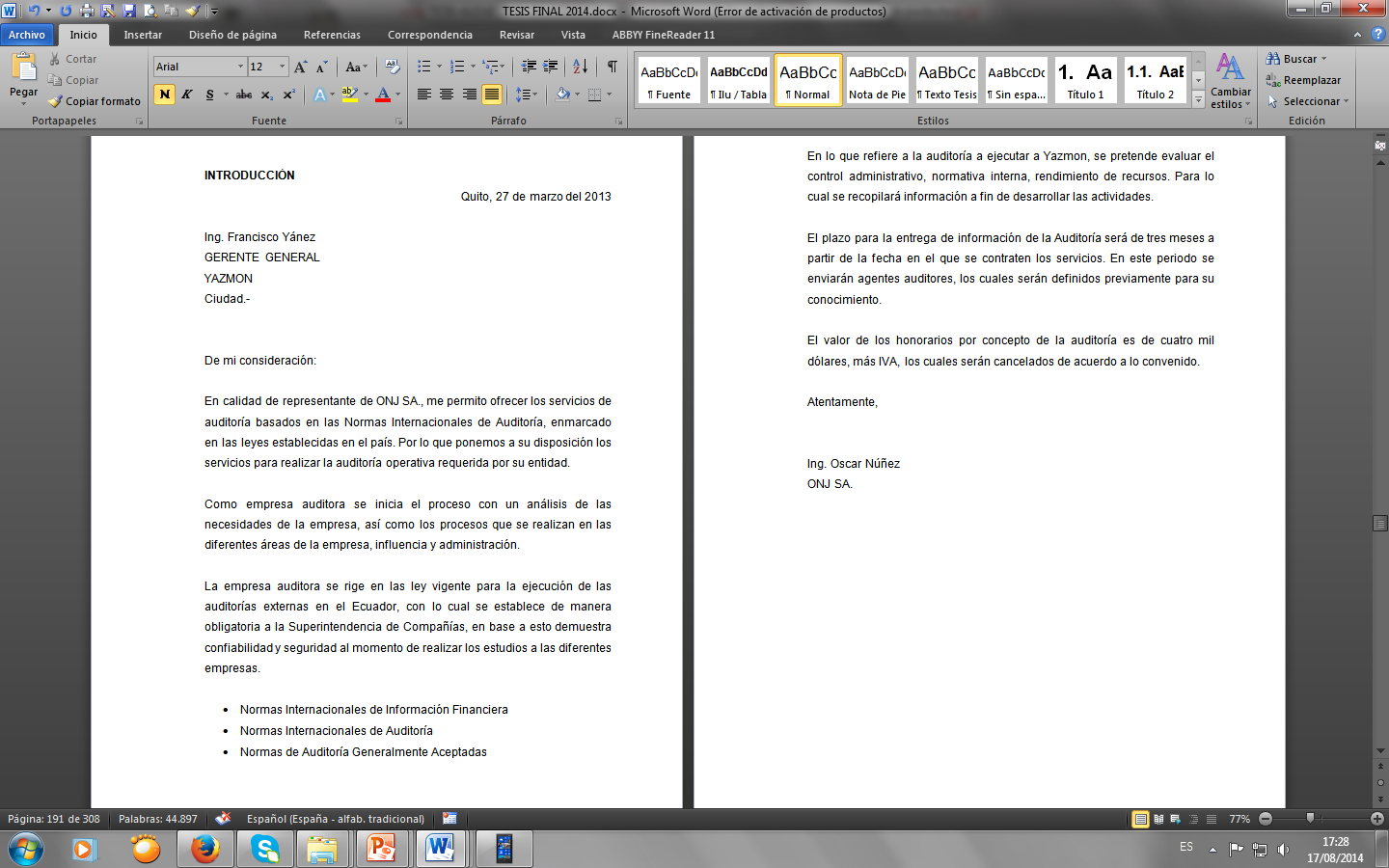 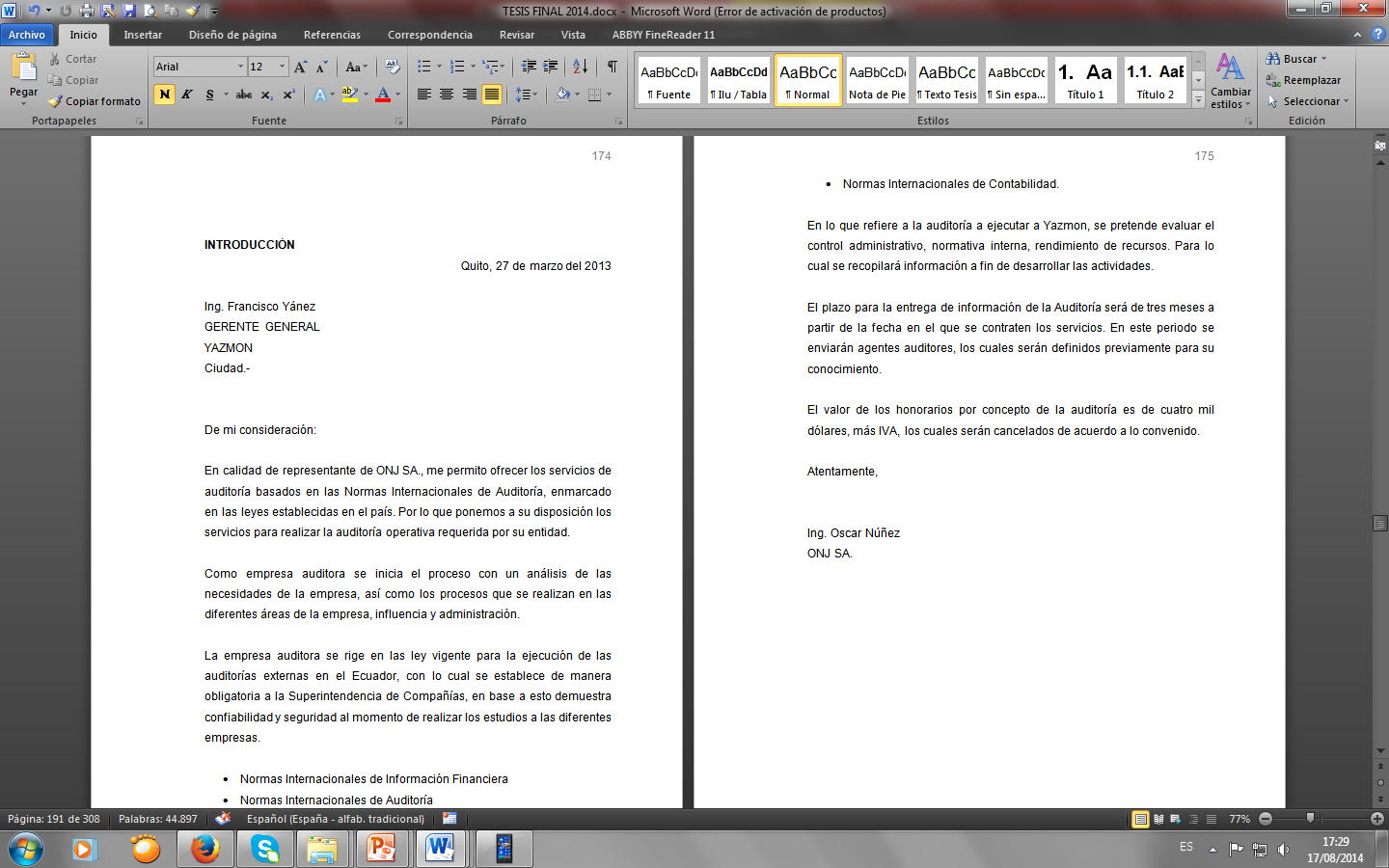 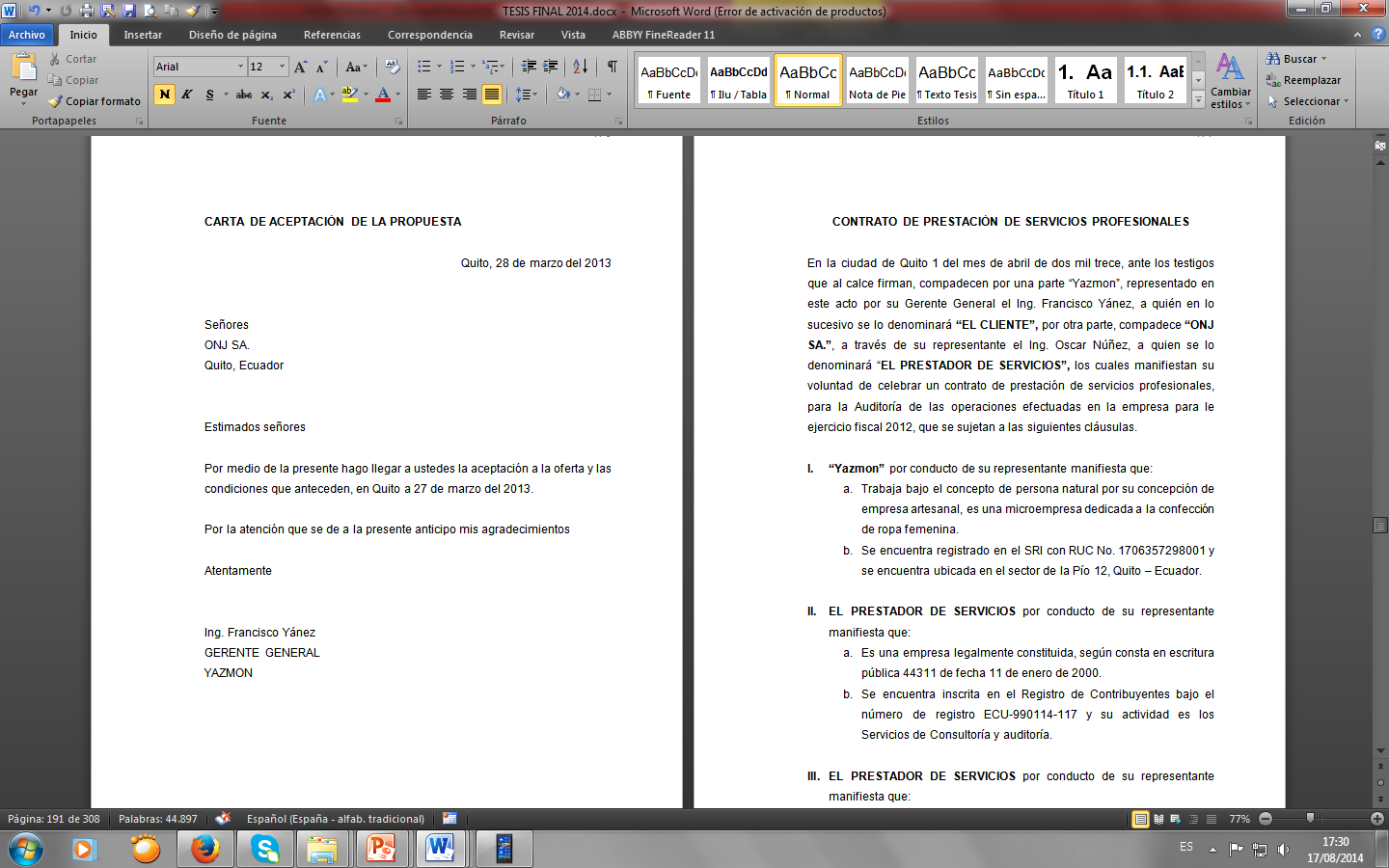 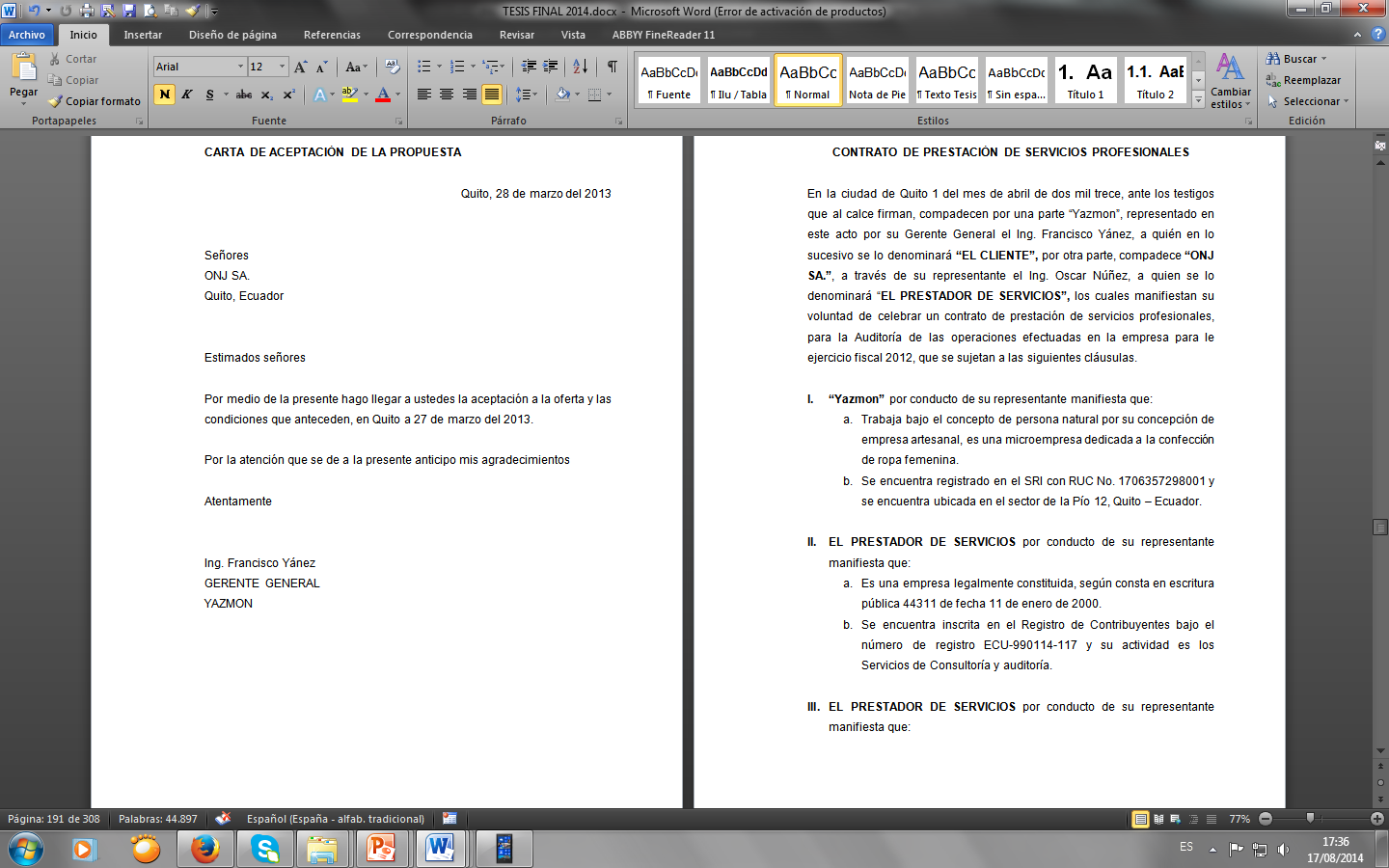 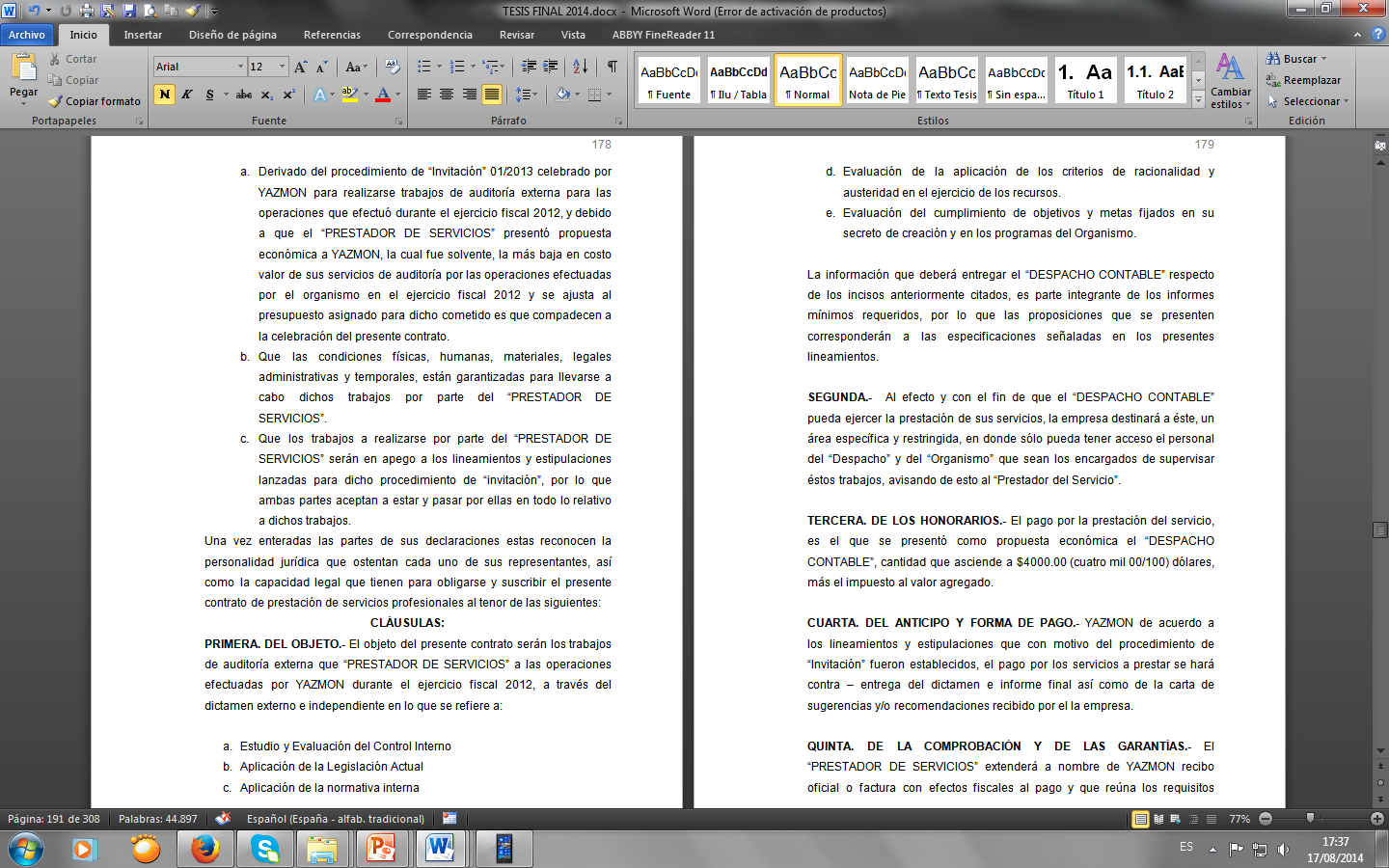 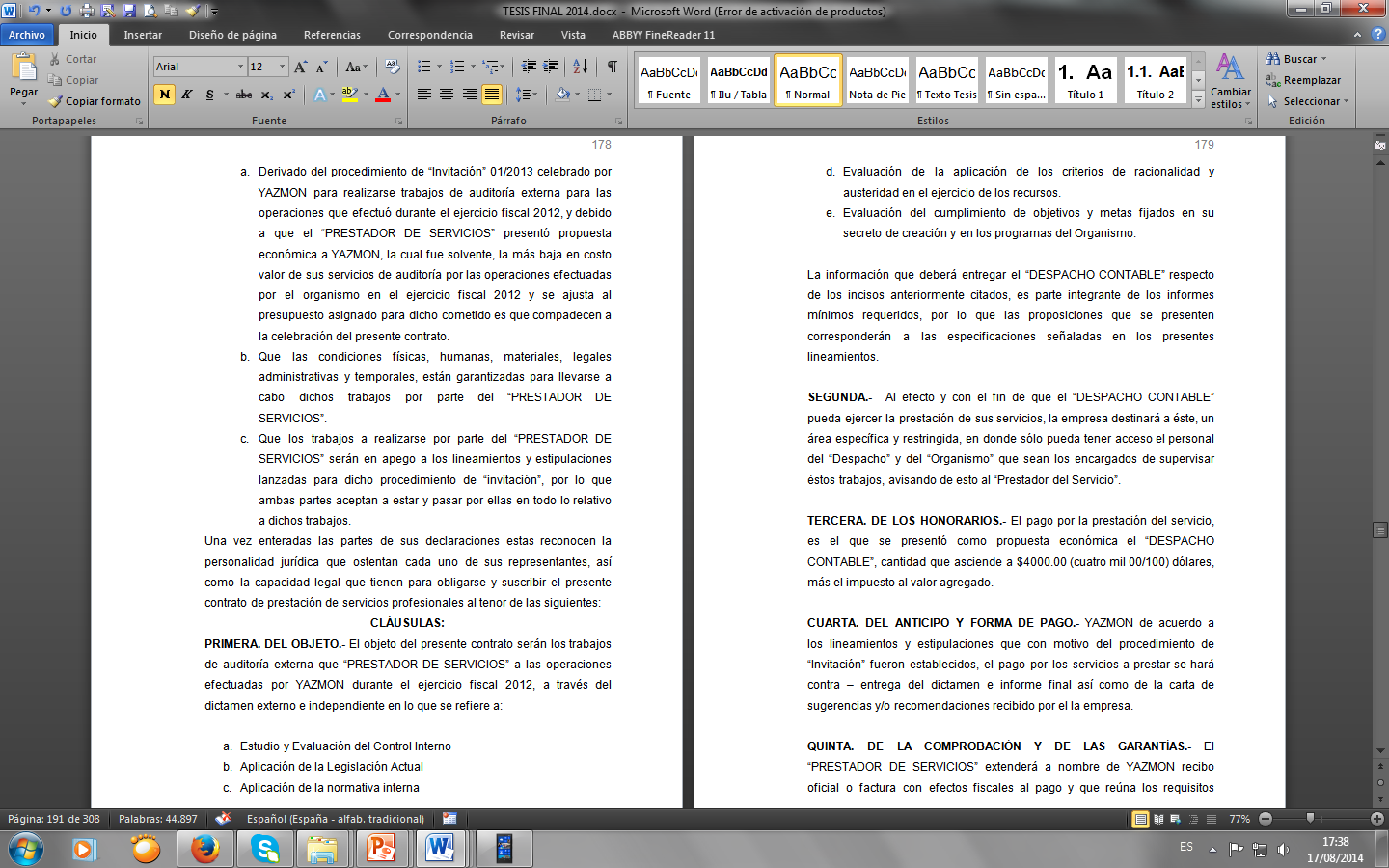 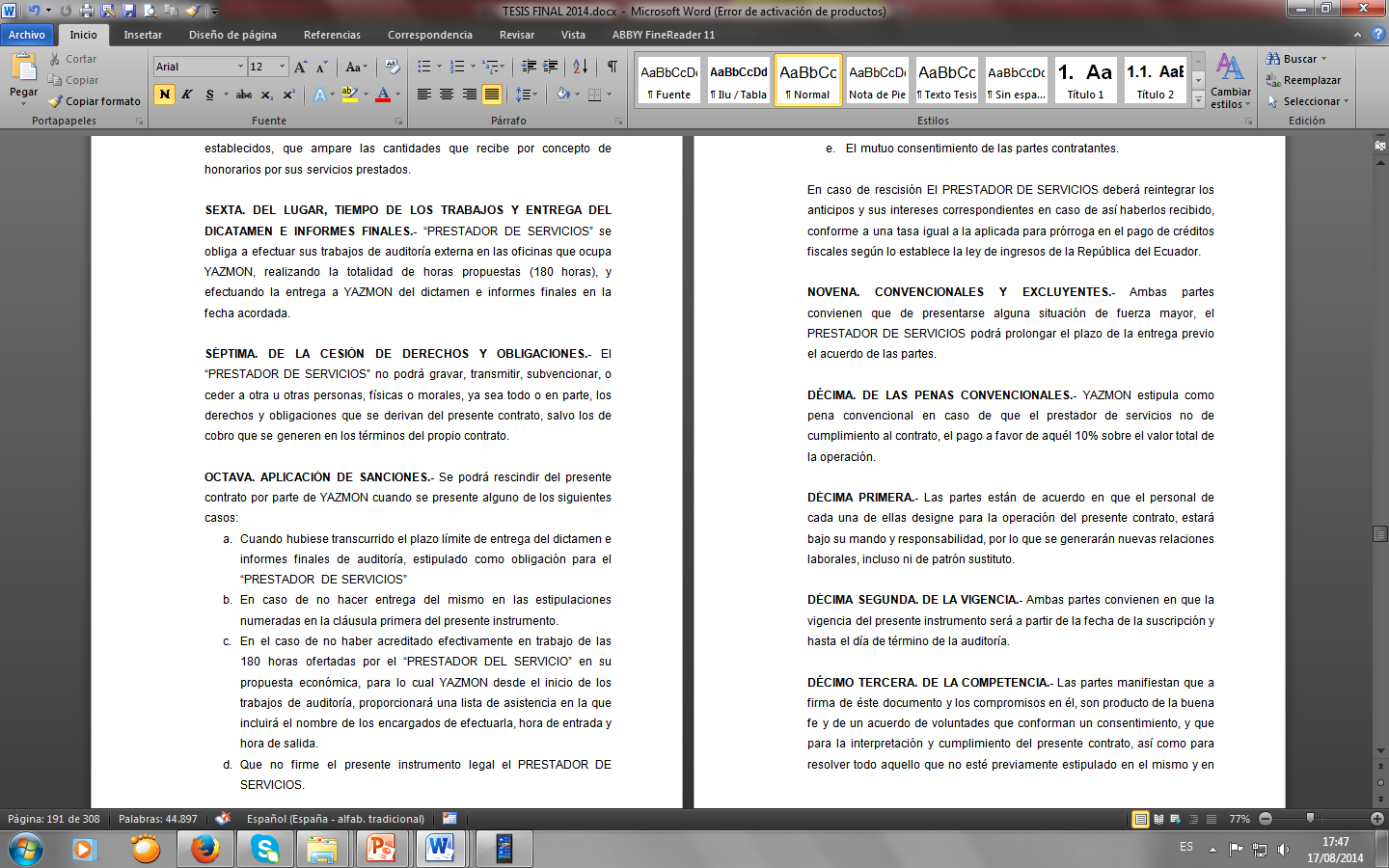 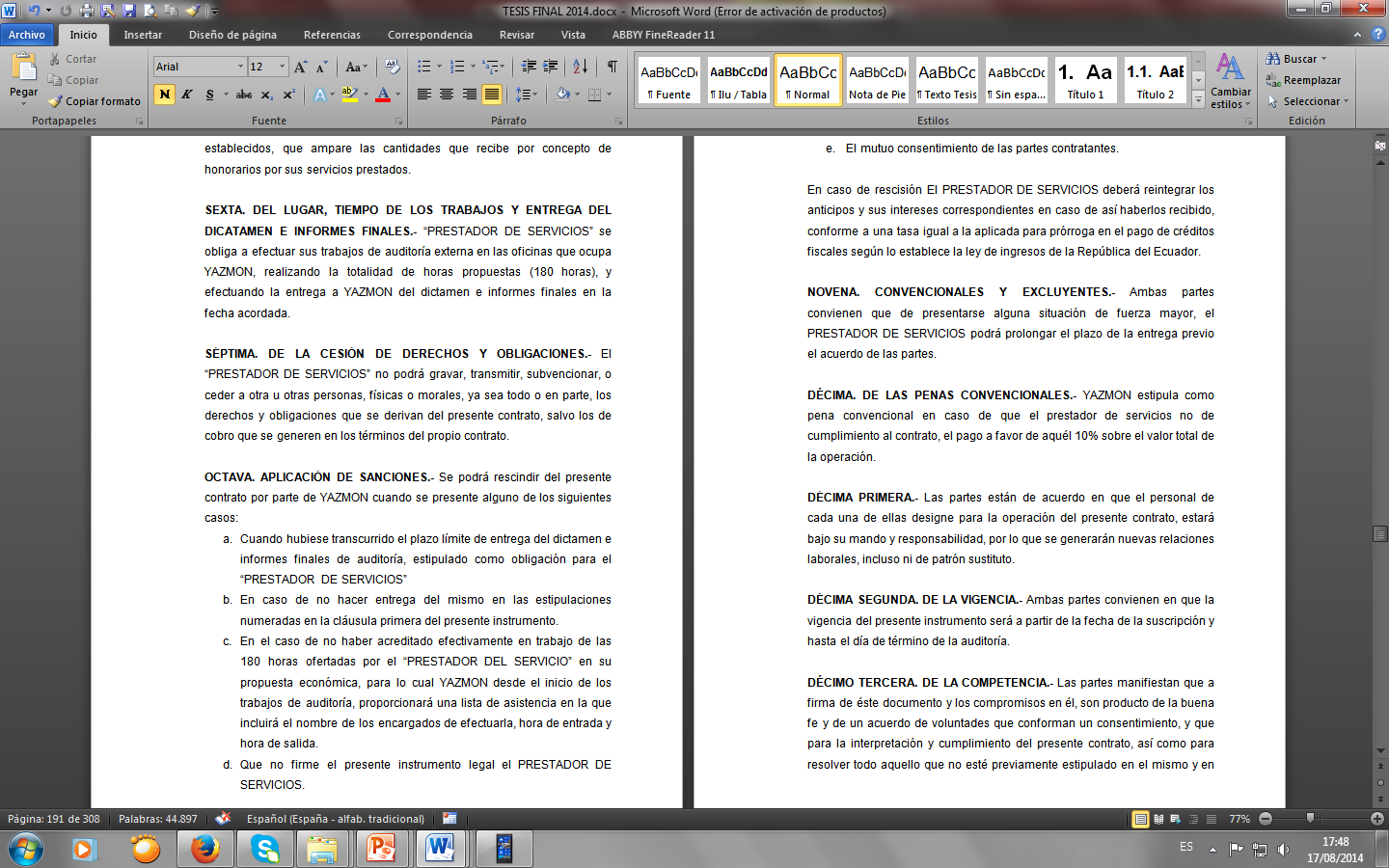 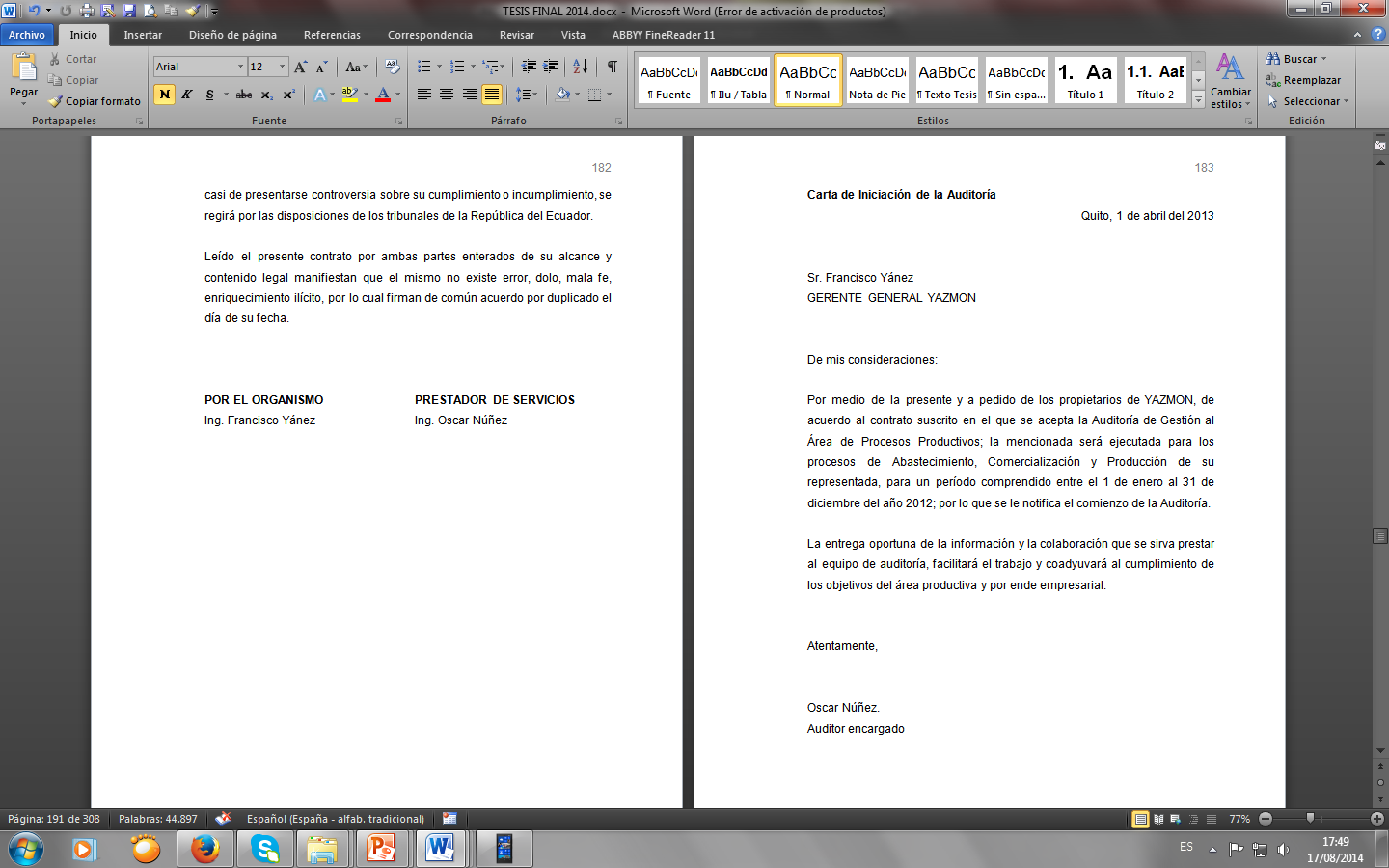 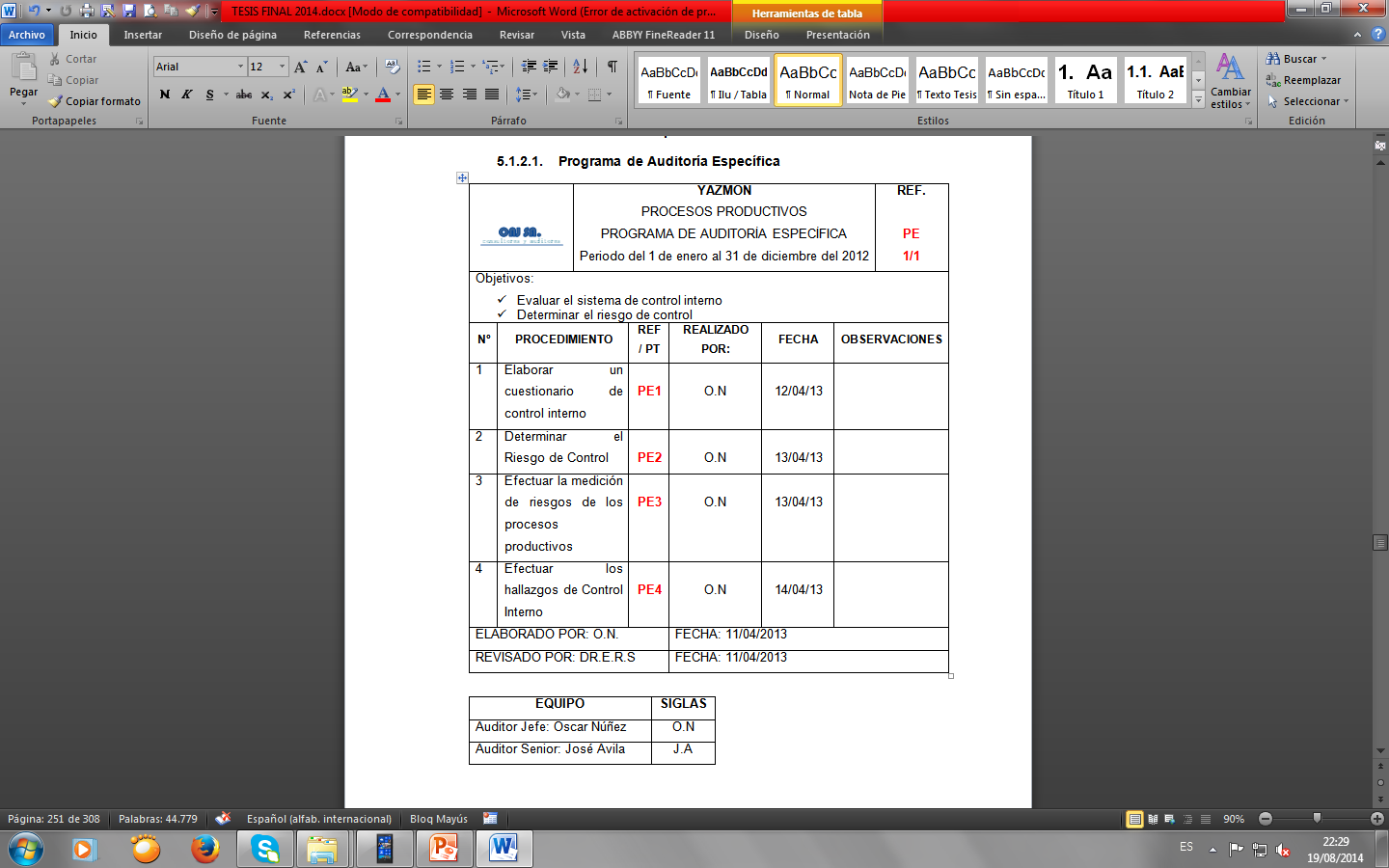 DEPARTAMENTO ÁREA DE ABASTECIMIENTO
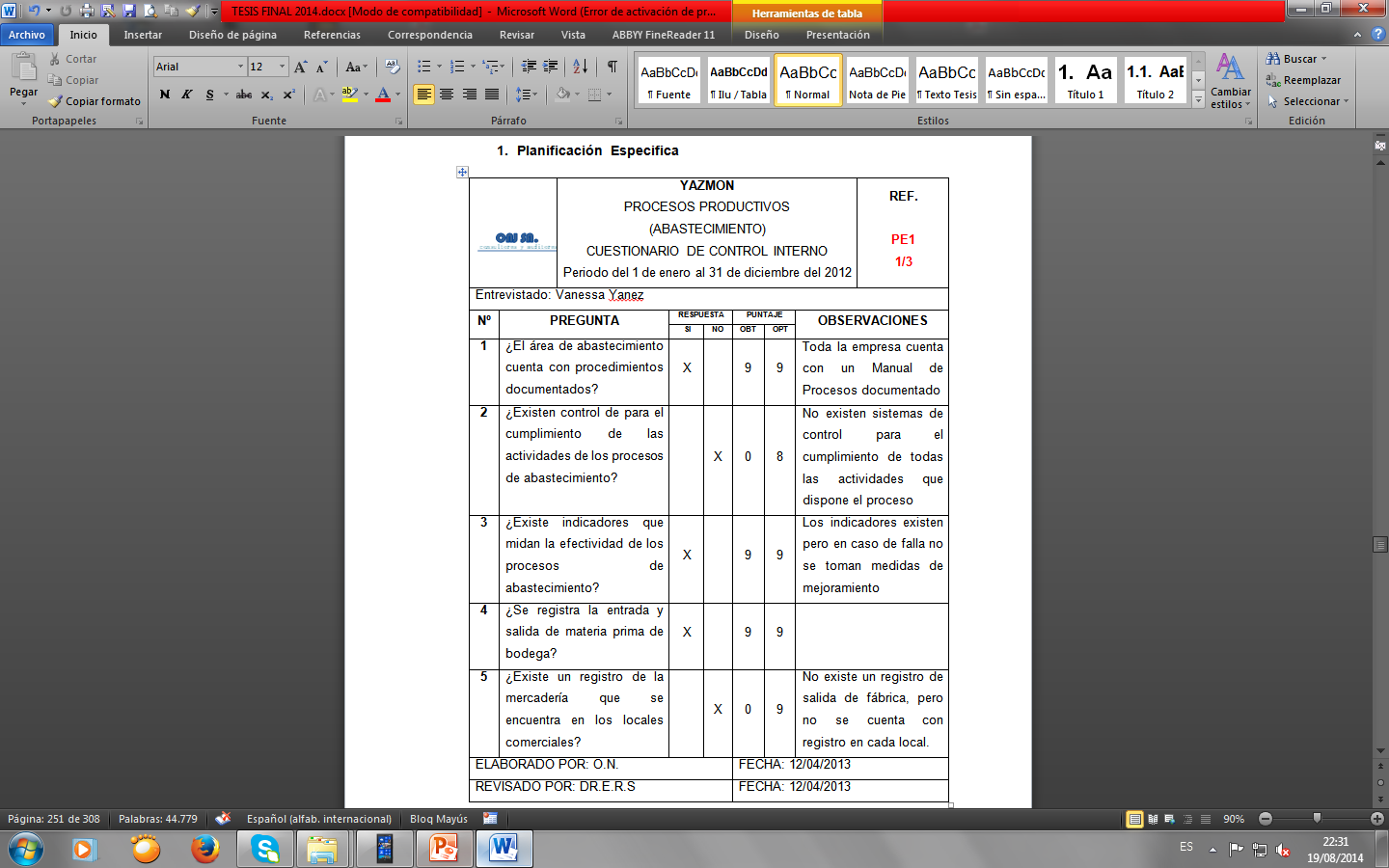 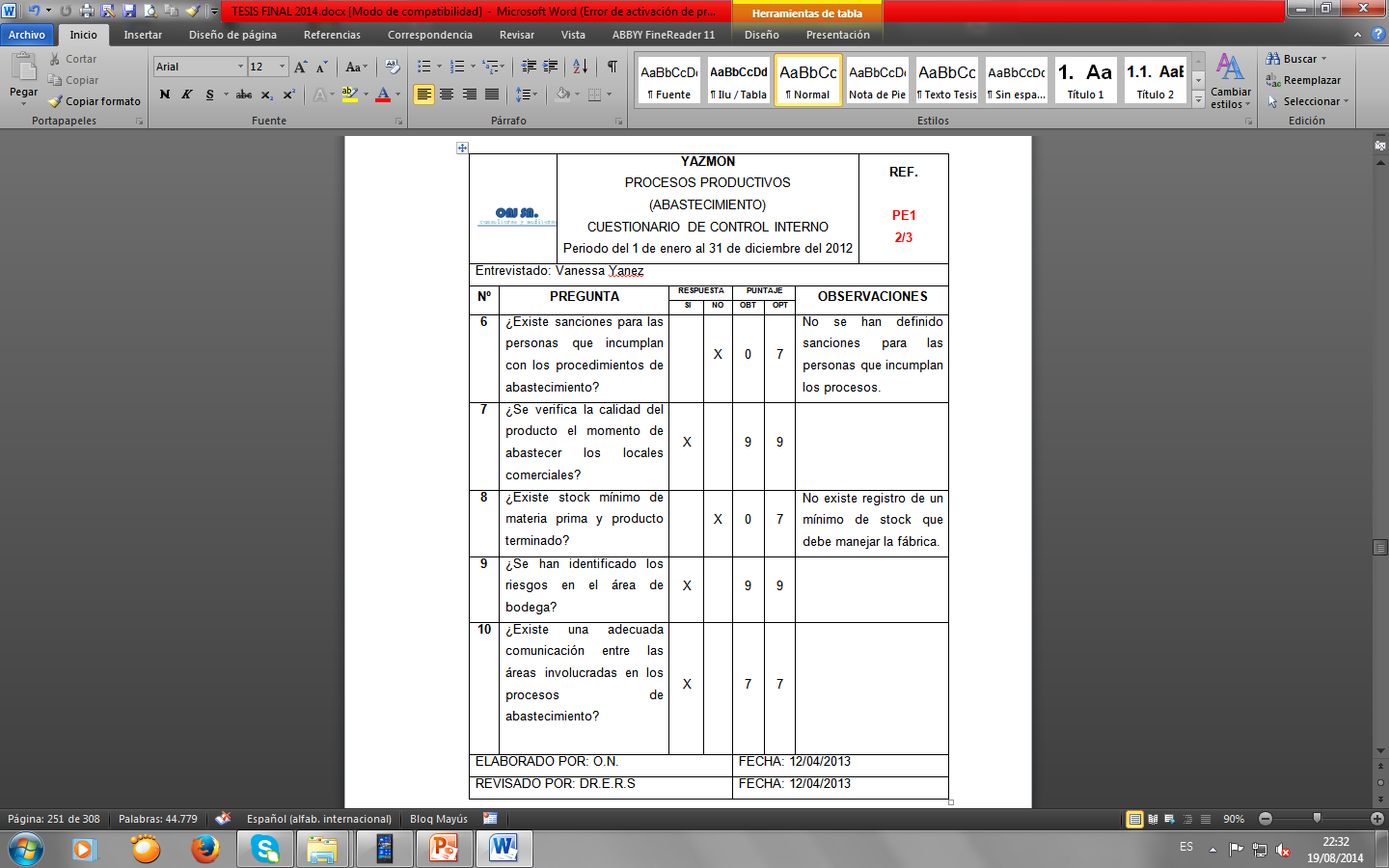 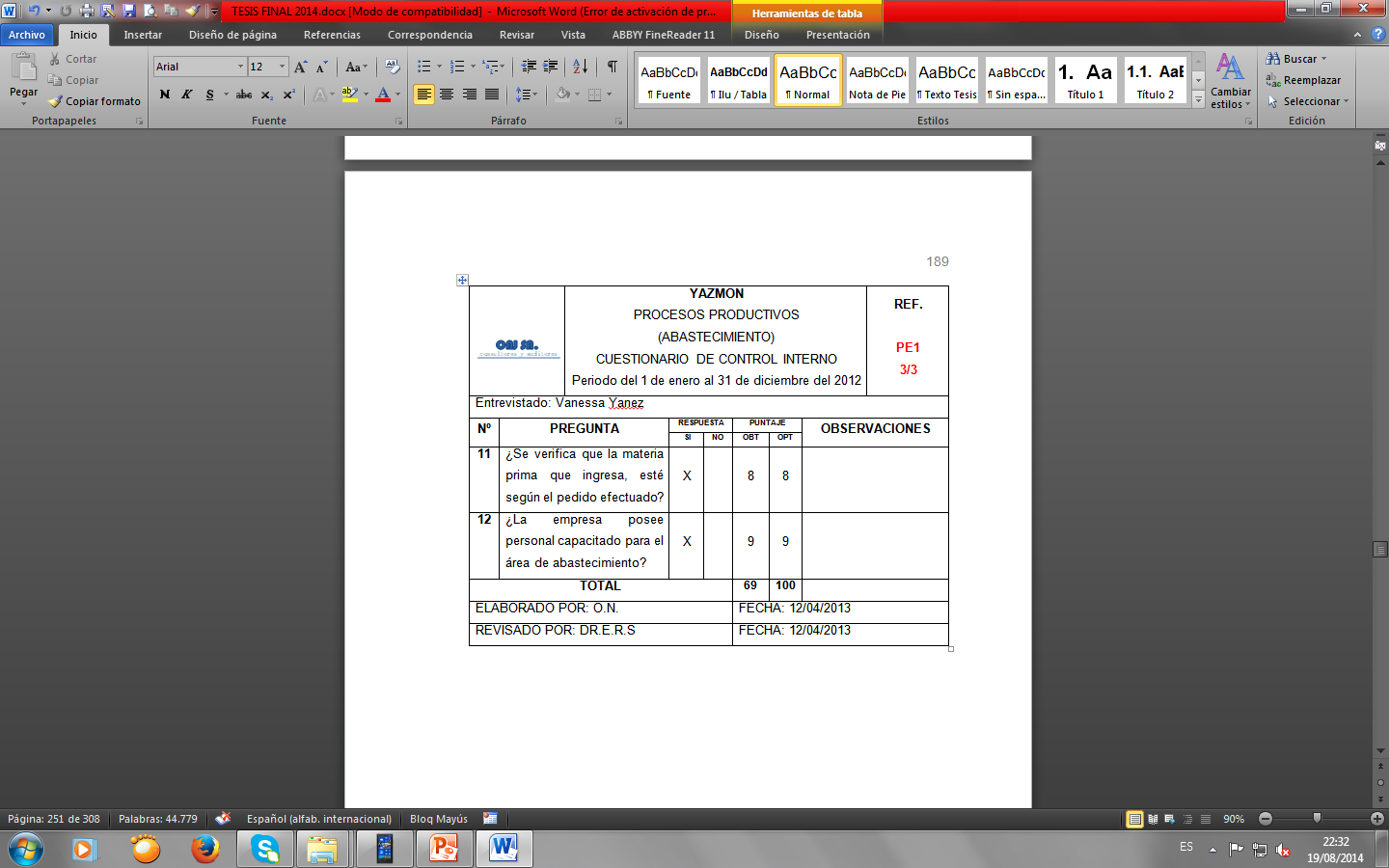 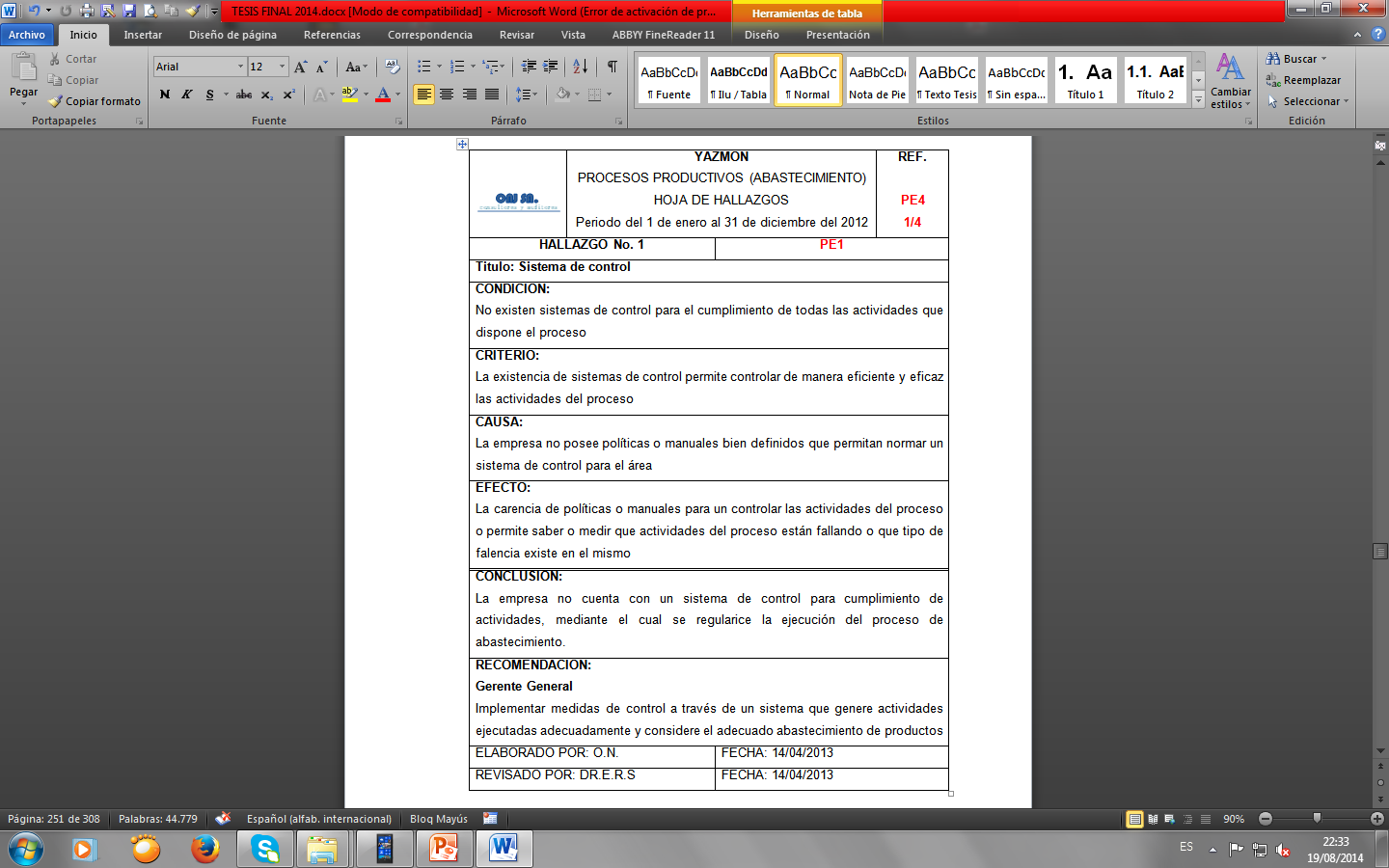 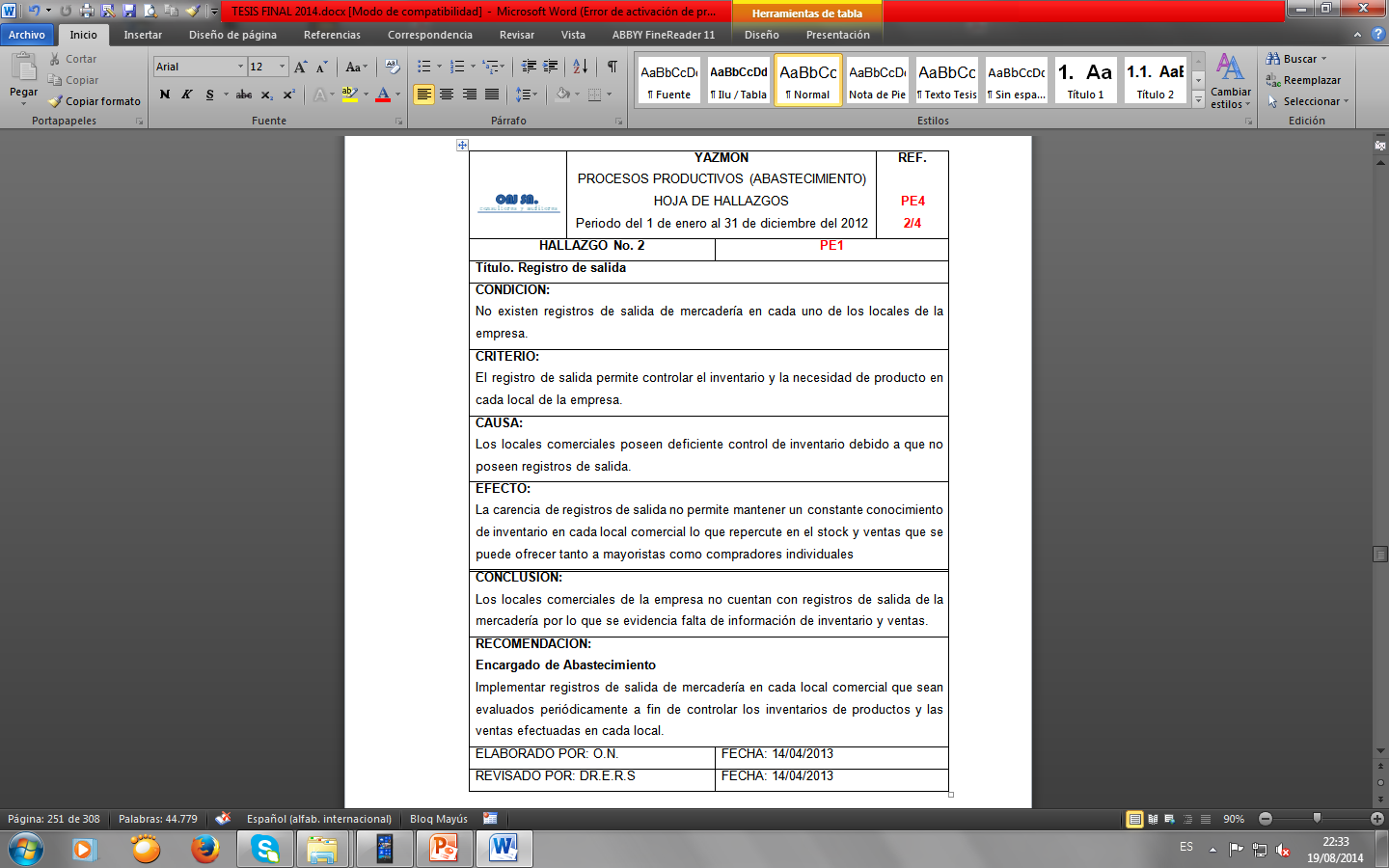 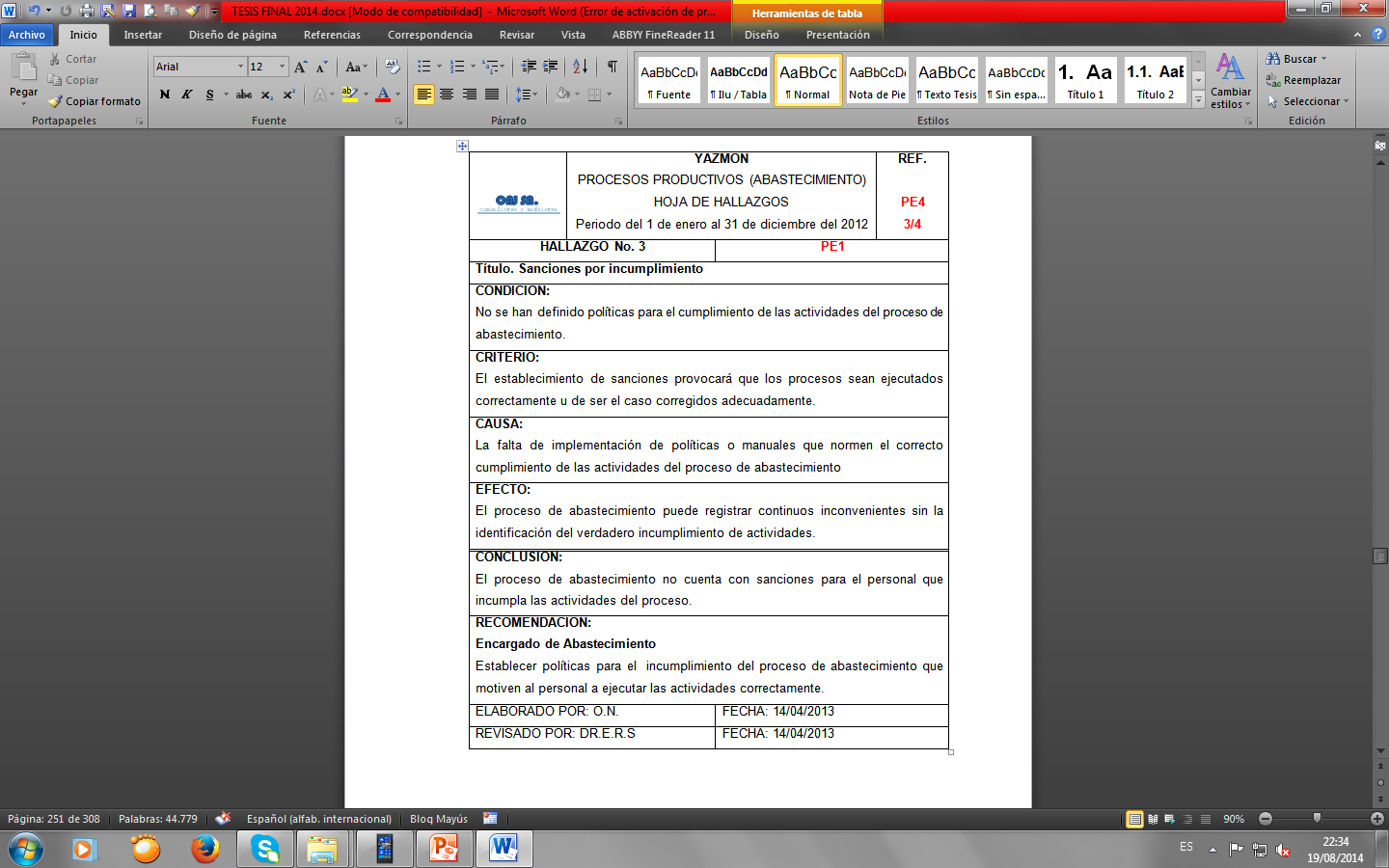 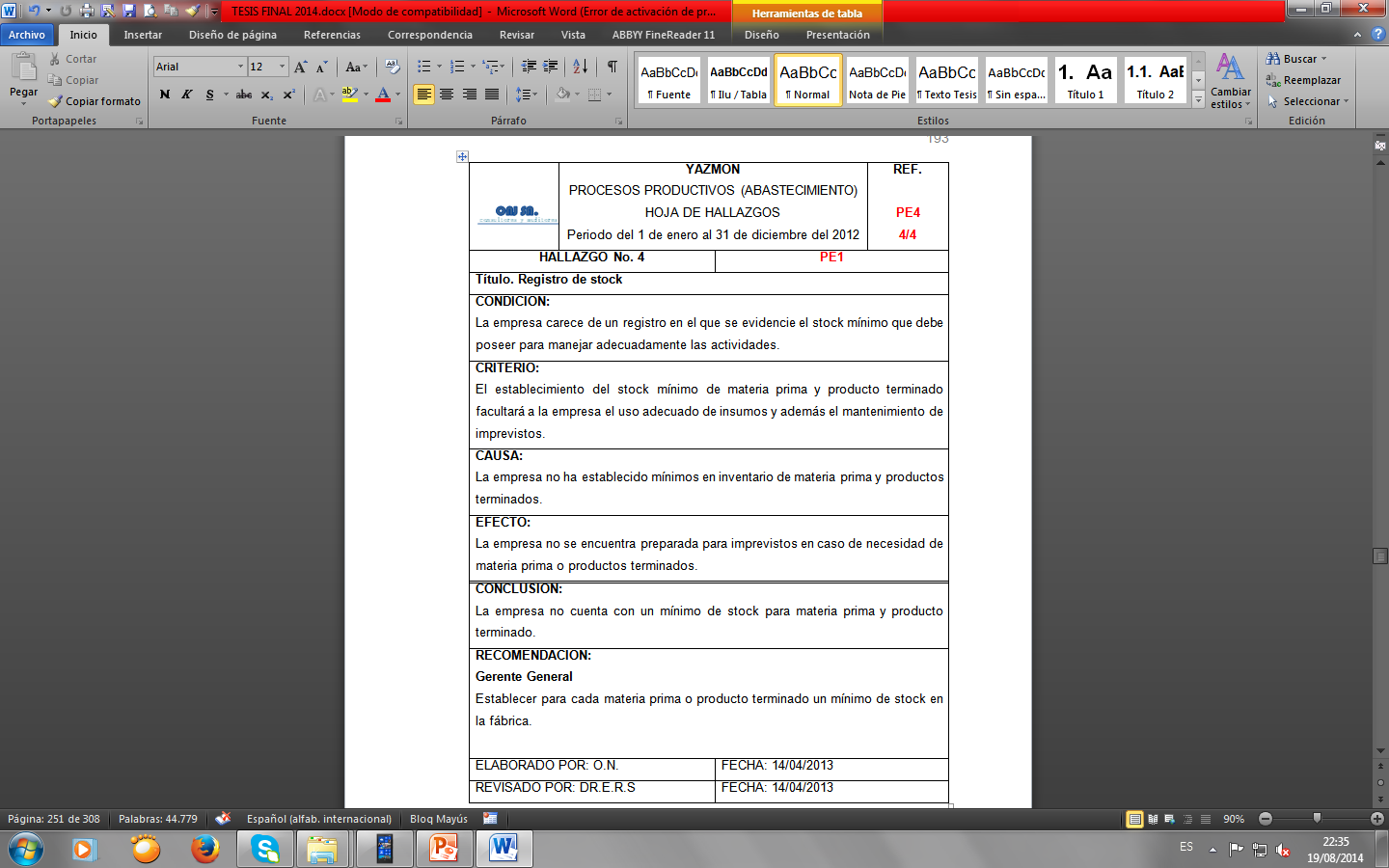 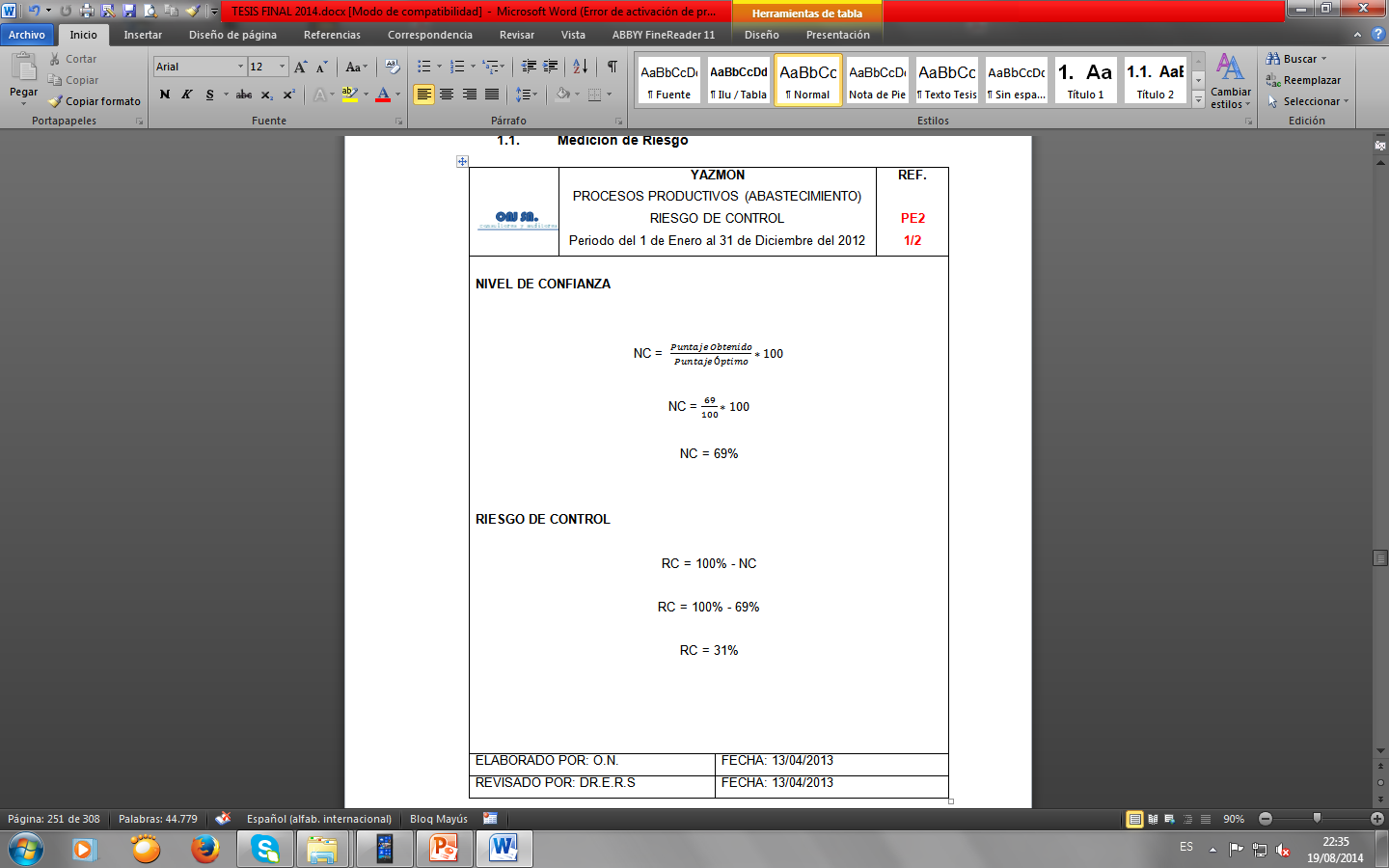 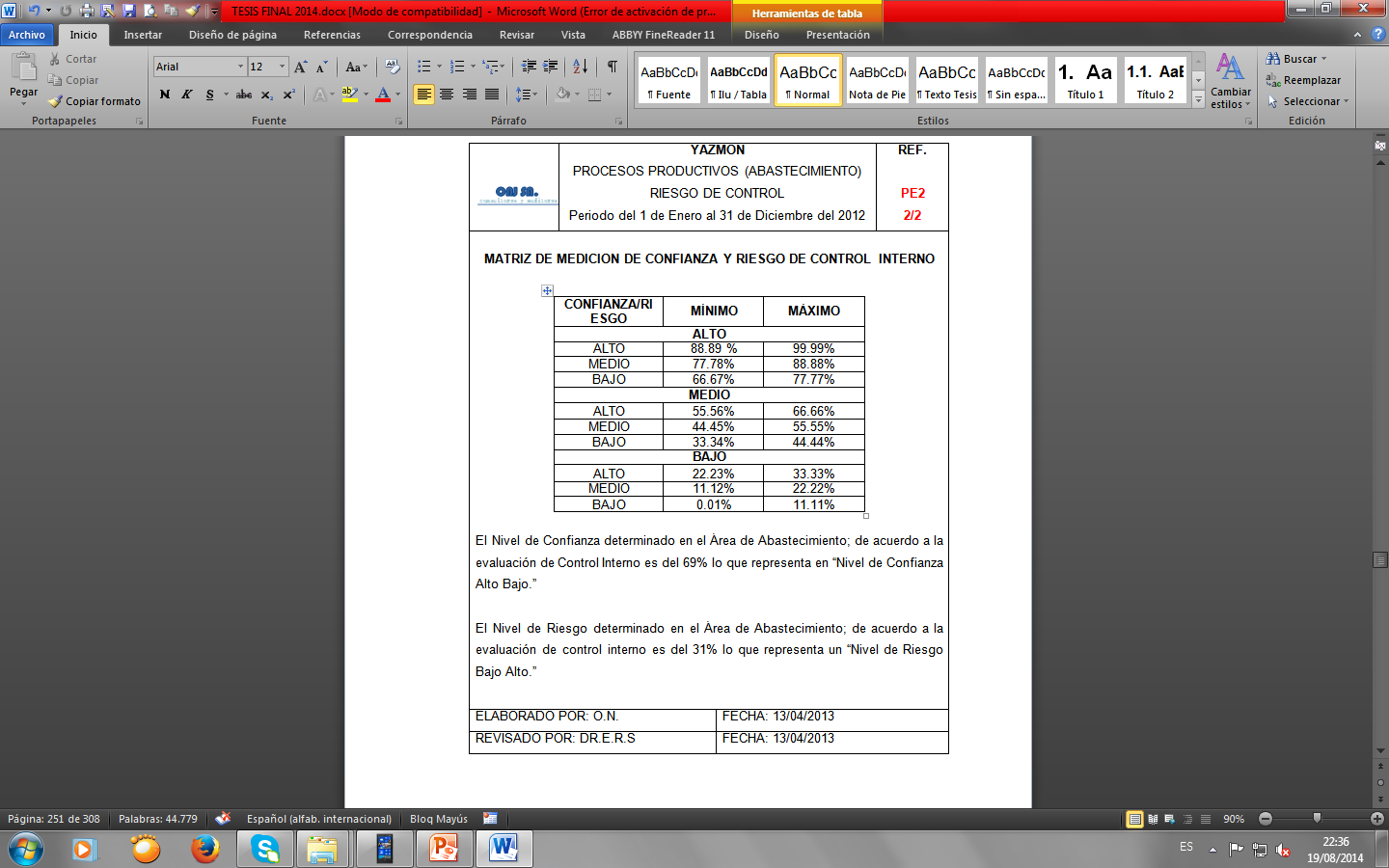 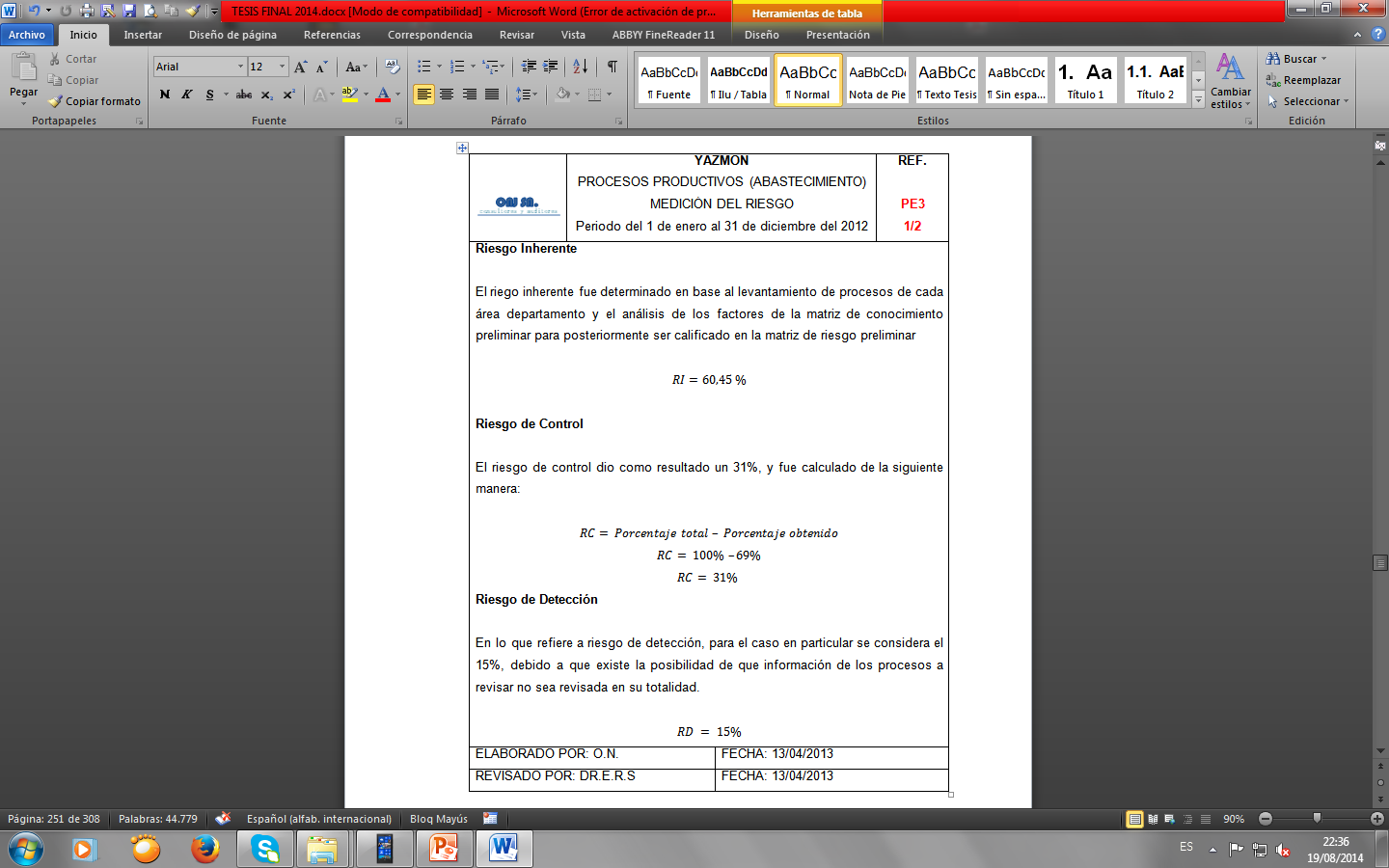 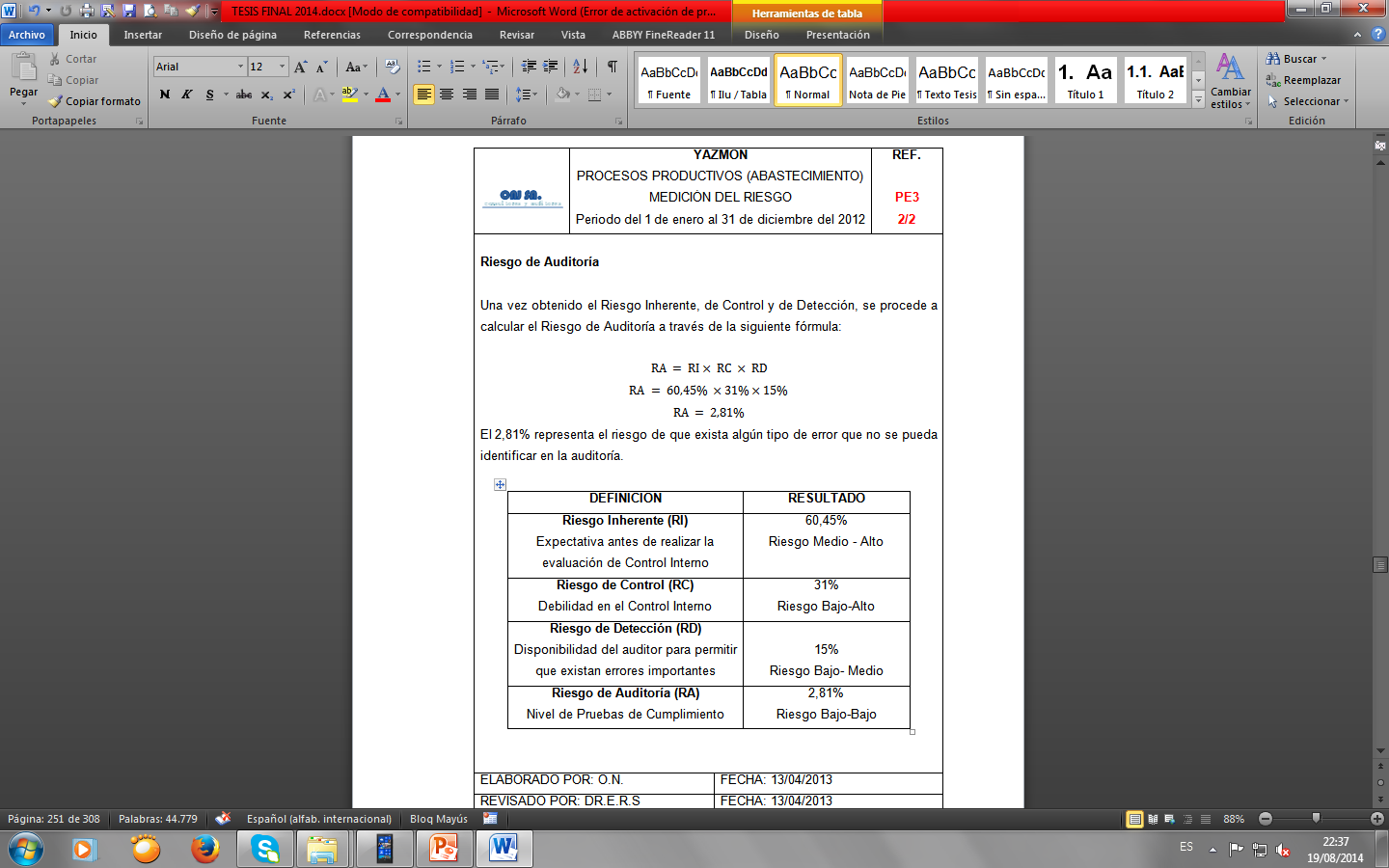 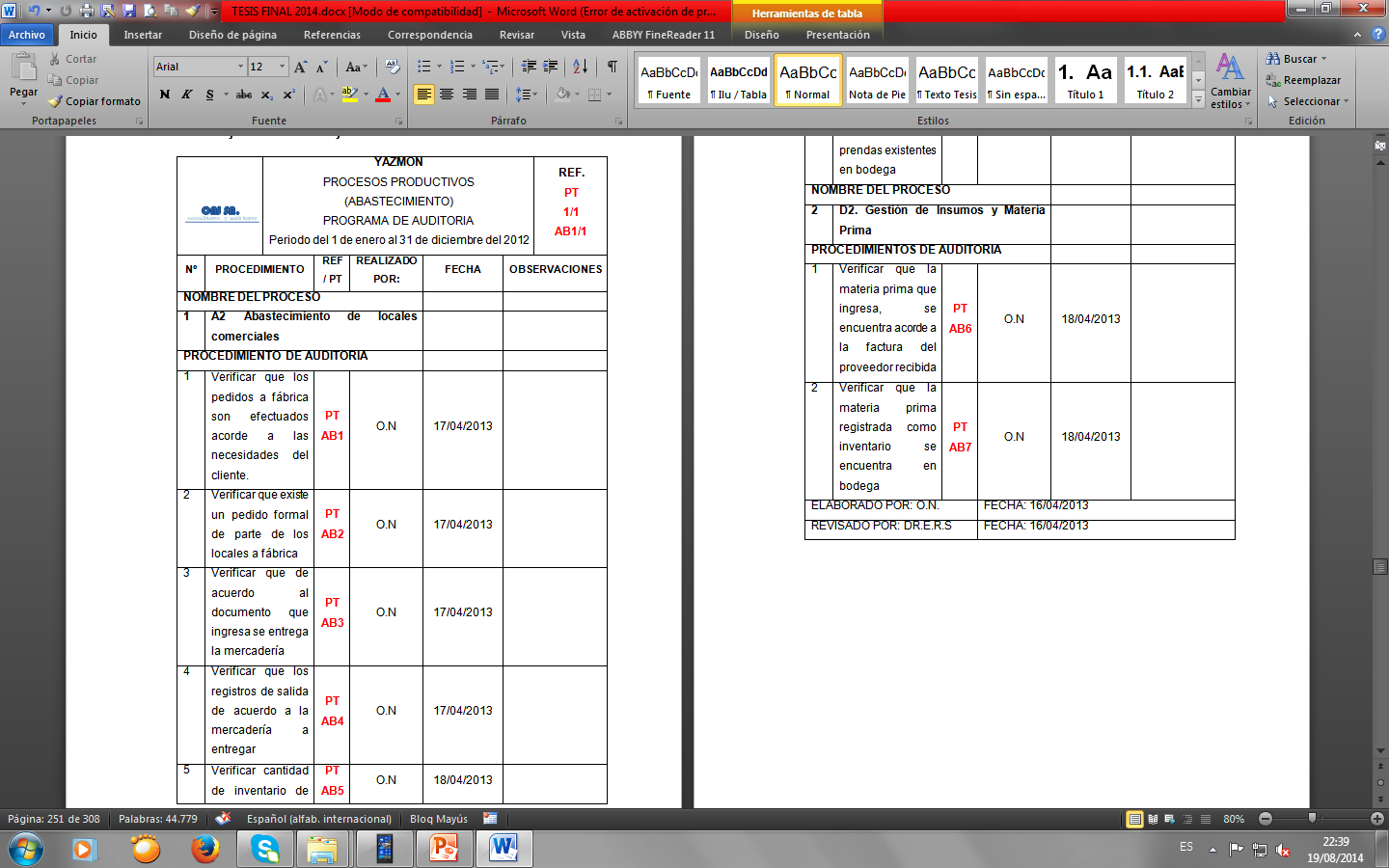 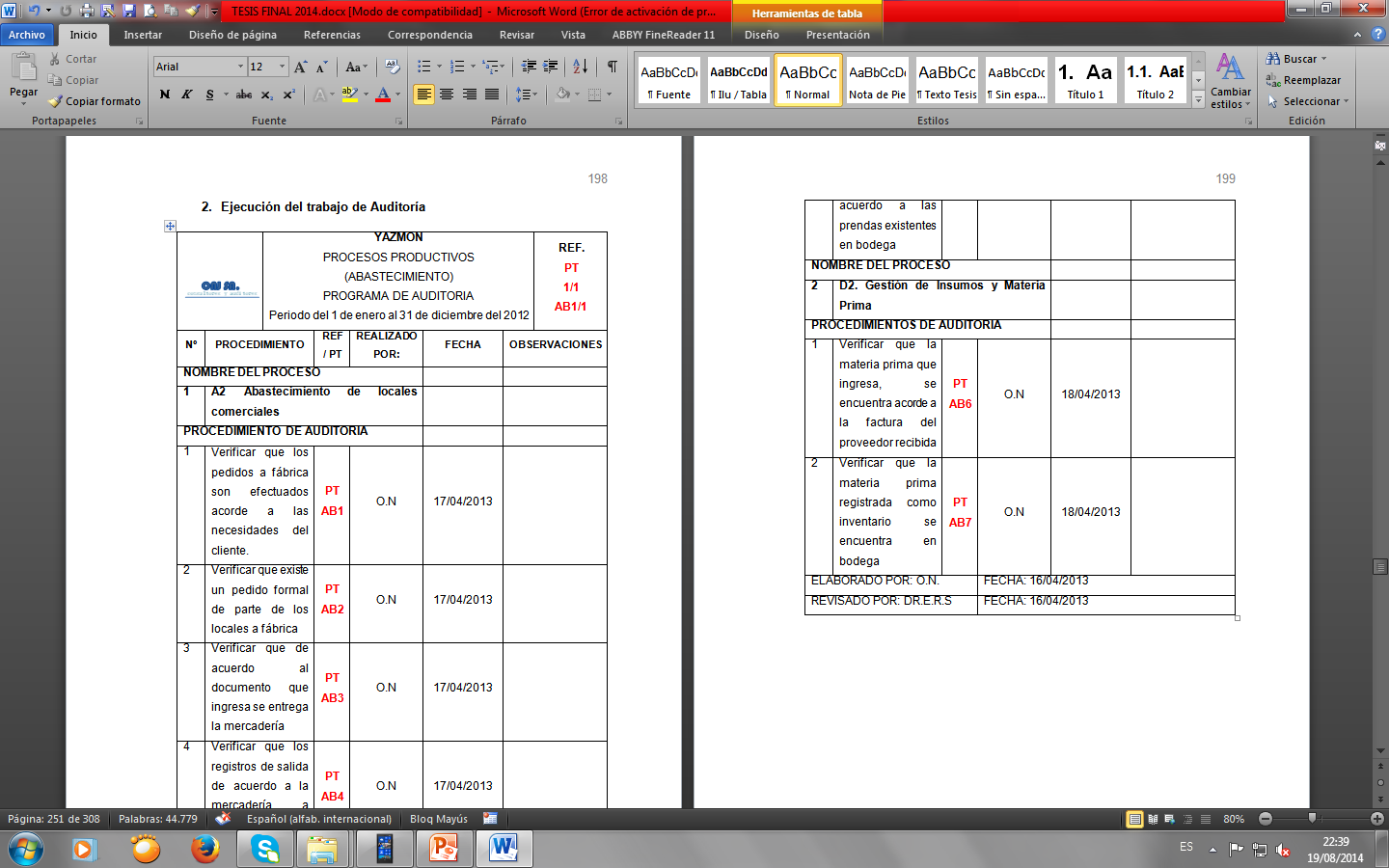 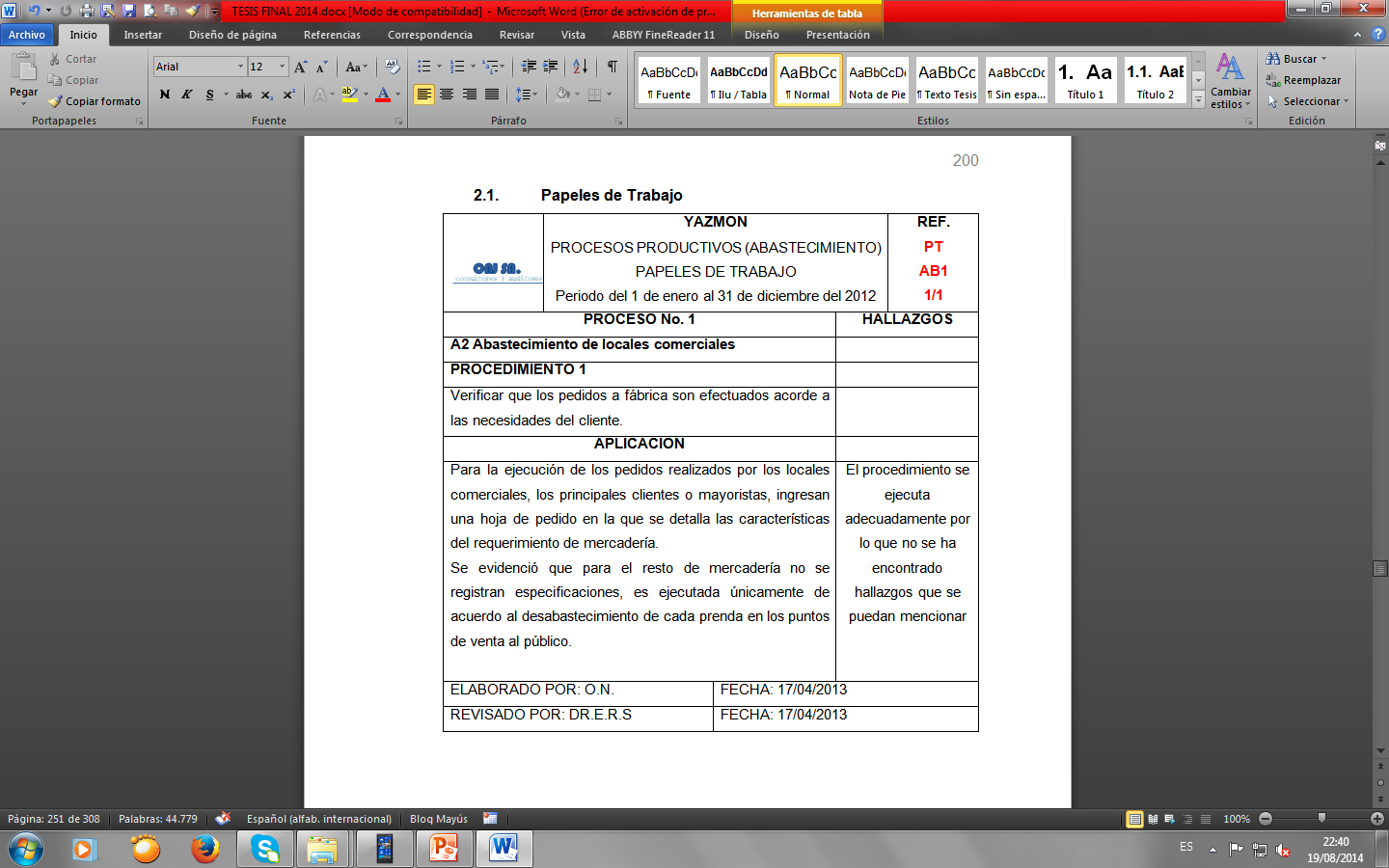 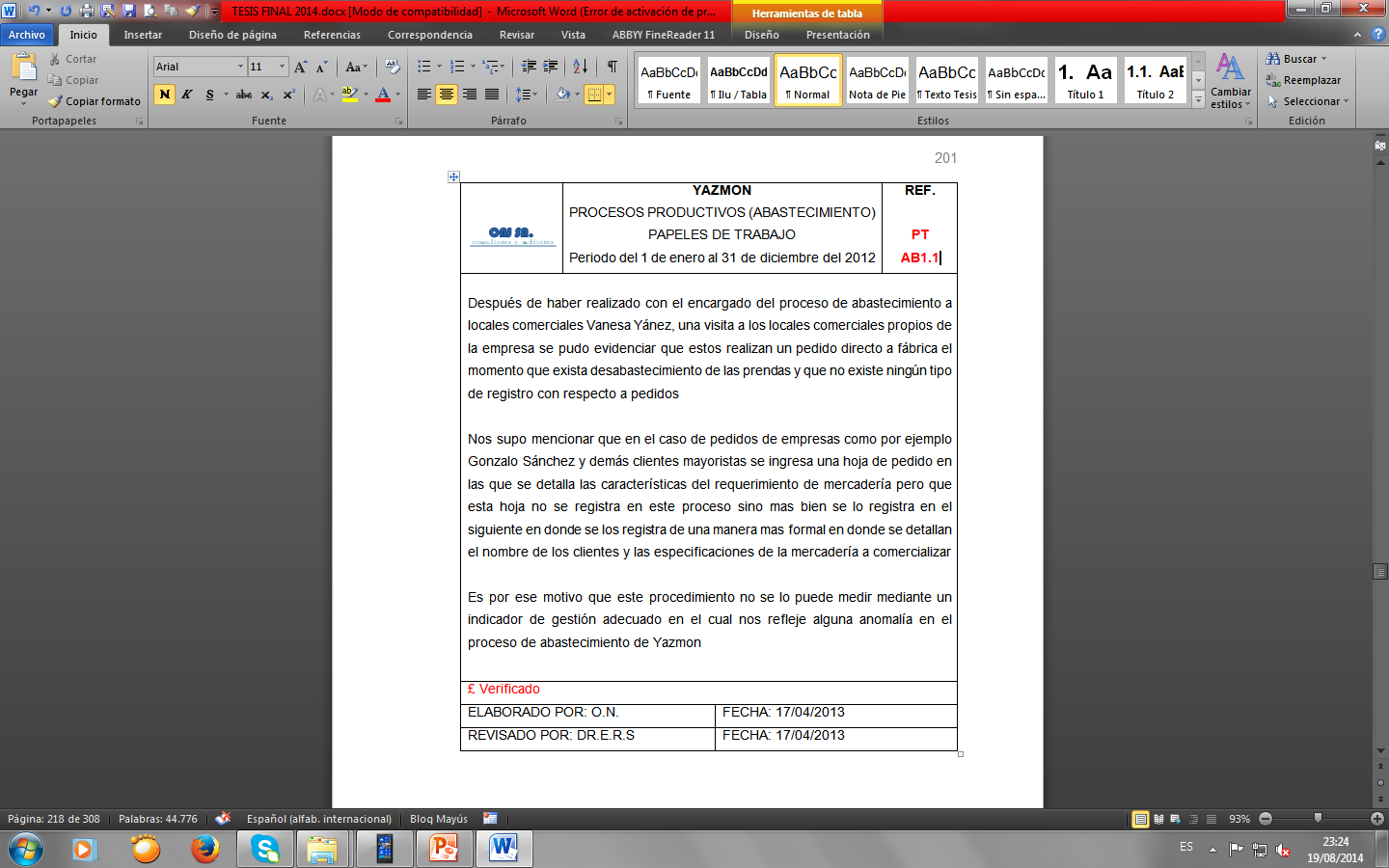 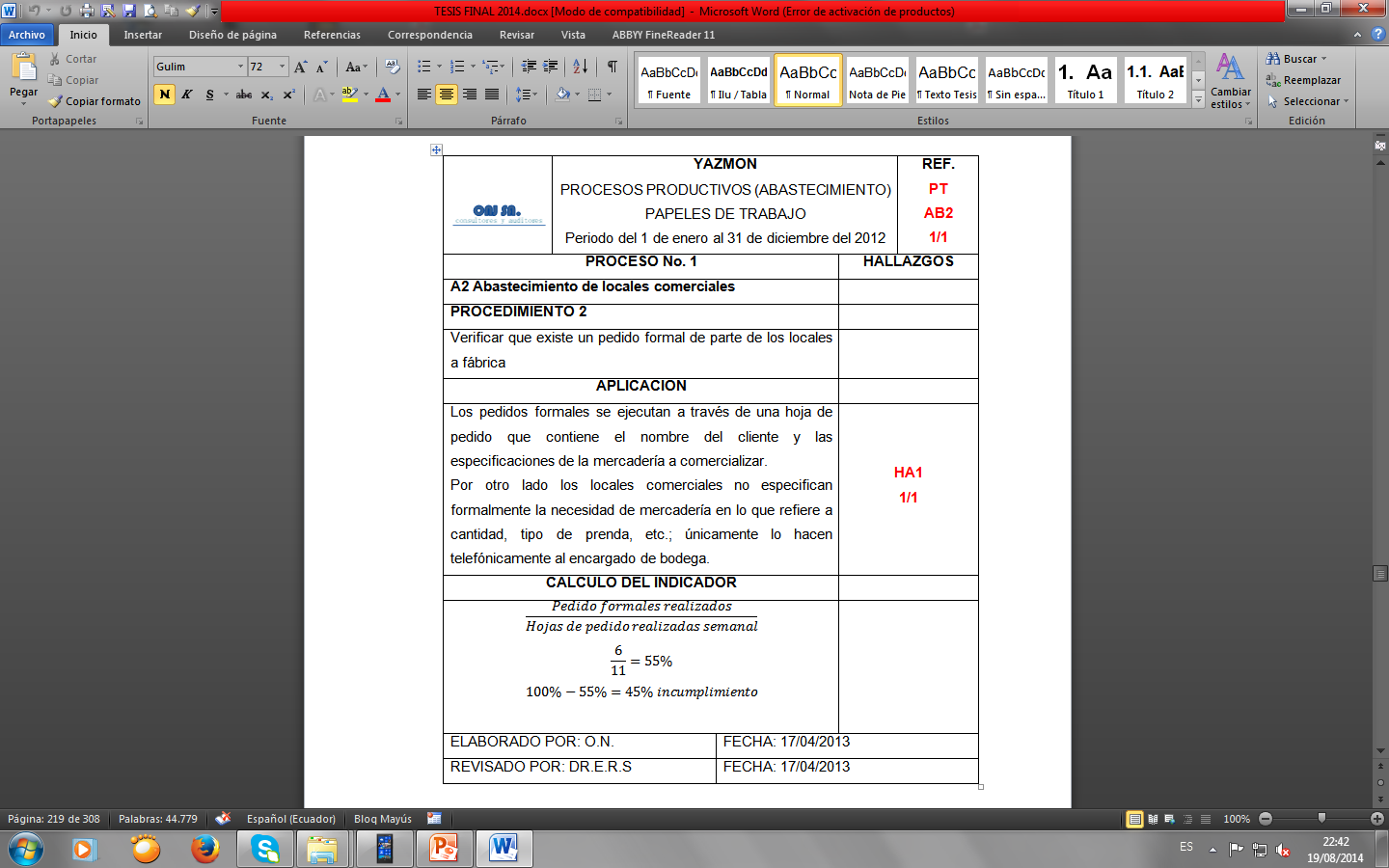 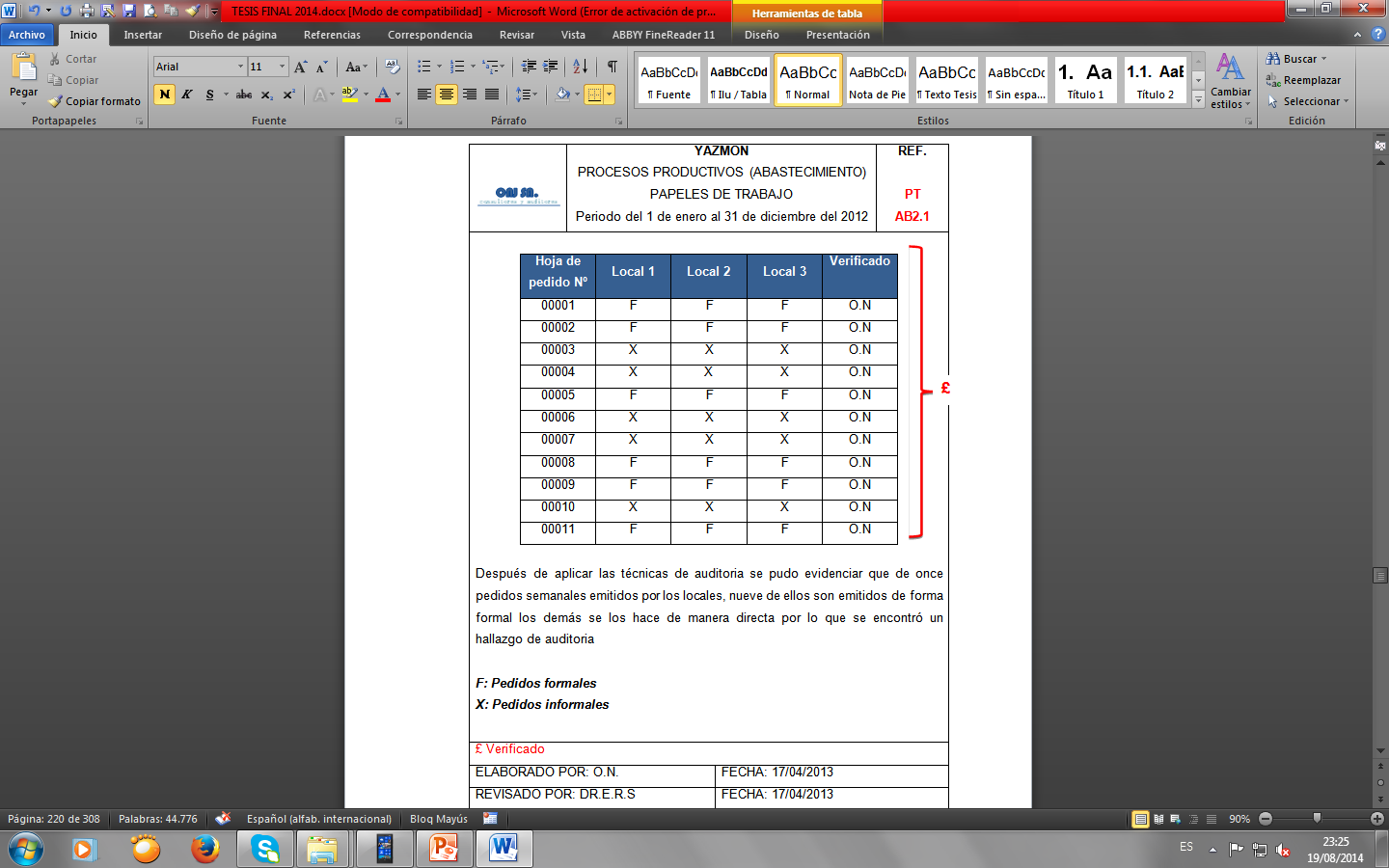 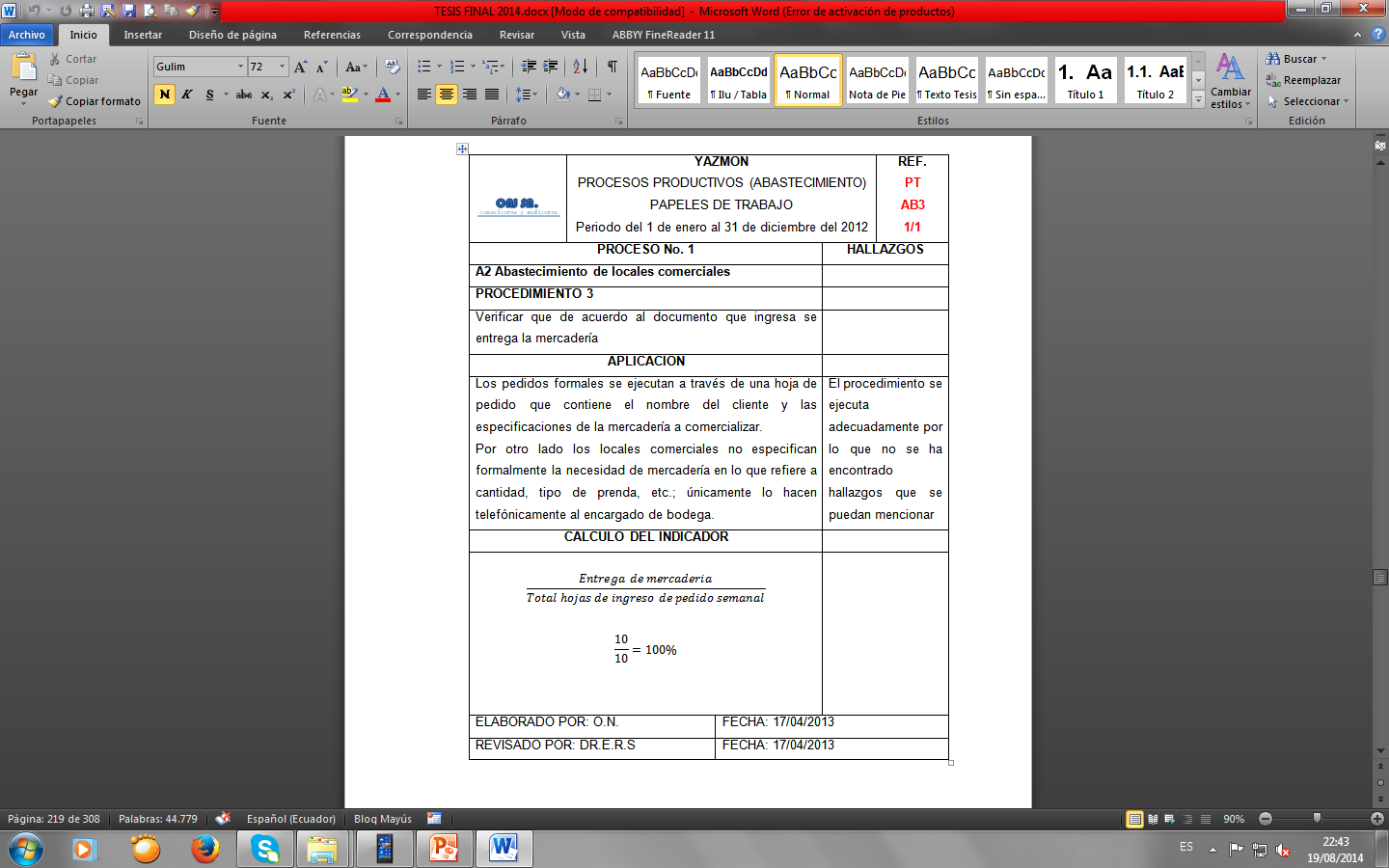 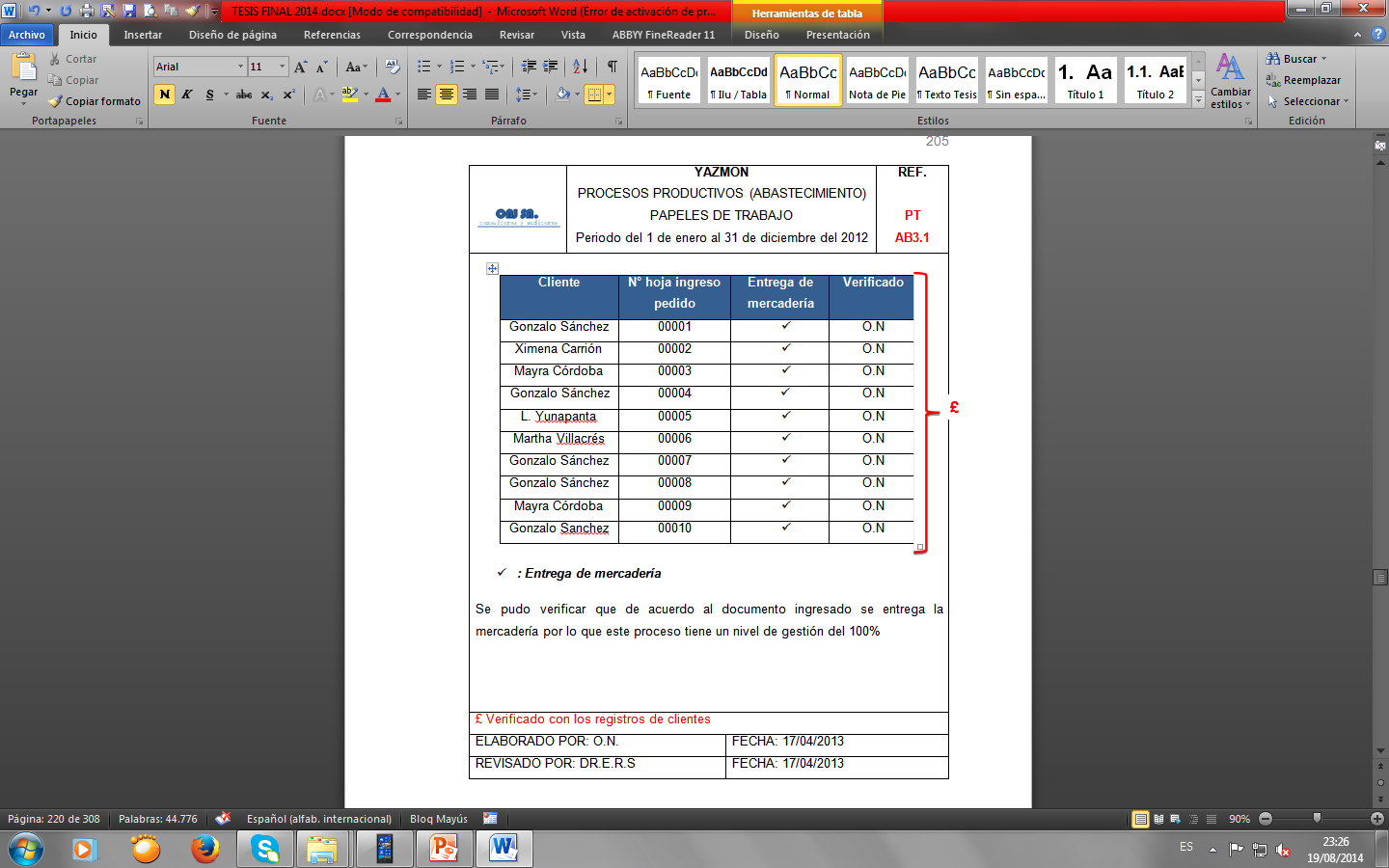 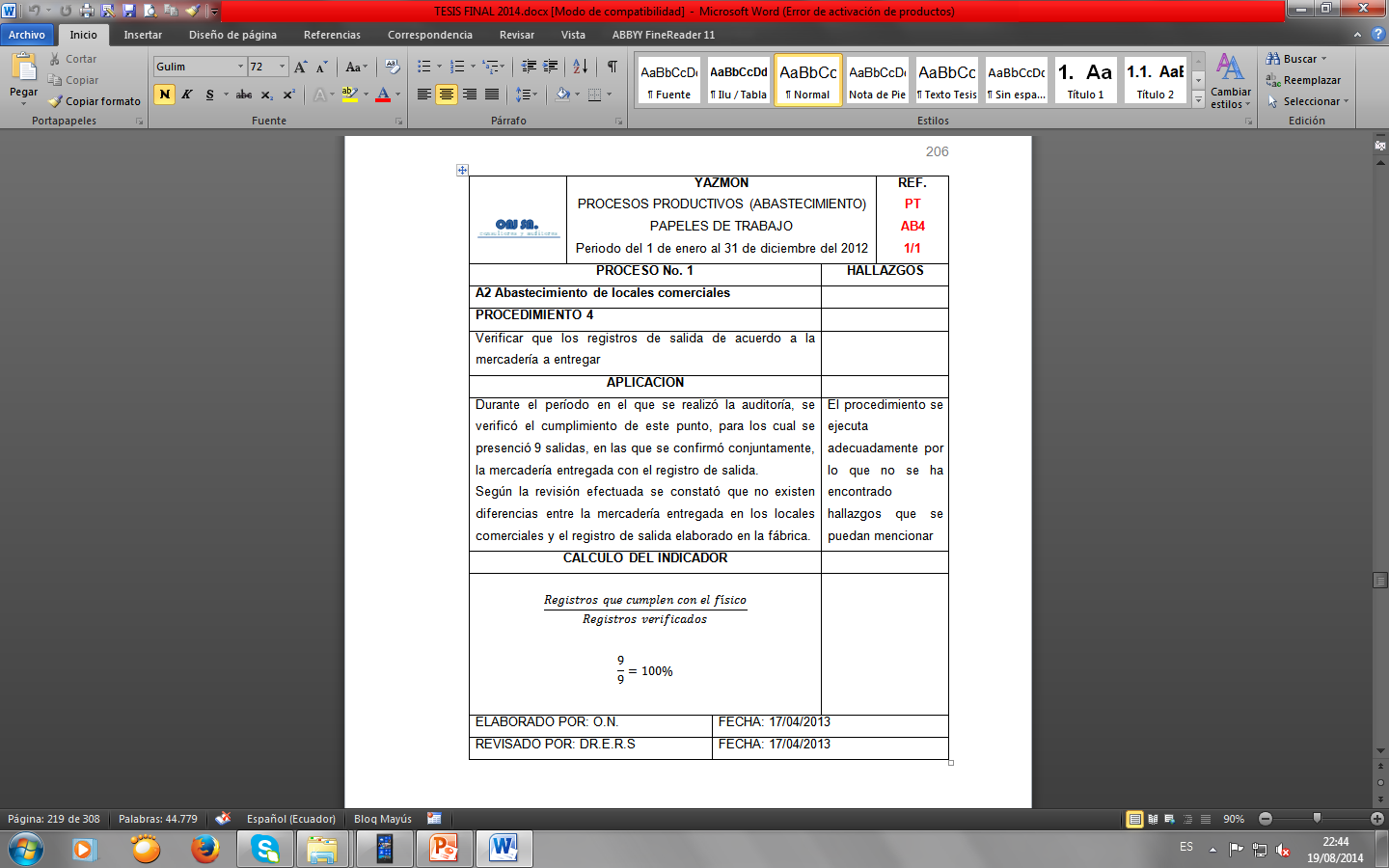 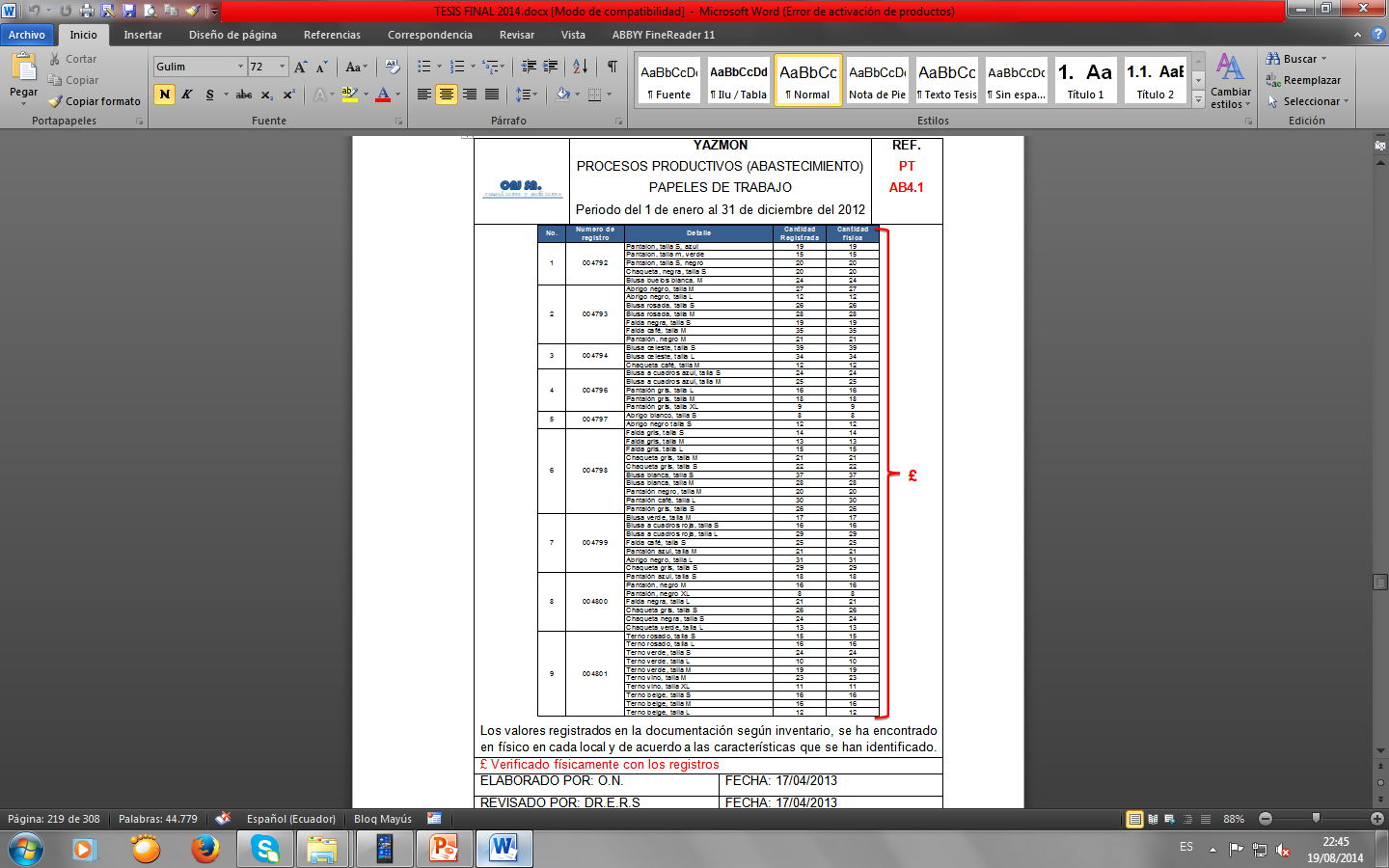 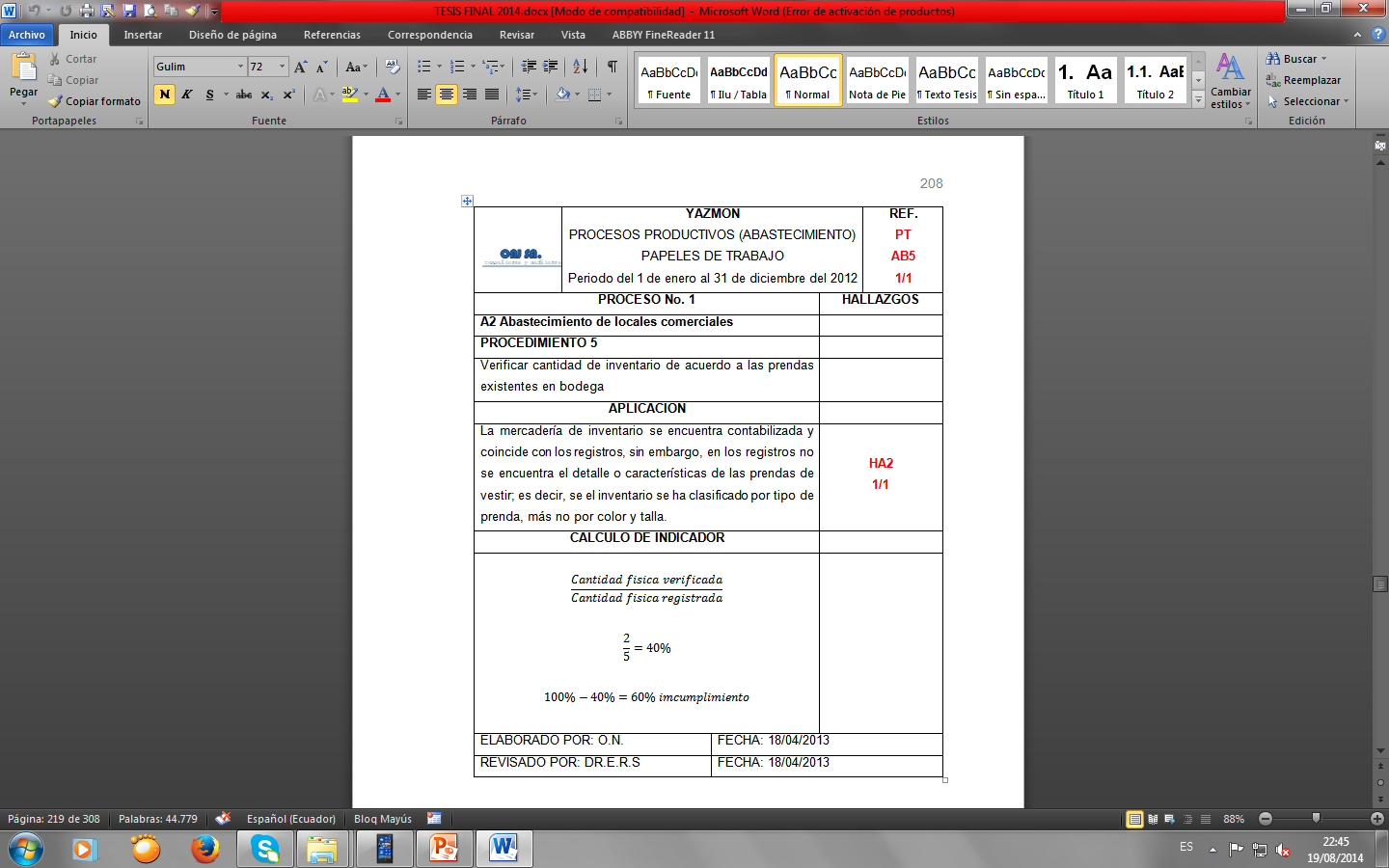 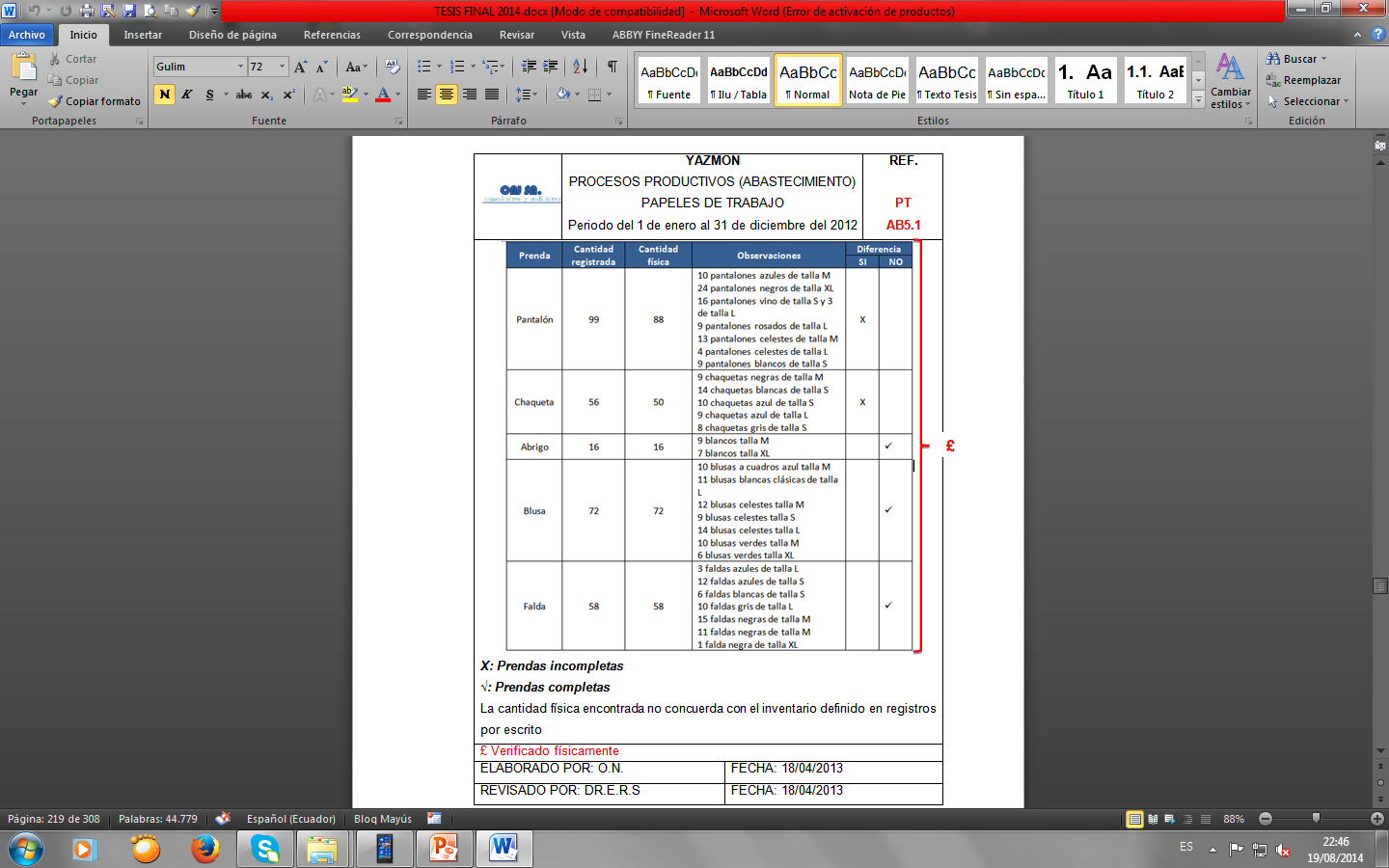 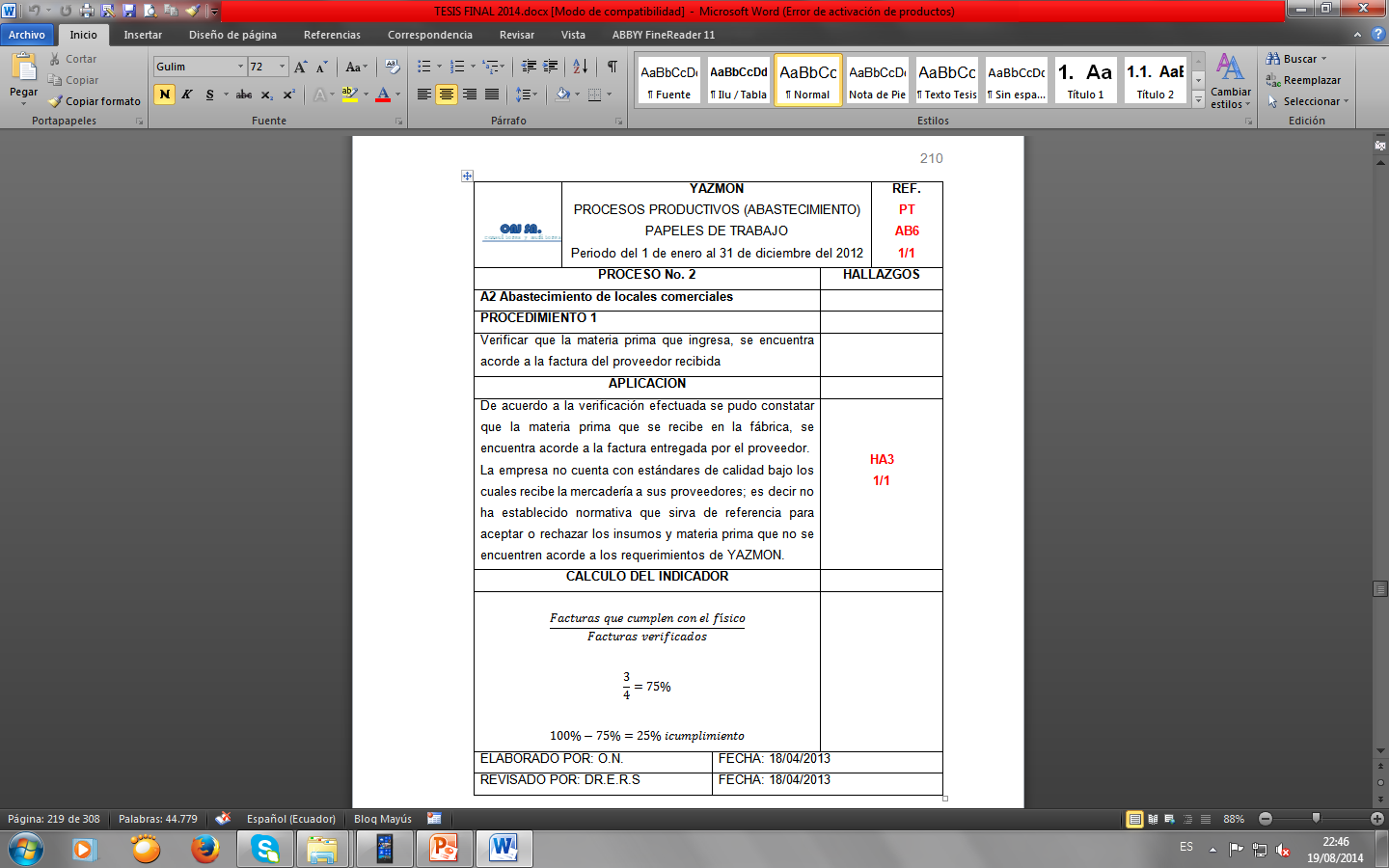 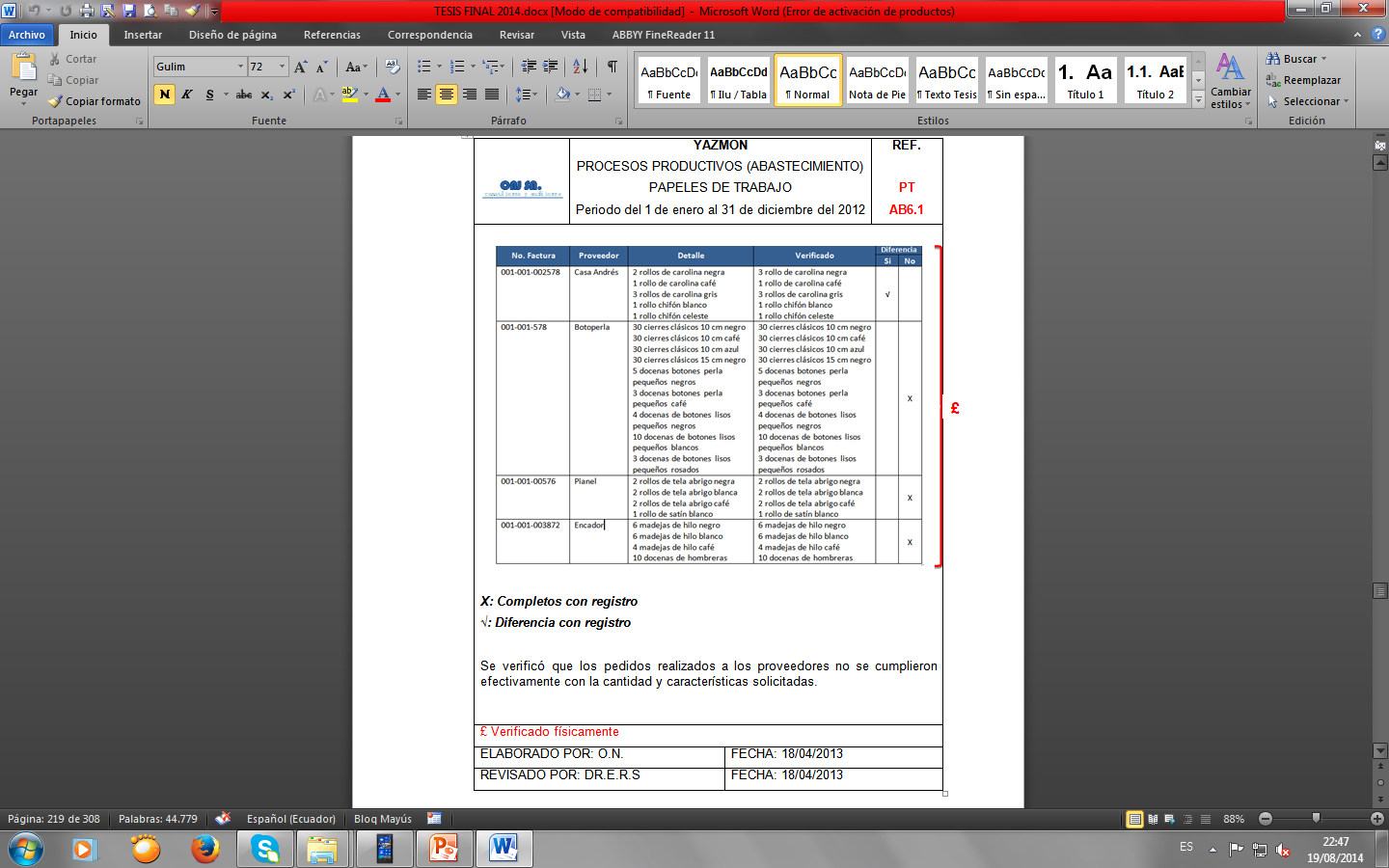 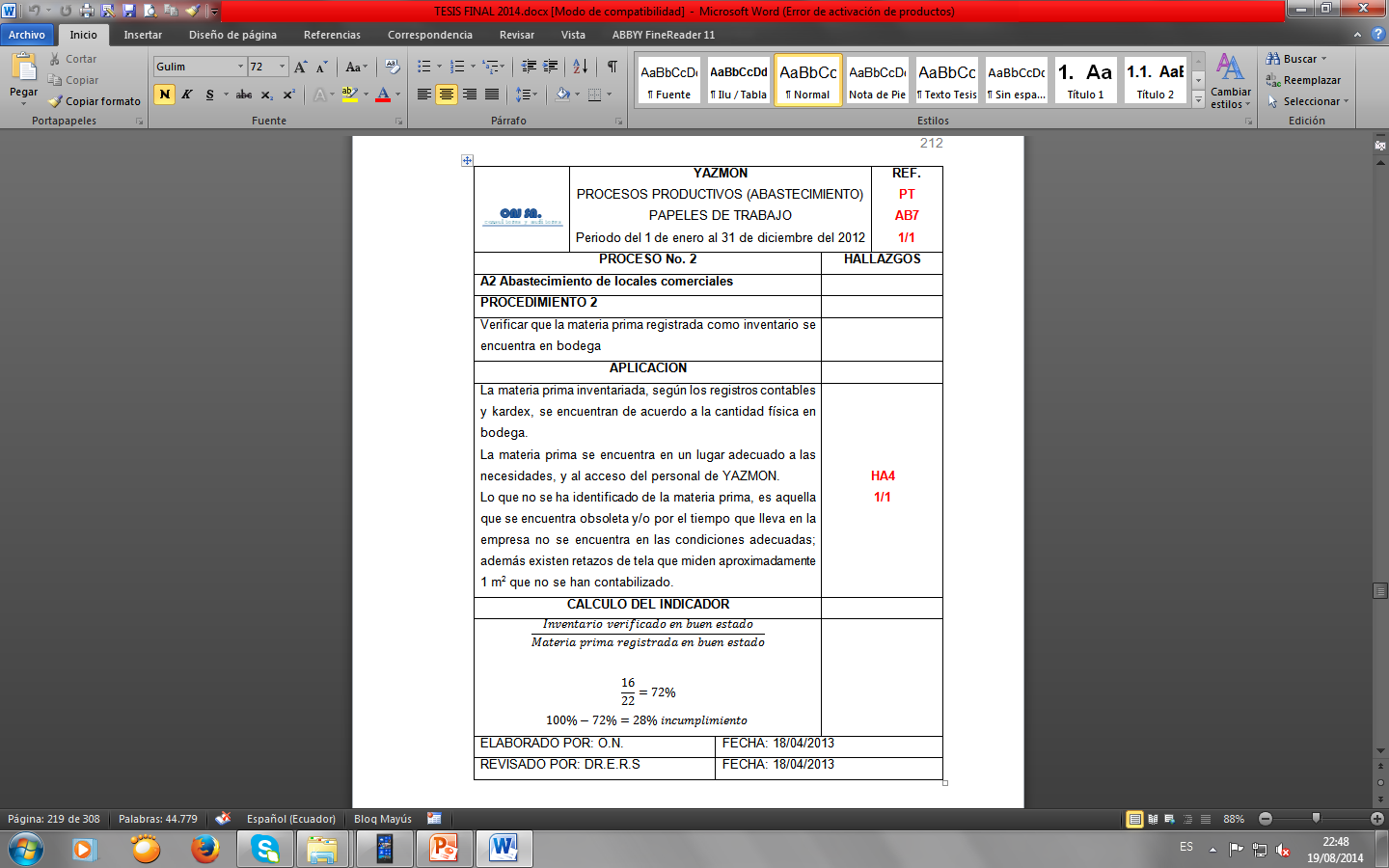 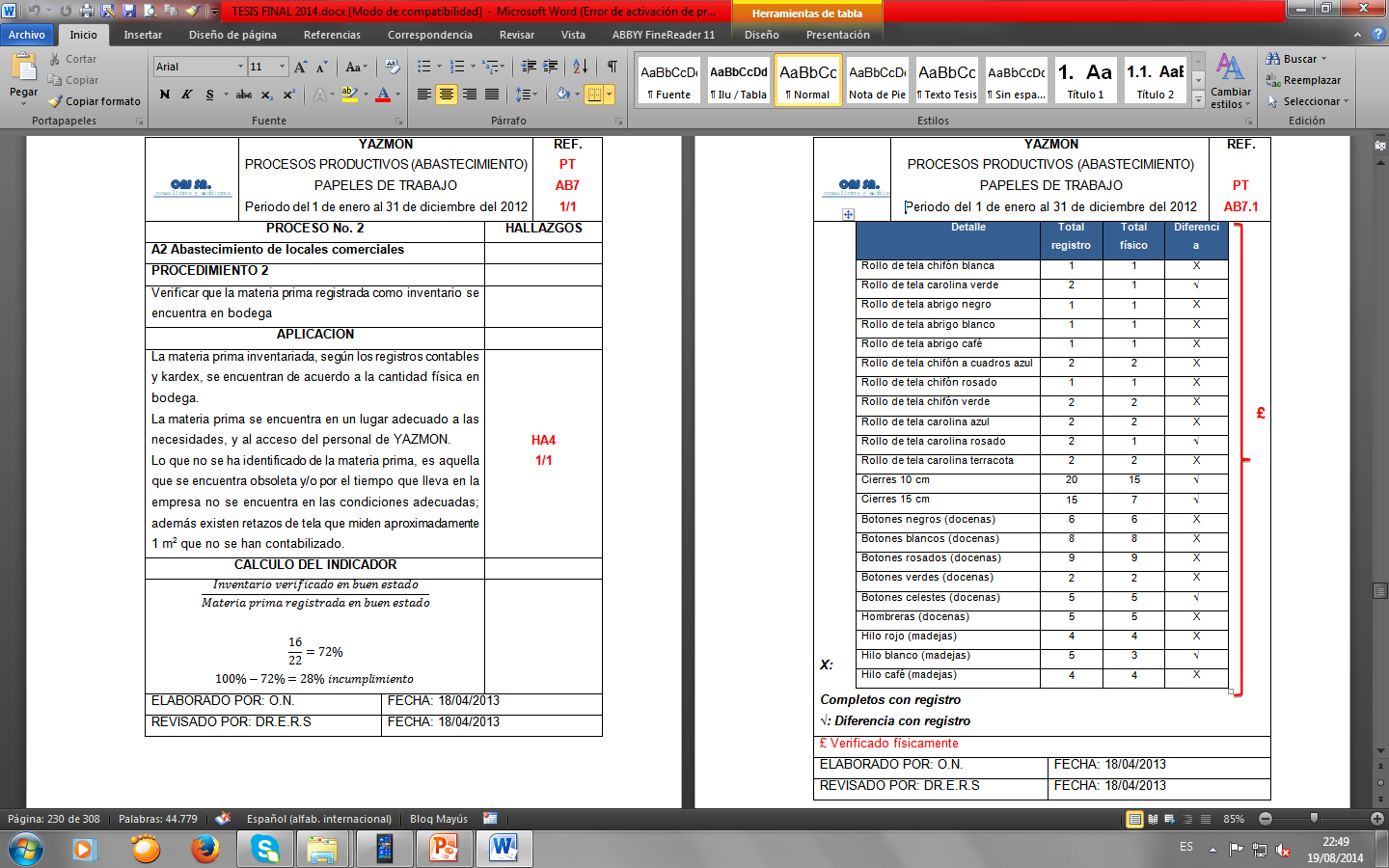 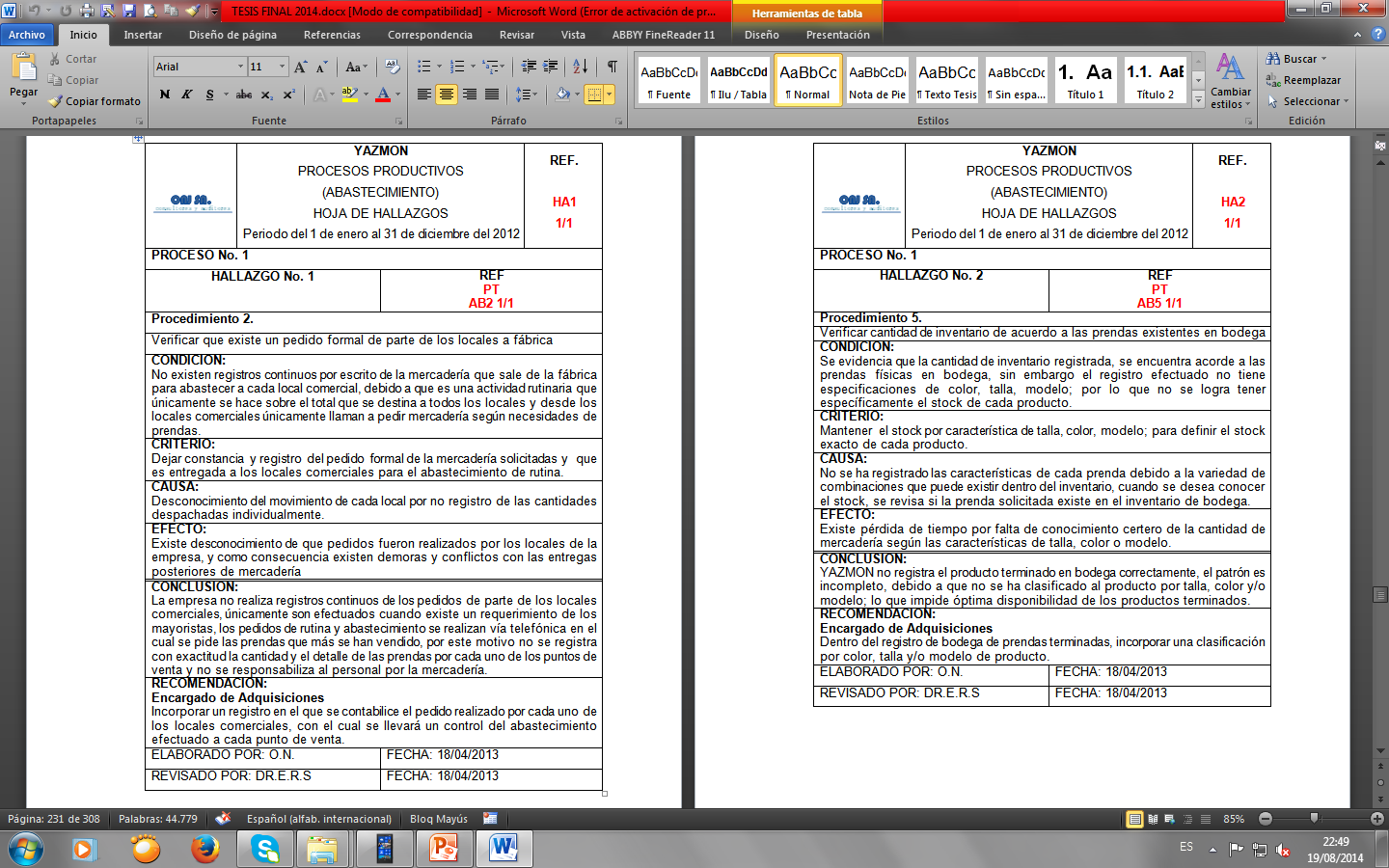 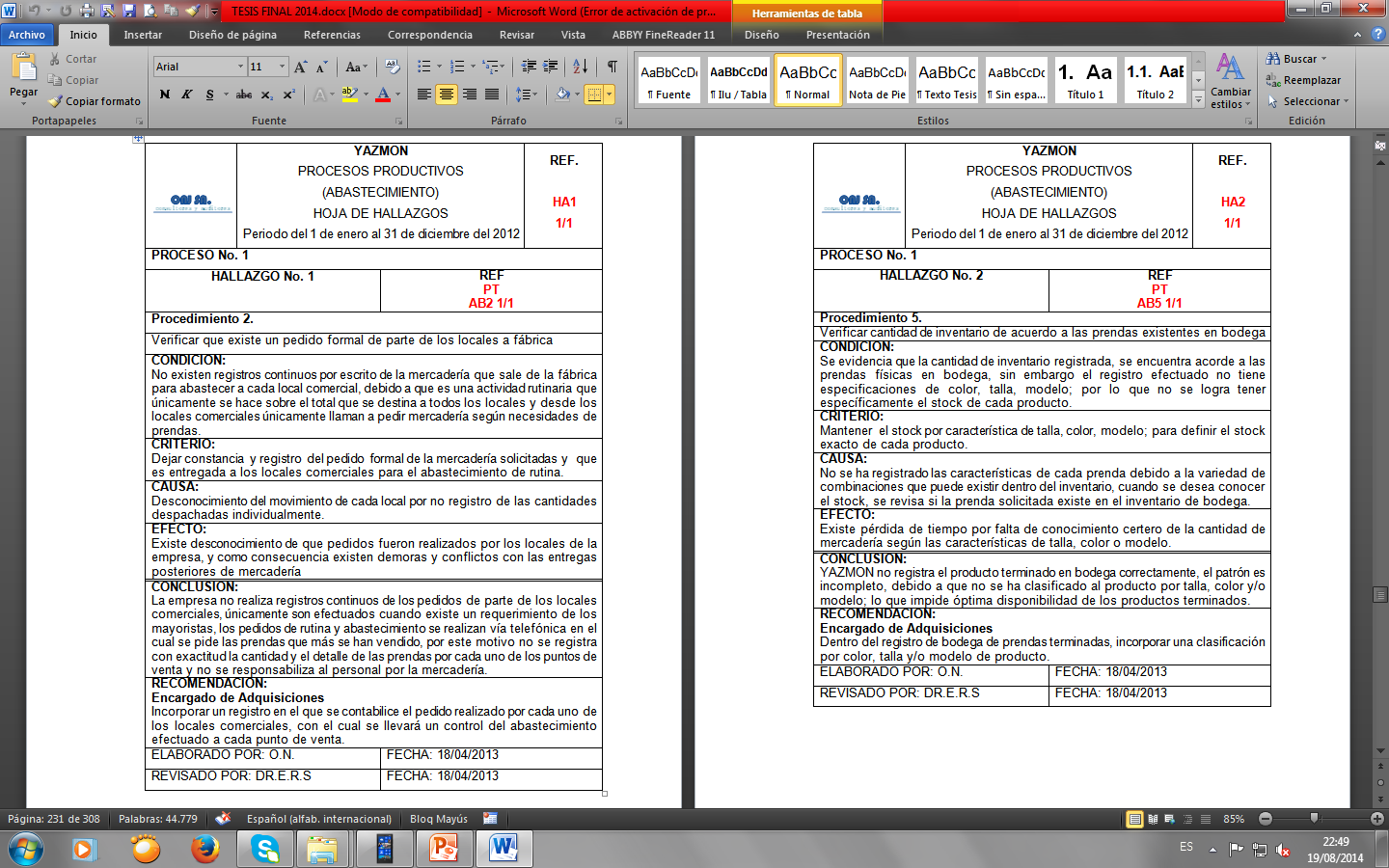 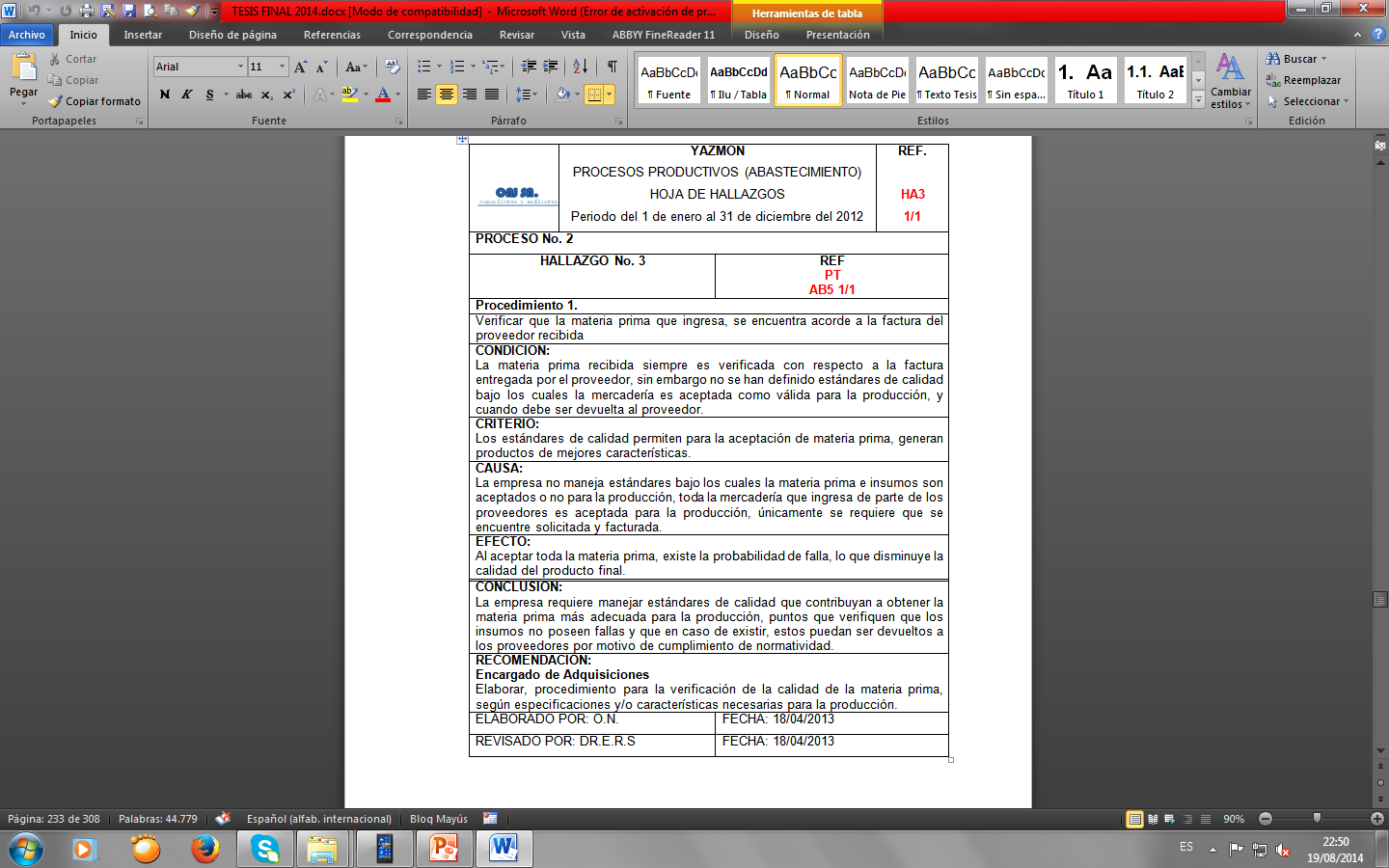 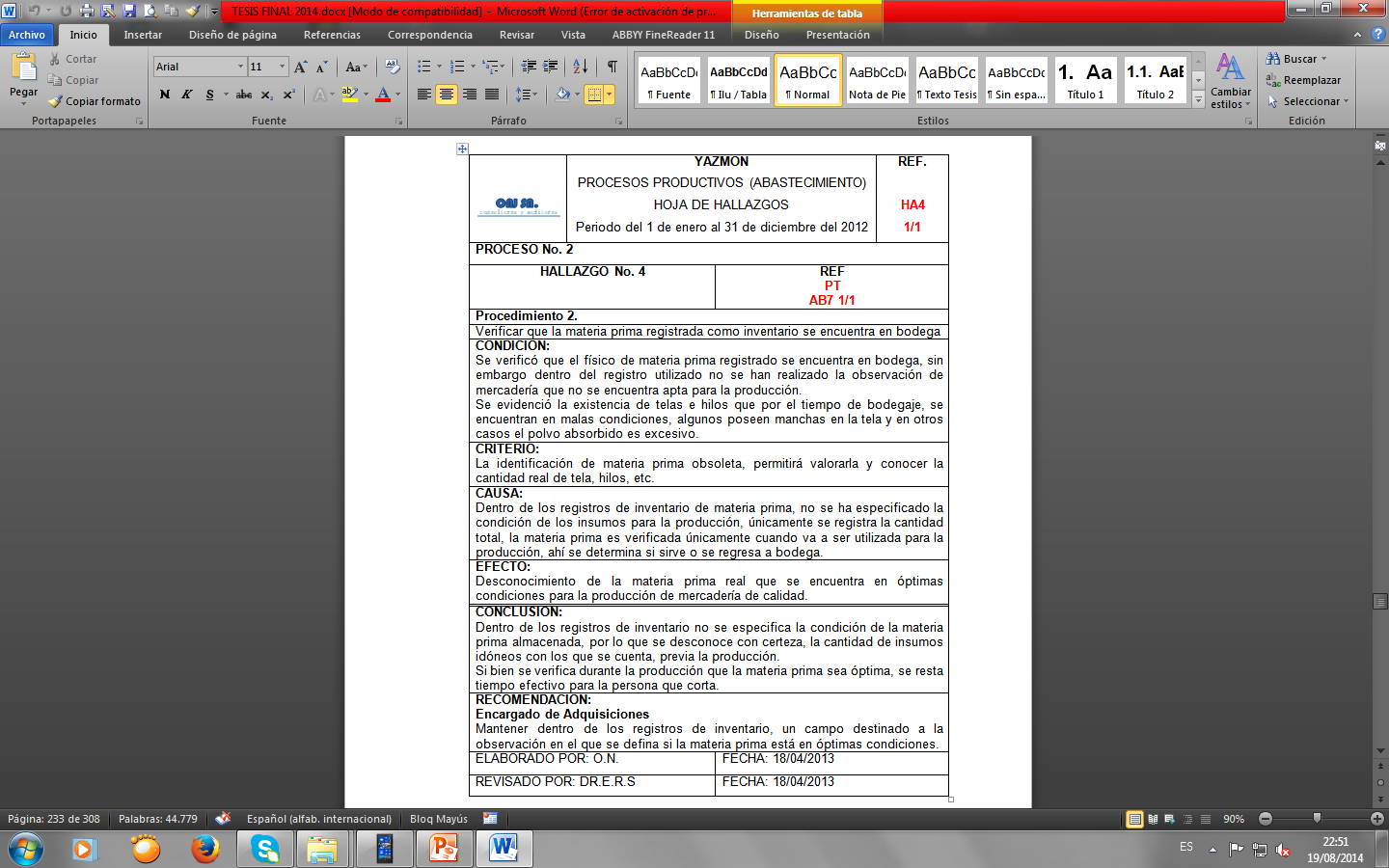 DEPARTAMENTO ÁREA DE PRODUCCIÓN
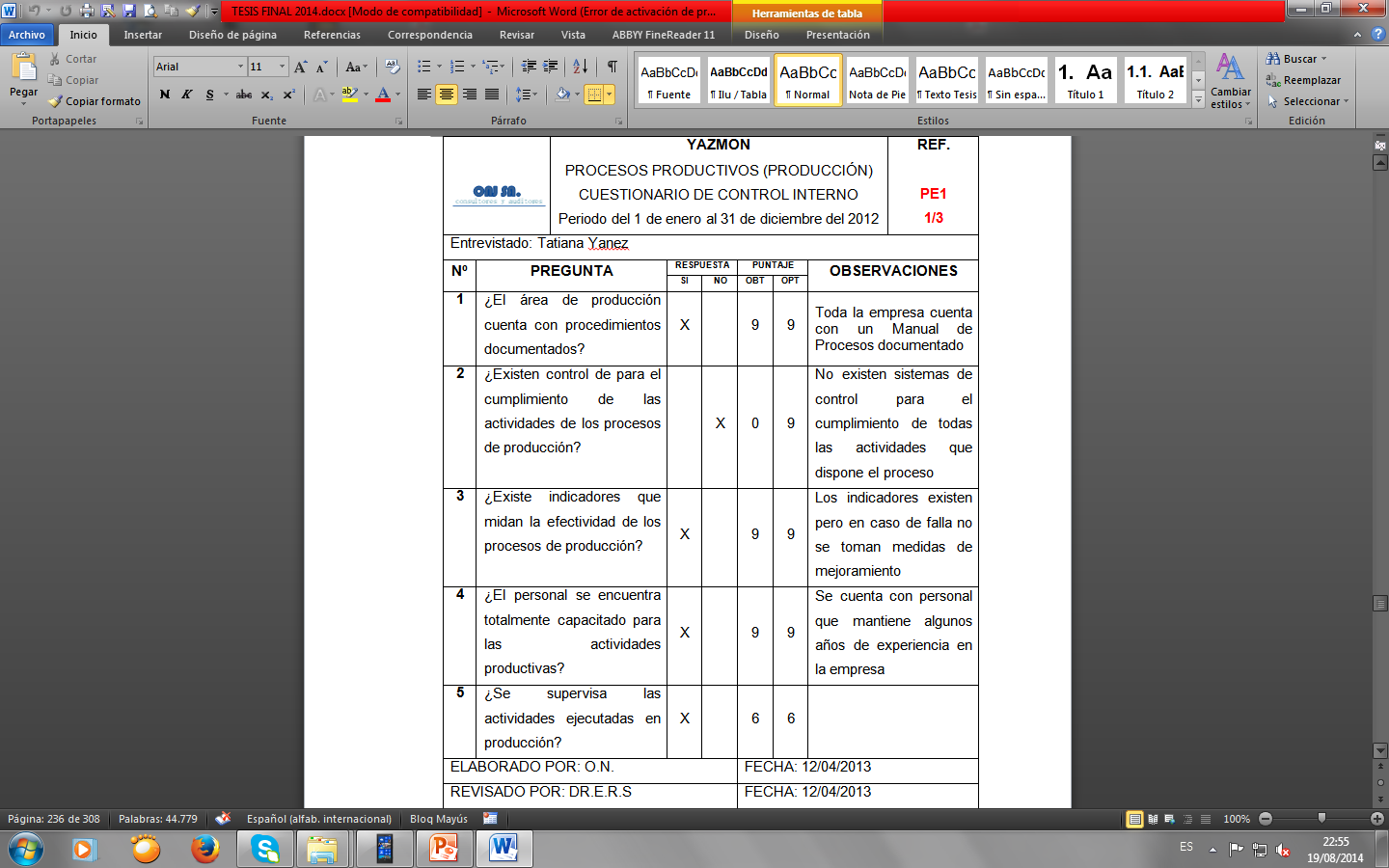 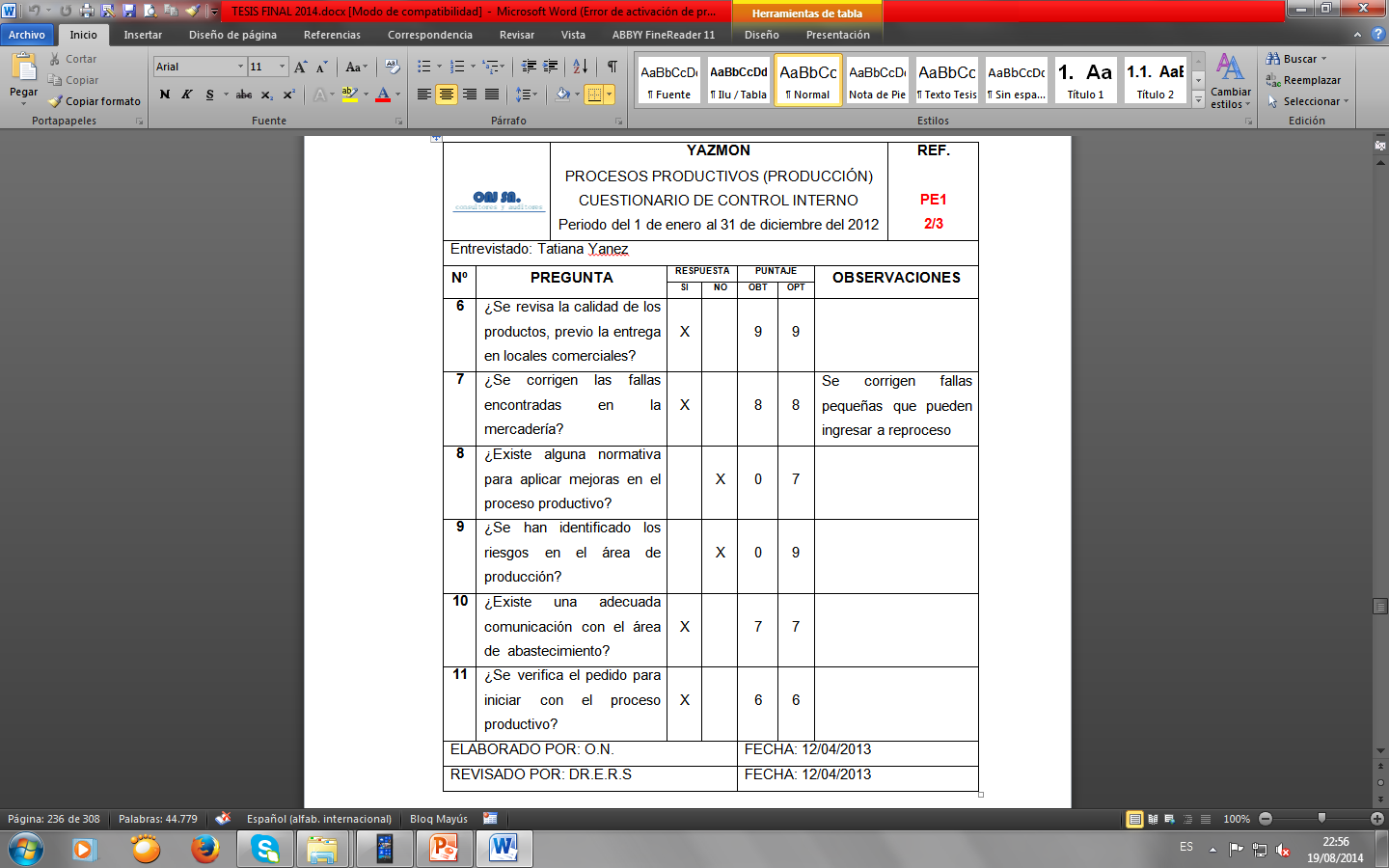 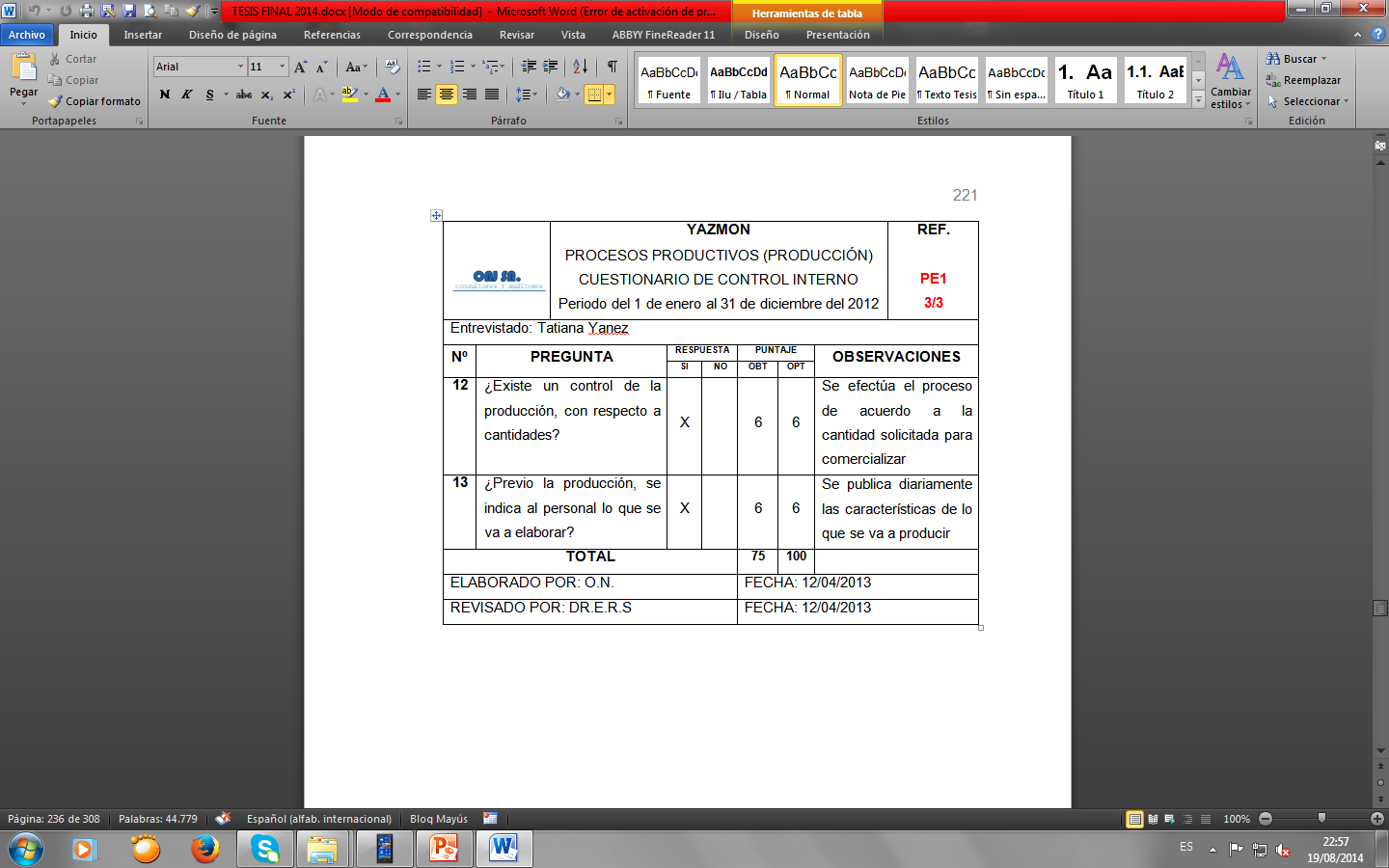 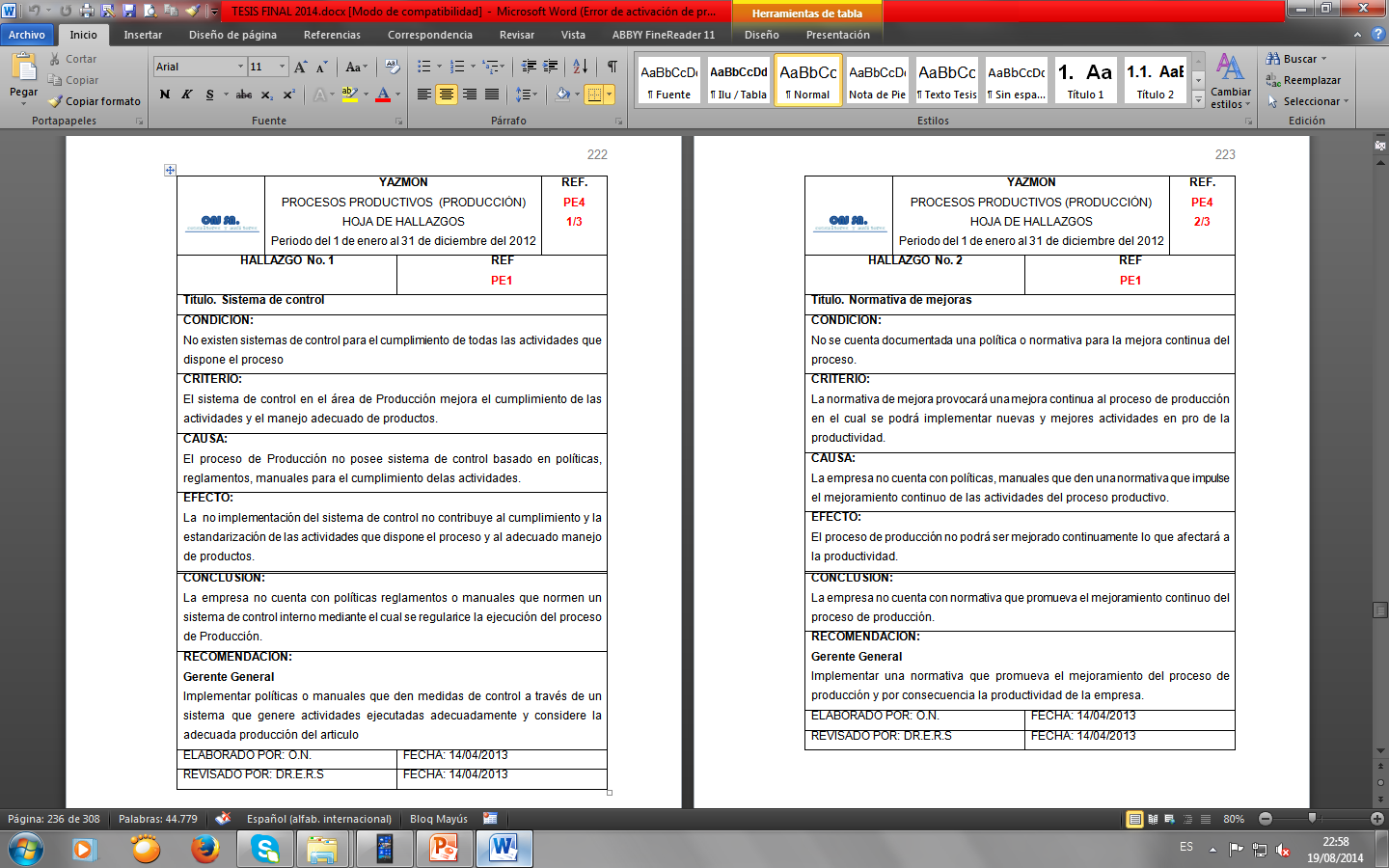 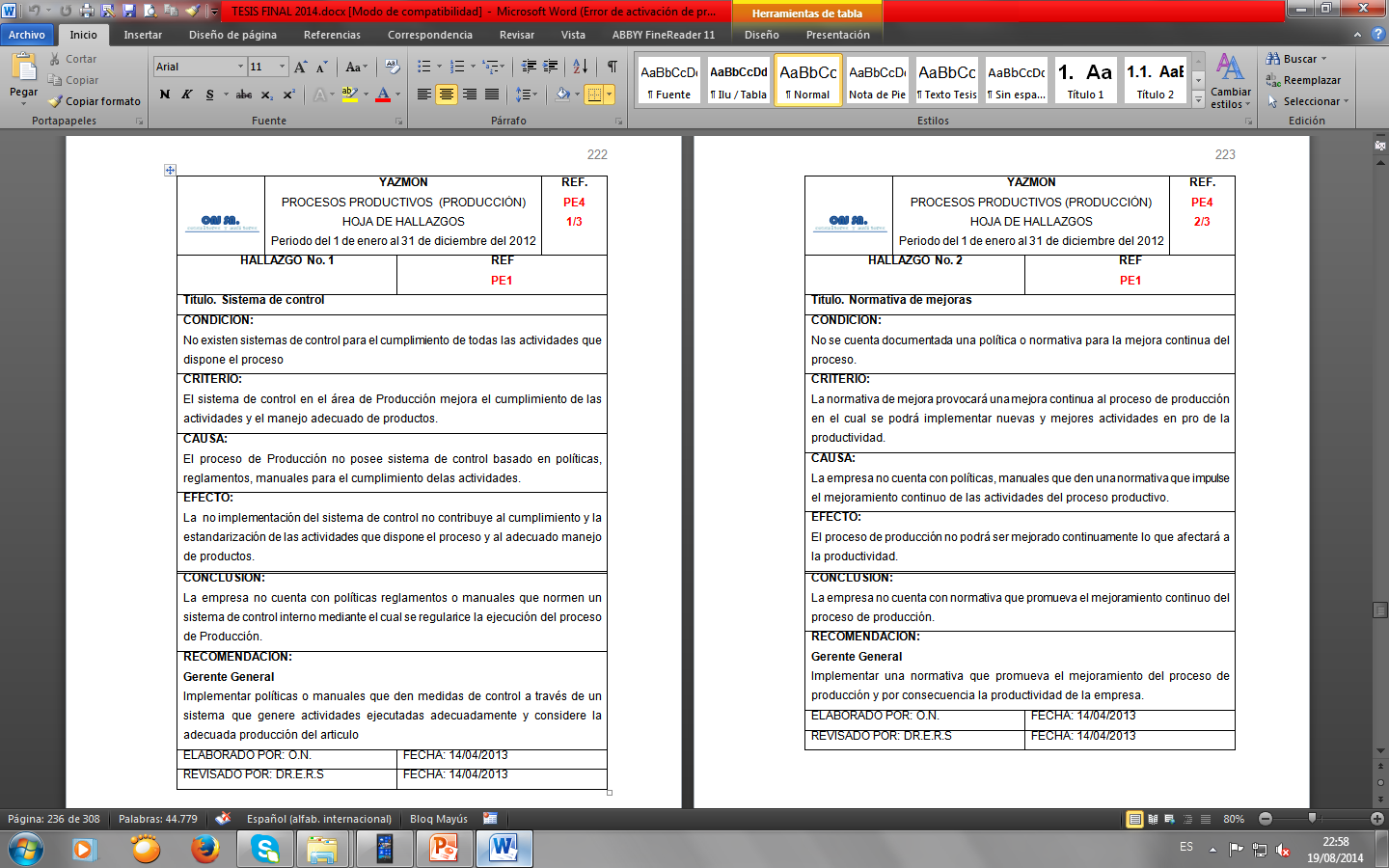 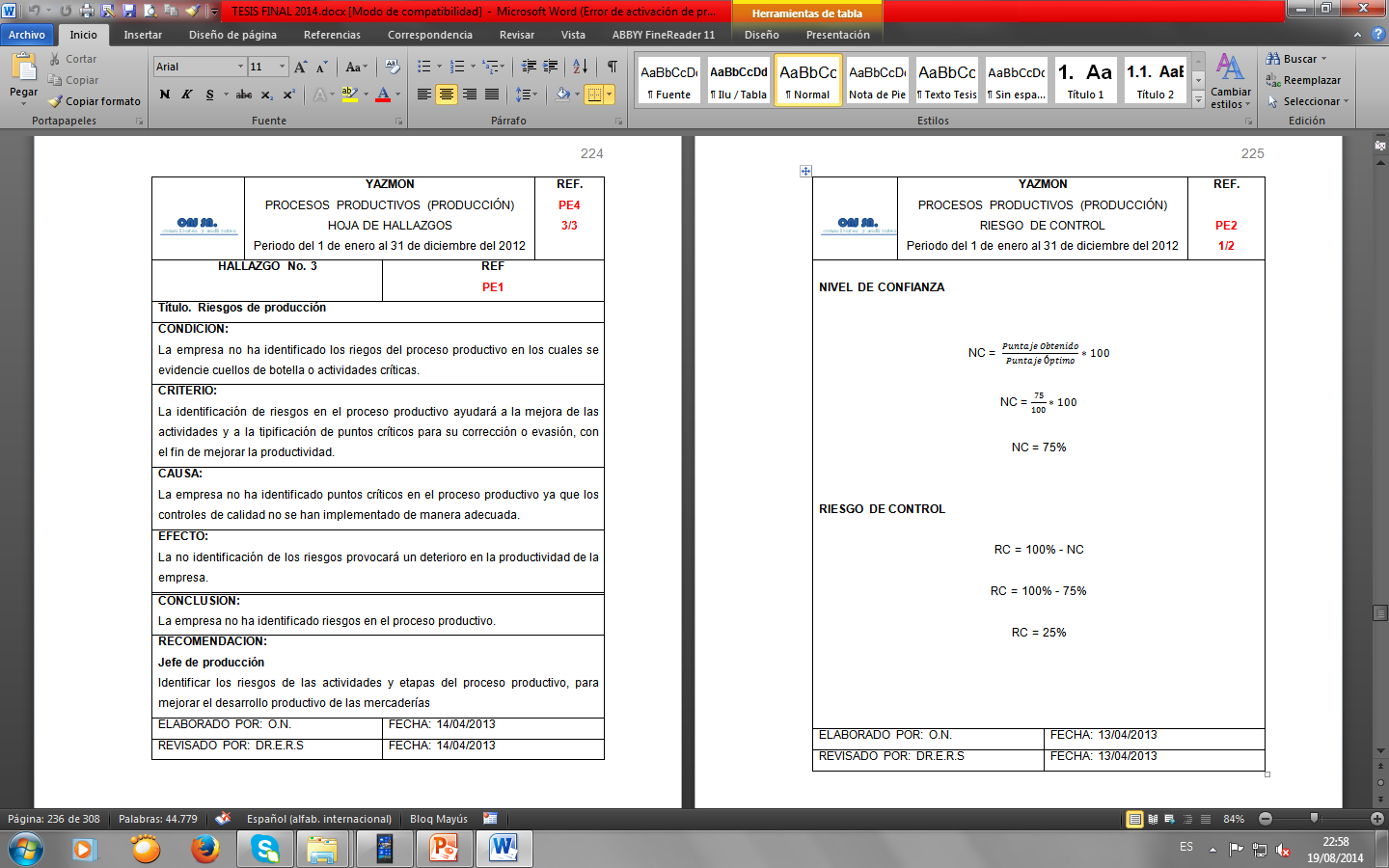 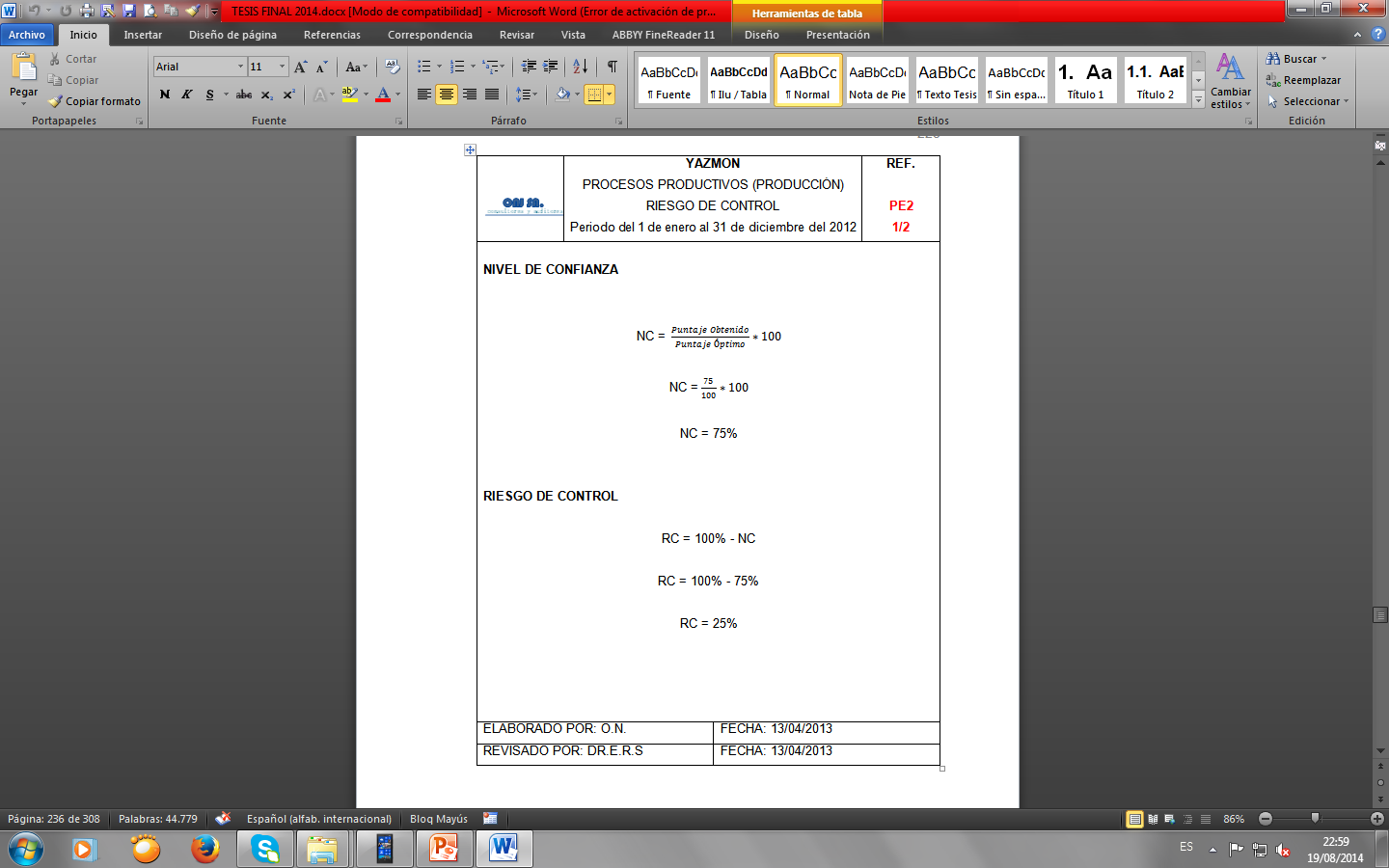 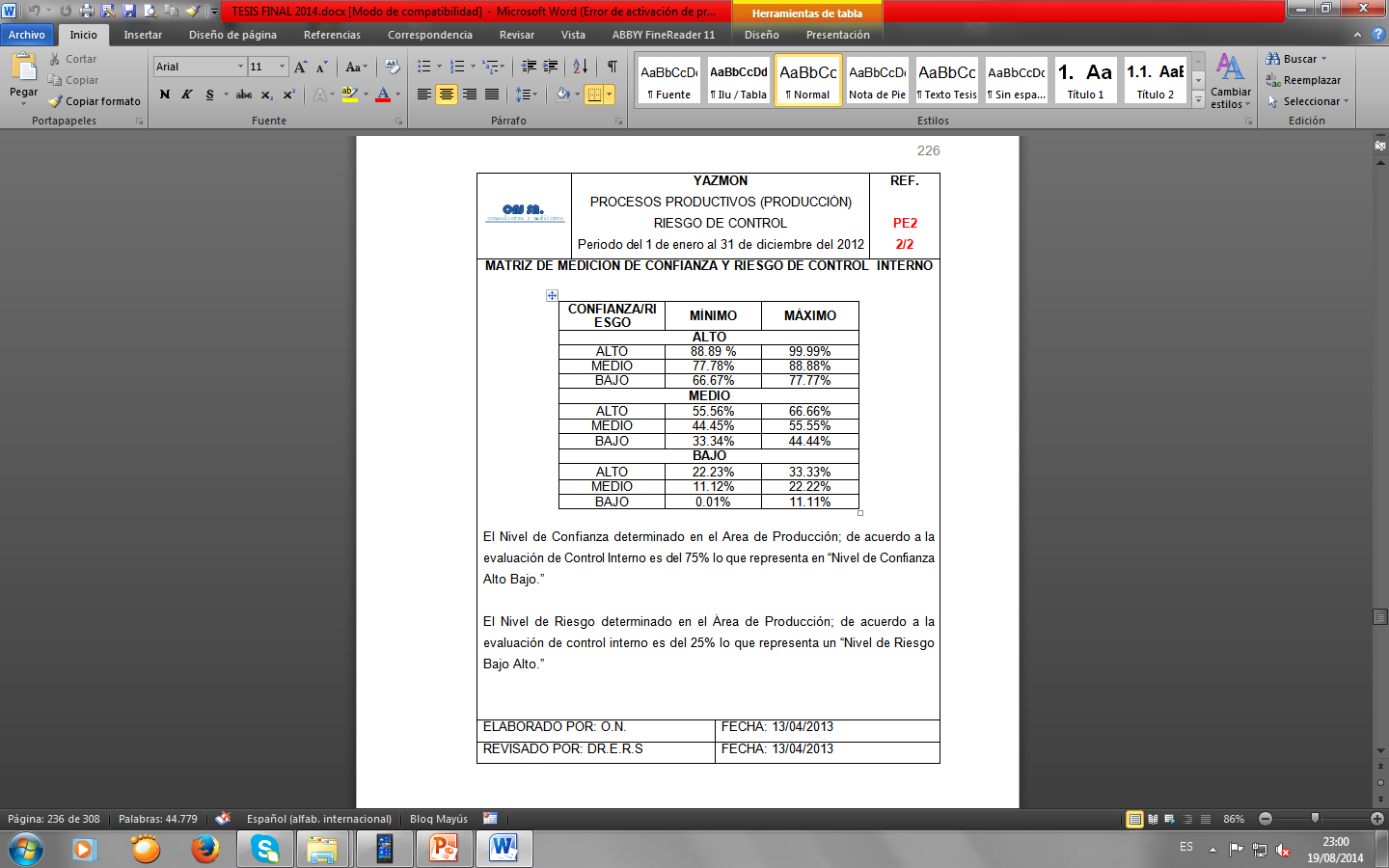 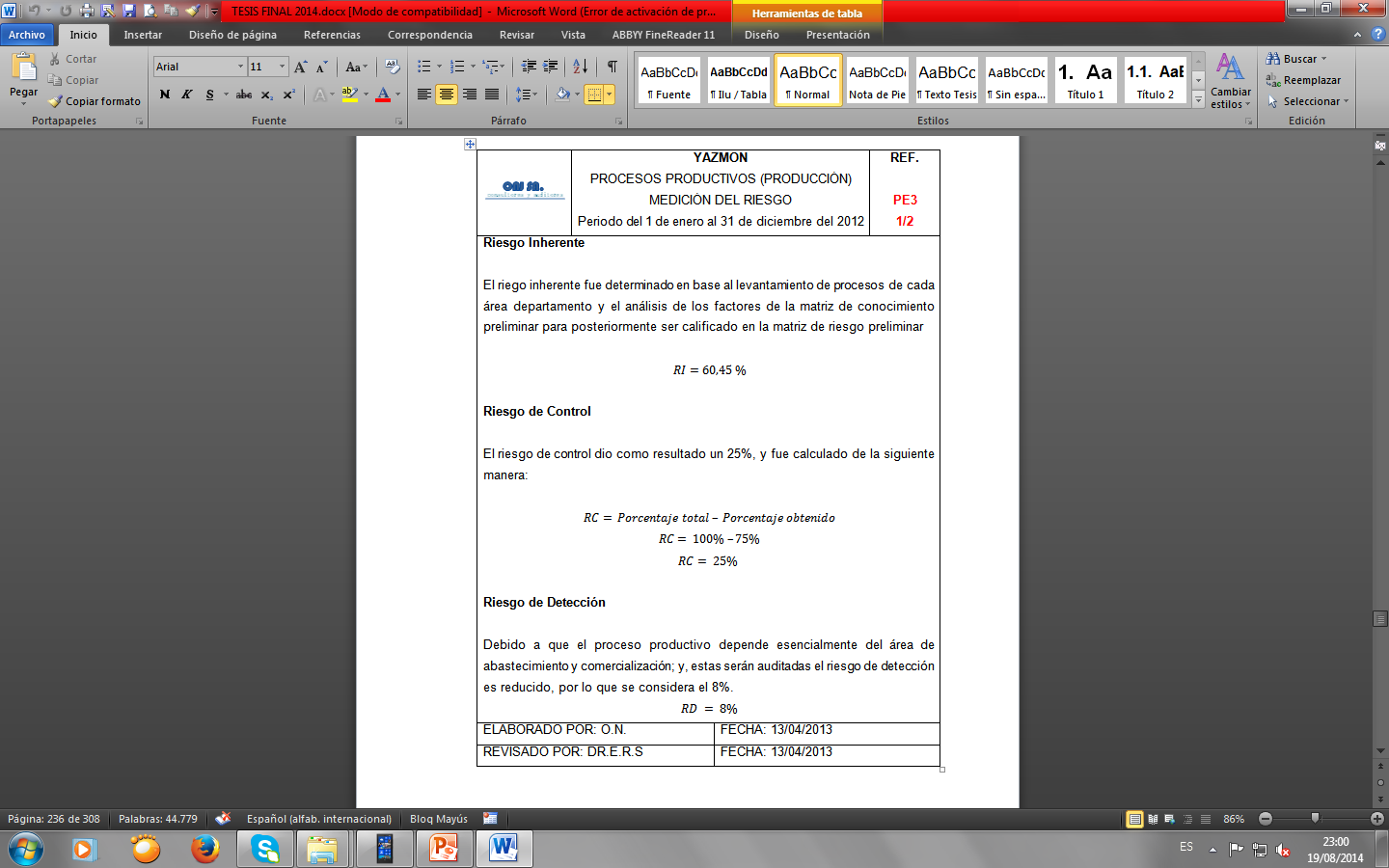 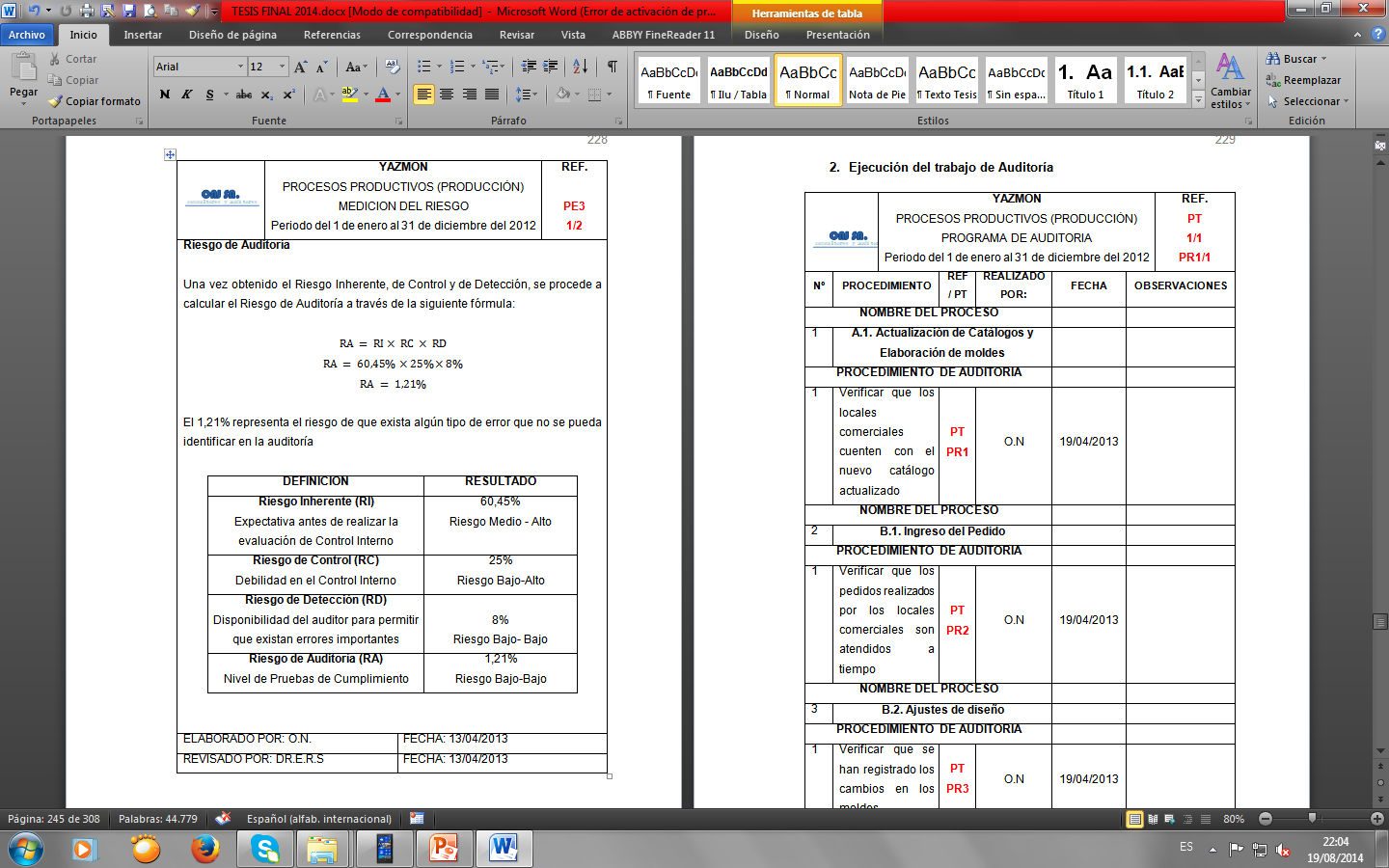 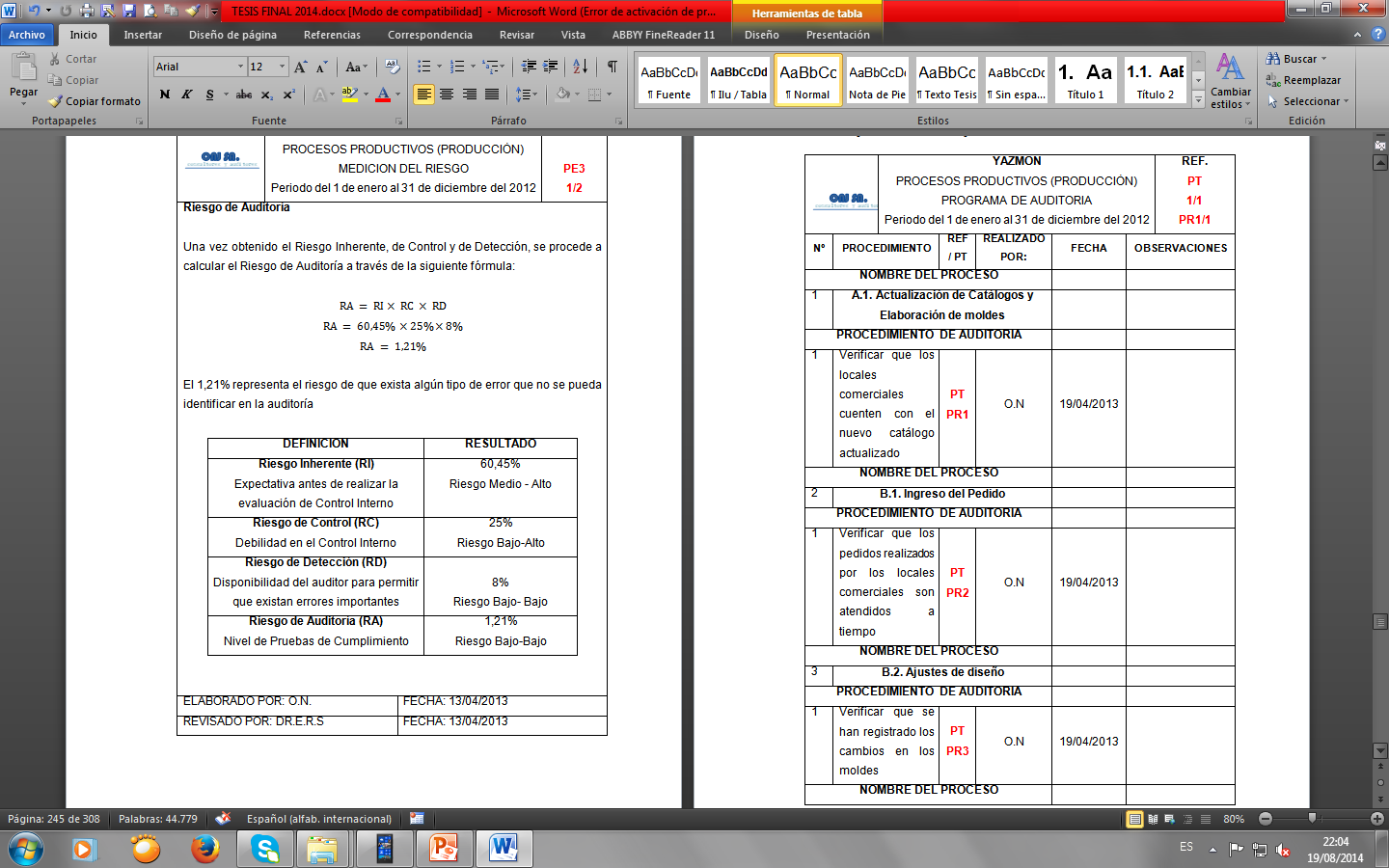 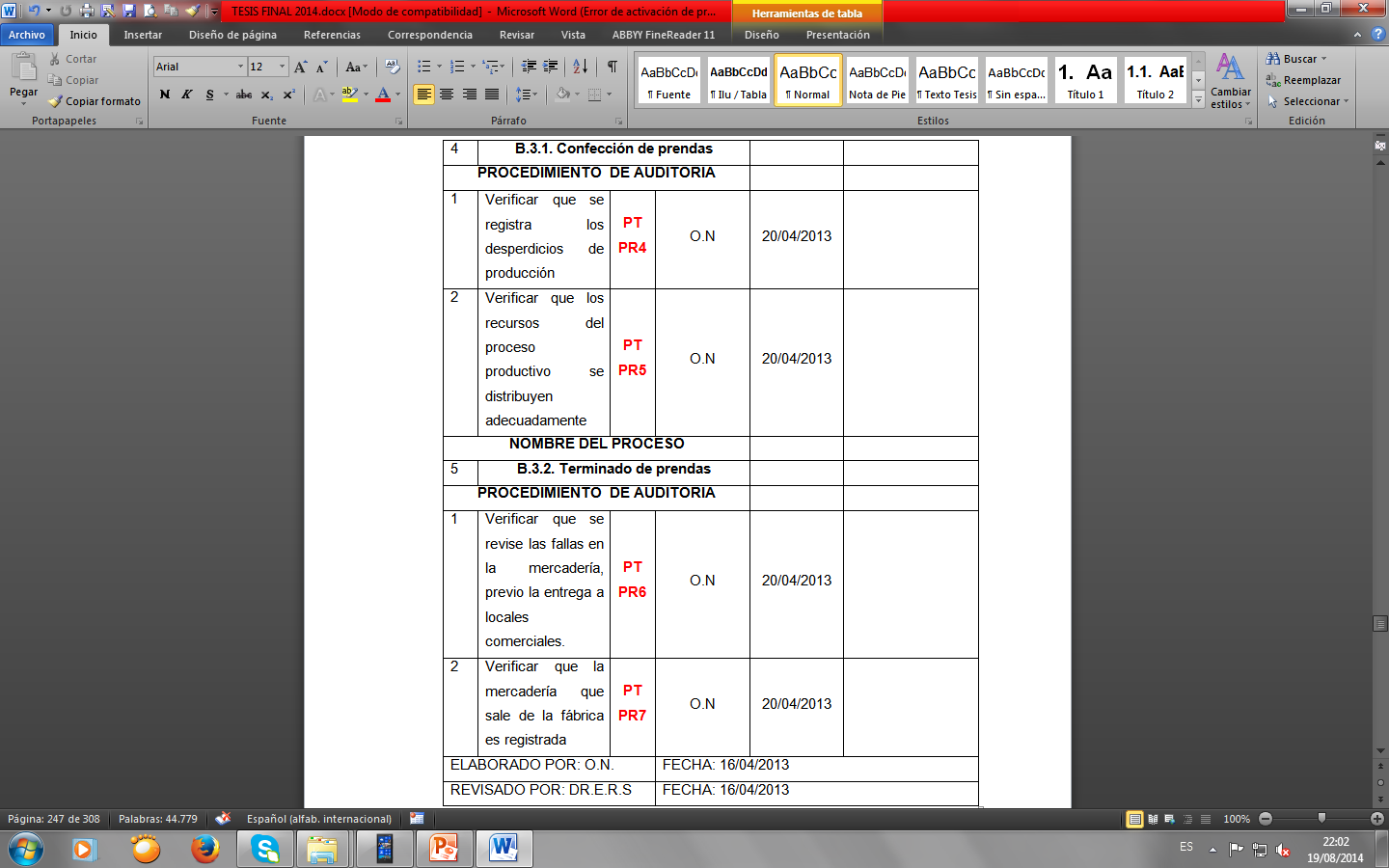 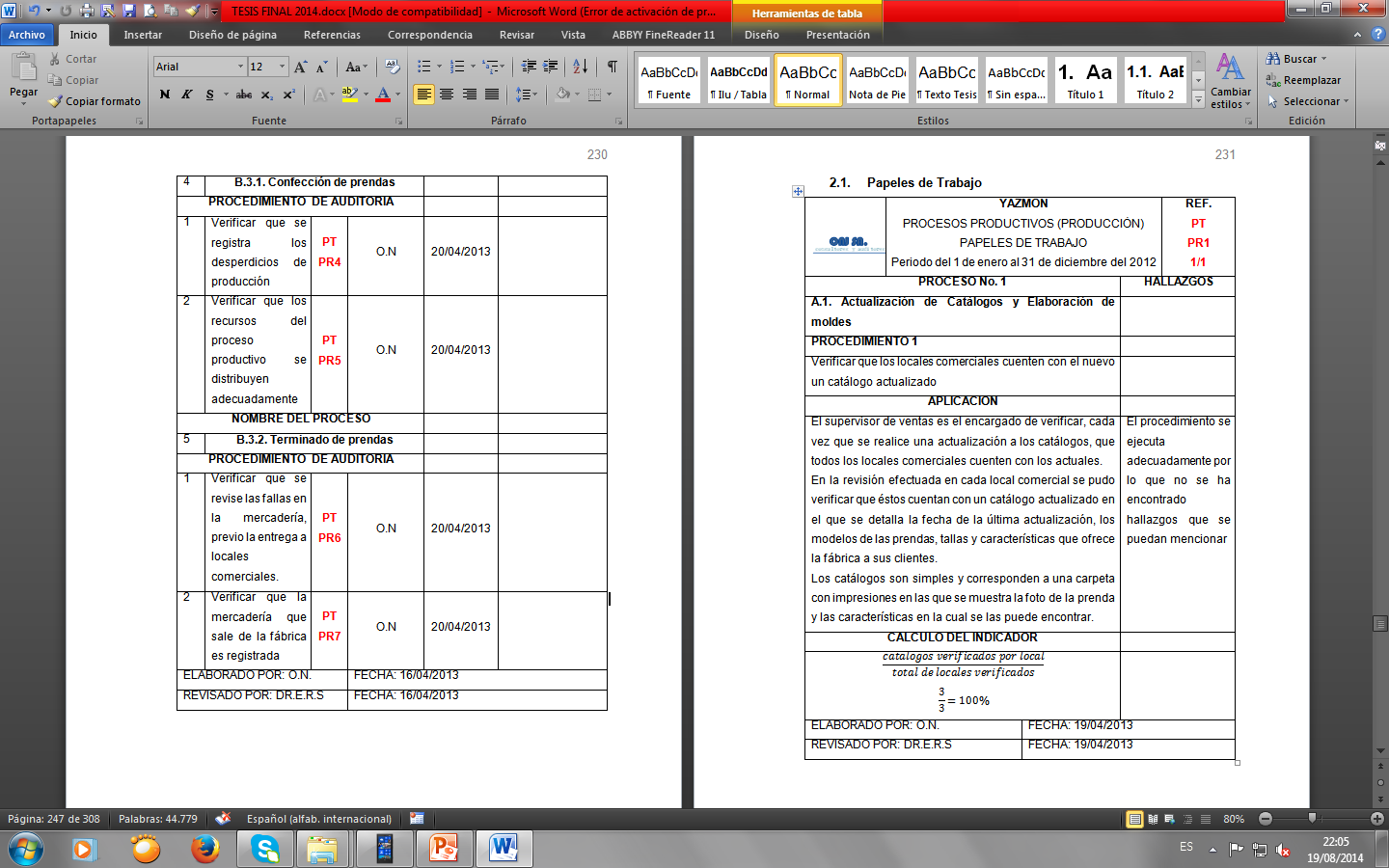 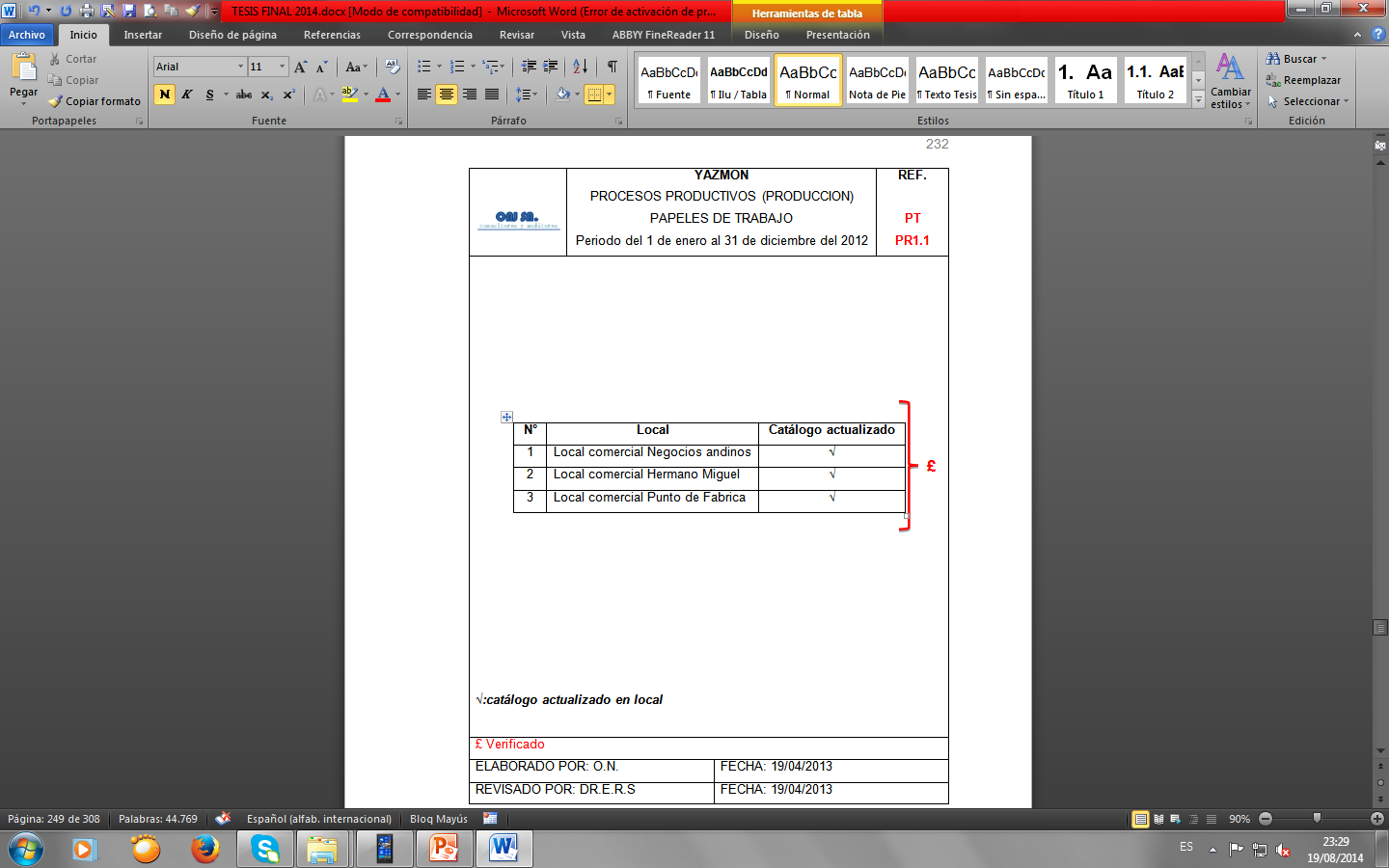 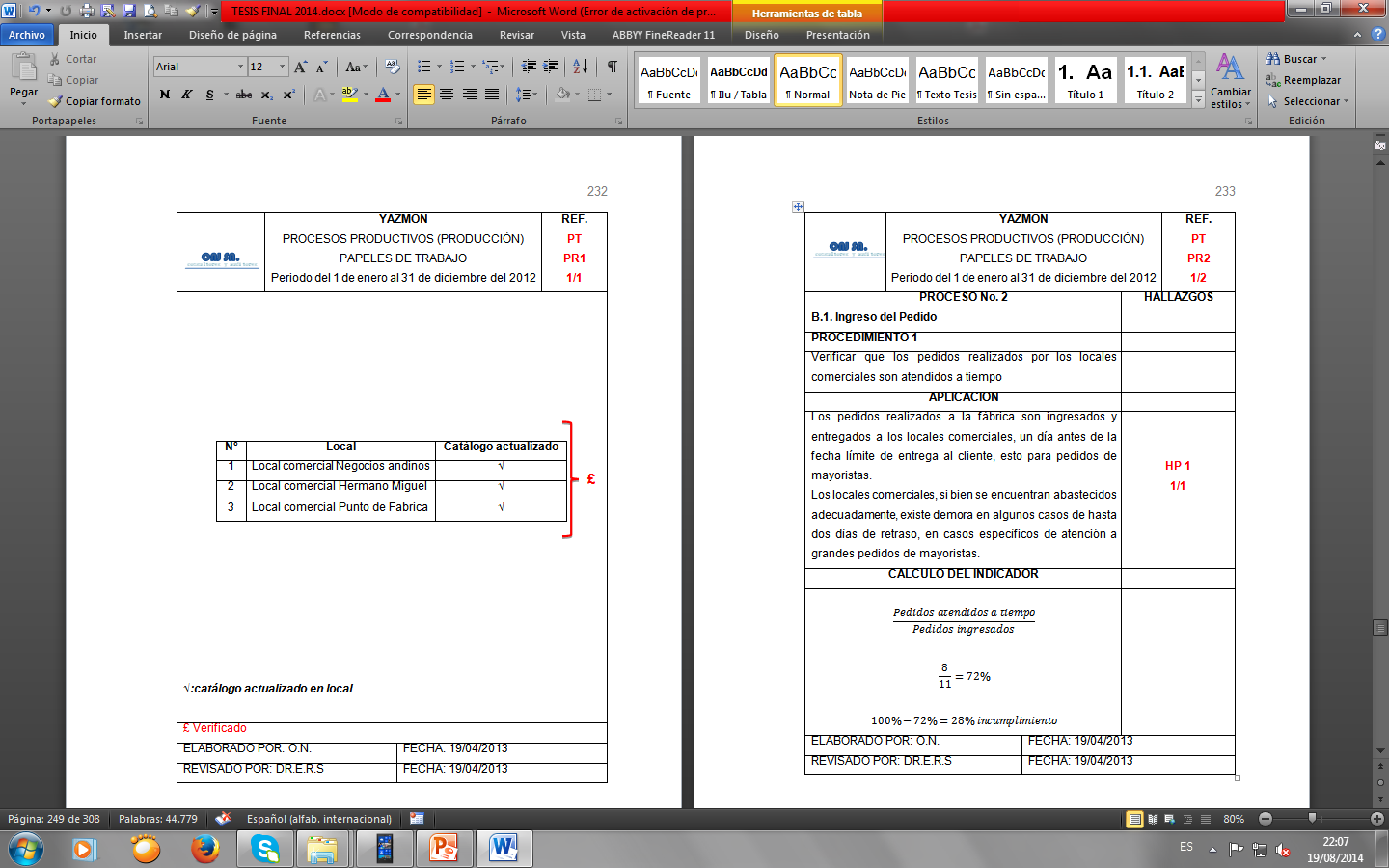 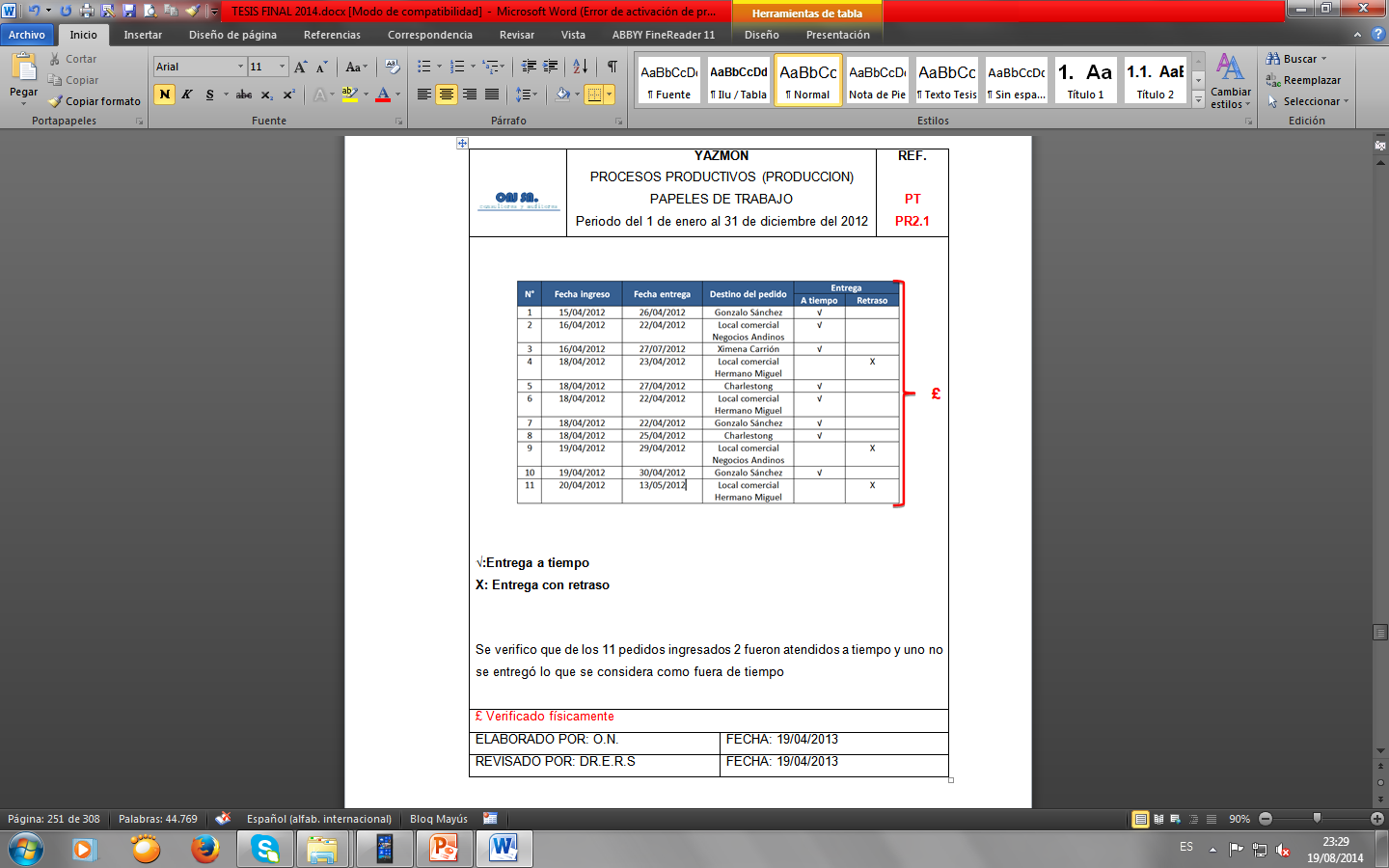 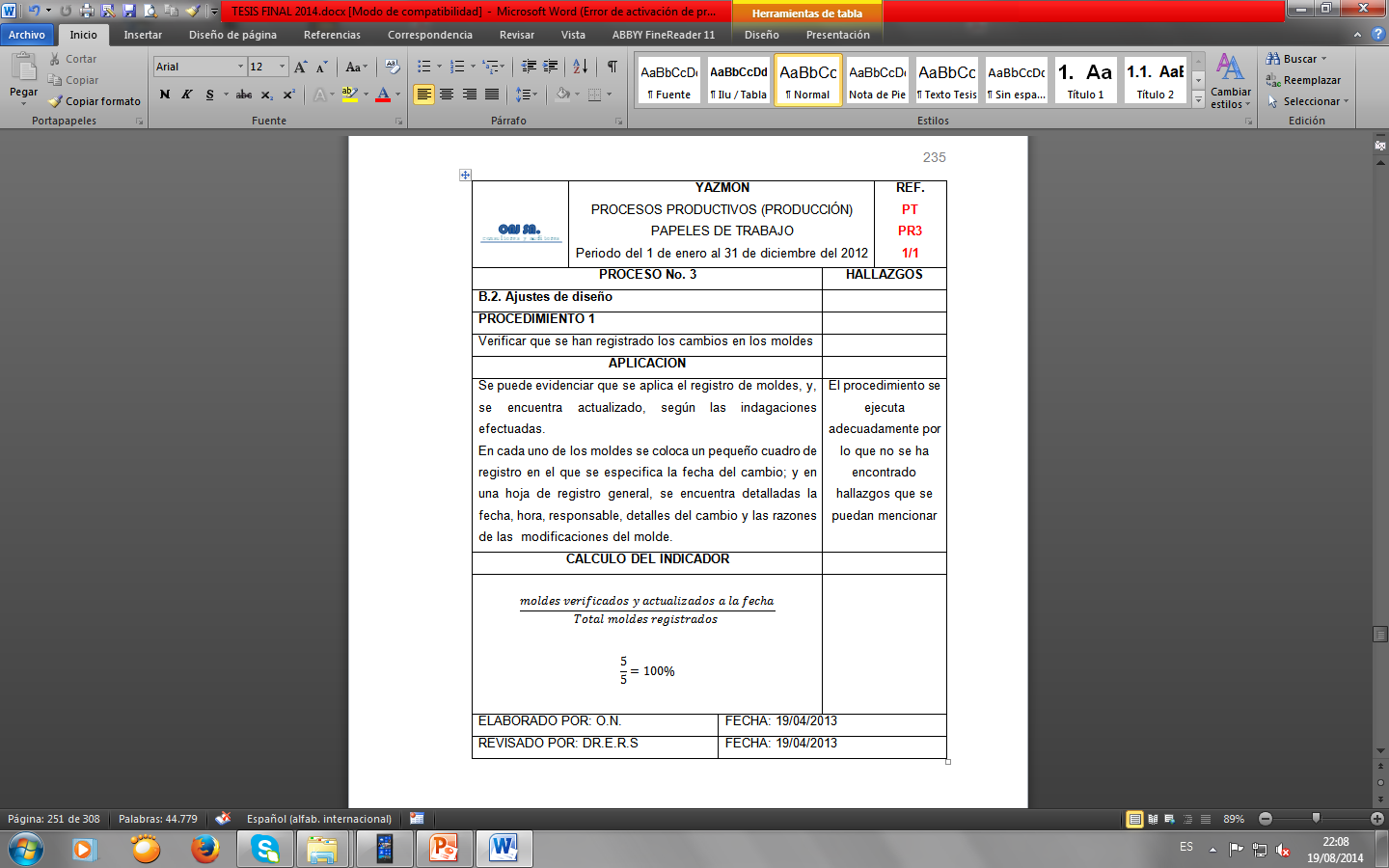 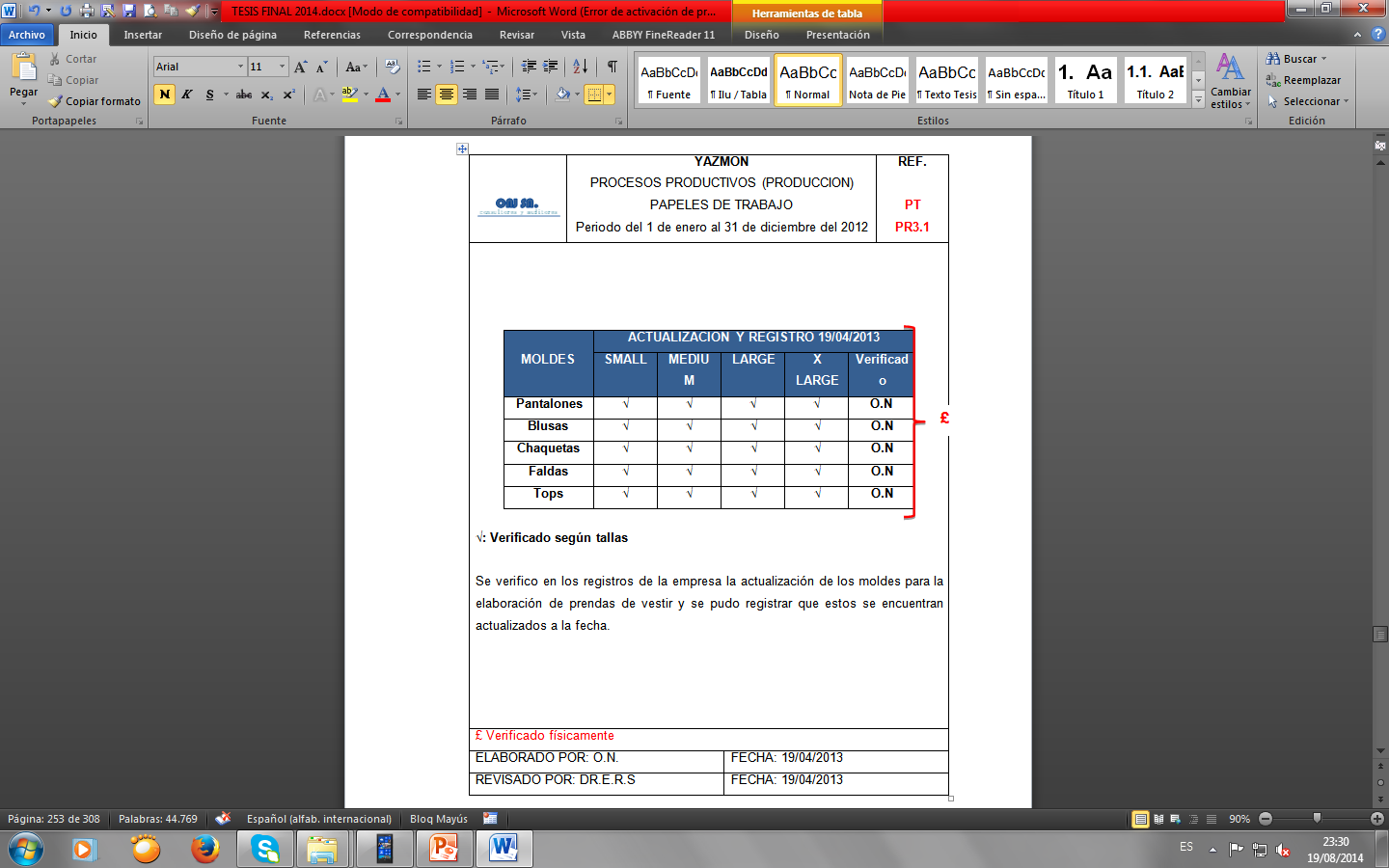 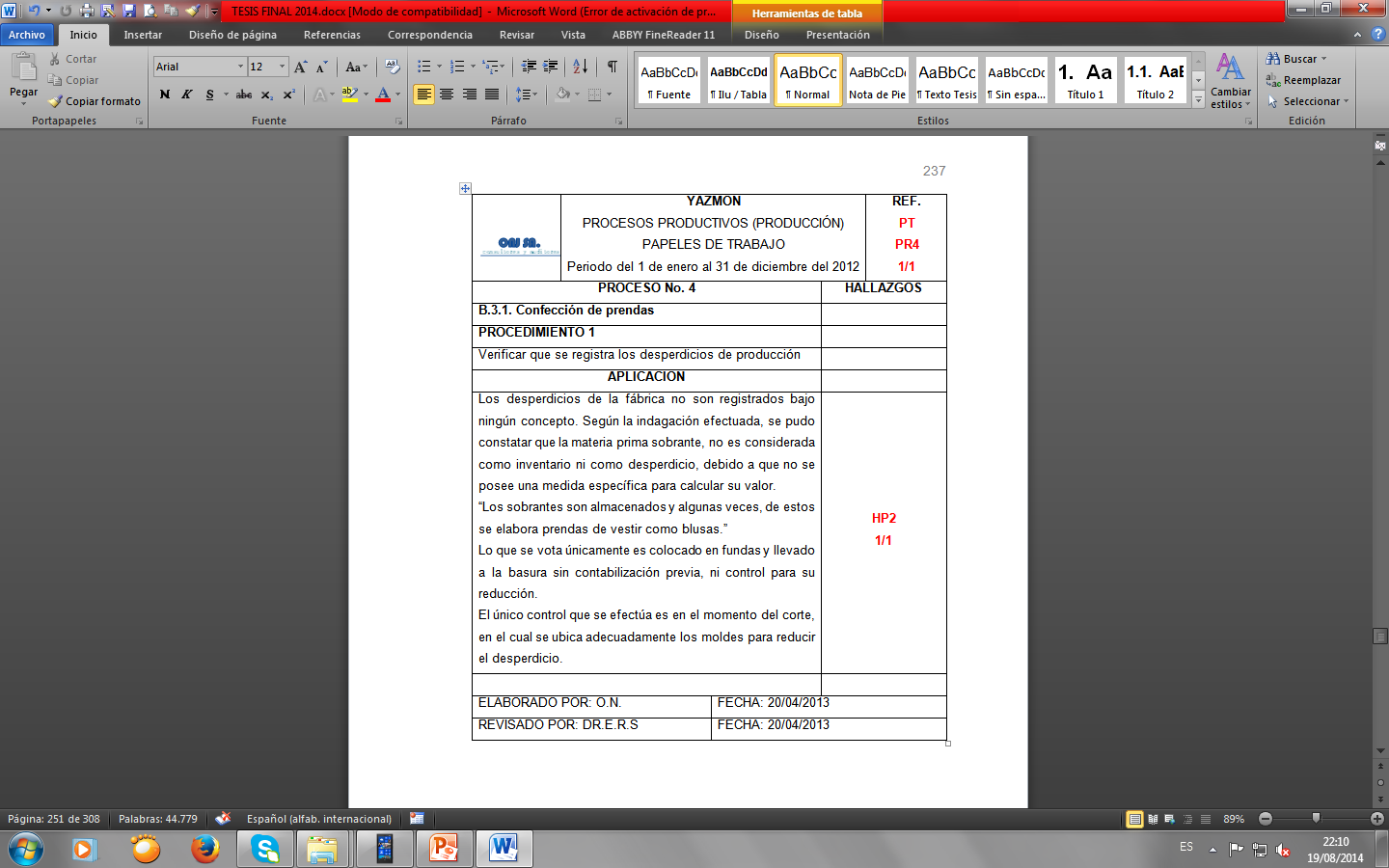 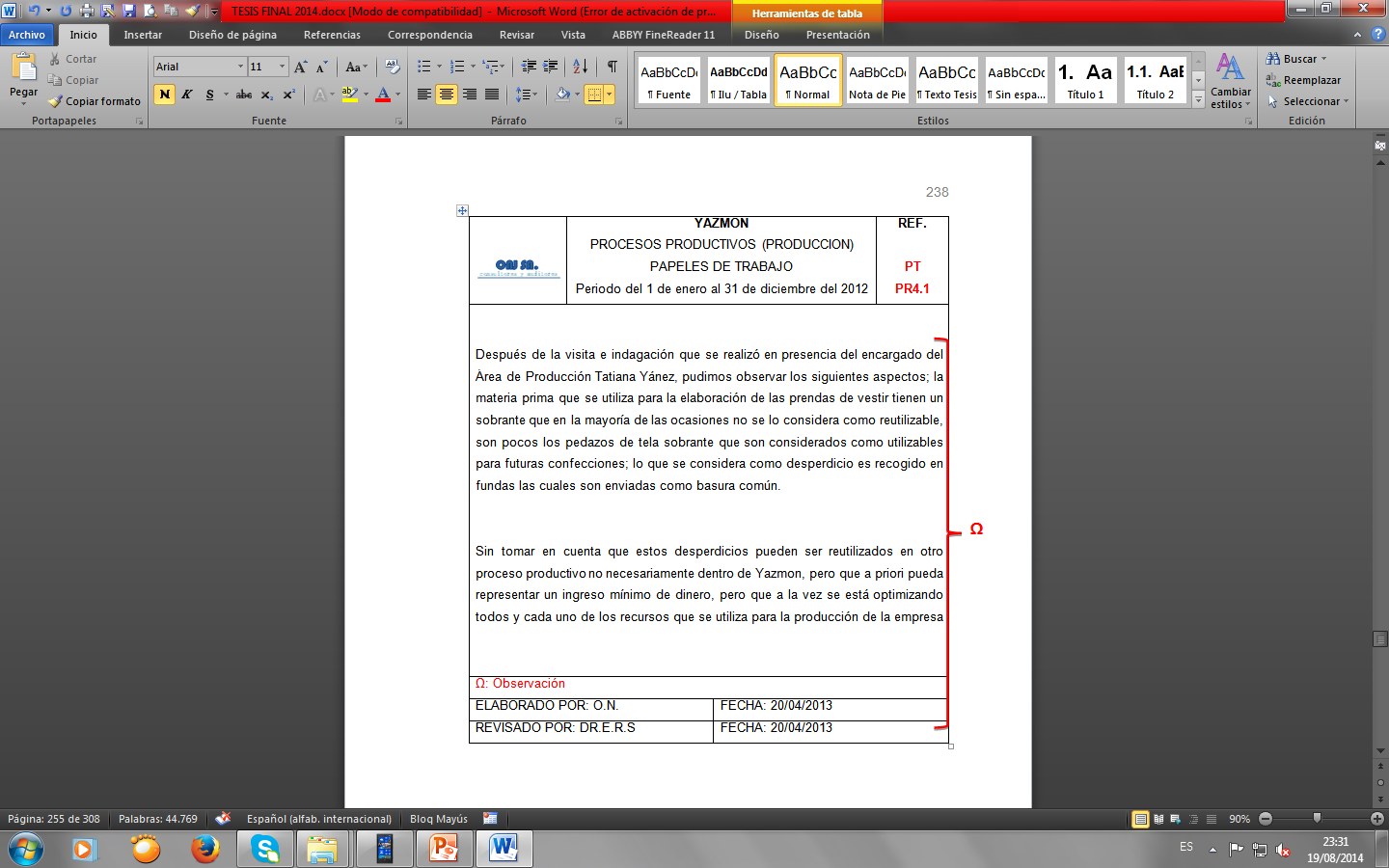 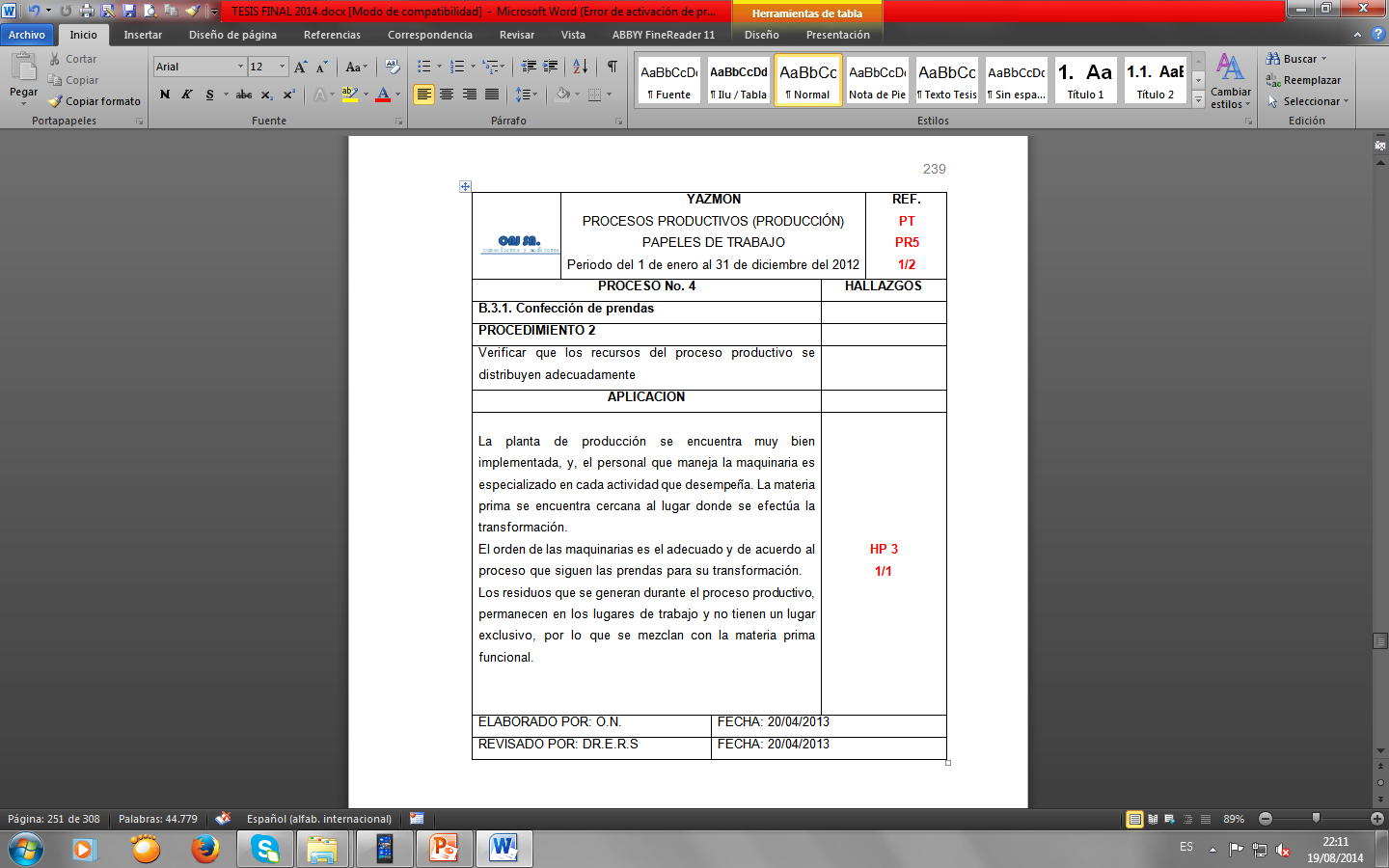 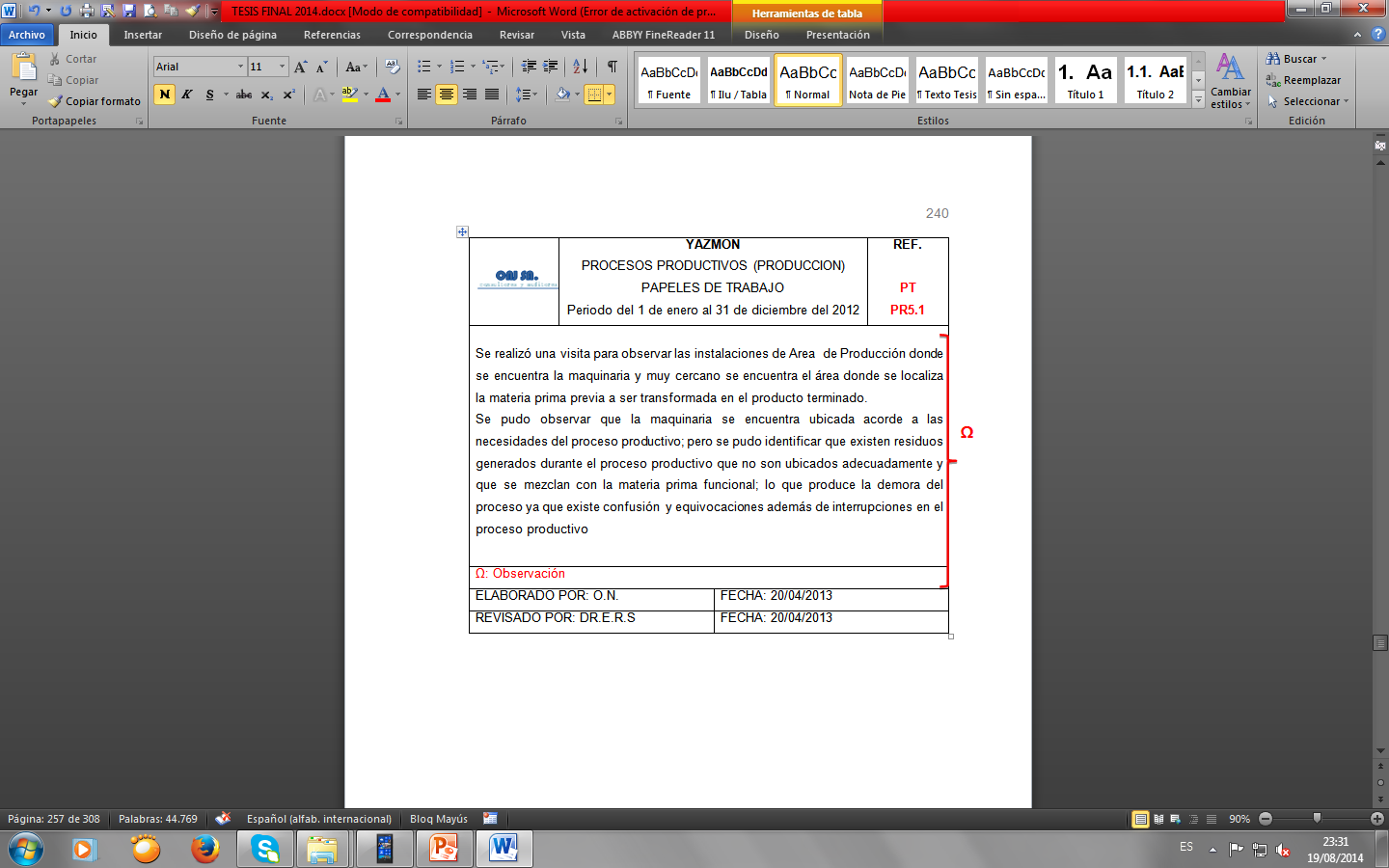 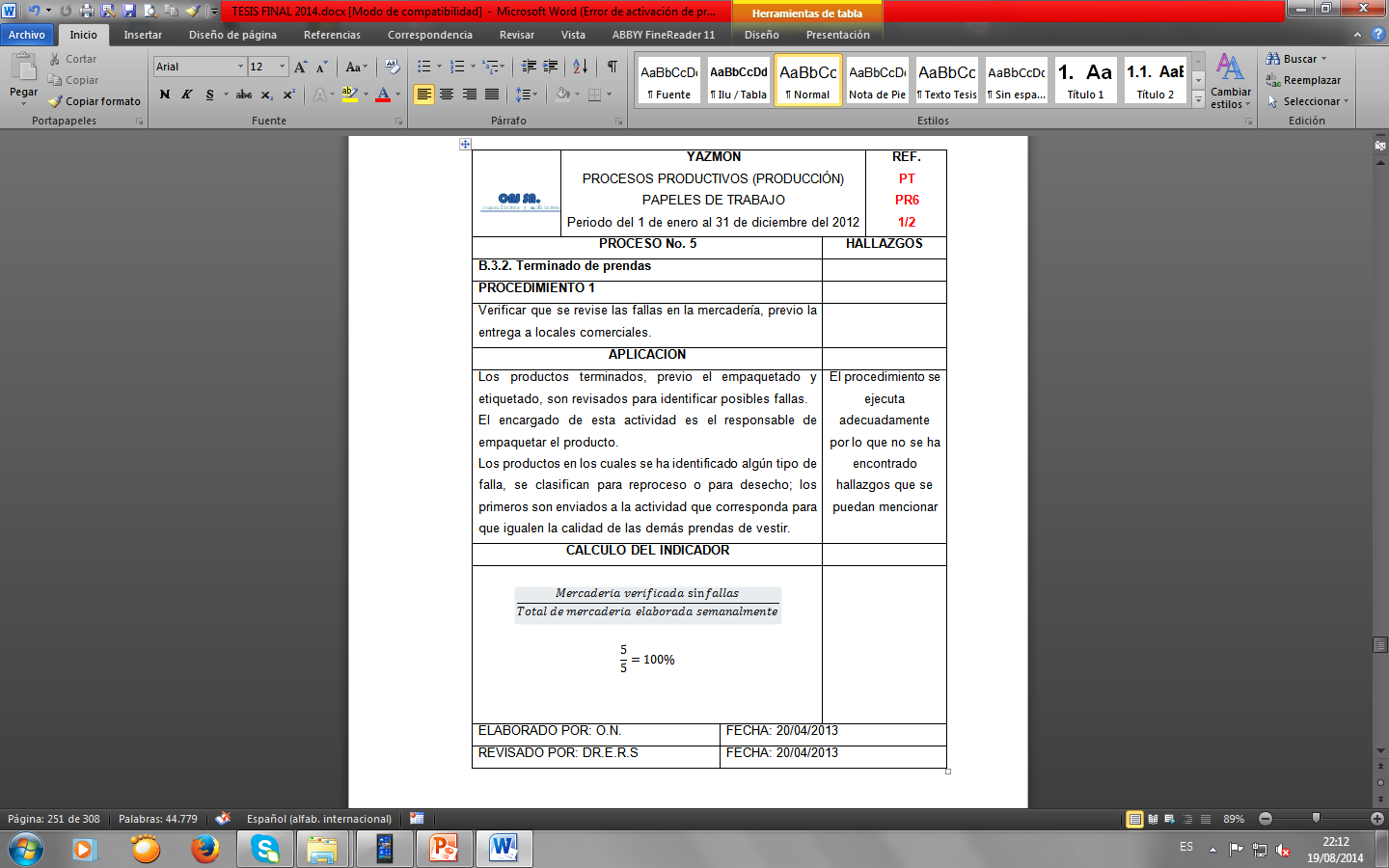 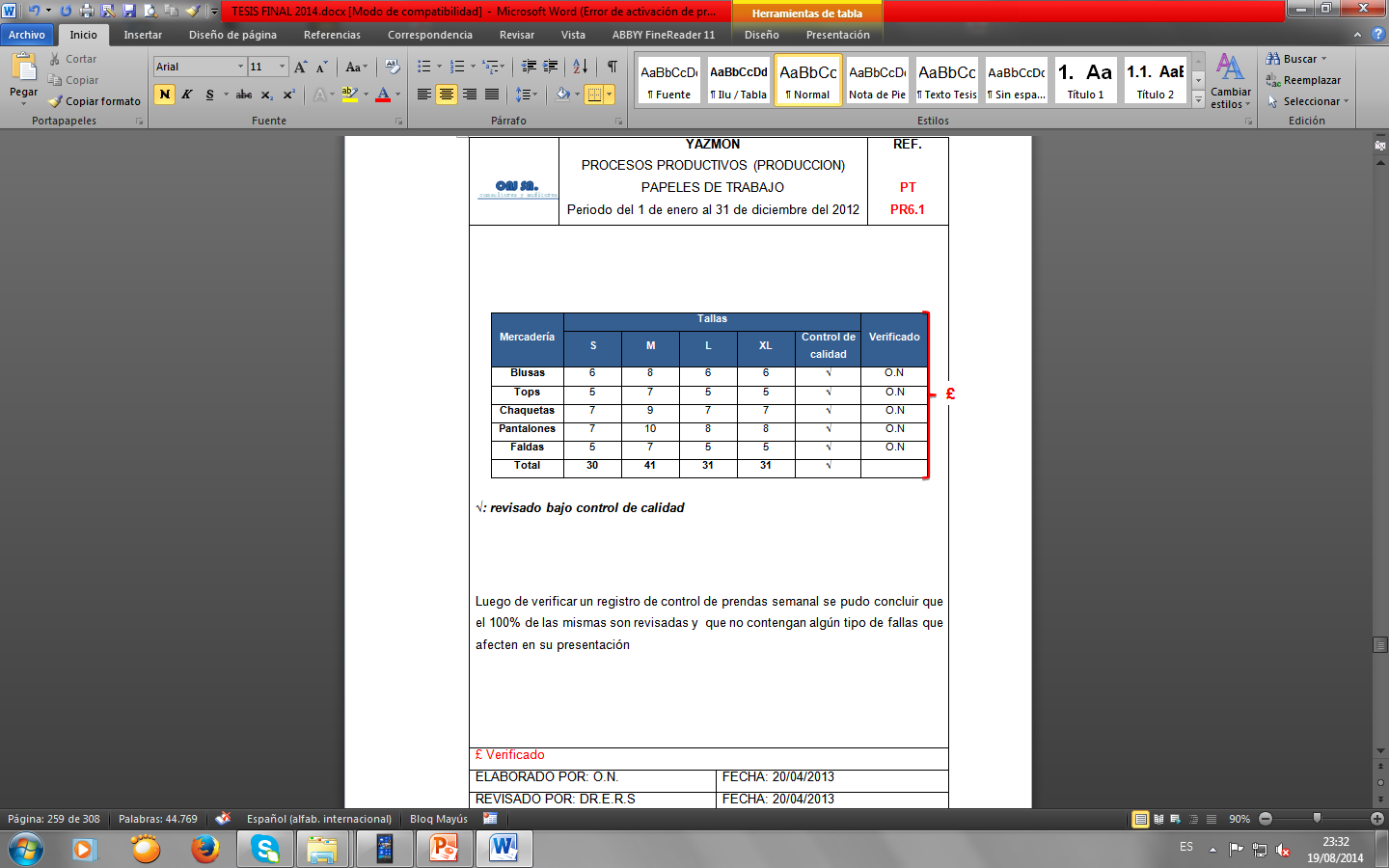 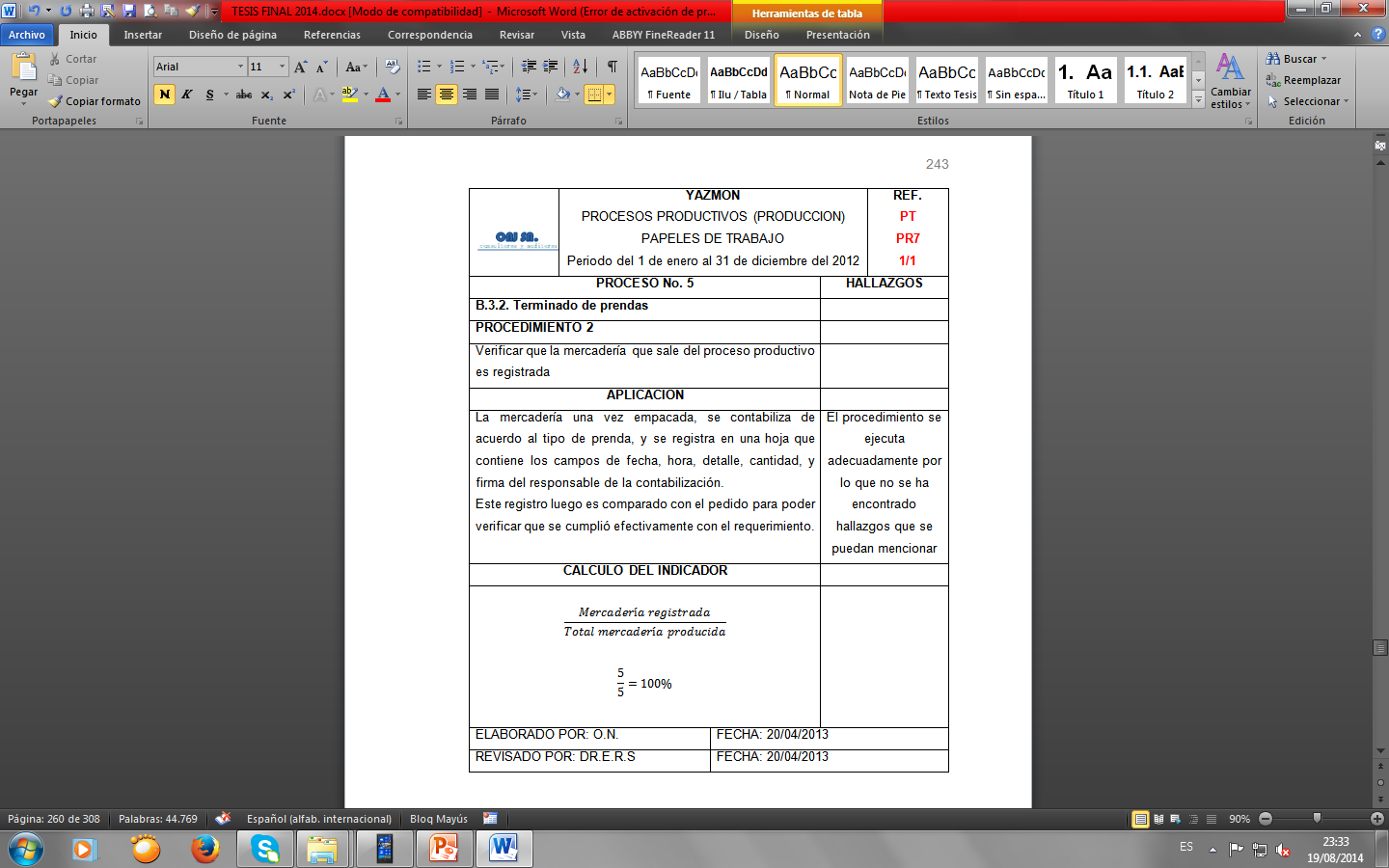 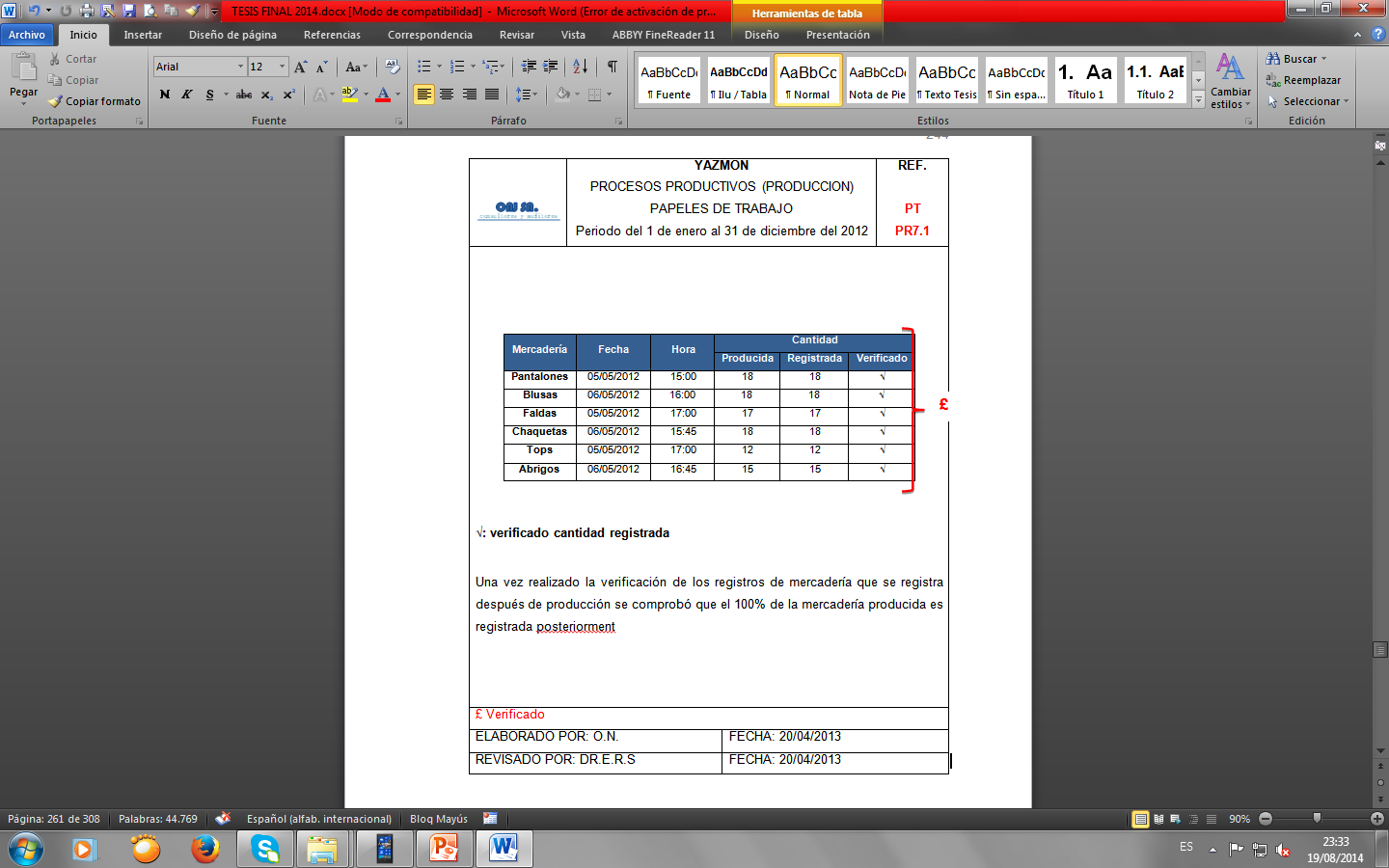 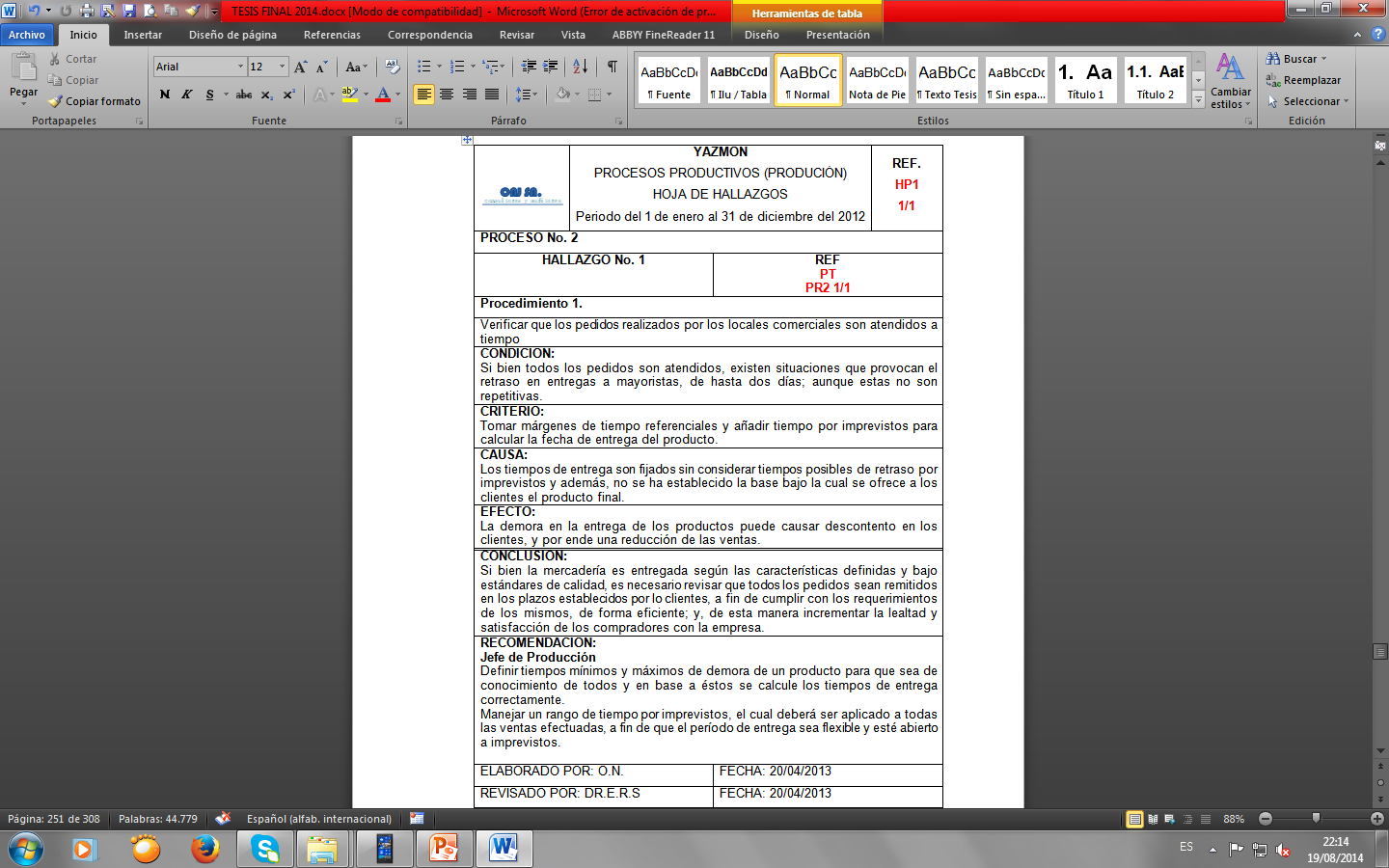 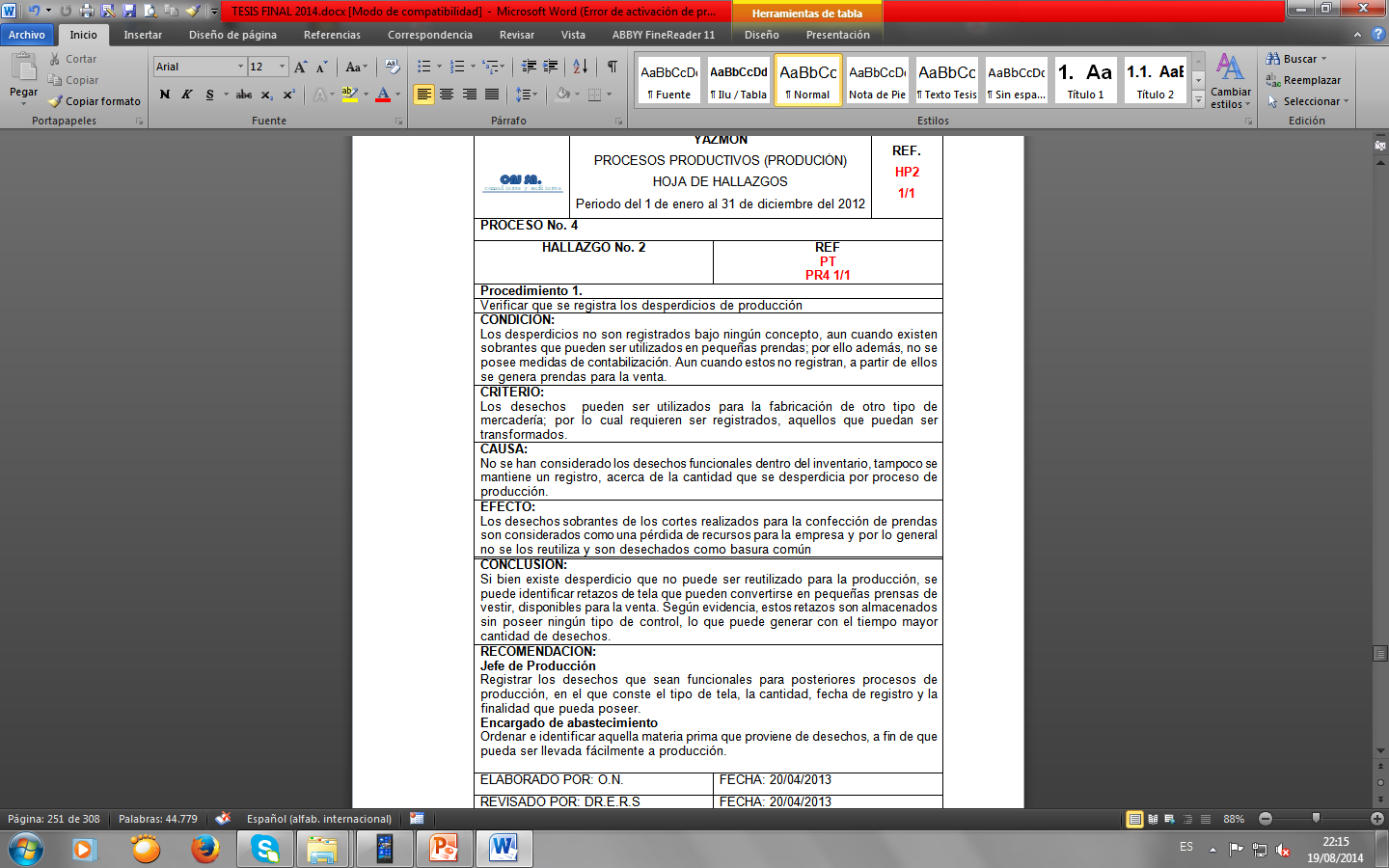 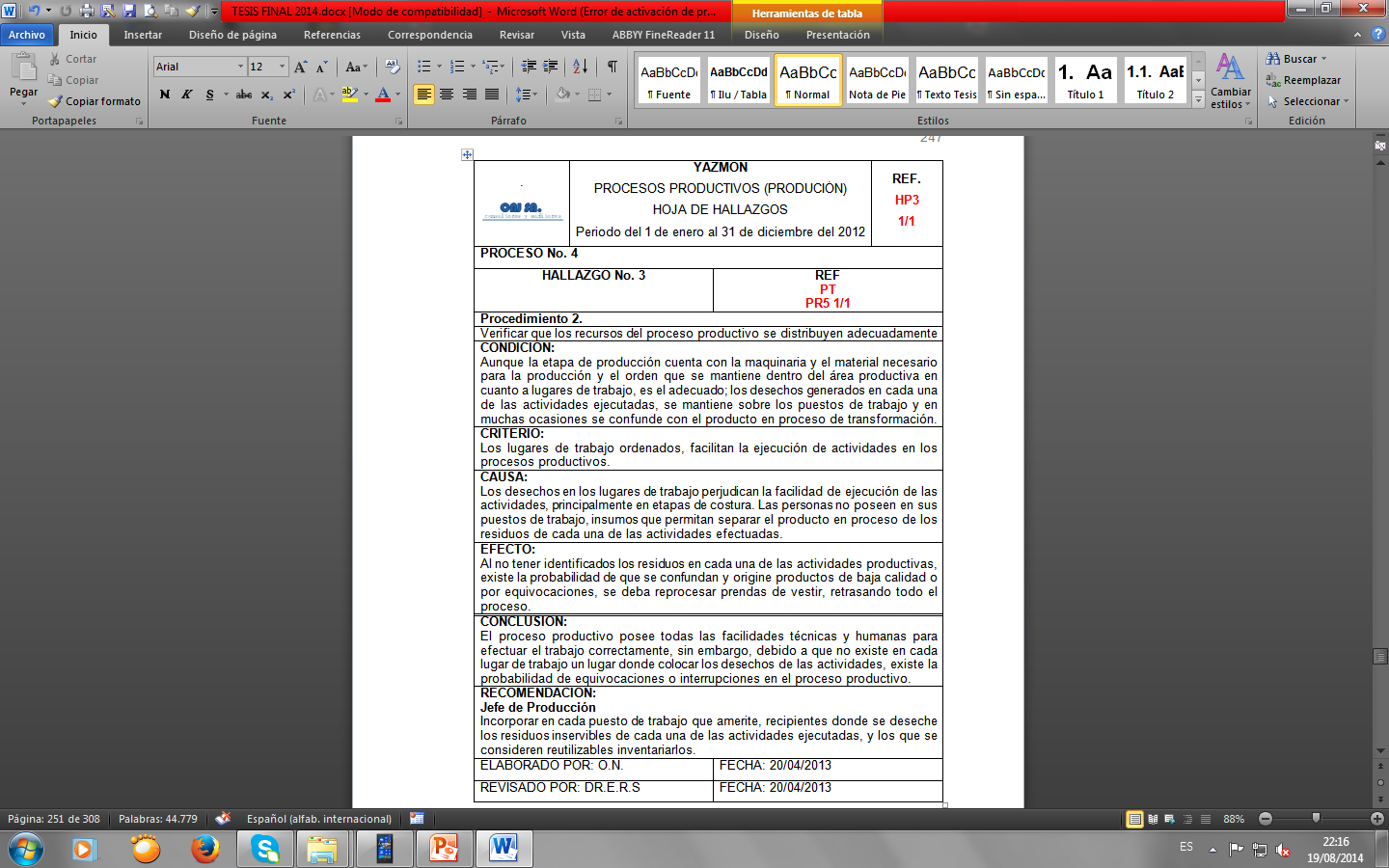 DEPARTAMENTO ÁREA DE COMERCIALIZACIÓN
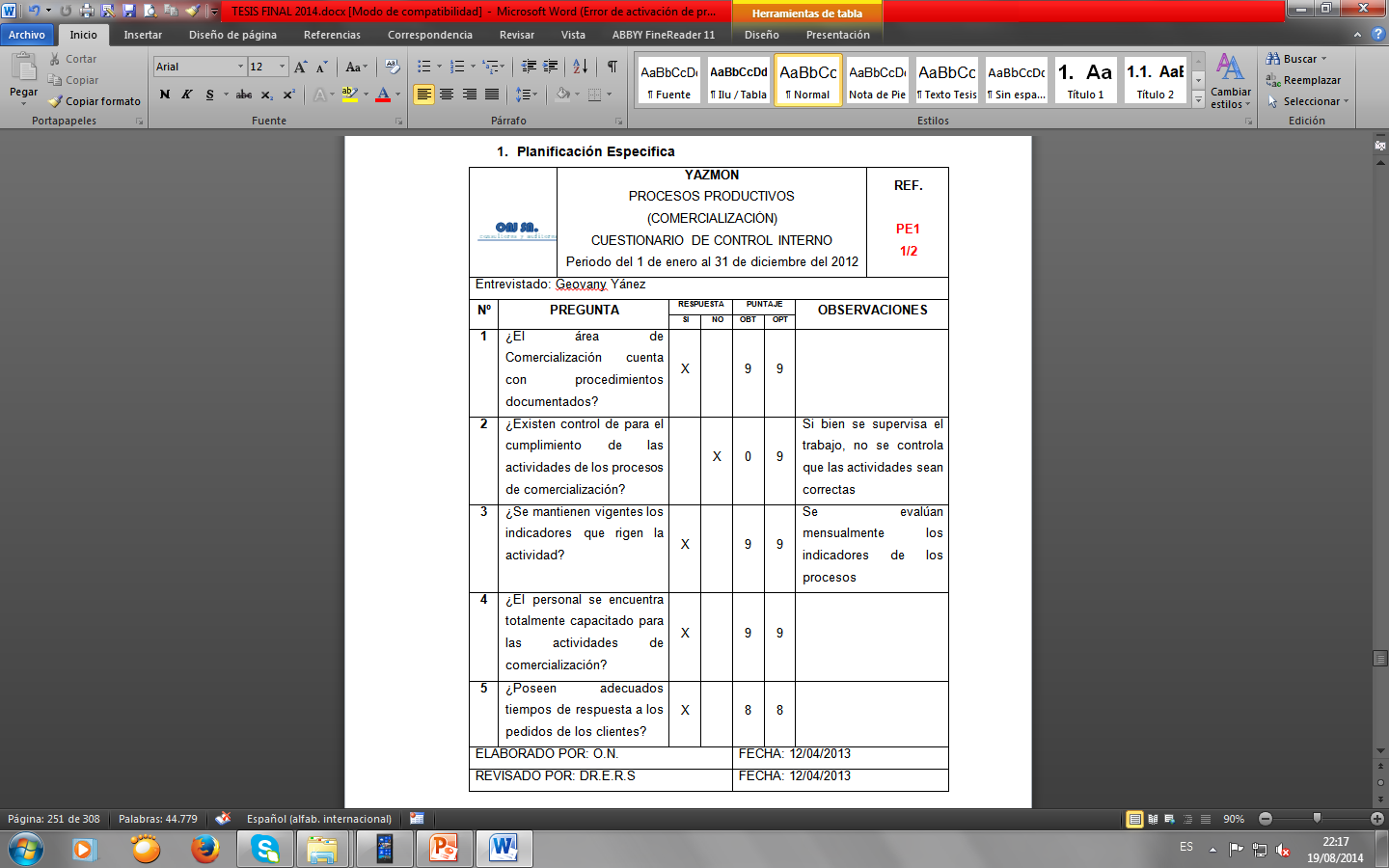 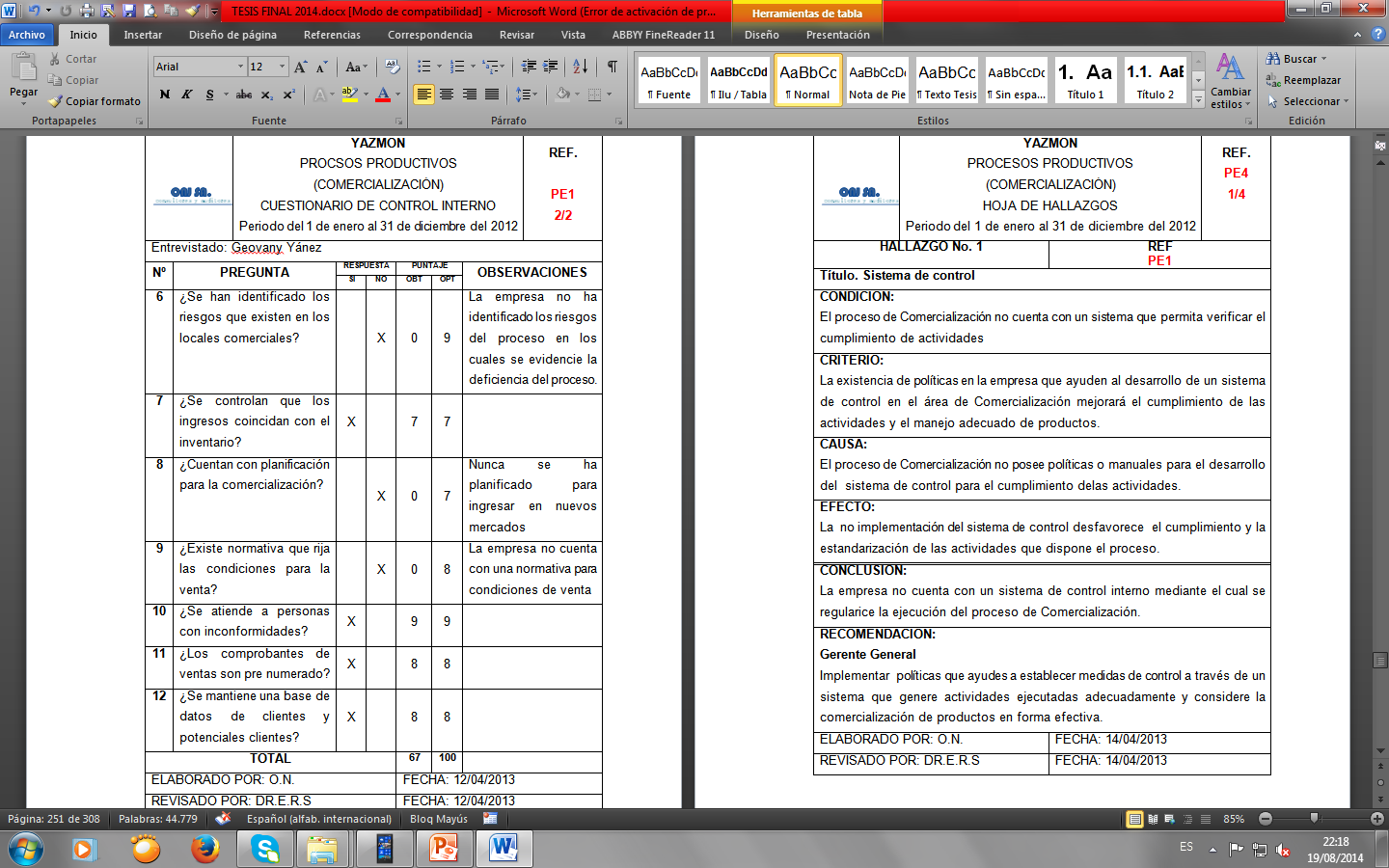 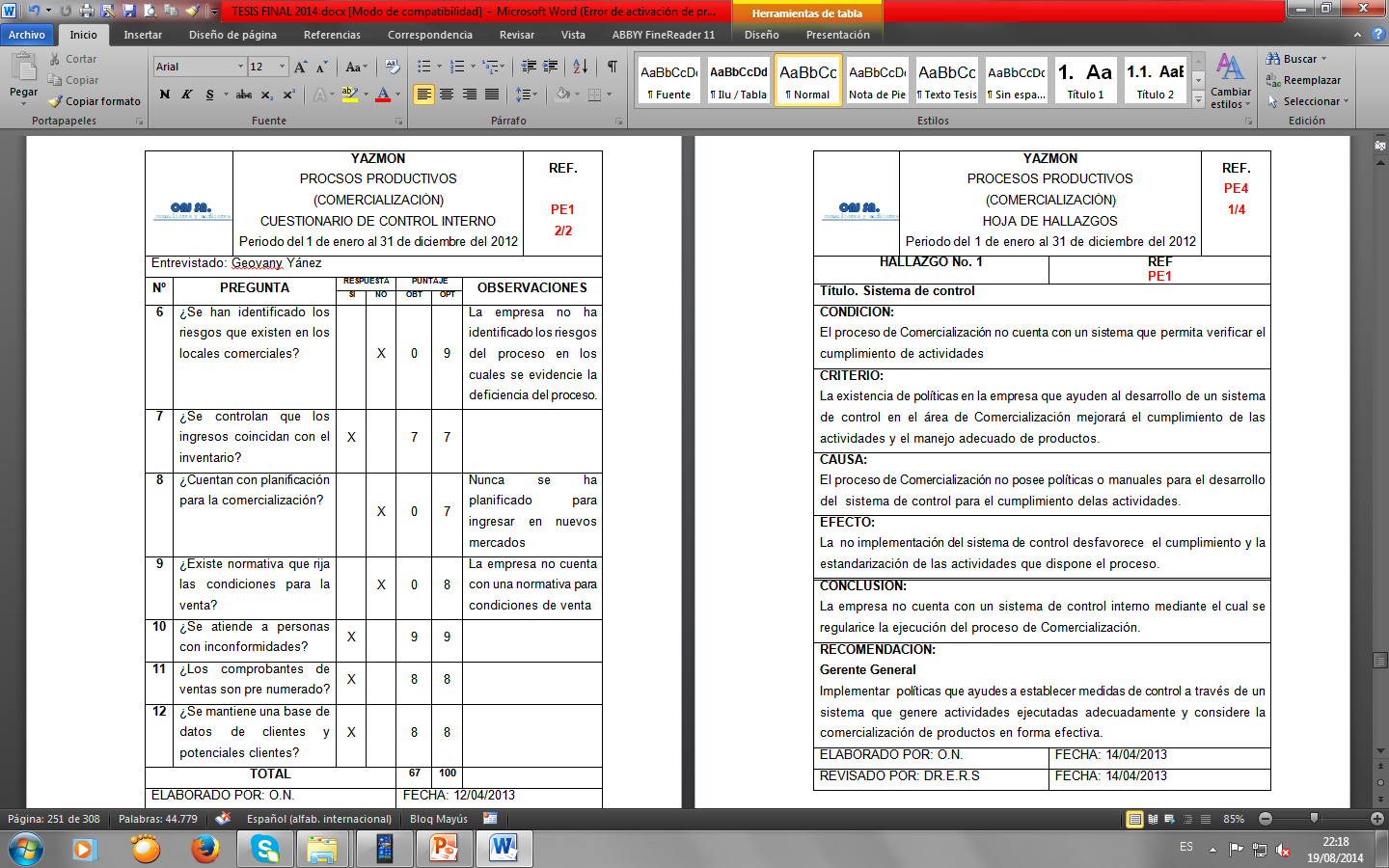 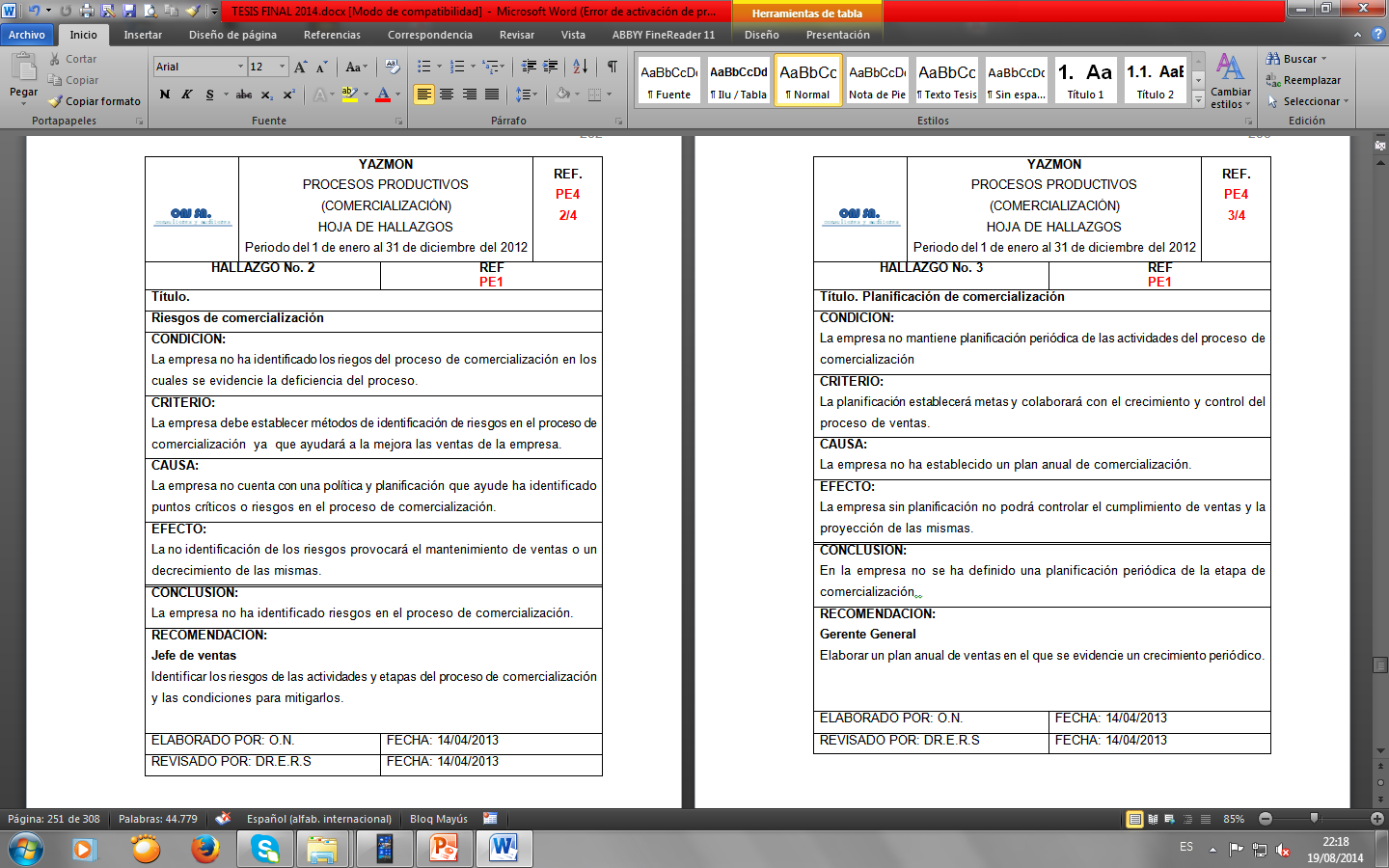 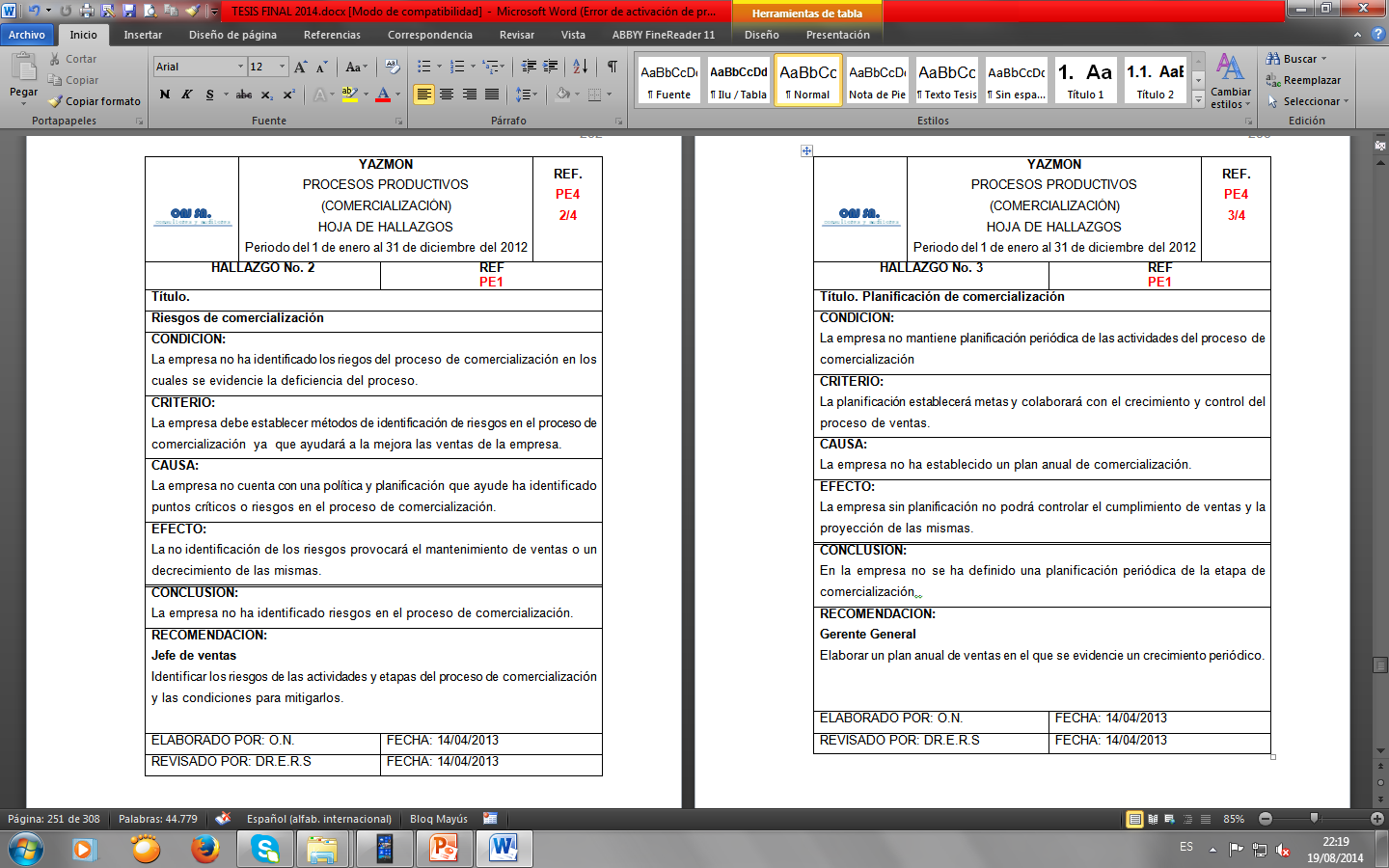 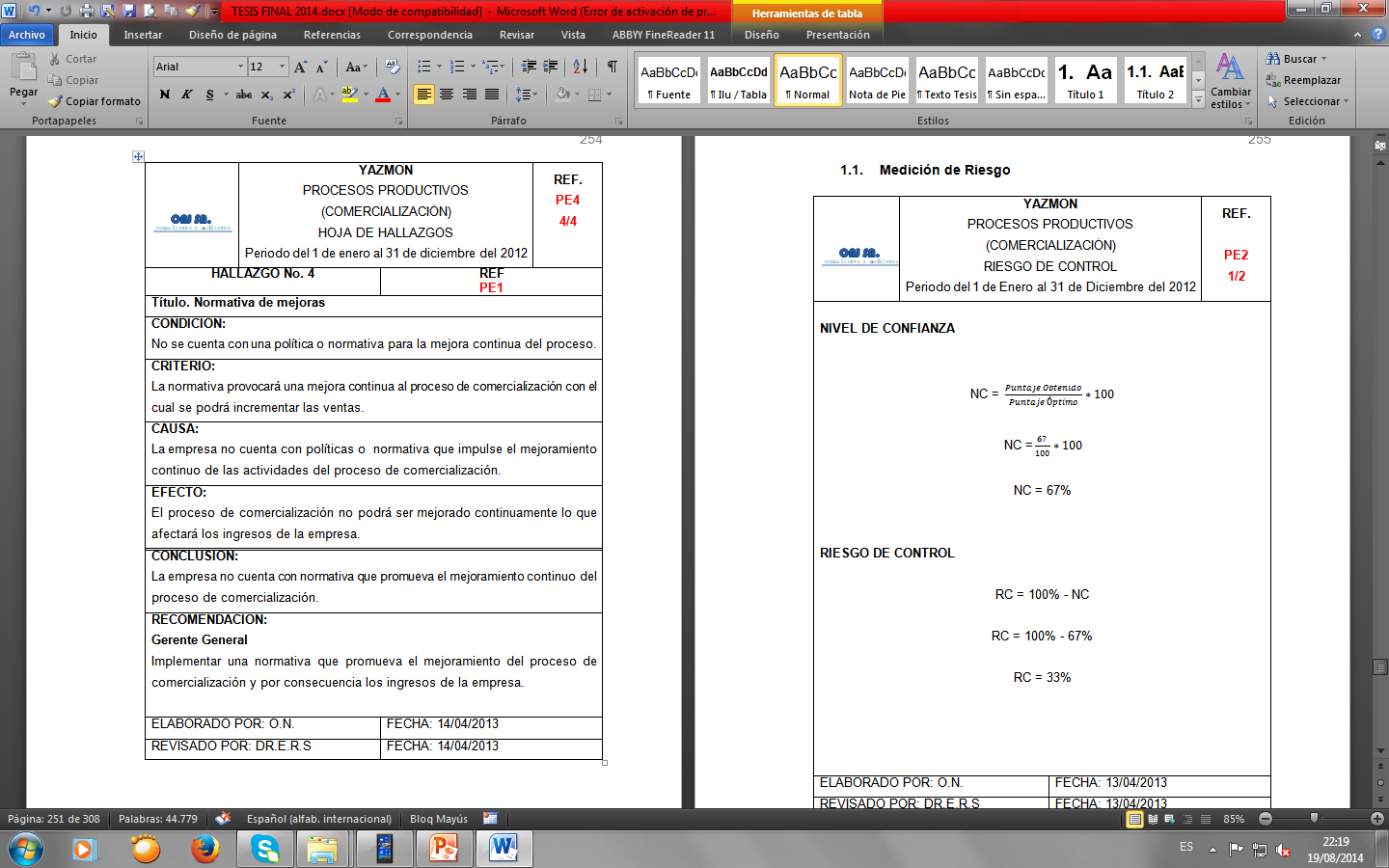 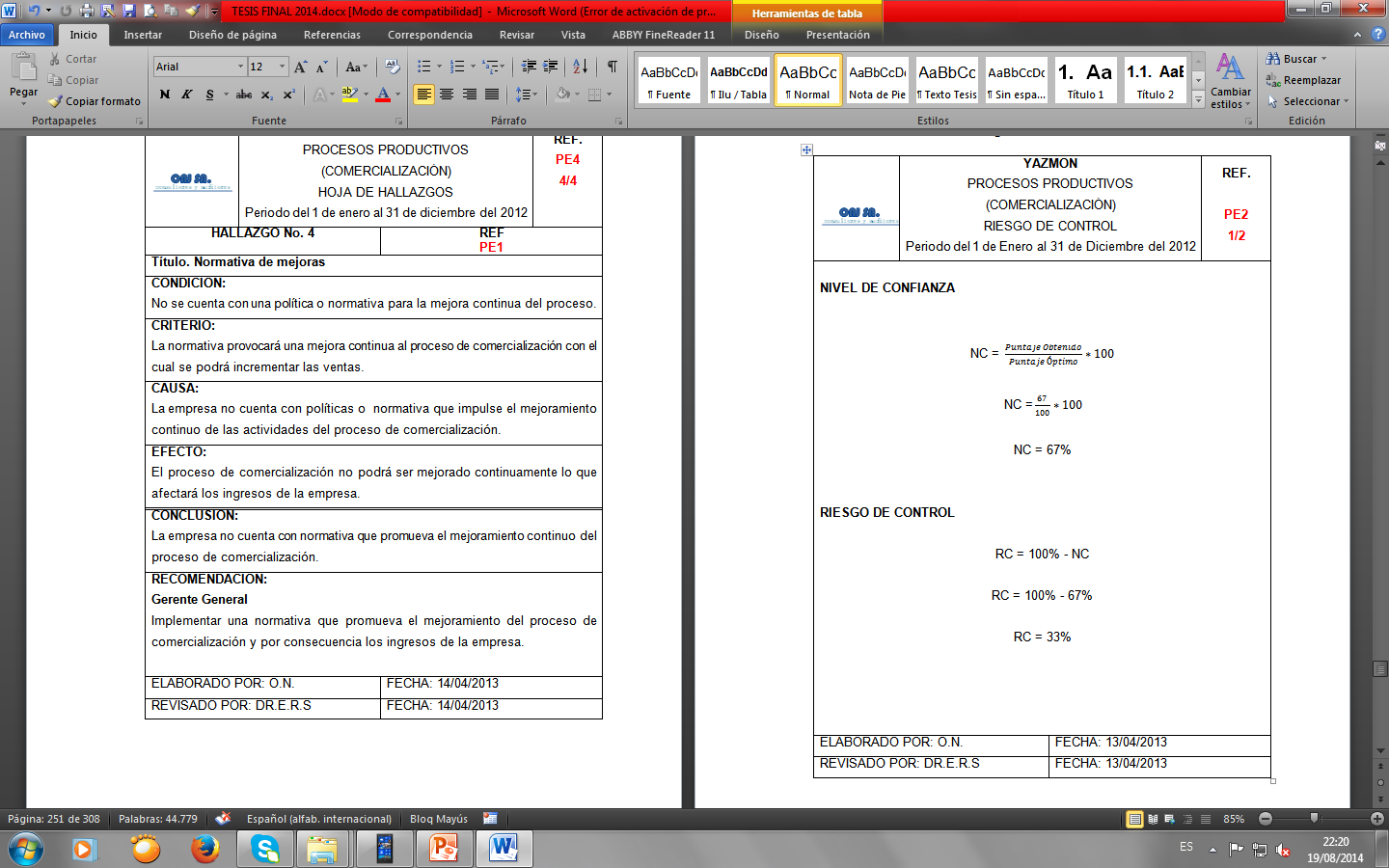 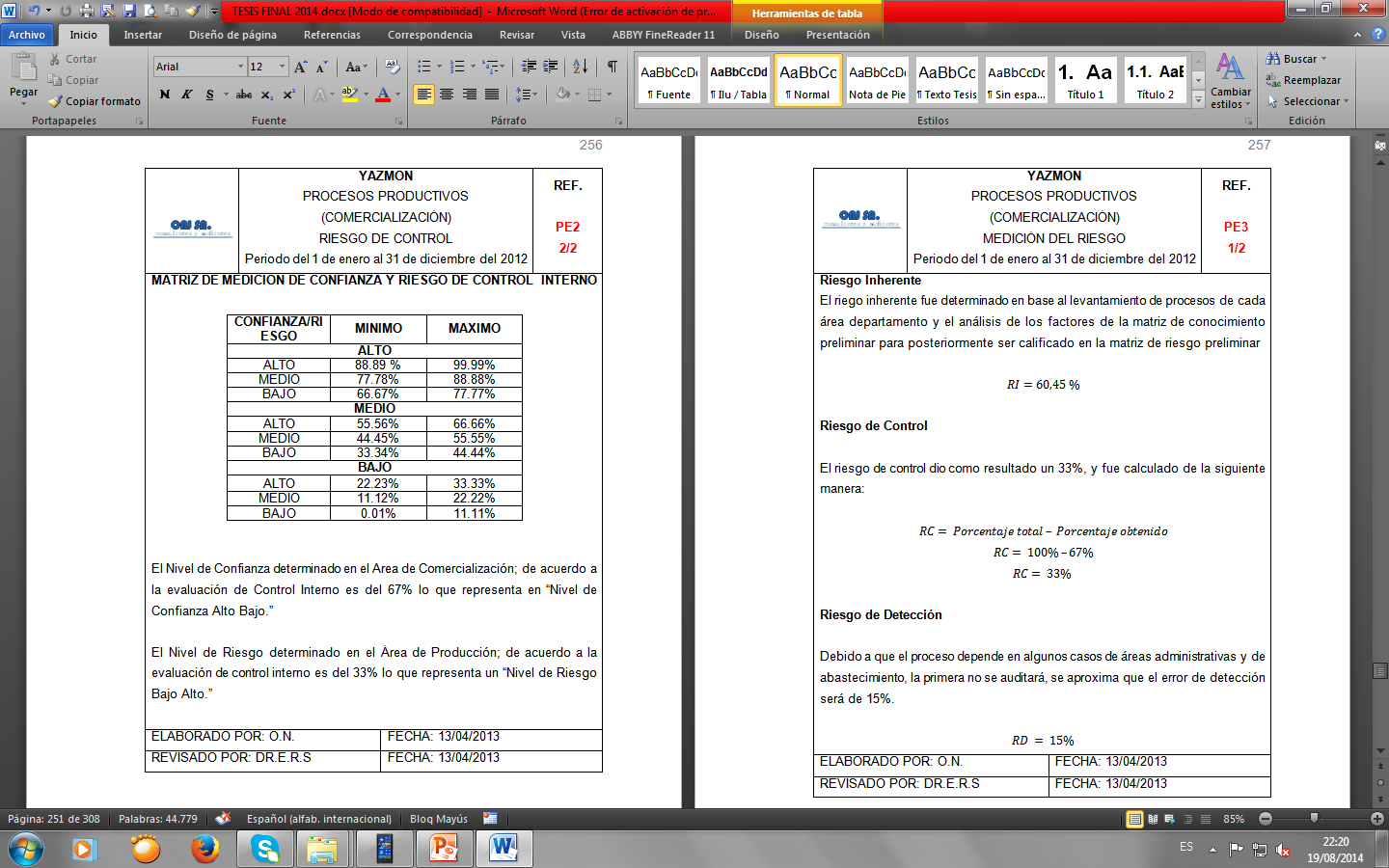 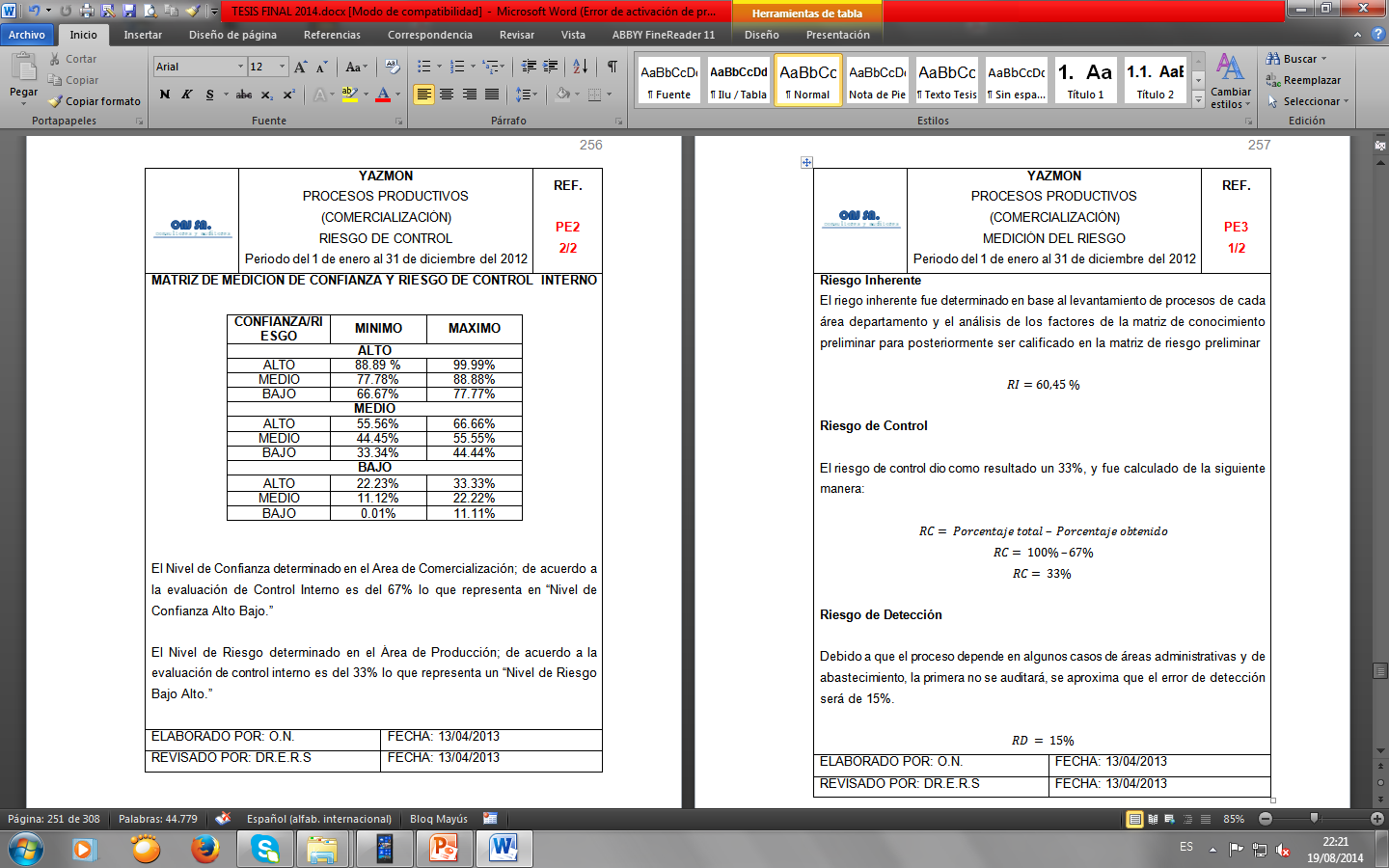 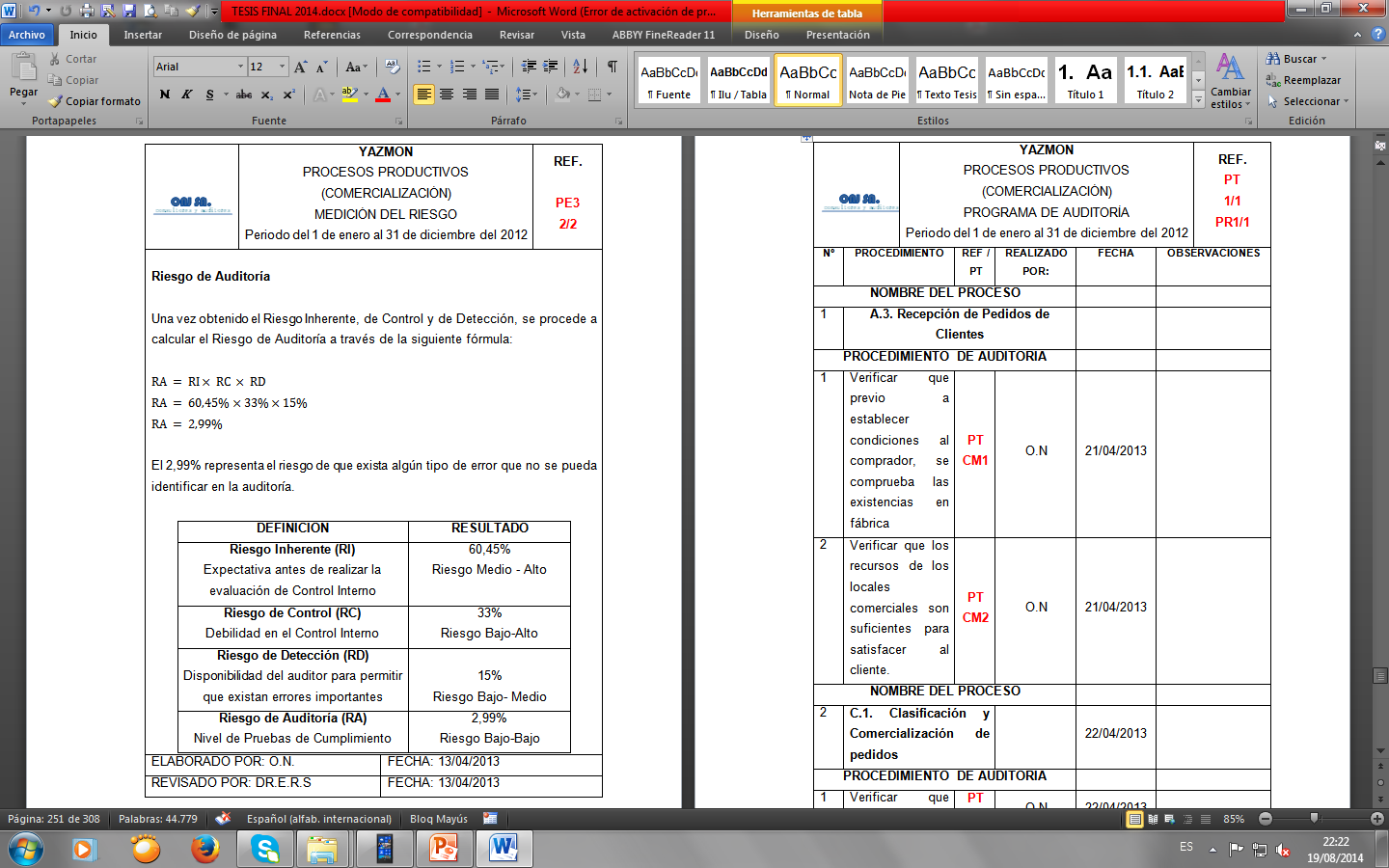 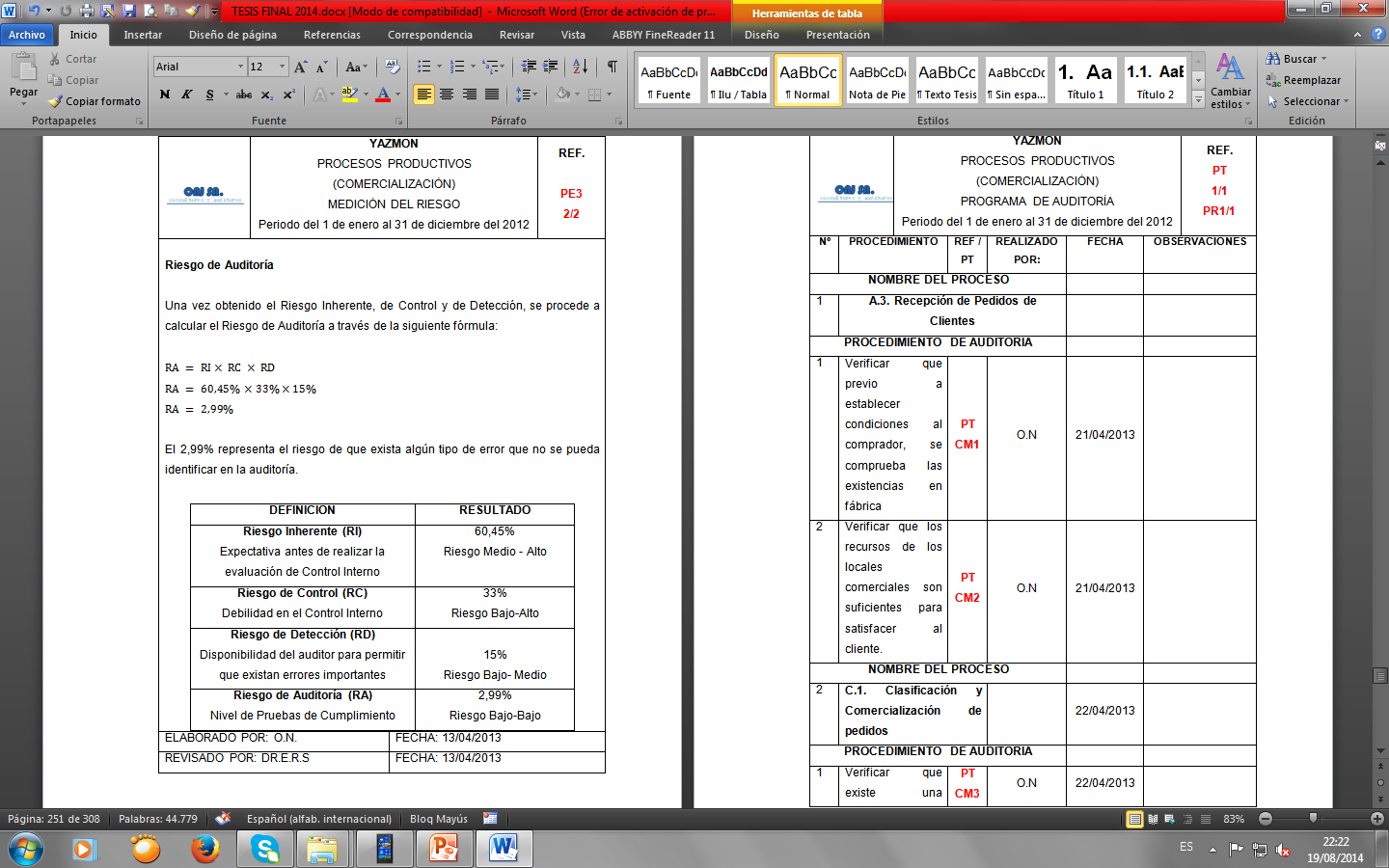 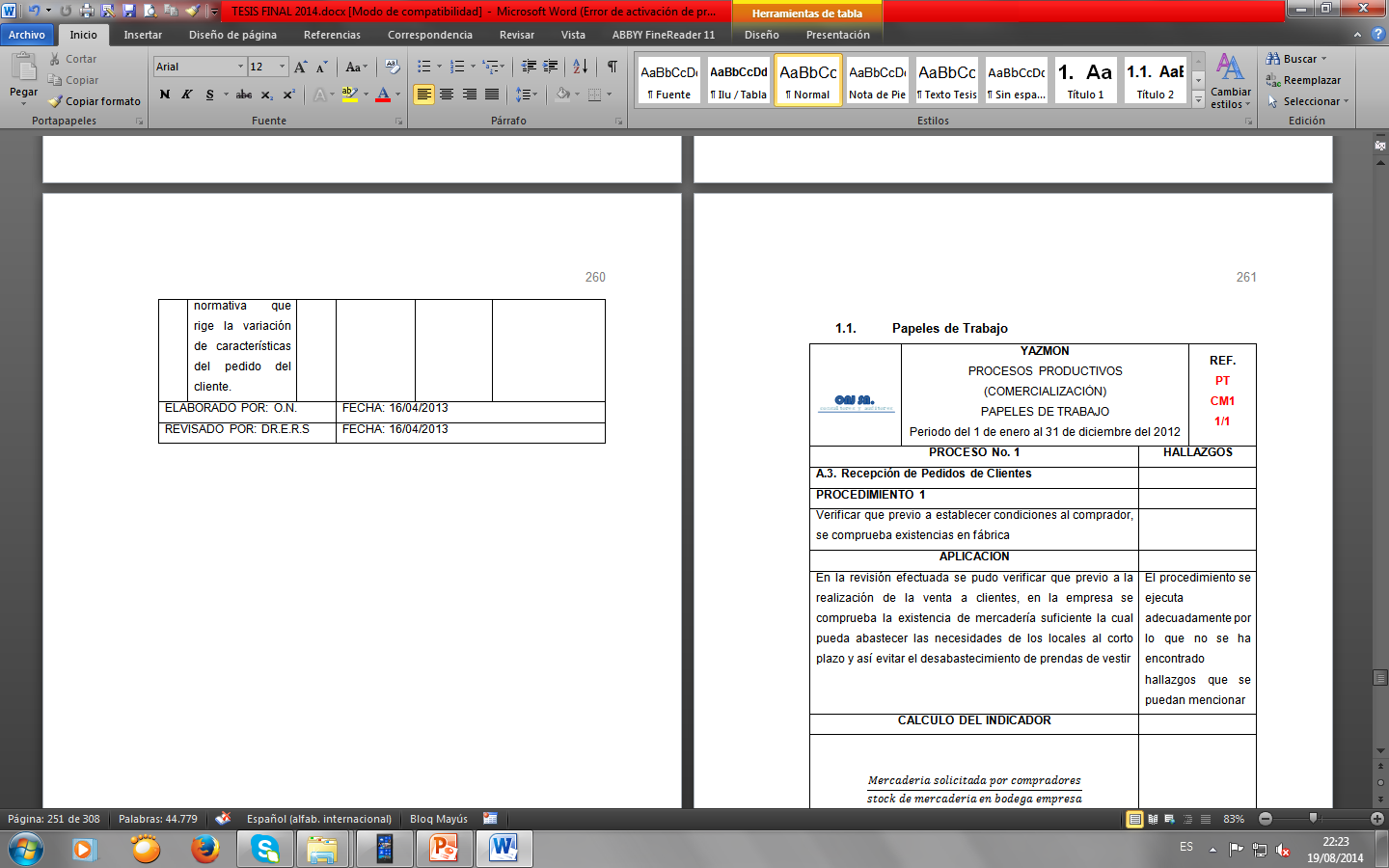 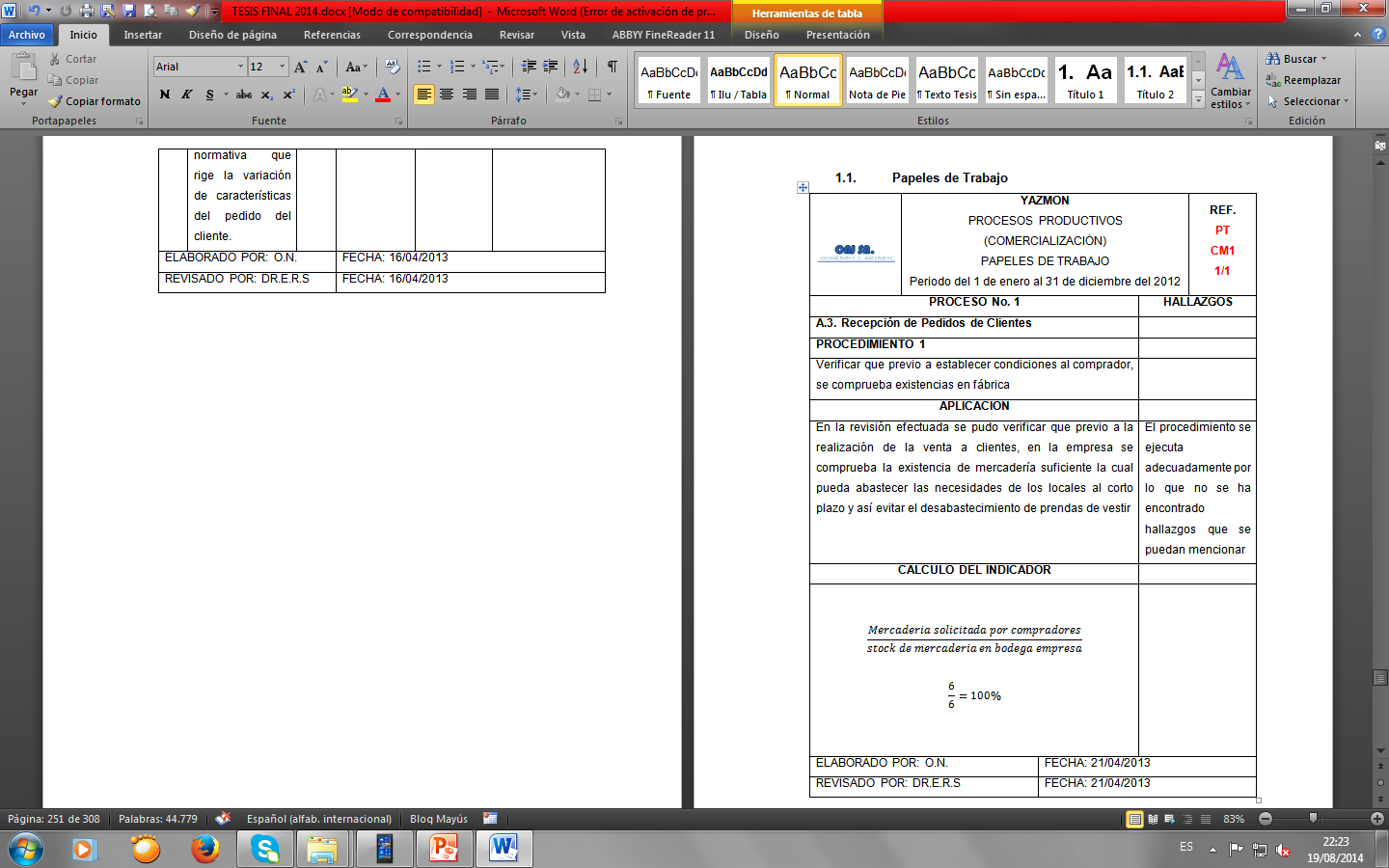 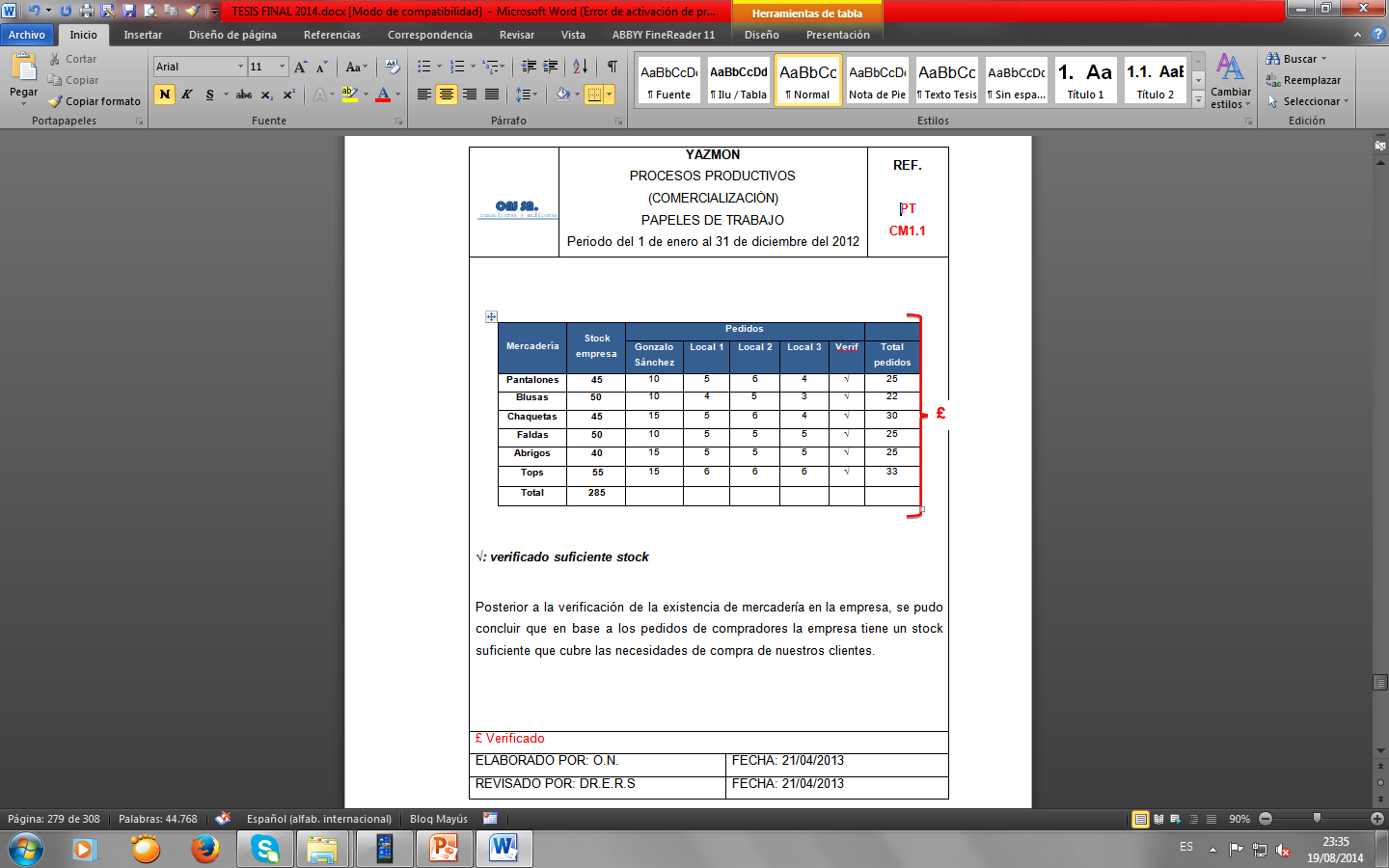 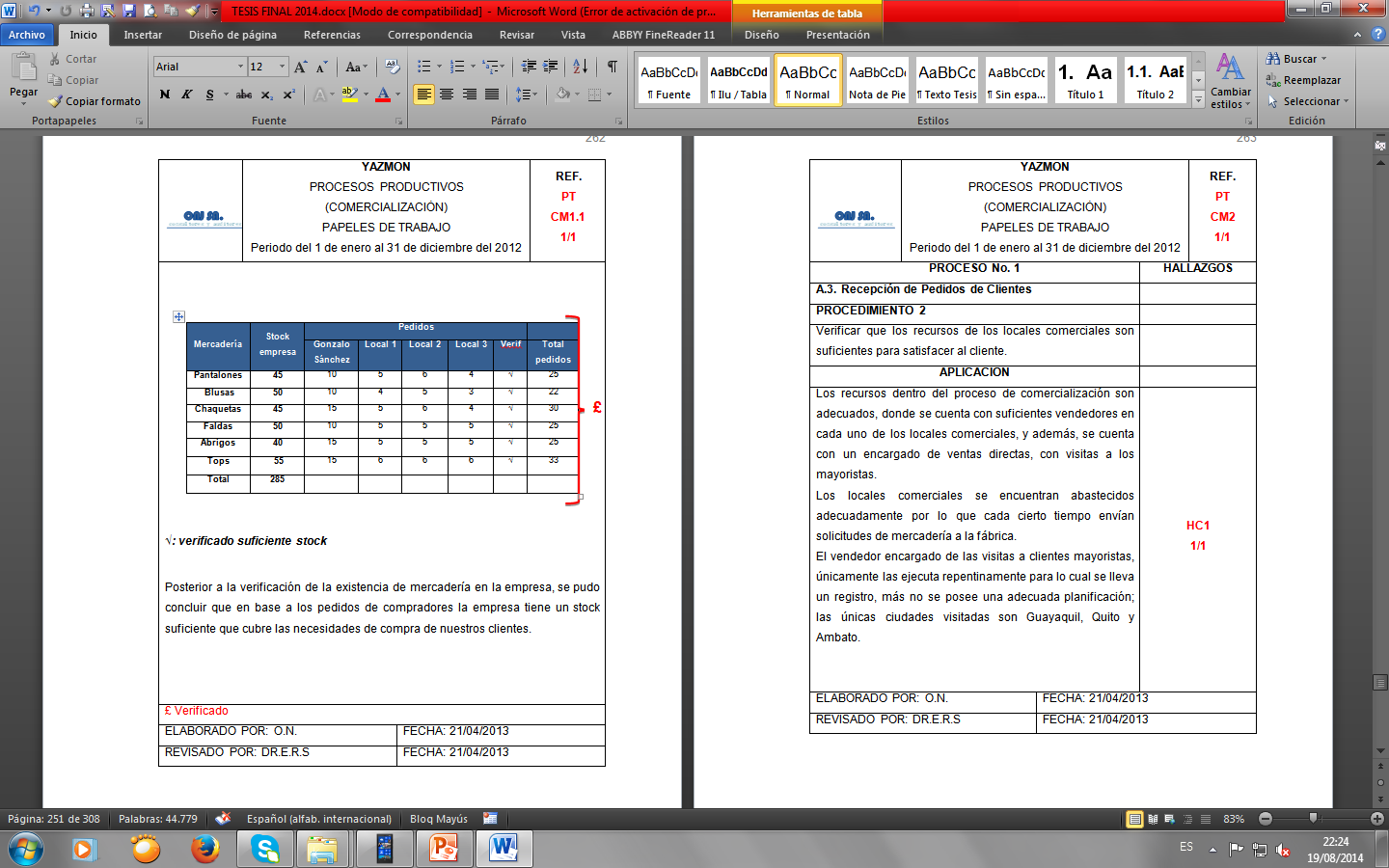 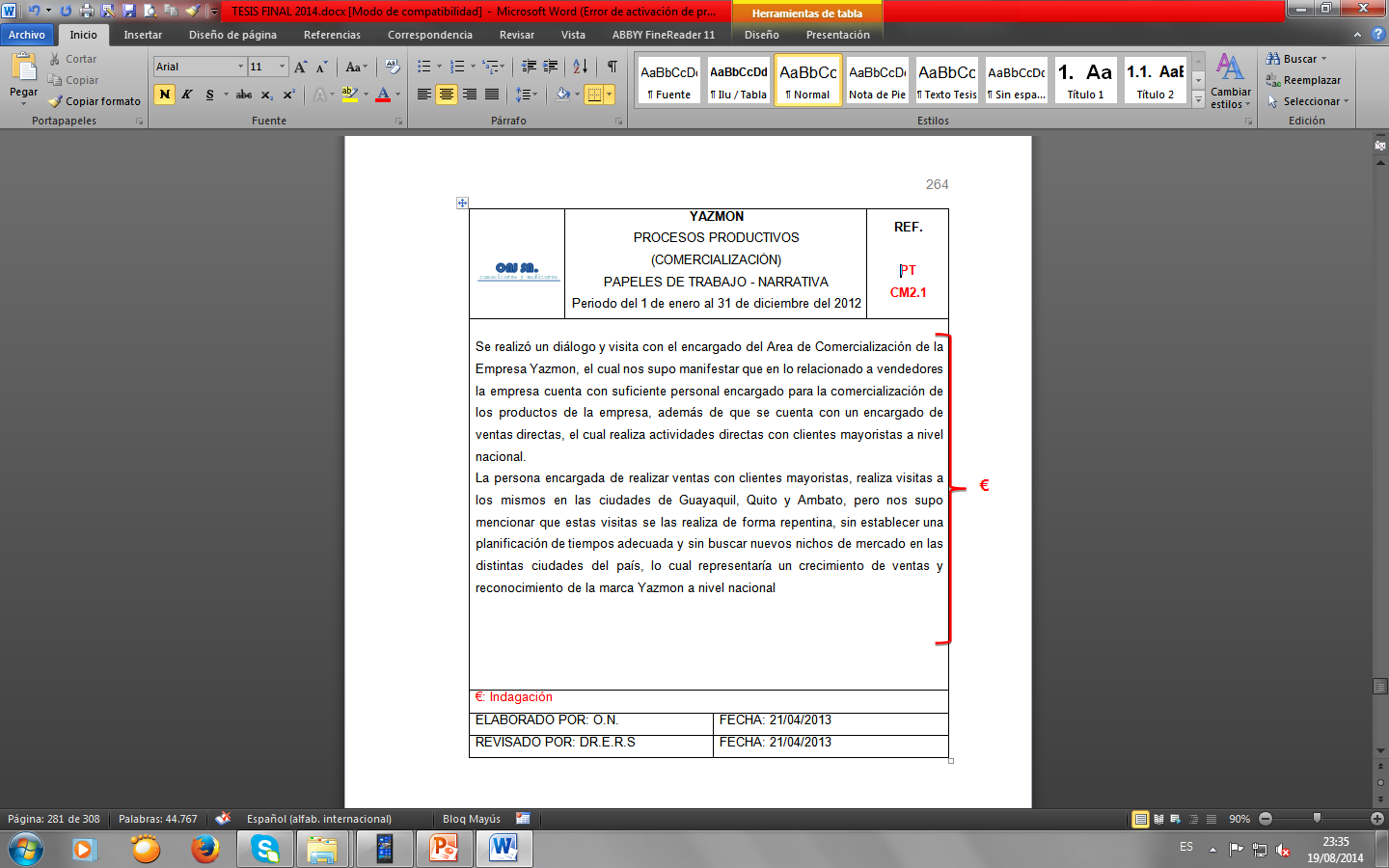 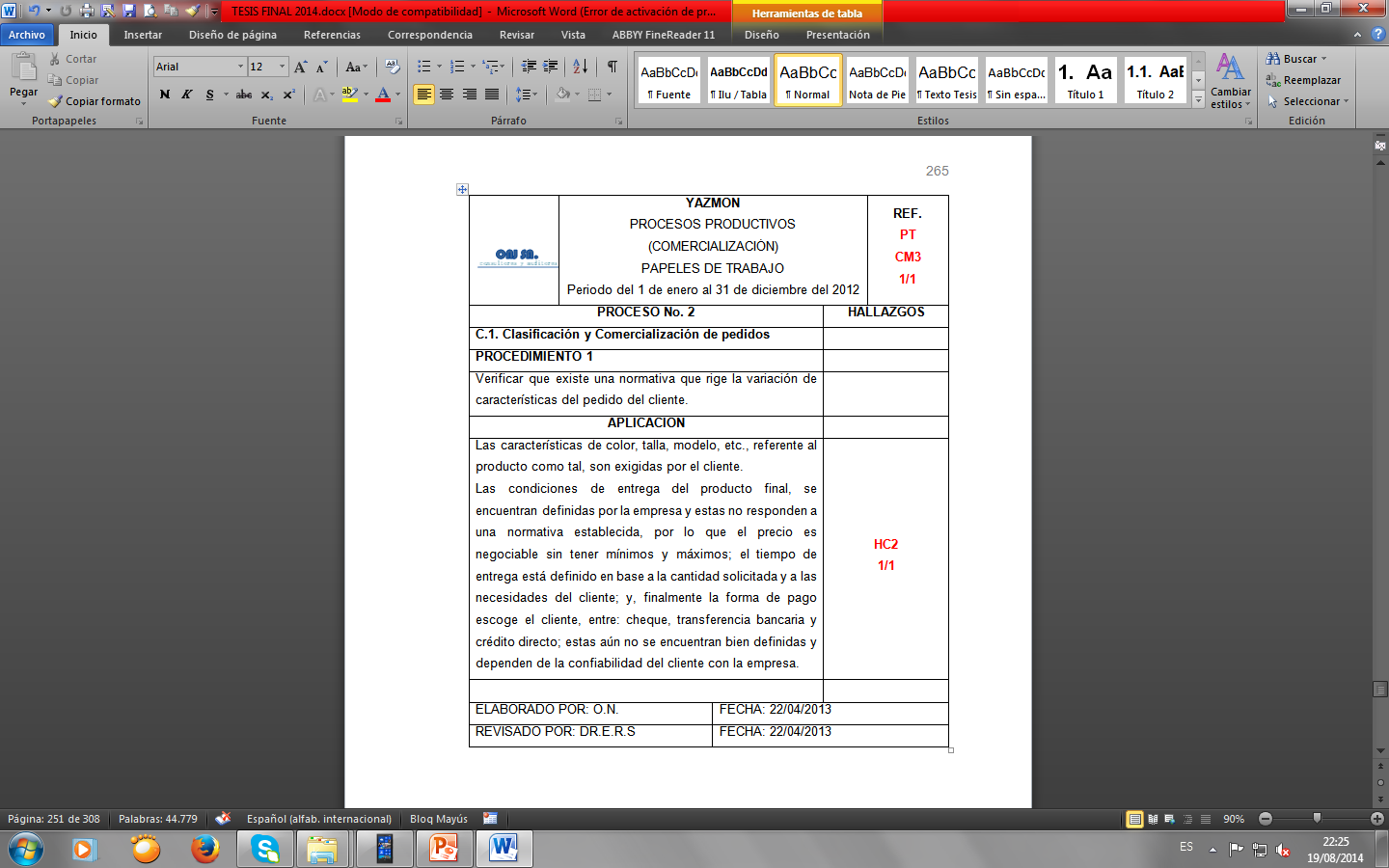 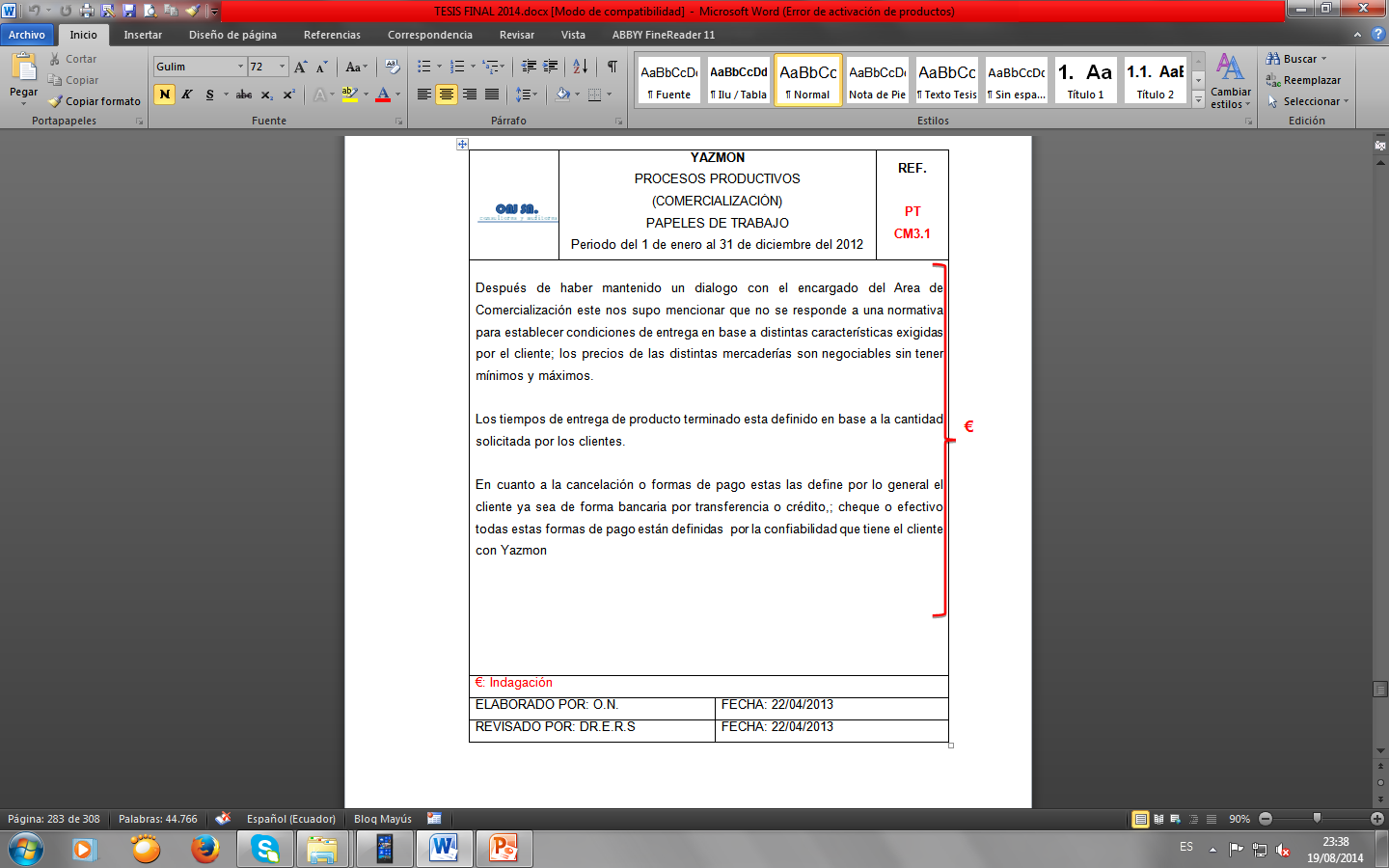 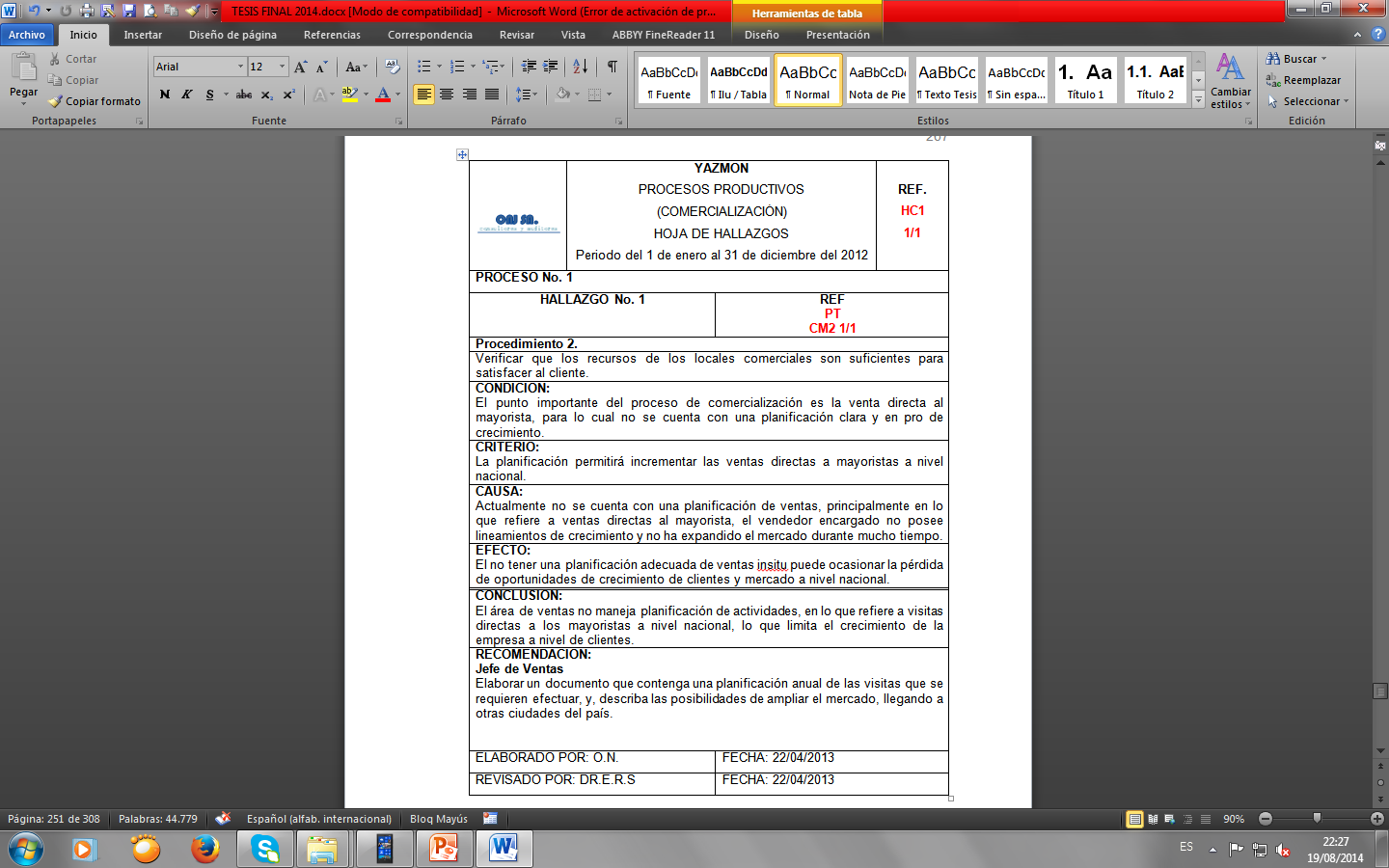 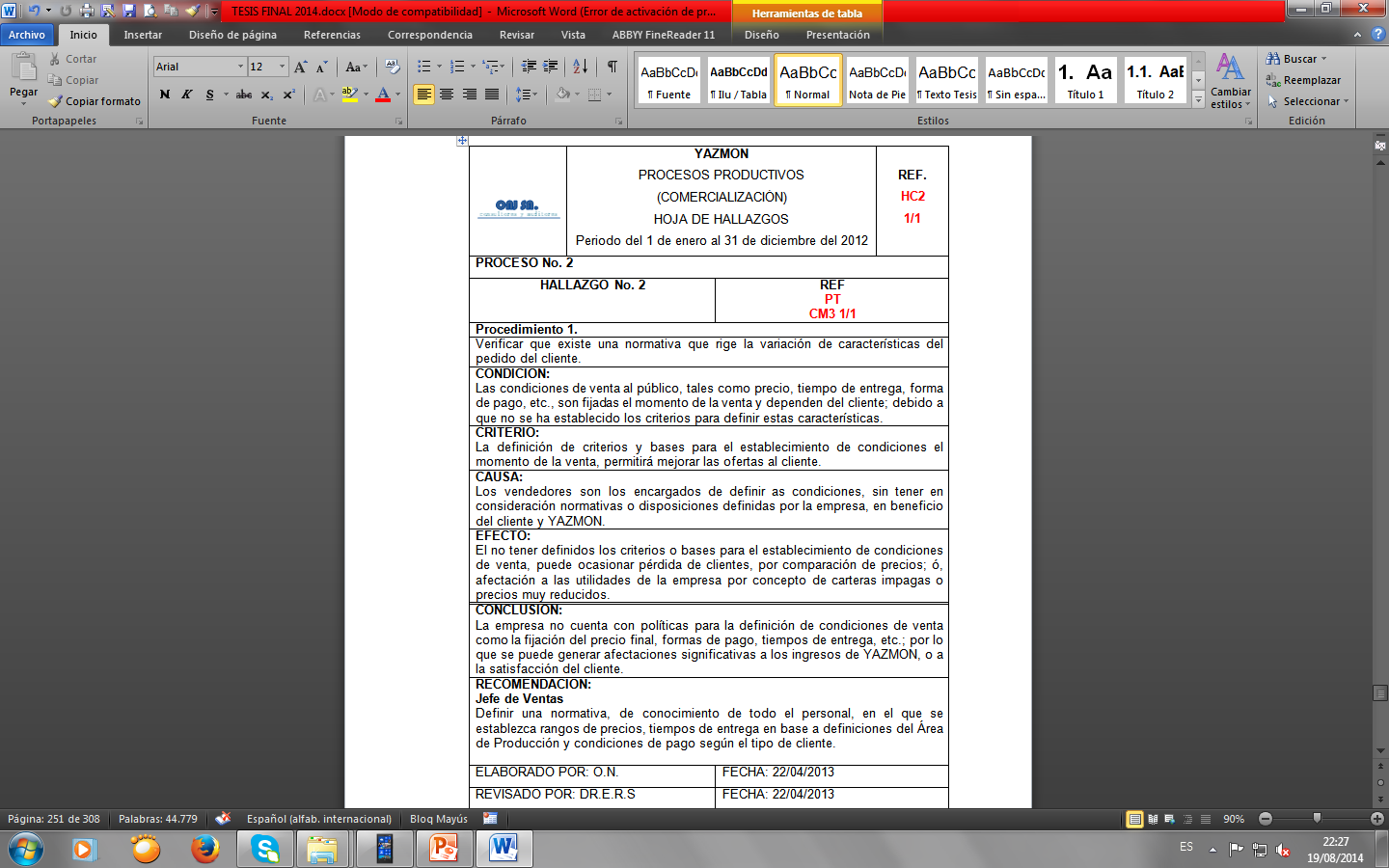 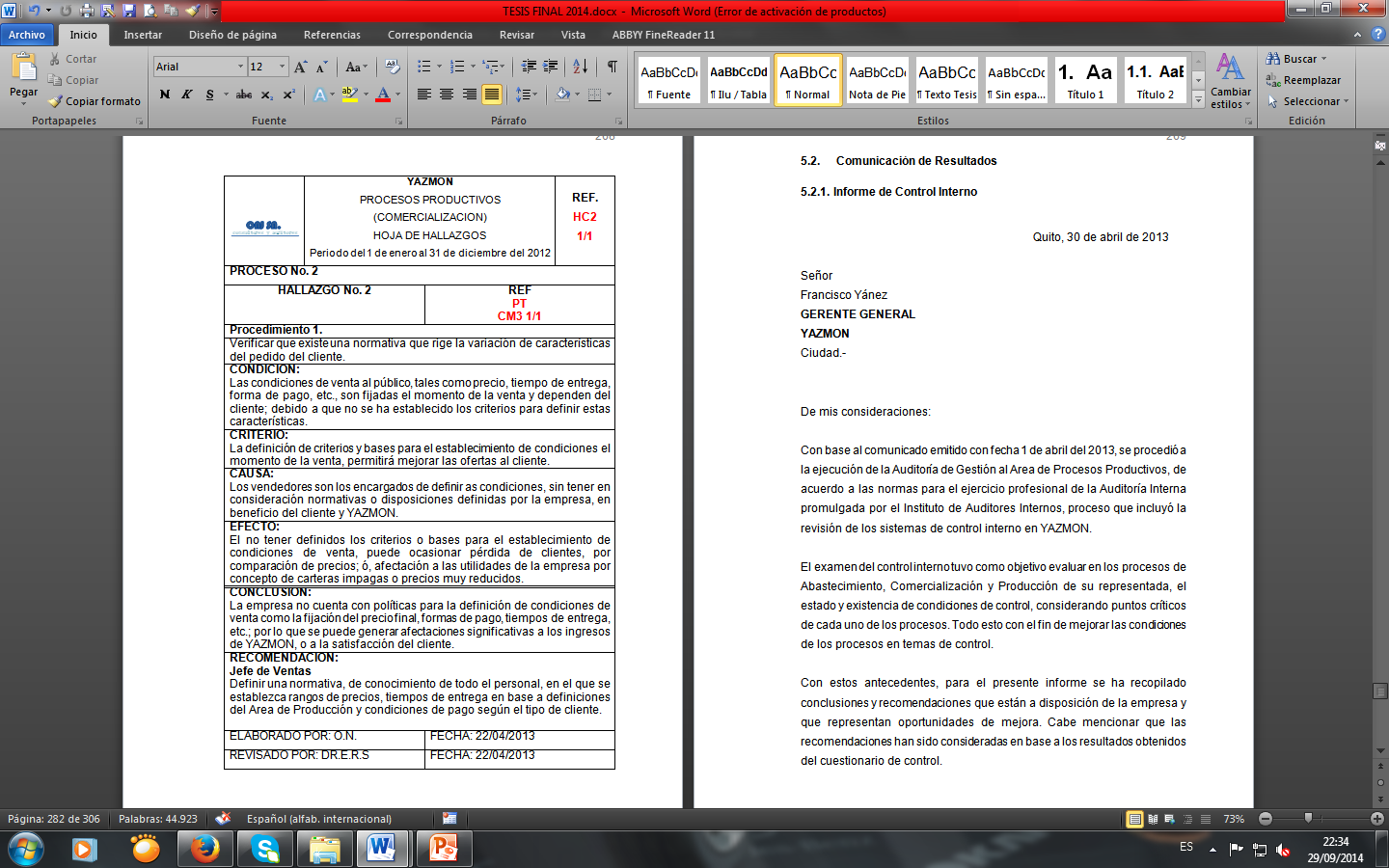 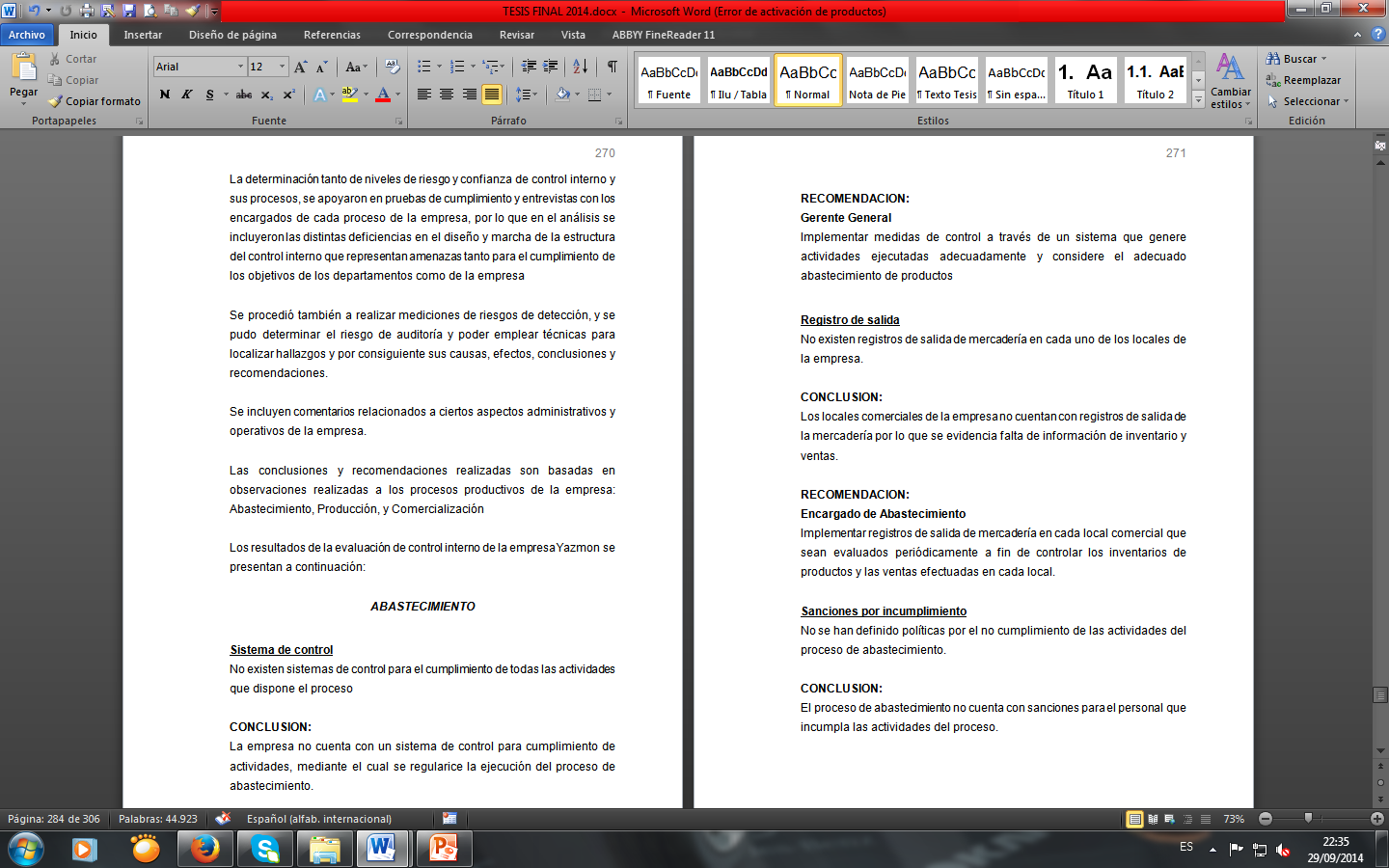 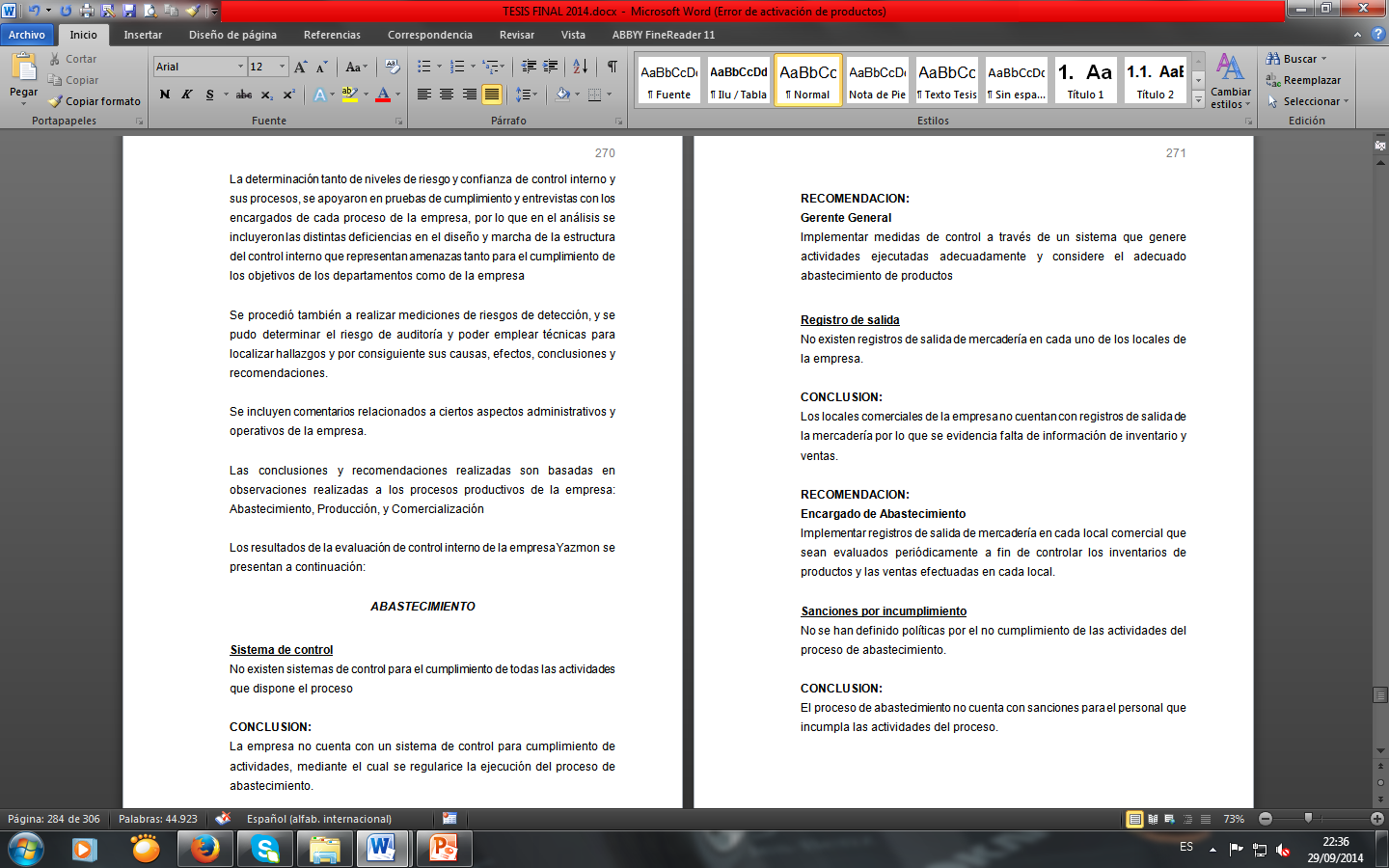 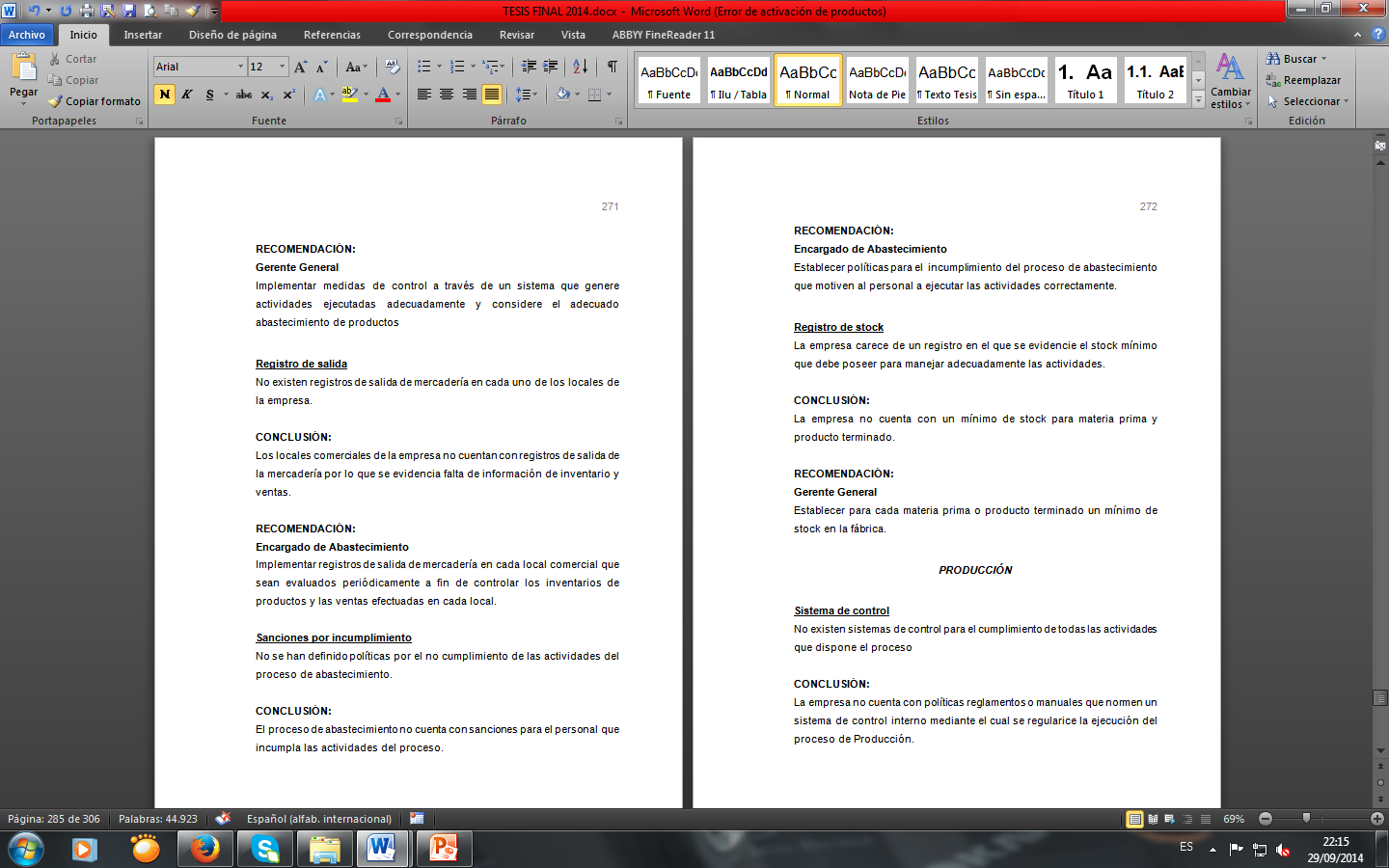 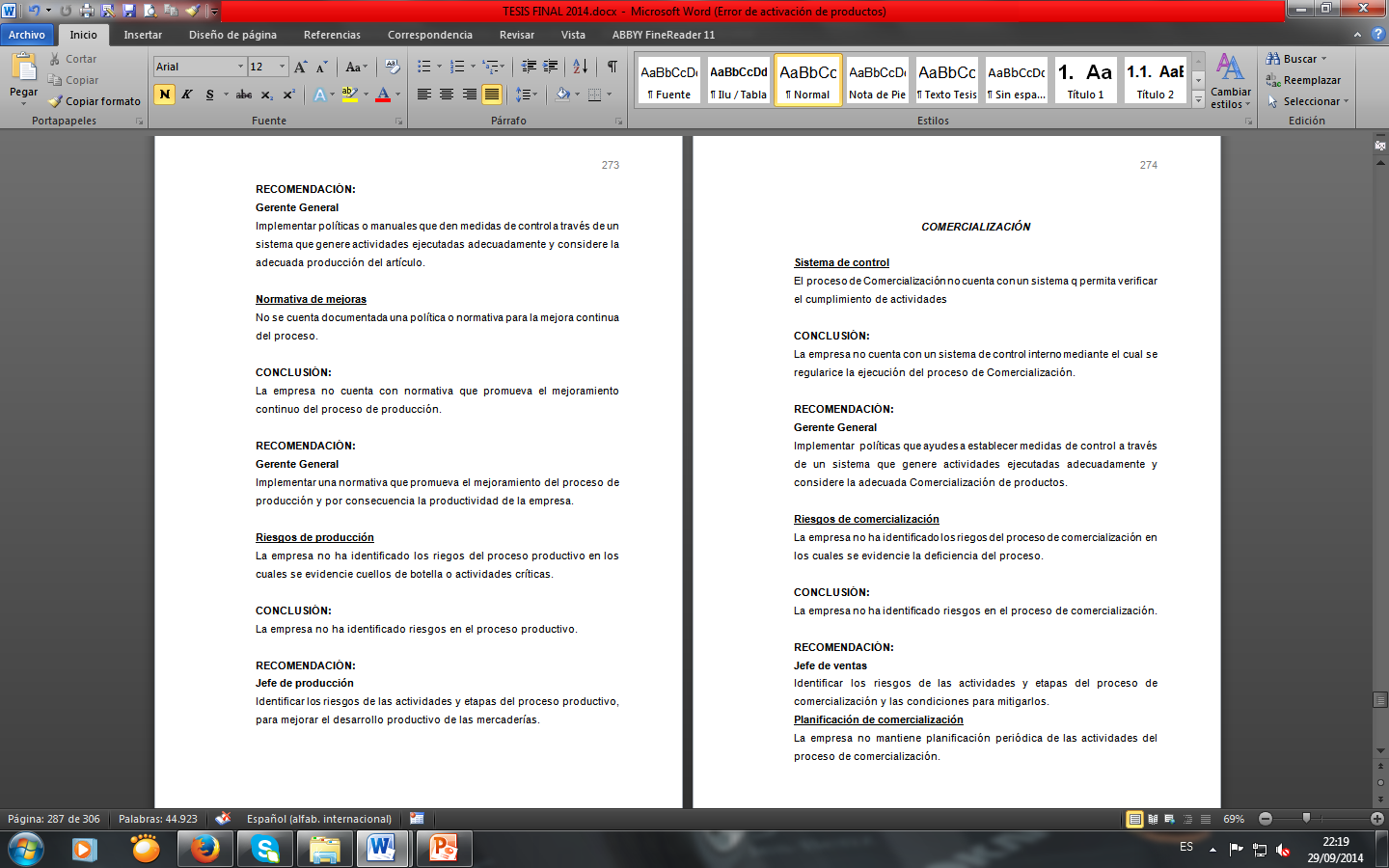 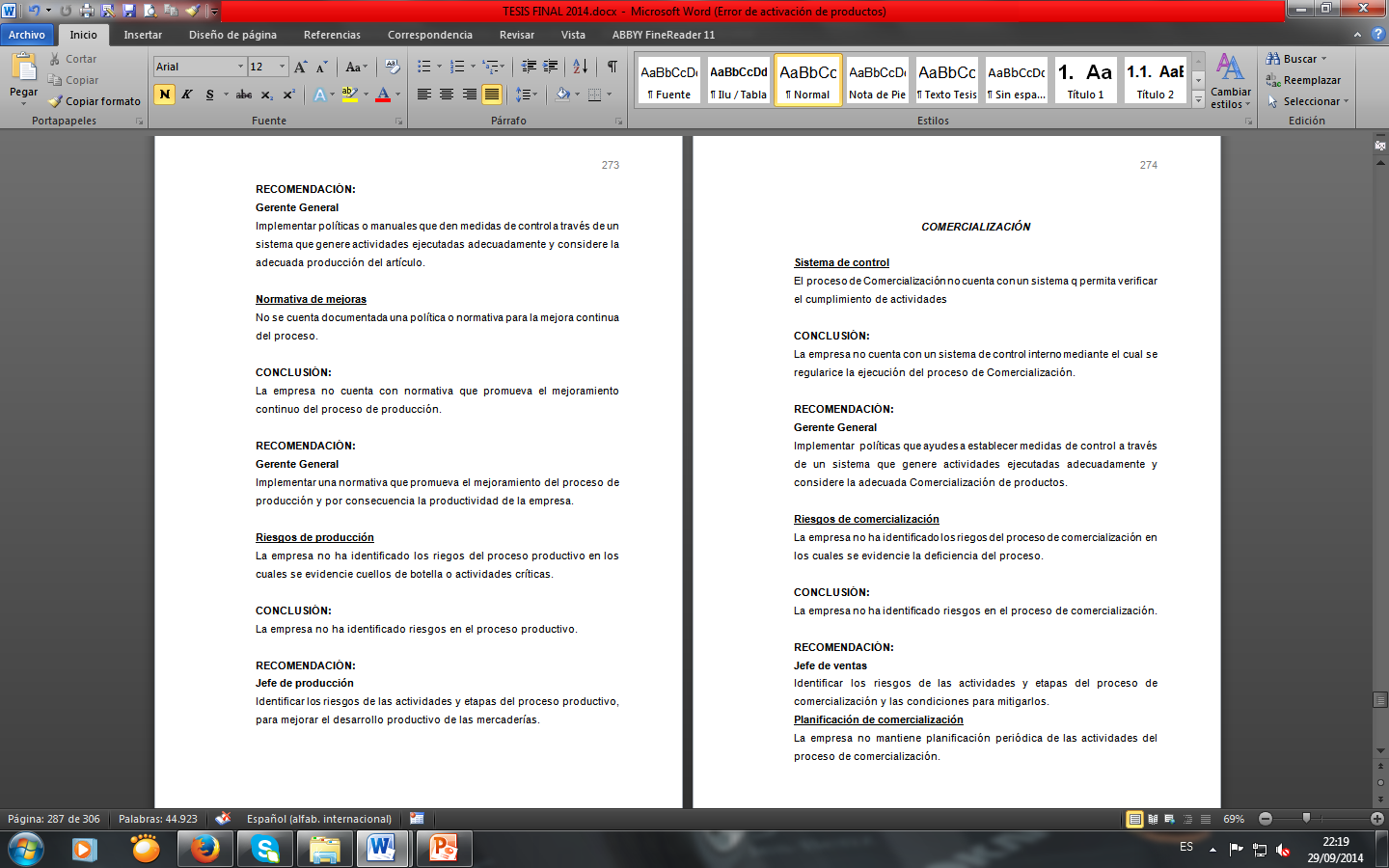 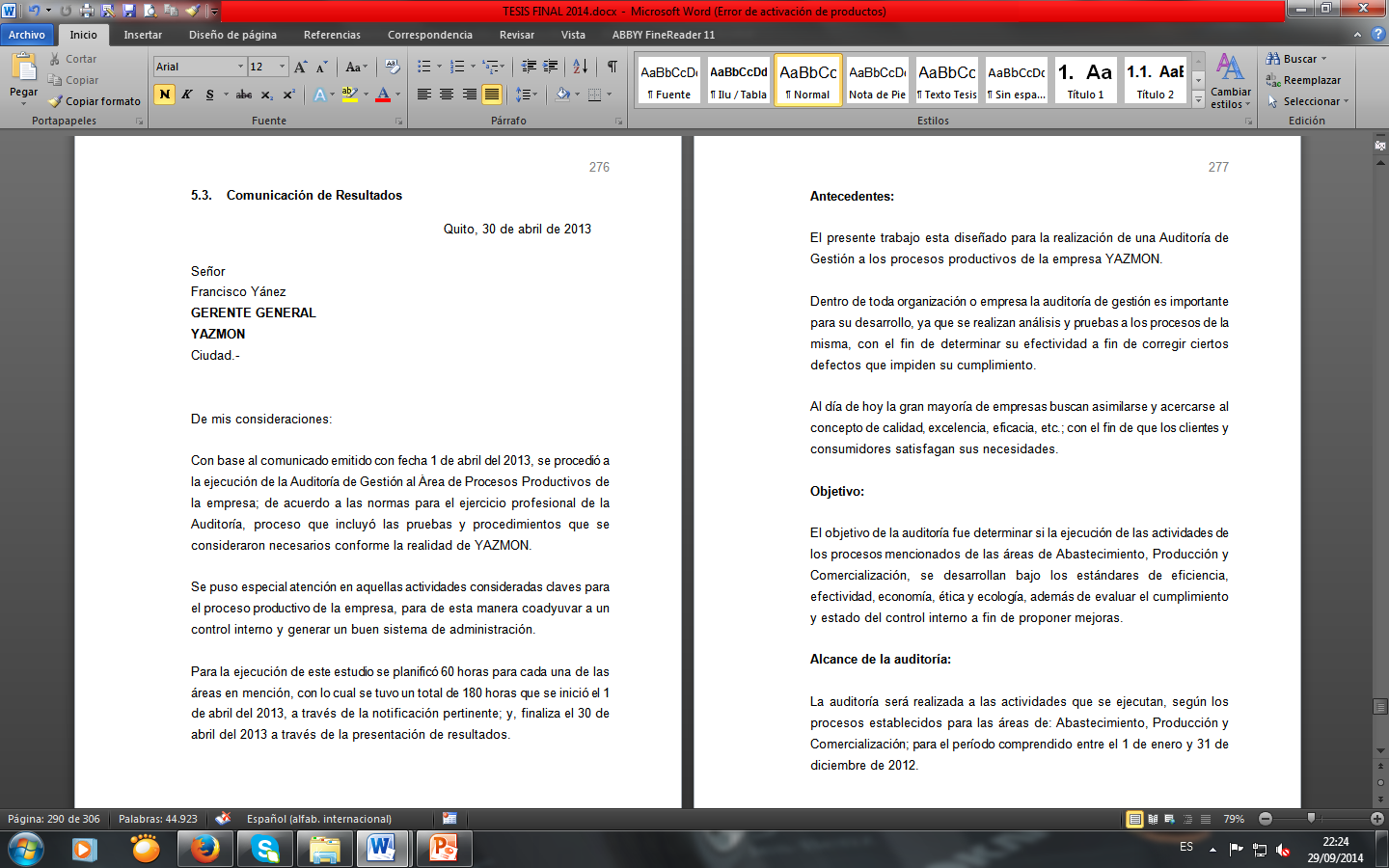 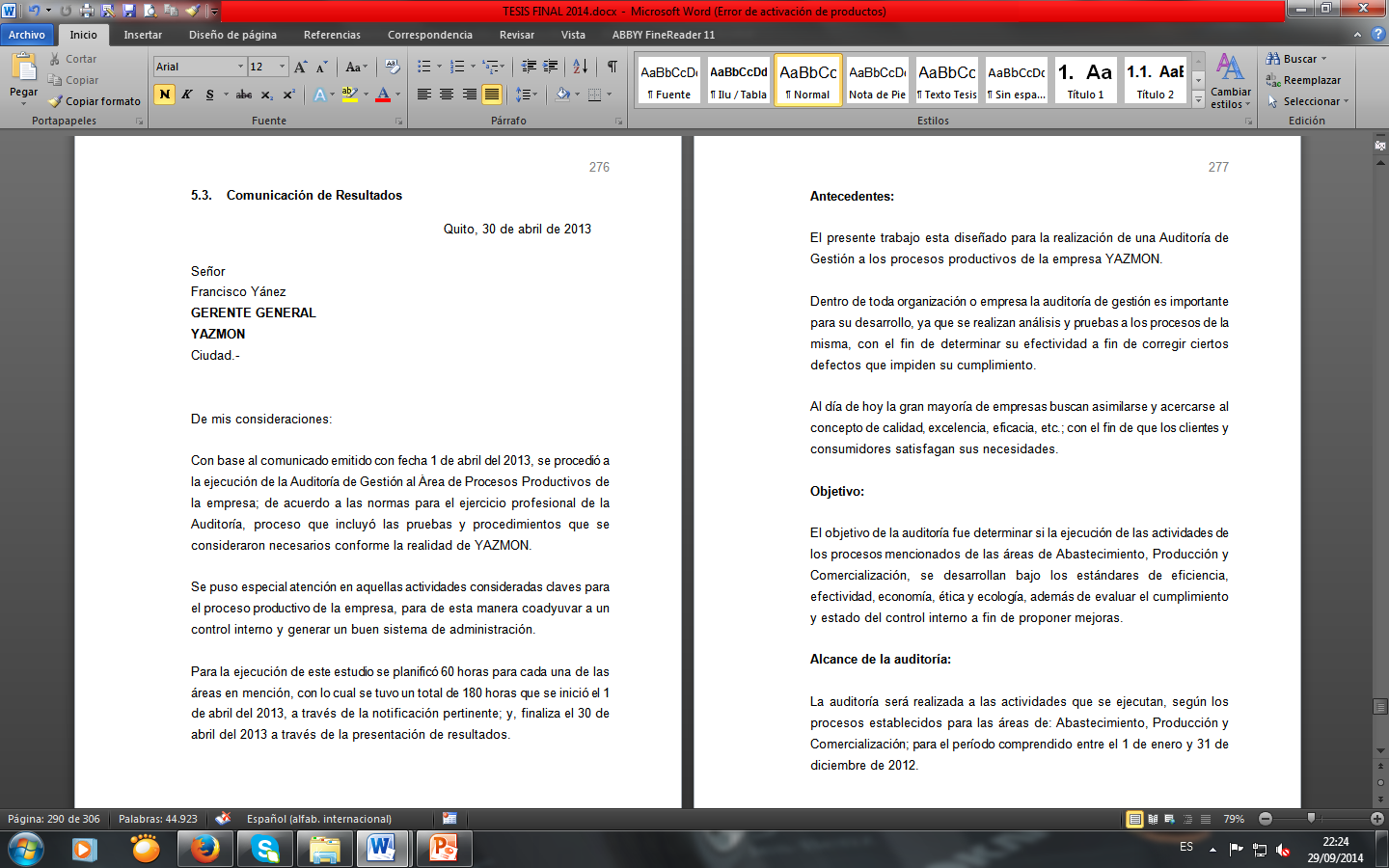 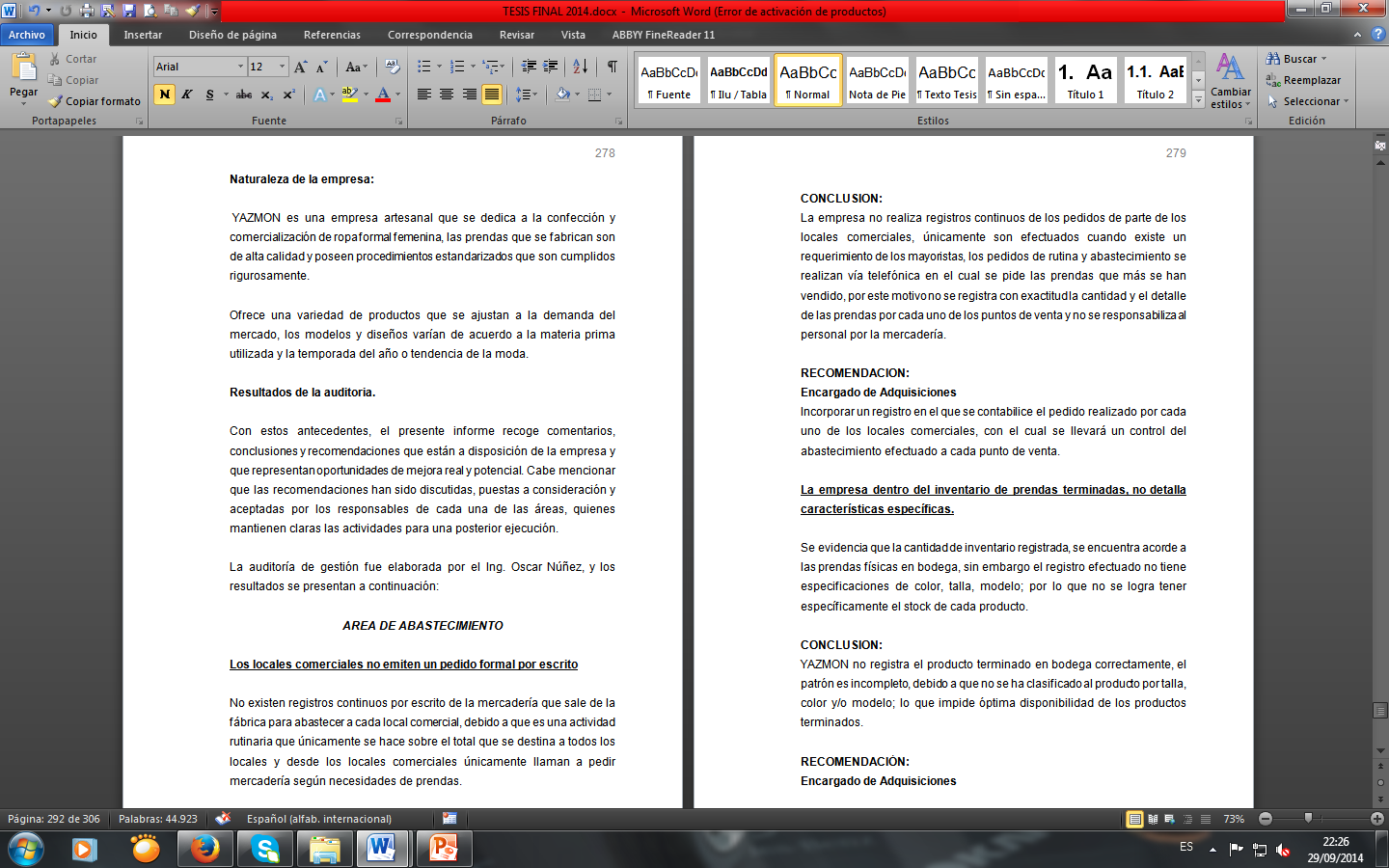 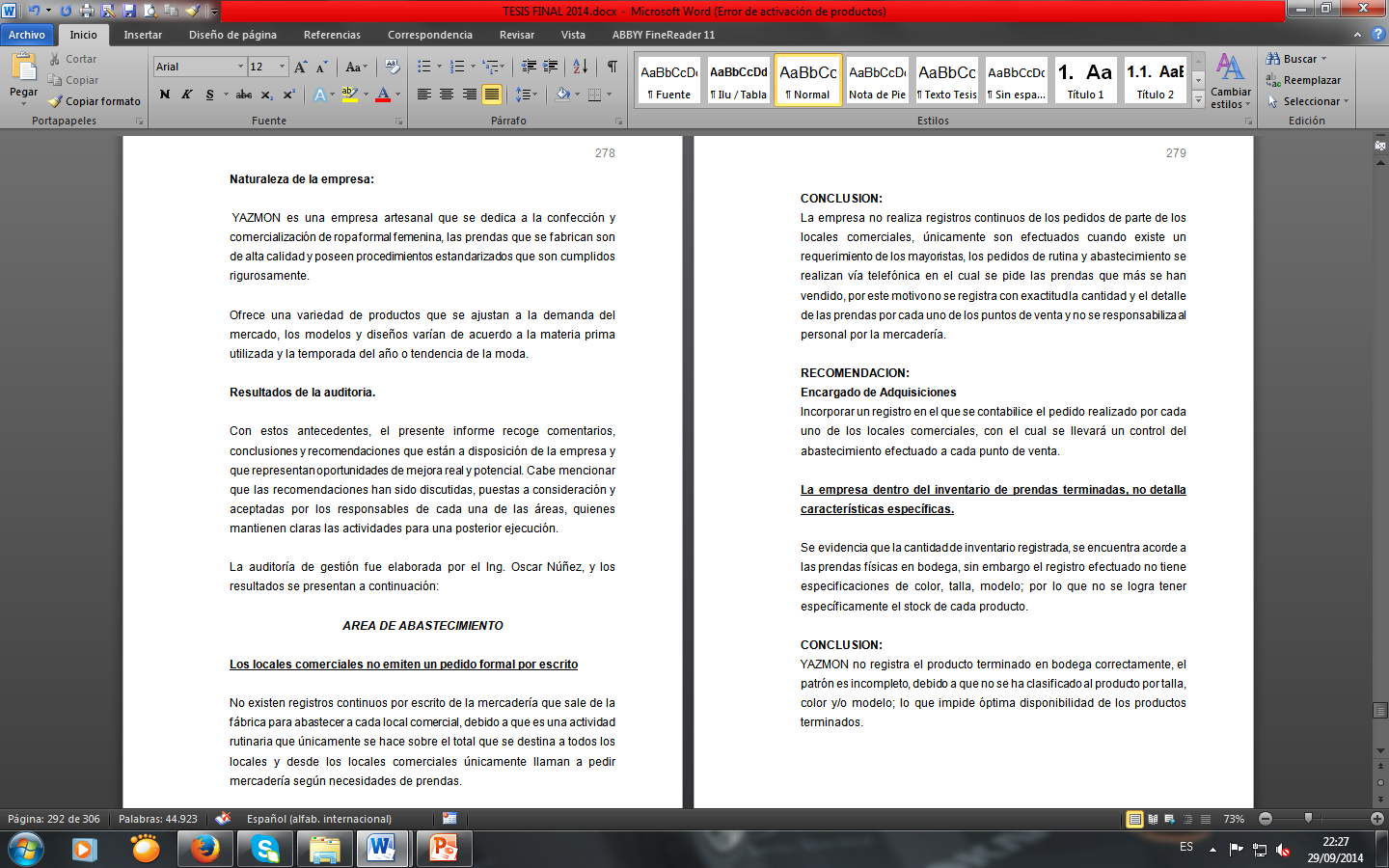 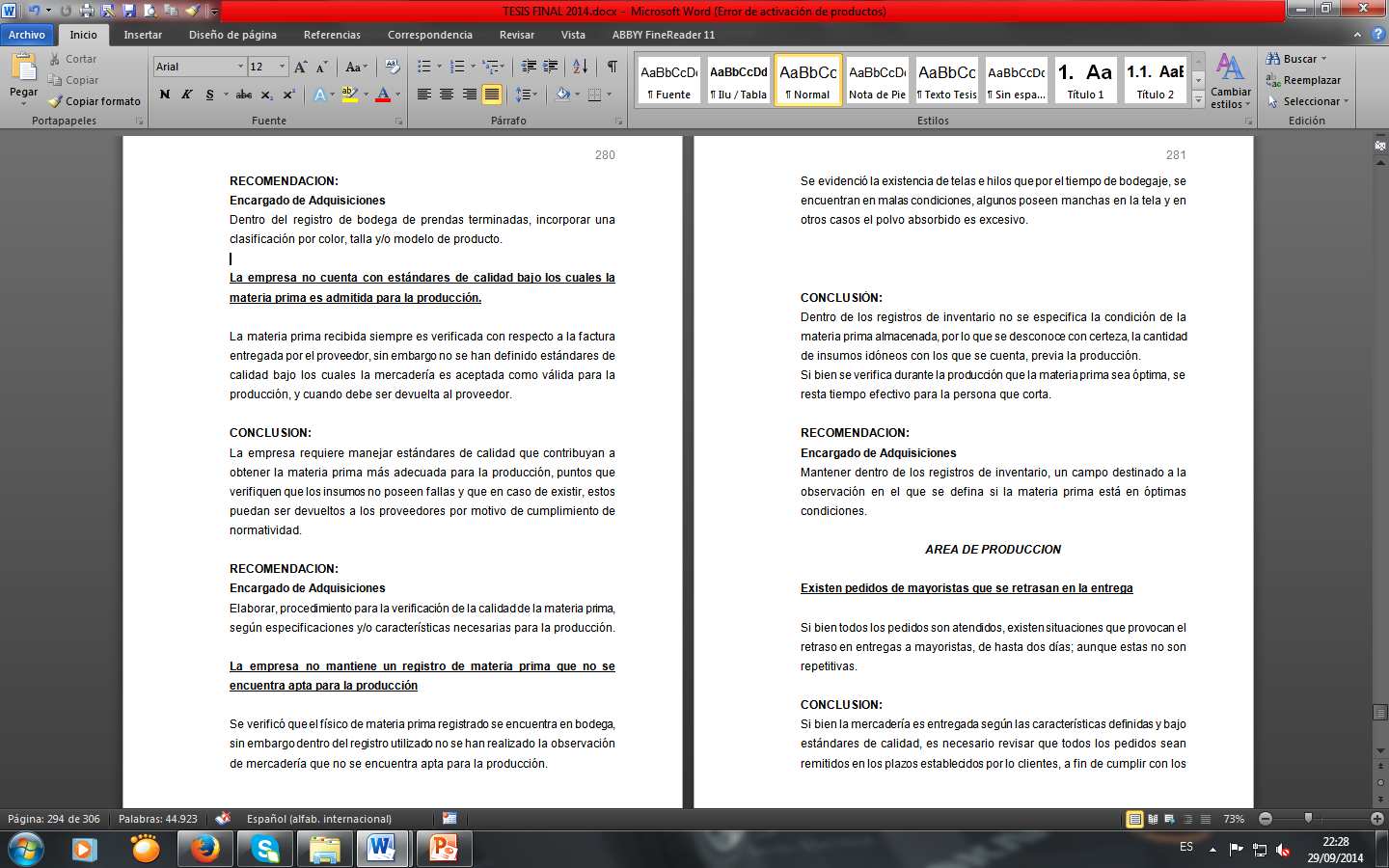 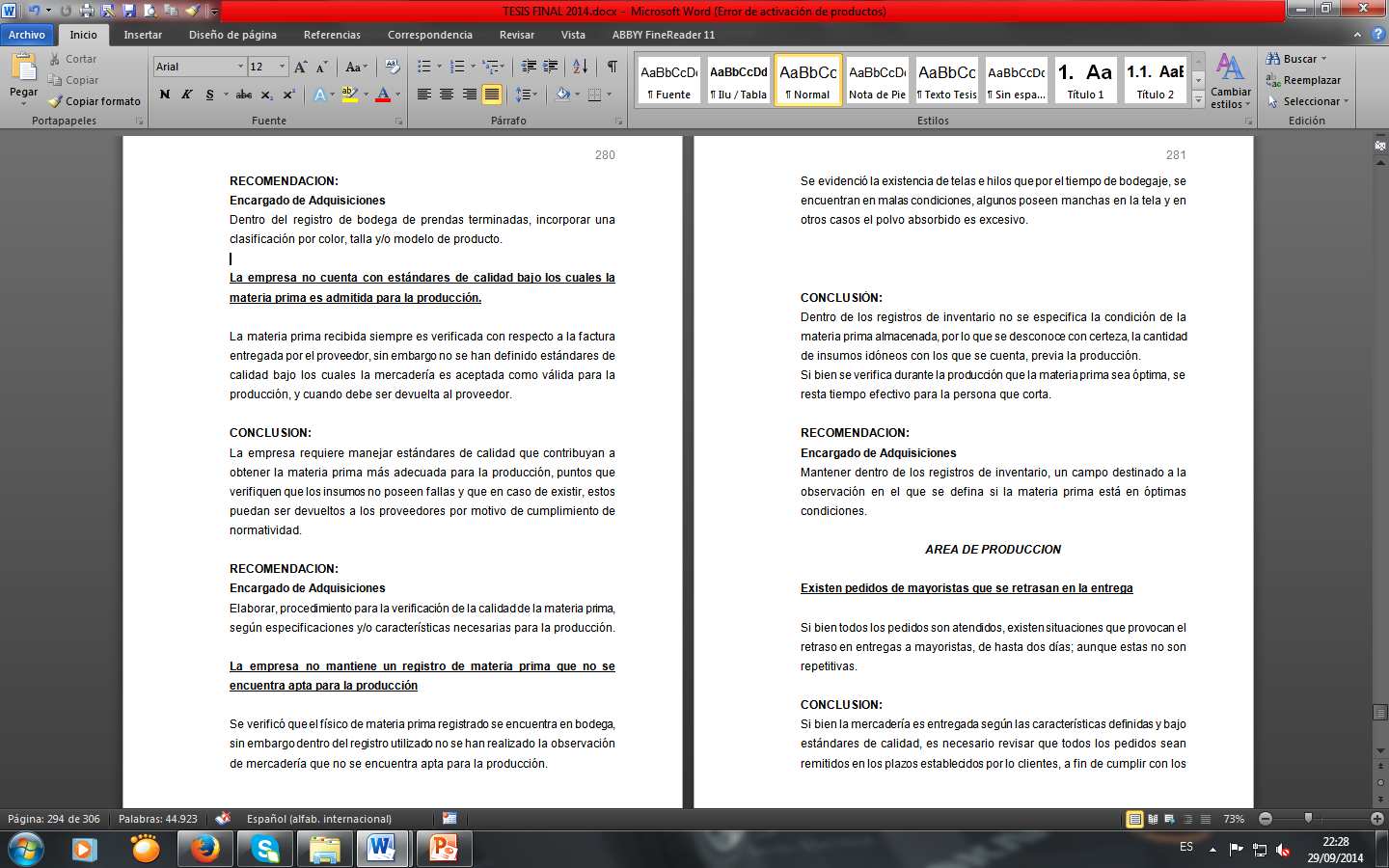 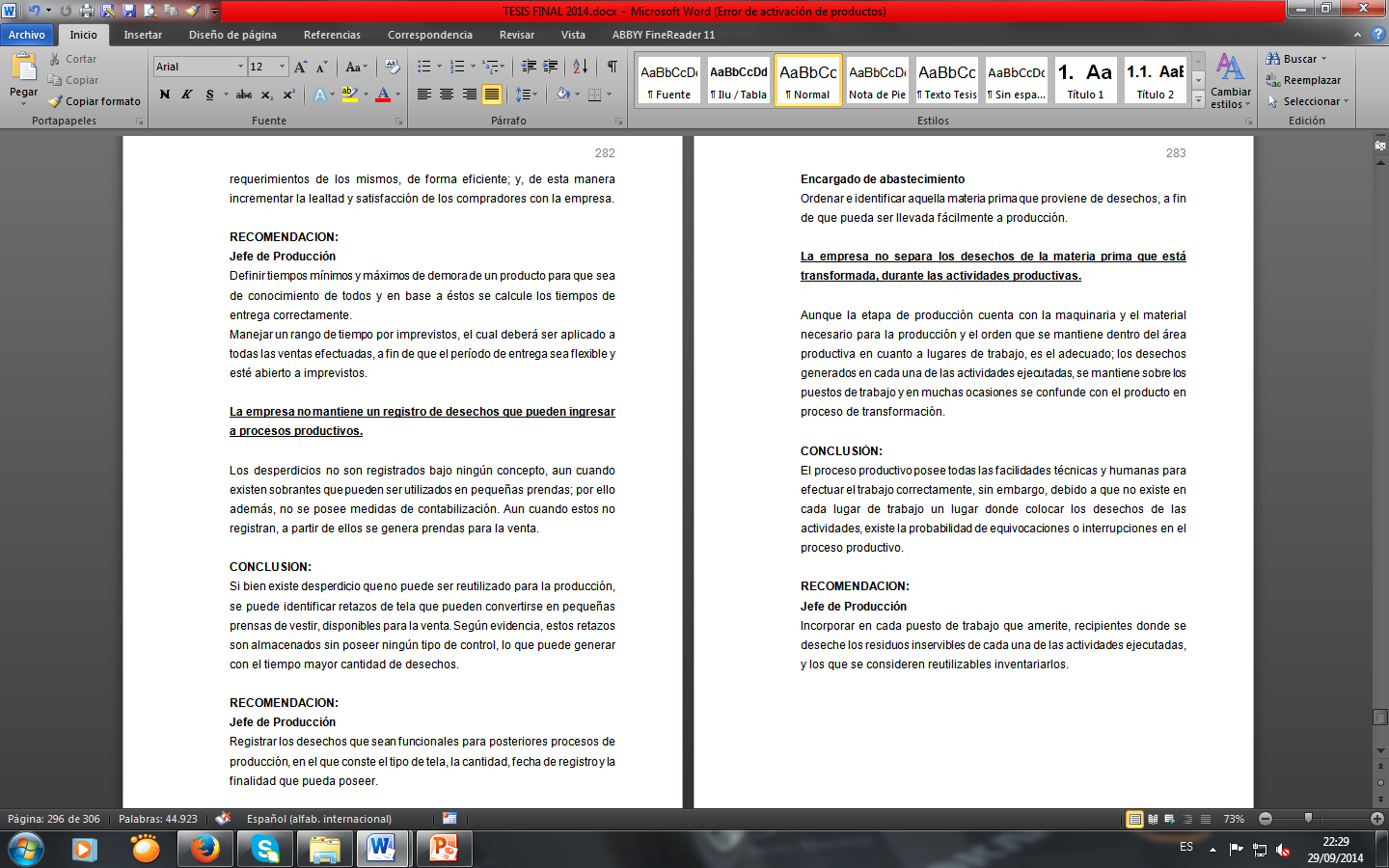 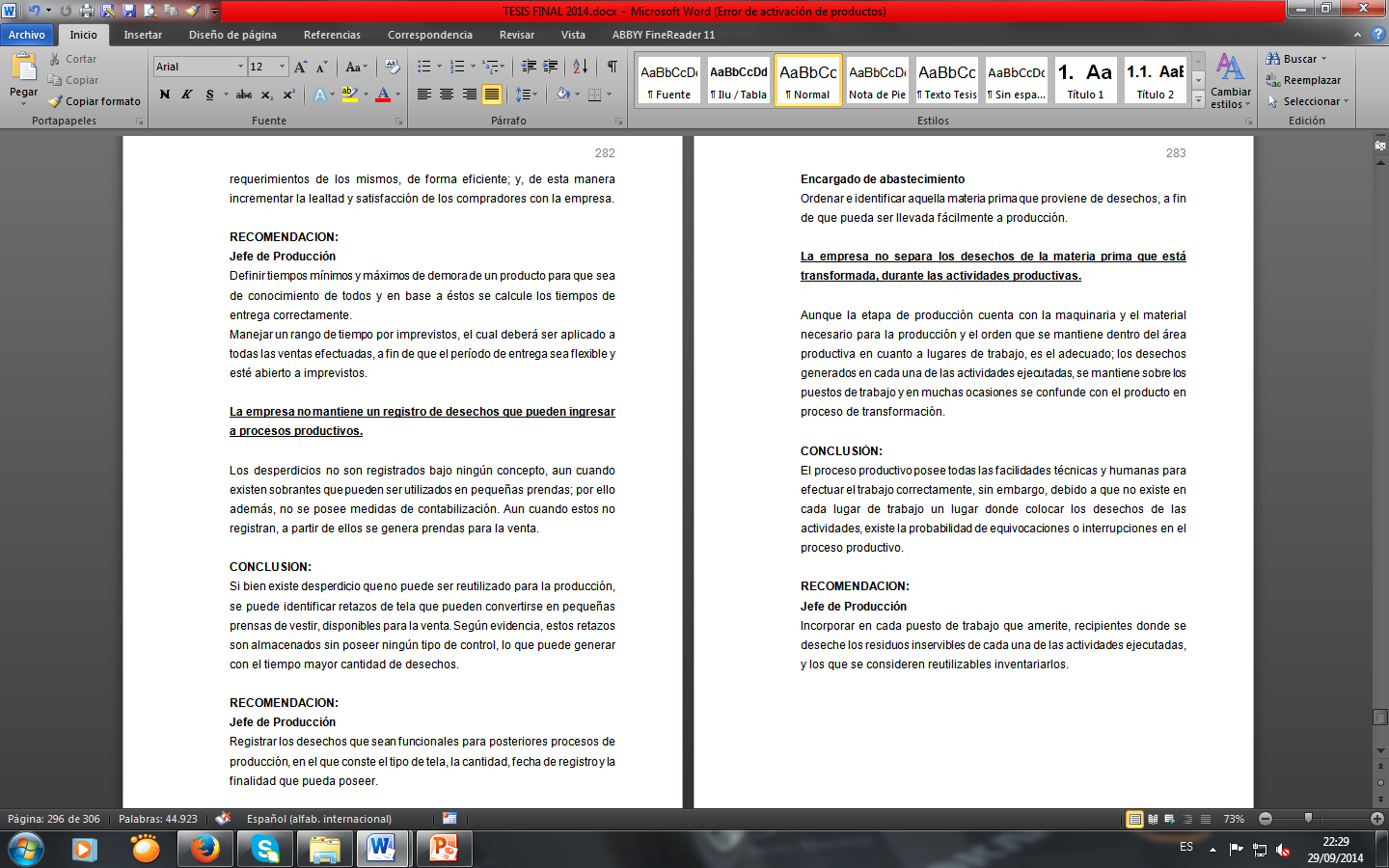 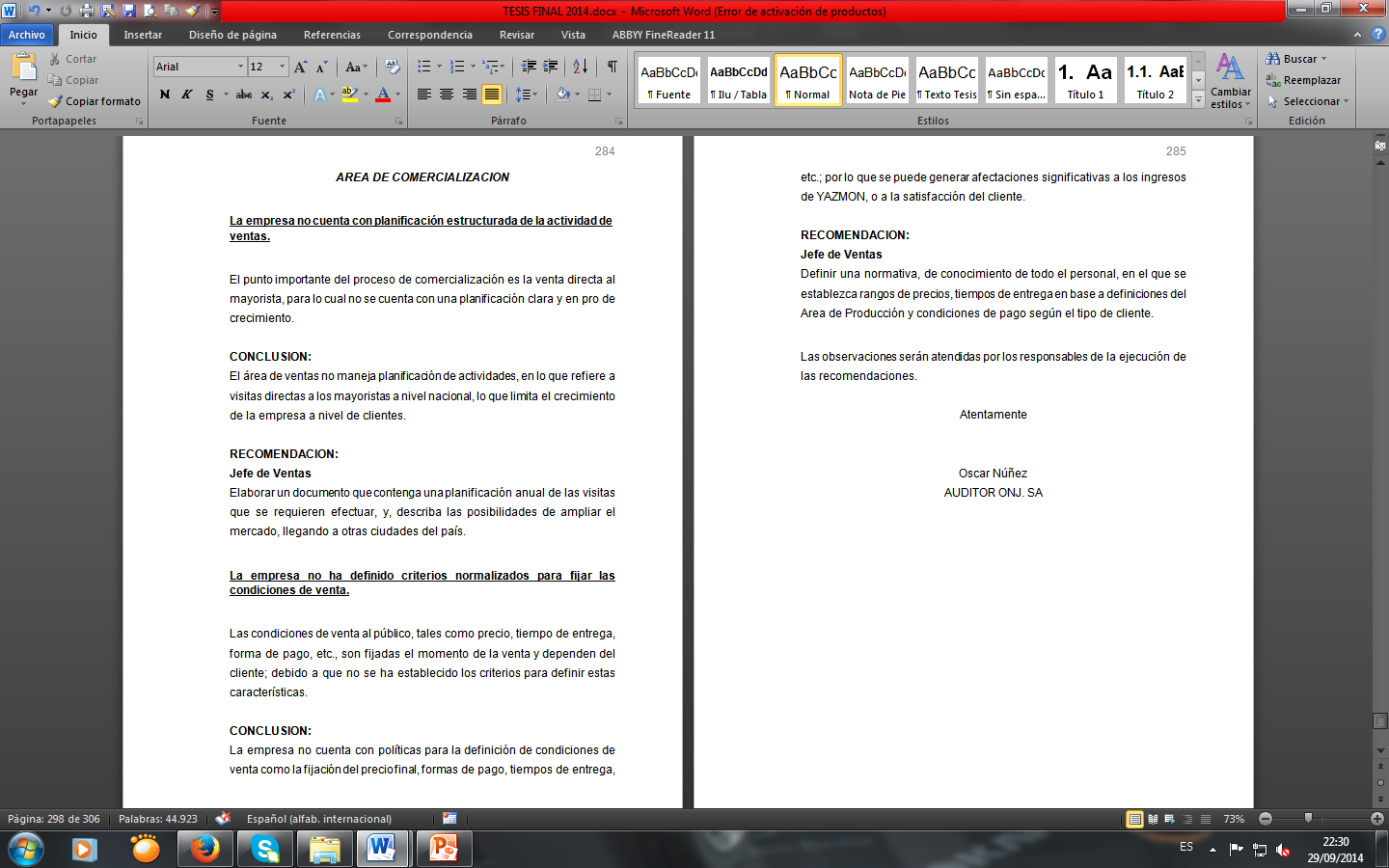 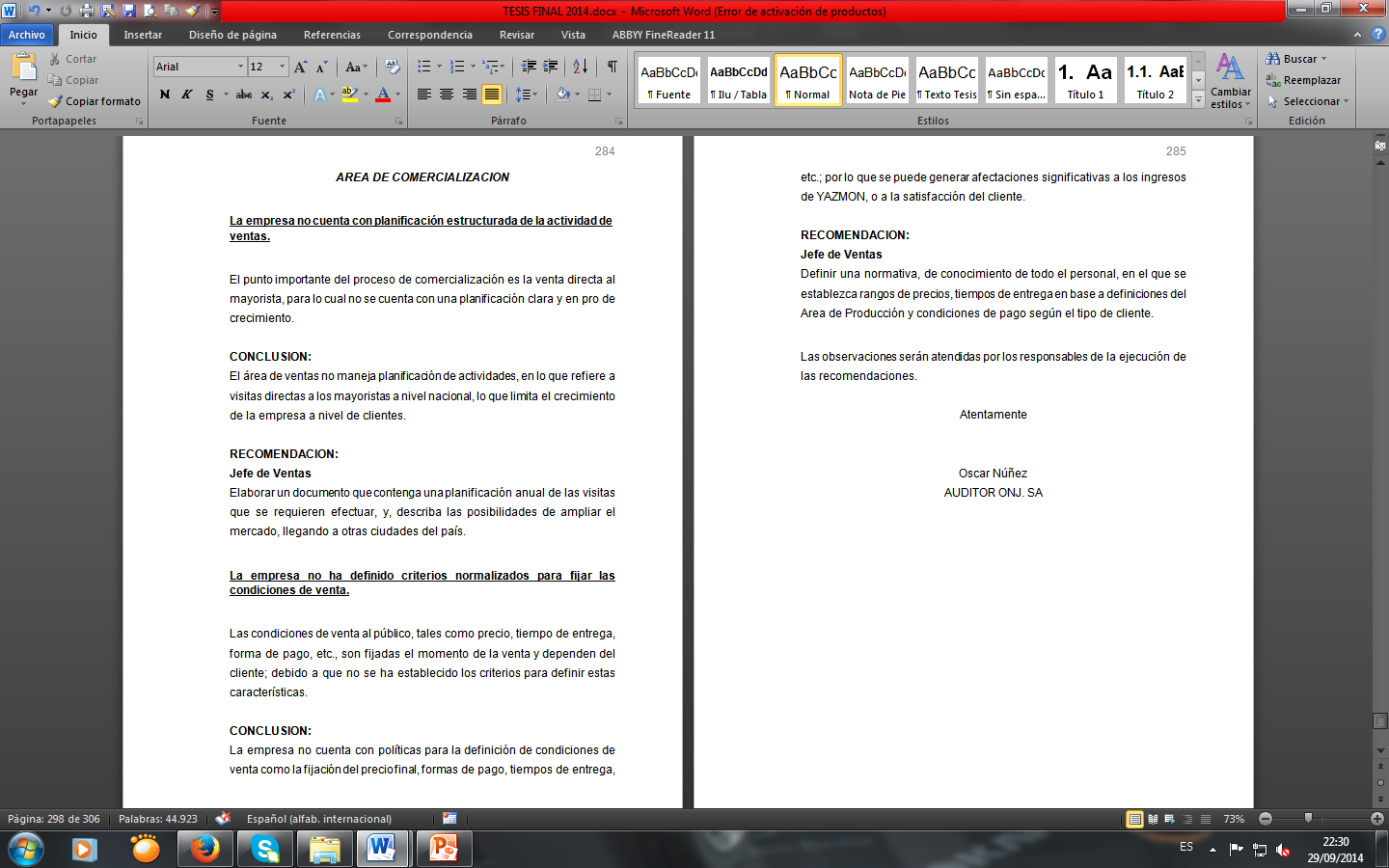 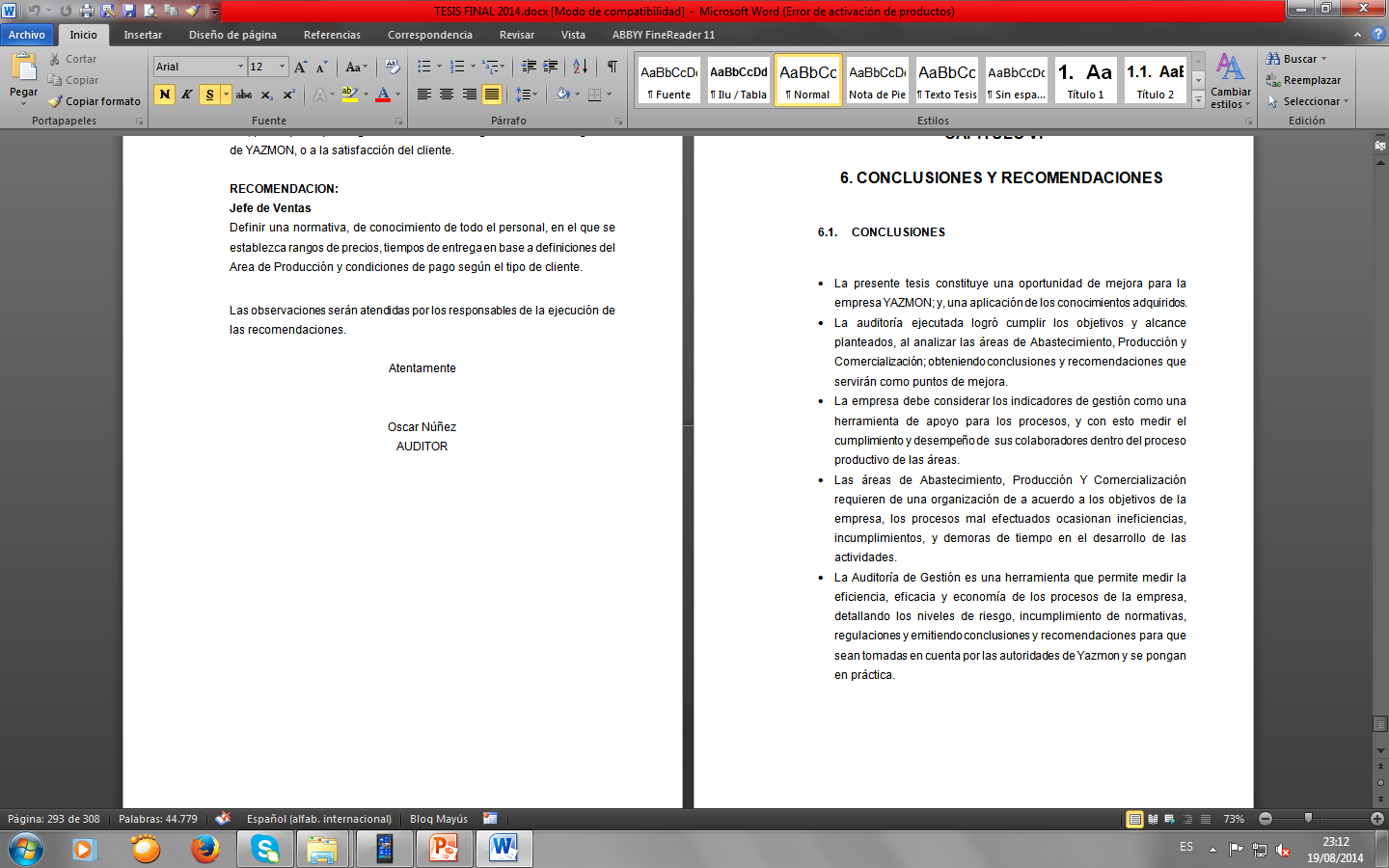 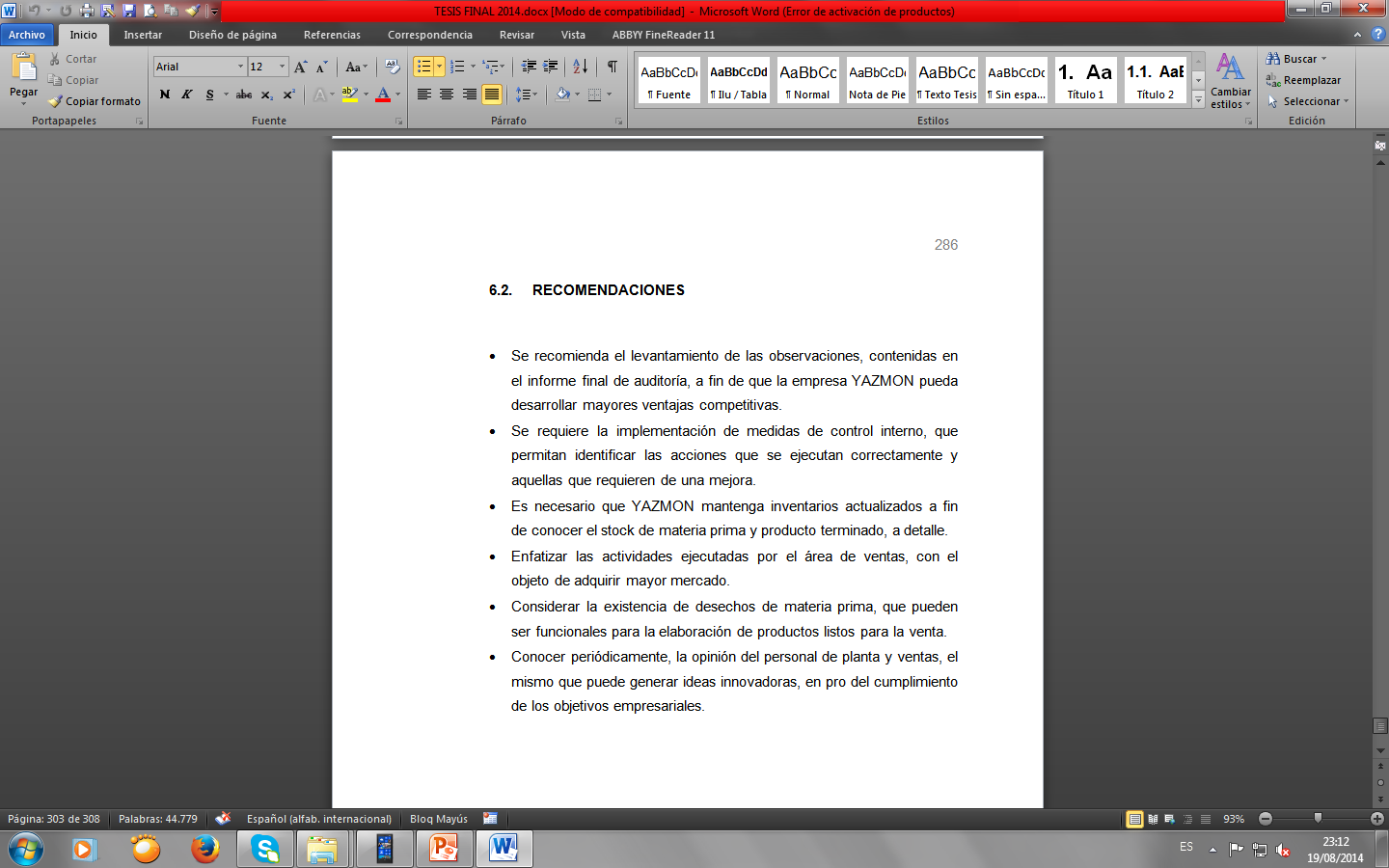 GRACIAS